Harmony Platform
Product Overview
Instruções
Esta apresentação é uma extensão do deck institucional (POV) para conversas que exigem um mergulho mais profundo nas soluções da nossa plataforma Harmony. Ele oferece uma visão geral de alto nível de cada um dos produtos, destacando suas principais funcionalidades, propostas de valor e como eles se encaixam na plataforma Harmony. 

O que esta apresentação cobre: 
iPaaS
API Manager
App Builder
EDI

Como usar:
Este material é modular e pode ser utilizado na íntegra ou nas conversas focadas em determinados produtos, conforme necessário.

Dúvidas? Entre em contato productmarketing@jitterbit.com.
Jitterbit iPaaS
Conectividade sem esforço com integrações seguras, escaláveis e impulsionadas por IA.
Conteúdo
[Speaker Notes: What are the different terms, what do they mean
What do we have
How do we stack up
Primer on AI
Education
Terminology
Basic AI
AI, Agent, that is an agent, agentic aI, agentic AI]
Instructions
Este deck é uma extensão do deck Corporate POV para conversas que exigem uma análise mais aprofundada do Jitterbit iPaaS. Ele oferece uma visão geral dos recursos do Jitterbit iPaaS, seus principais benefícios e como ele se integra à plataforma Harmony. O que este deck aborda: 

Uma visão geral da plataforma Harmony
Tendências do setor que impulsionam a necessidade de iPaaS
Recursos e benefícios
Exemplos de casos de uso
Evidências e resultados

Como apresentar 
Confira os pontos de discussão destacados na seção de Notas do Apresentador do deck. Use-os como guia para adaptar seu discurso ao público e aos objetivos.
Adicione sua foto e informações de contato no último slide, no espaço apropriado. 
Os slides do apêndice incluem um estudo de caso de um cliente e slides de arquitetura. Use-os conforme necessário para tornar a mensagem mais impactante. Dúvidas? Entre em contato com productmarketing@jitterbit.com.
O que é o Jitterbit iPaaS
Uma plataforma de integração low-code
Solução escalável e nativa da nuvem
Segurança e governança em nível corporativo
Componentes do Jitterbit iPaaS
Integration Studio
Designer ara criar e implantar novas integrações
Connectors
Interface para criar uma conexão com uma fonte de dados
Management Console
Interface centralizada para controlar e gerenciar projetos e processos de integração
Message Queue
Serviço de fila de mensagens multitenant baseado em nuvem
Marketplace
Repositório de integrações pré-construídas
[Speaker Notes: Jitterbit iPaaS is at the forefront of today’s integration evolution. Our cloud-native architecture ensures security, compliance, scalability, flexibility, and seamless automation
and orchestration of applications and services. With an extensive range of pre-built connectors and adapters, Jitterbit iPaaS enables effortless connectivity between diverse
systems, both on-premises and in the cloud. Our intuitive interface and low-code development tools allow more teams than ever before to rapidly build and deploy integrations and automate processes and tasks, reducing the need for extensive coding and lowering technical barriers.]
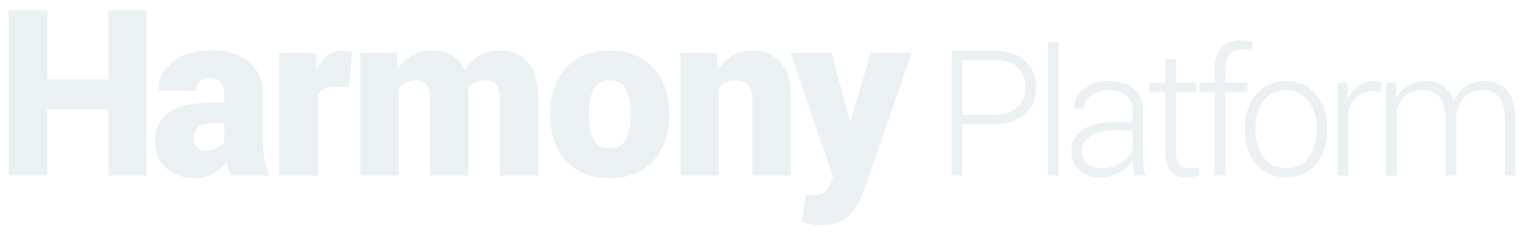 Integração Low-Code, Orquestração, Automação e Desenvolvimento de Apps com AI-Infused
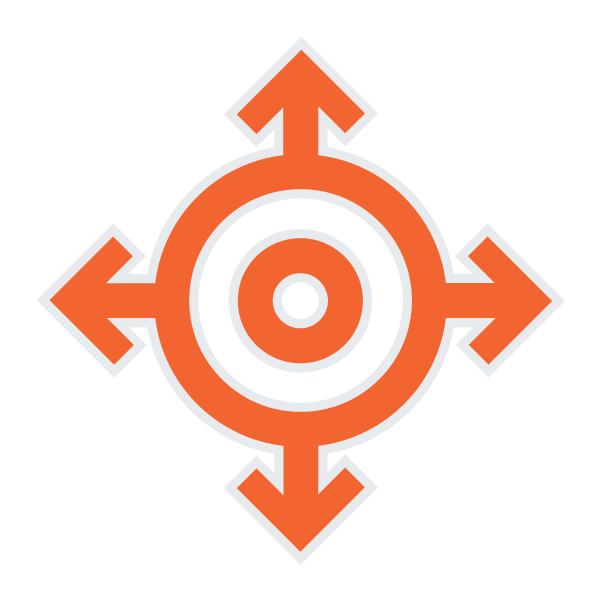 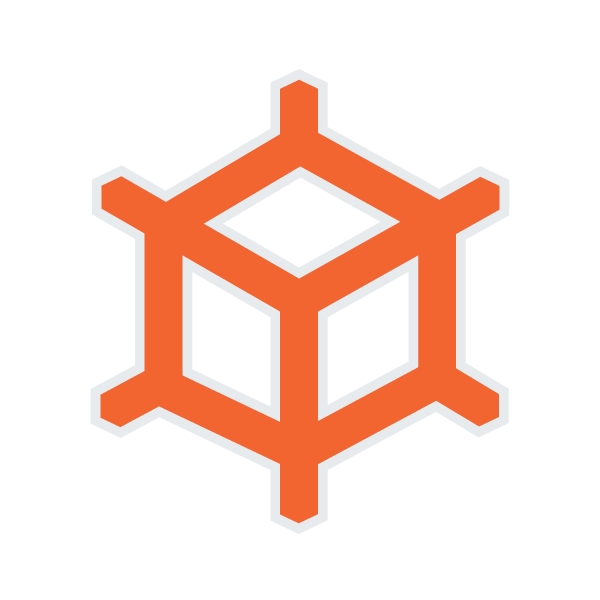 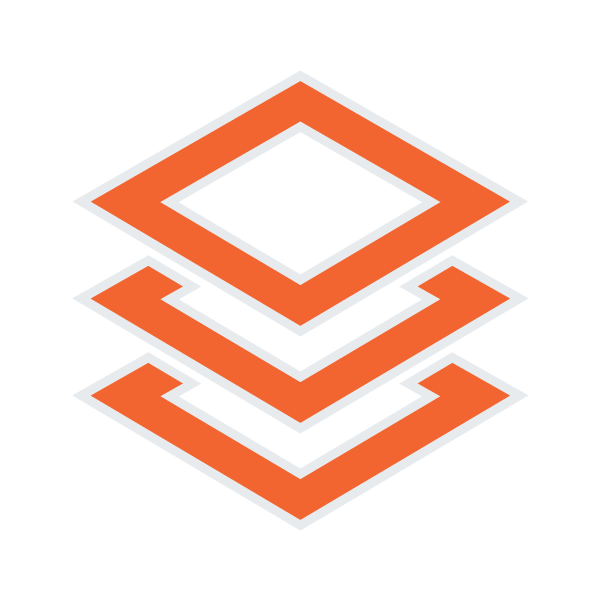 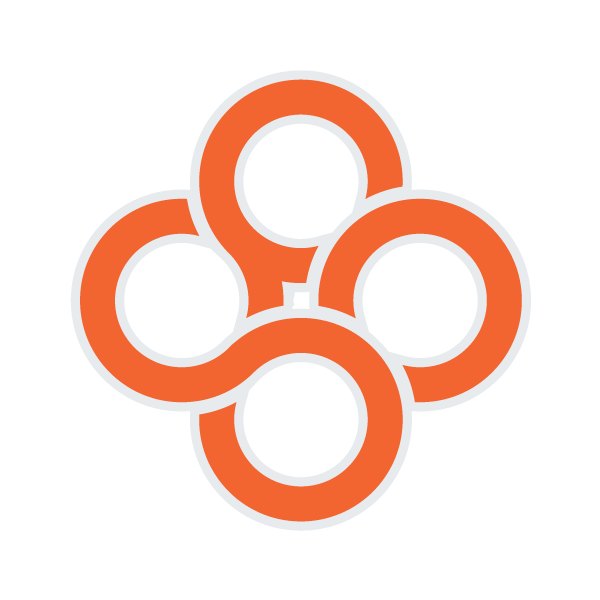 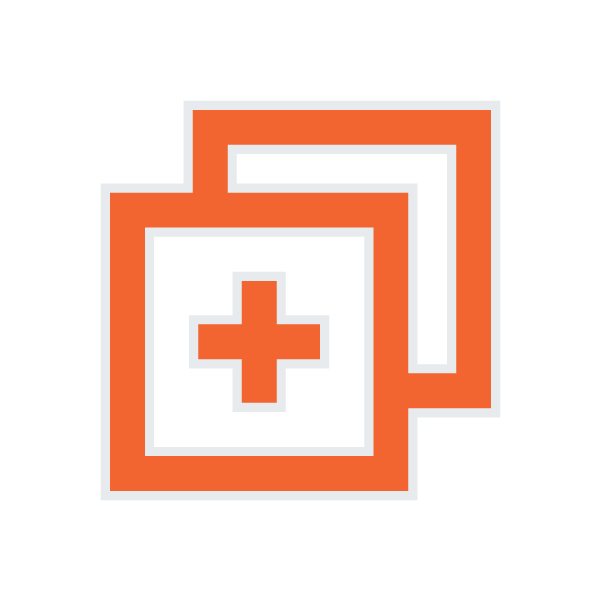 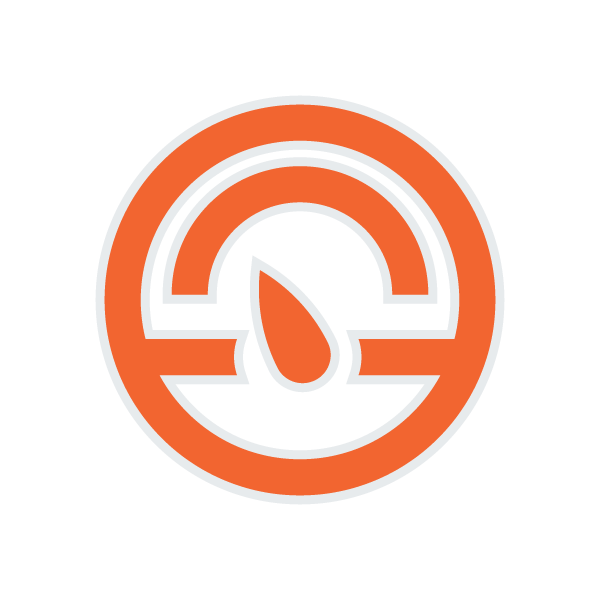 APIManager
AppBuilder
Management Console
iPaaS
EDI
Marketplace
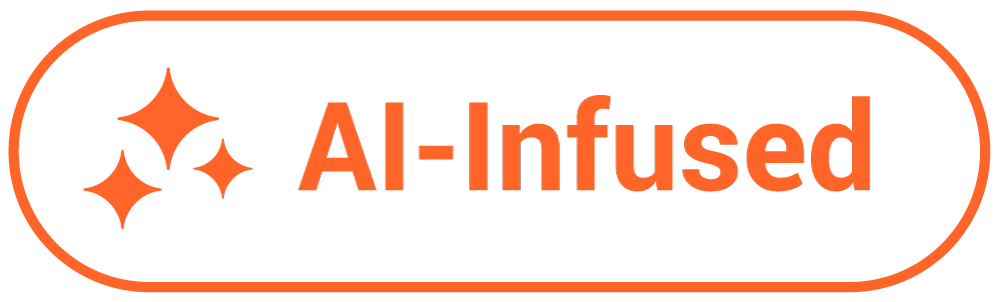 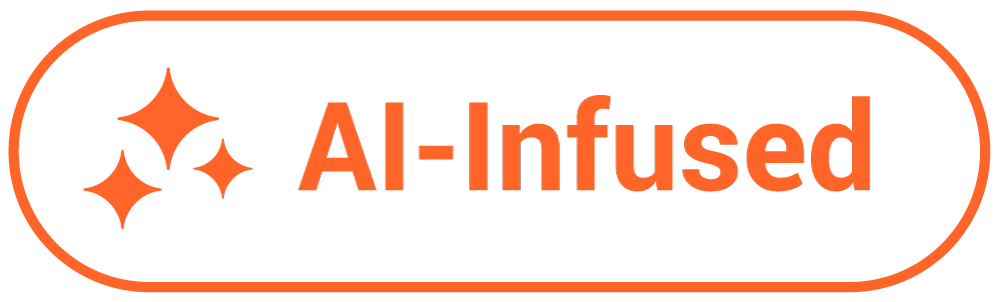 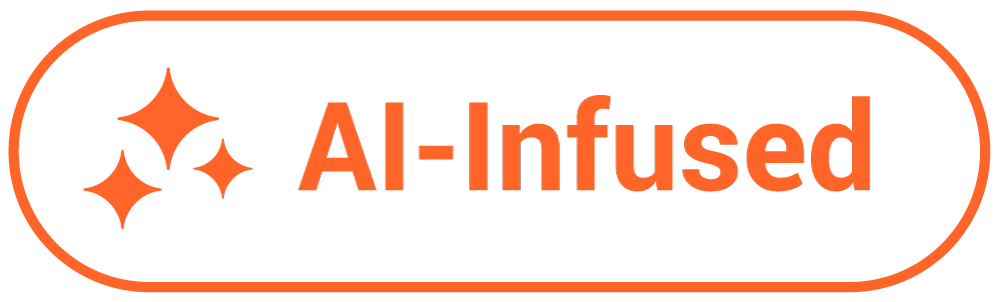 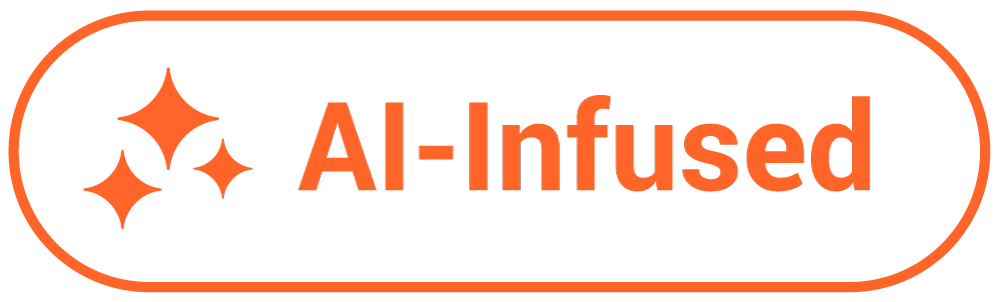 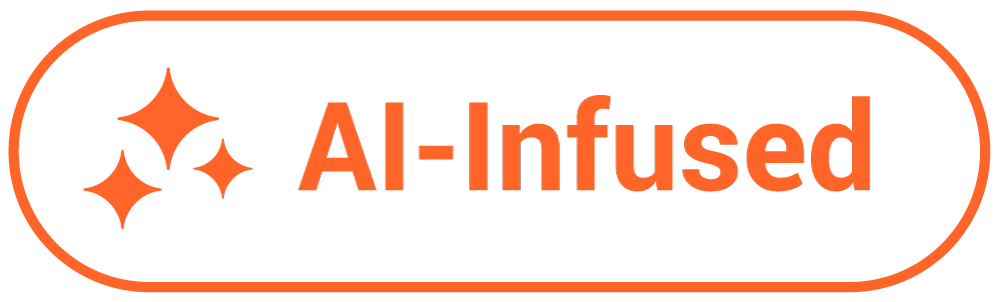 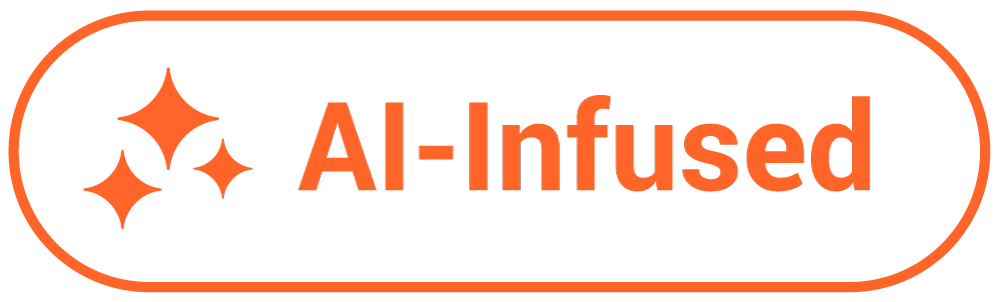 Construa, gerencie e mantenha integrações
Crie, controlee consumasuas APIs
Construa, gerencie e mantenha aplicativos web e mobile
Construa, gerencie e monitore atransferência de documentos EDI
Obtenha integrações pré-construídas certificadas
Gerencie, monitore e administre projetos em um só lugar
[Speaker Notes: Jitterbit Harmony is a unified AI-infused low-code platform for that delivers integration, orchestration, automation and app development solutions that accelerate business transformation, boost productivity, and unlock value.
With Harmony, you can:
Integrate data and applications efficiently
Simplify B2B and EDI connectivity
Manage APIs at scale
Create business apps quickly
Empower everyone to work faster with the power of AI]
Número médio de aplicativos distintos
em uma organização
89%
1000
dos Líderes de TI relatam que silos de dados estão criando desafios para a transformação digital
Integração + IA estão eliminando os silos de dados para acelerar a transformação digital
51%
dos compradores B2B citaram a má integração com stack tecnológico existente como motivo para buscar novos fornecedores
85%
dos trabalhadores esperam que a IA melhore seus empregos
Source: Elastic.io, ,Inbox Insight, Censuswide
Assistente de IA: Use linguagem natural para criar apps e integrar sistemas
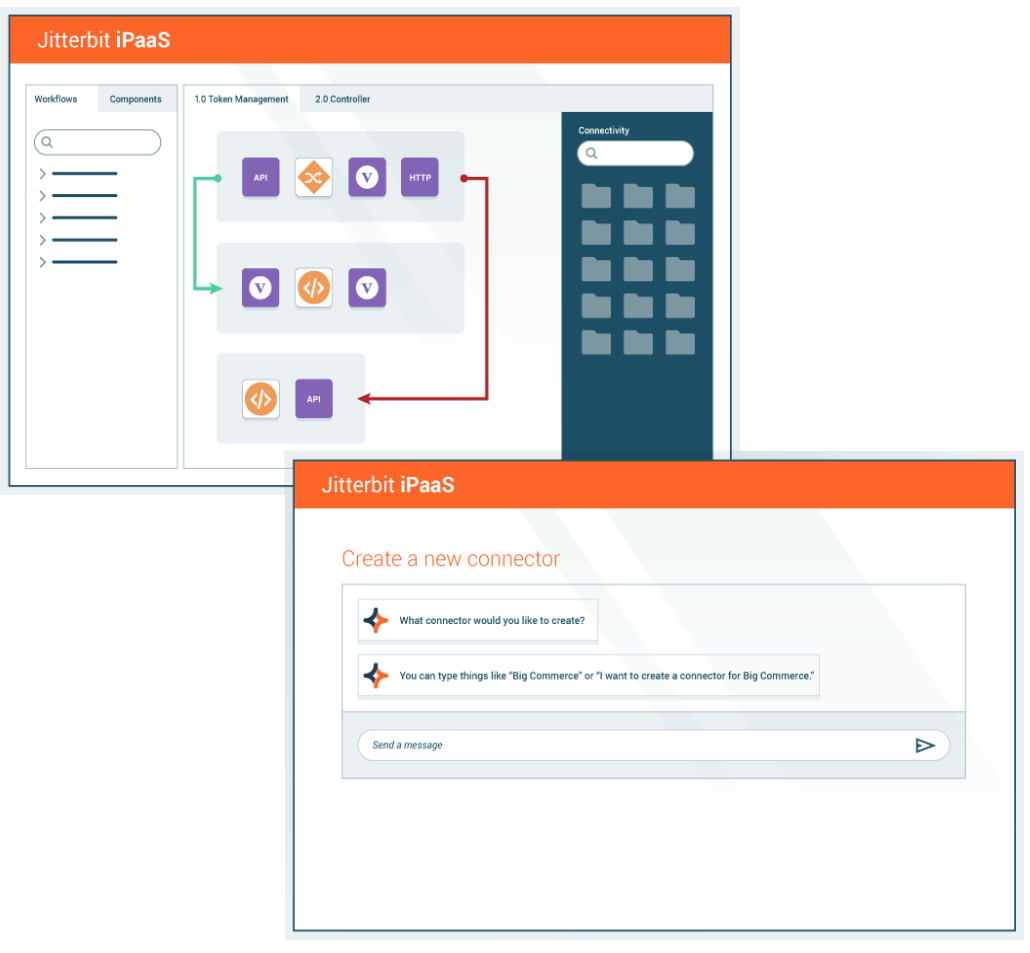 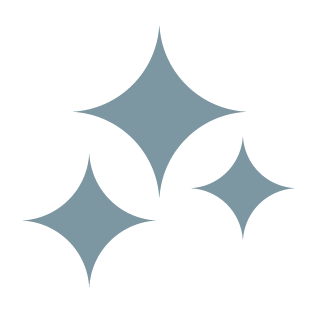 iPaaS AI Assistant
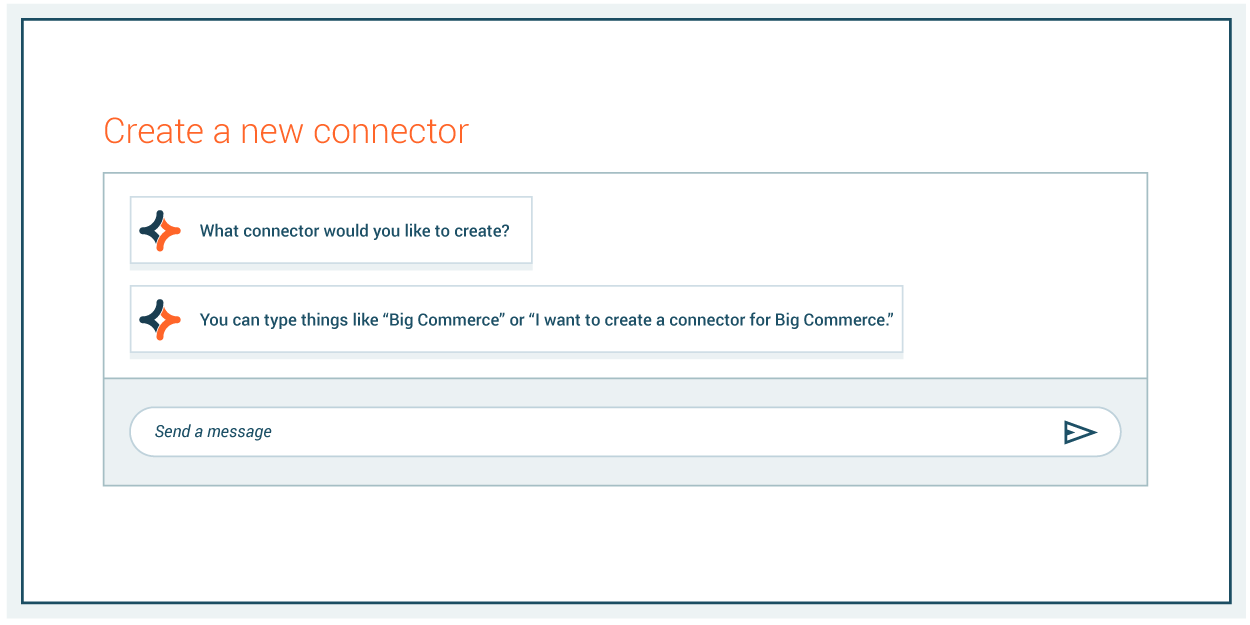 Crie fluxos de trabalho e automatize transformações com facilidade.
Construa um conector
Mapeie transformações
Crie integrações
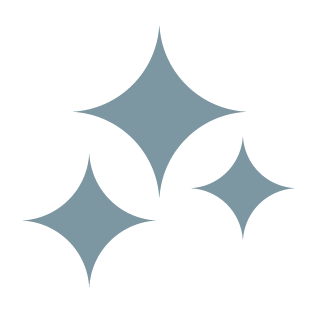 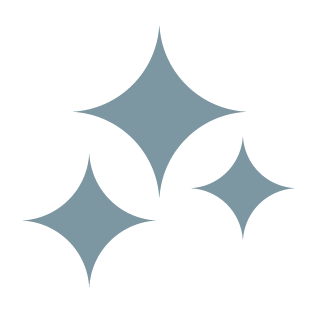 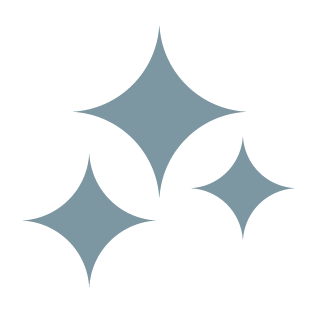 ‹#›
Tornando a integração acessível a todos
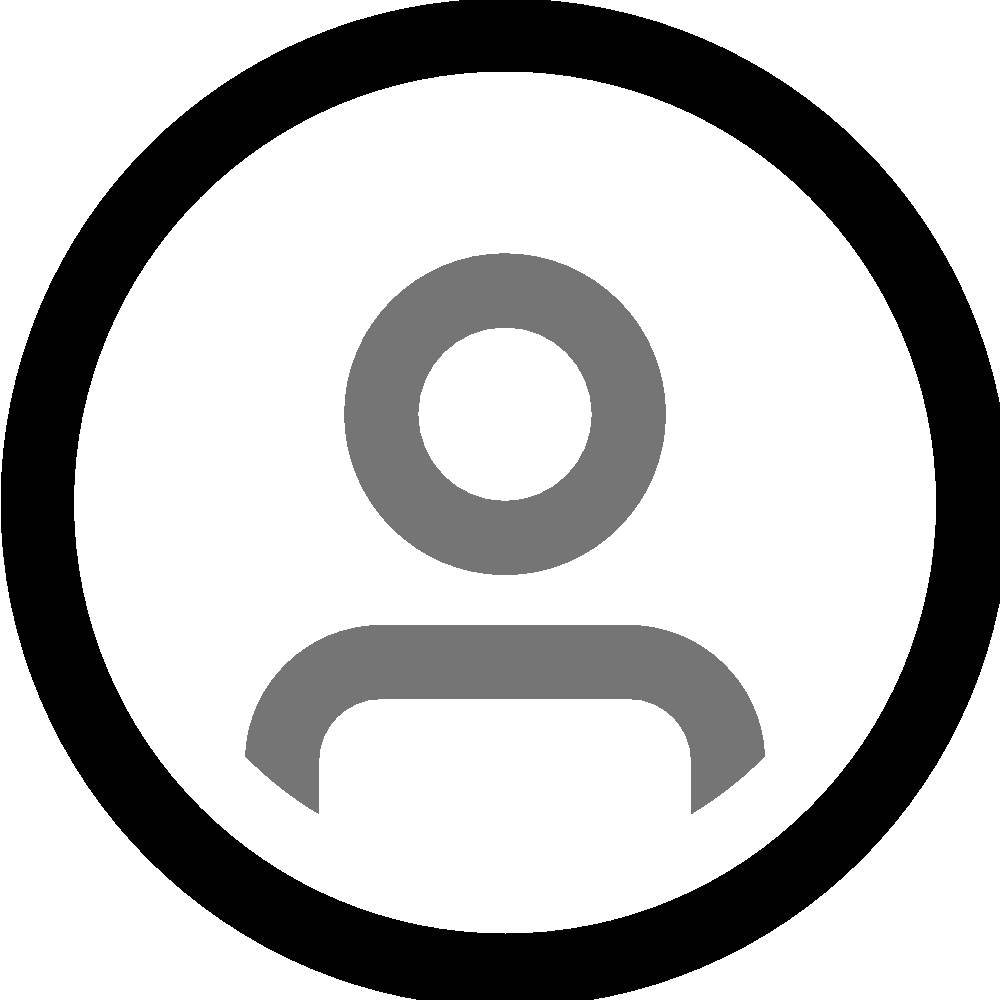 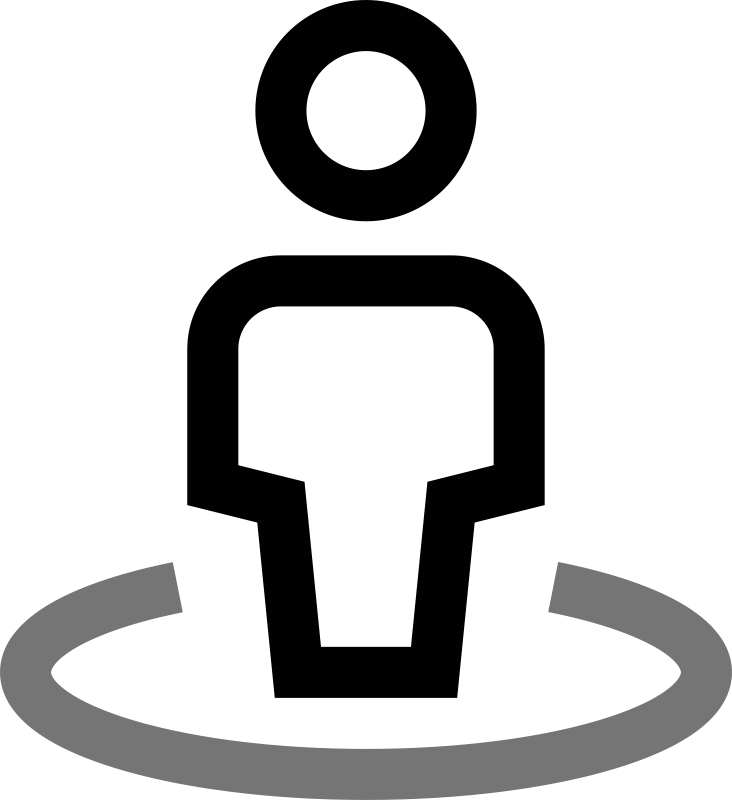 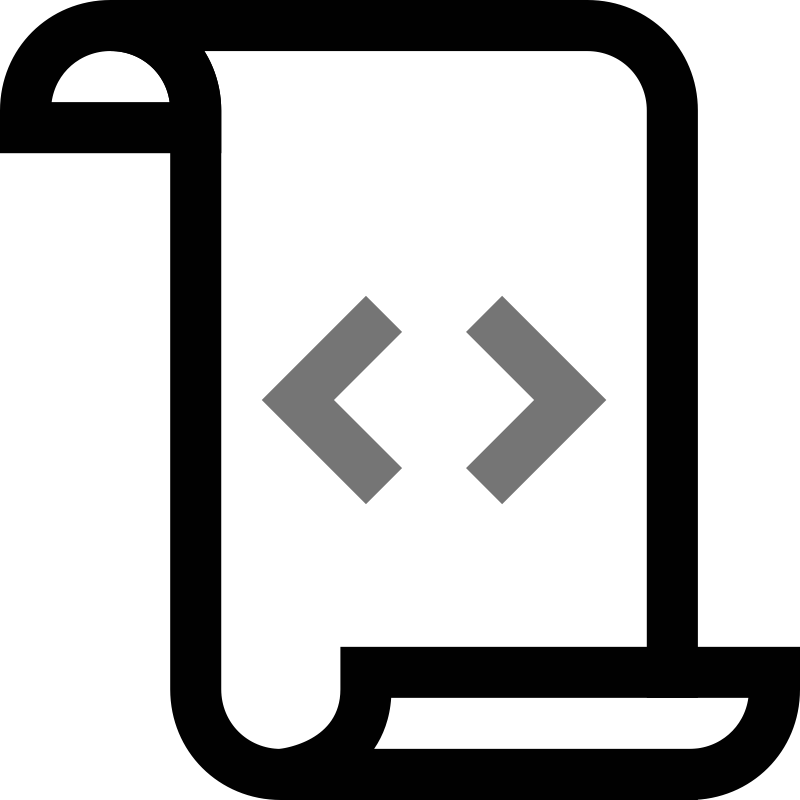 Especialistas em Integração
 
Oferece uma plataforma escalável e fácil de usar para atender a todos os requisitos de integração
Usuários
não técnicos

Facilita a criação de integrações com IA e low-code
Administradores
de TI

Oferece flexibilidade
para administrar e proteger integrações
com facilidade
[Speaker Notes: Integration Specialist is responsible for designing, implementing, and managing the integration of systems, applications, and data across an organization. They ensure seamless communication between different platforms by developing APIs, middleware, and automation solutions. Their role involves troubleshooting integration issues, optimizing workflows, and collaborating with IT teams to improve system efficiency. Jitterbit iPaaS helps him by providing a robust integration platform that can meet complex to simple integration requirements.
Citizen Integrators are non-technical users who create integrations between software applications using low-code or no-code tools. They enable seamless data flow and process automation without deep programming knowledge, helping businesses streamline operations and improve efficiency. Jitterbit iPaaS is an AI-infused low-code platform that makes life of a citizen integrator easy so that they can create integrations for their departments with ease.
IT Administrators manage and maintain an organization's IT infrastructure, including networks, servers, security, and software systems. They ensure system performance, troubleshoot issues, and implement security measures to keep IT operations running smoothly. Jitterbit iPaaS provides a single console for administrators to manage the integration platform with ease and has a robust layered security foundation to meet any organization’s security requirements.]
Acelere a automação com uma interface fácil de usar e integrações pré-construídas
Principais Características
Interface gráfica moderna sem requisitos complexos de codificação
Acesso a centenas de conectores, receitas e modelos pré-construídos
Criação e exposição de APIs em tempo real a partir de qualquer integração, utilizando uma interface simples com segurança e governança integradas
Serviço de fila de mensagens multitenant, totalmente integrado à plataforma iPaaS
Benefícios
Uma interface intuitiva de arrastar e soltar para criar e manter fluxos de trabalho de integração com facilidade
Conectividade mais rápida e automação de fluxos de trabalho com integrações pré-construídas e reutilizáveis
Implantação rápida de APIs em tempo real por meio de uma plataforma unificada para integração e gerenciamento de APIs
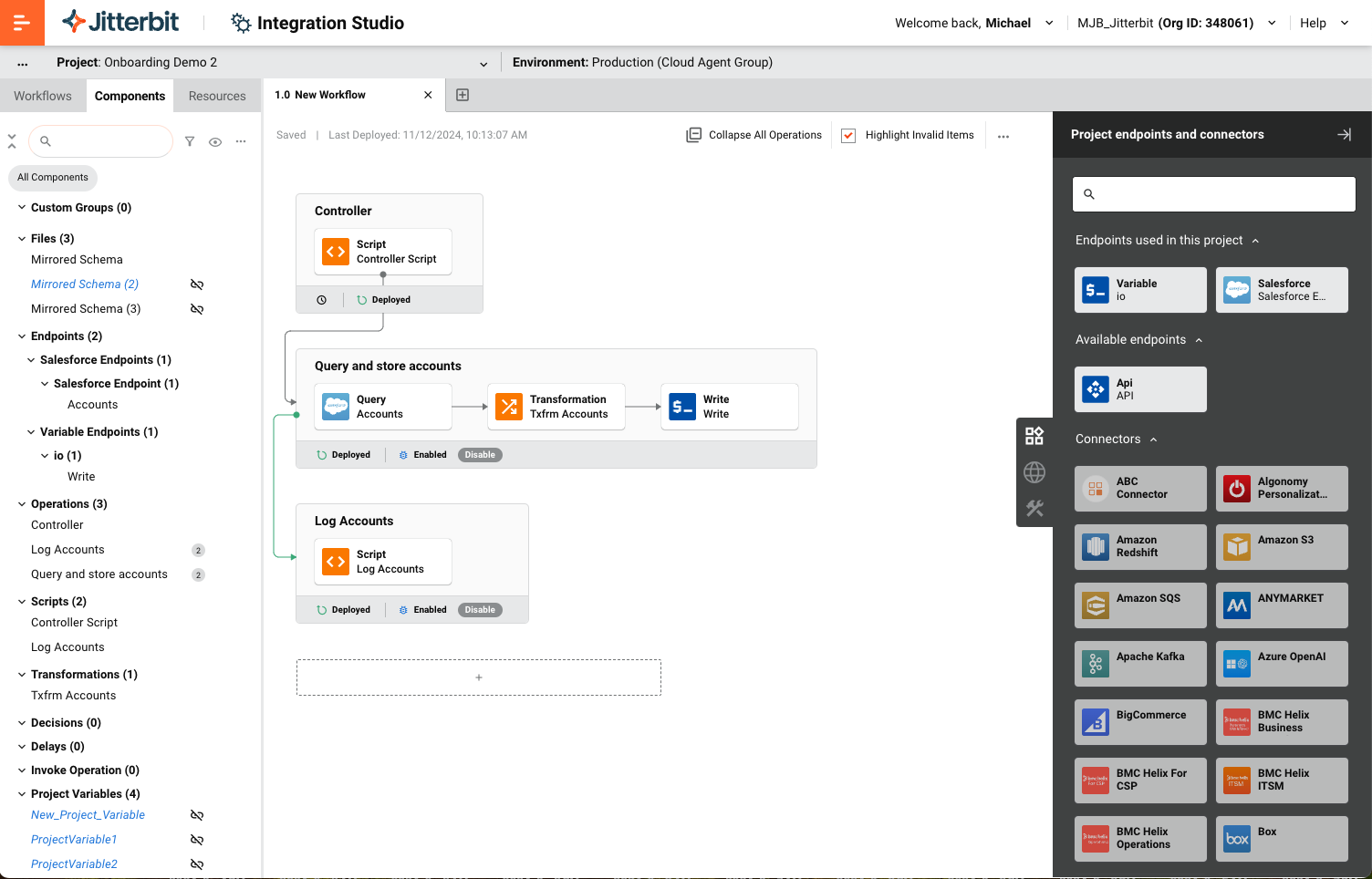 Conectividade com código ou sem código para atender requisitos
Principais Características
Crie conectividade baseada em código profundo com o SDK de Conectores
Crie conectores personalizados baseados em REST com uma interface sem código usando o Connector Builder
Construa um conector baseado em REST utilizando linguagem natural com o Assistente de IA do Connector Builder
Benefícios
Obtenha controle total e capacidade de personalização para integrações complexas que podem ser escaladas conforme as necessidades de negócios evoluem
Reduza o tempo de desenvolvimento e permita que usuários não técnicos configurem integrações com facilidade
Crie integrações rapidamente com configuração mínima e permita que equipes não técnicas construam suas próprias integrações
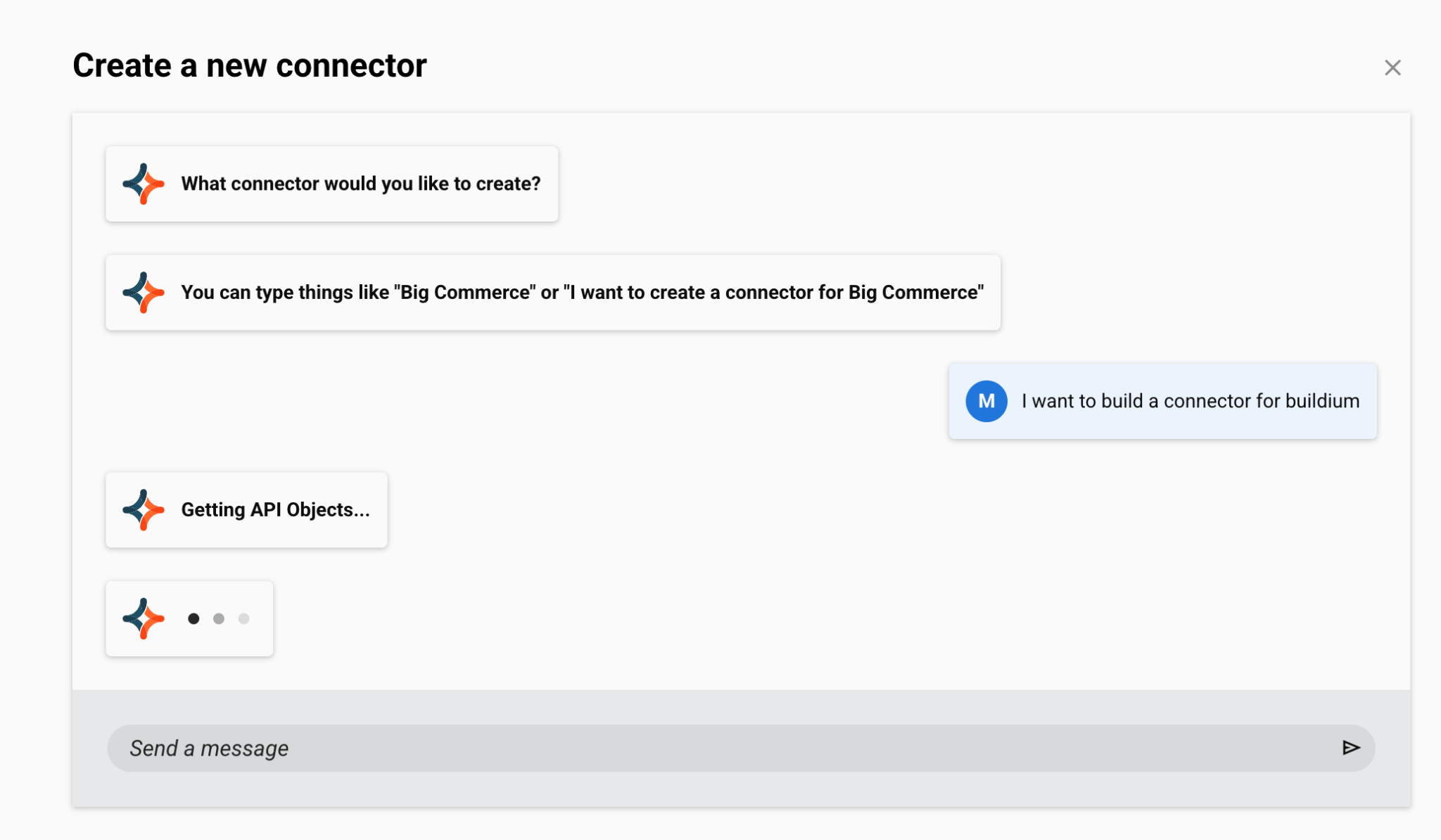 Assistente de IA: Use linguagem natural para mapear transformações
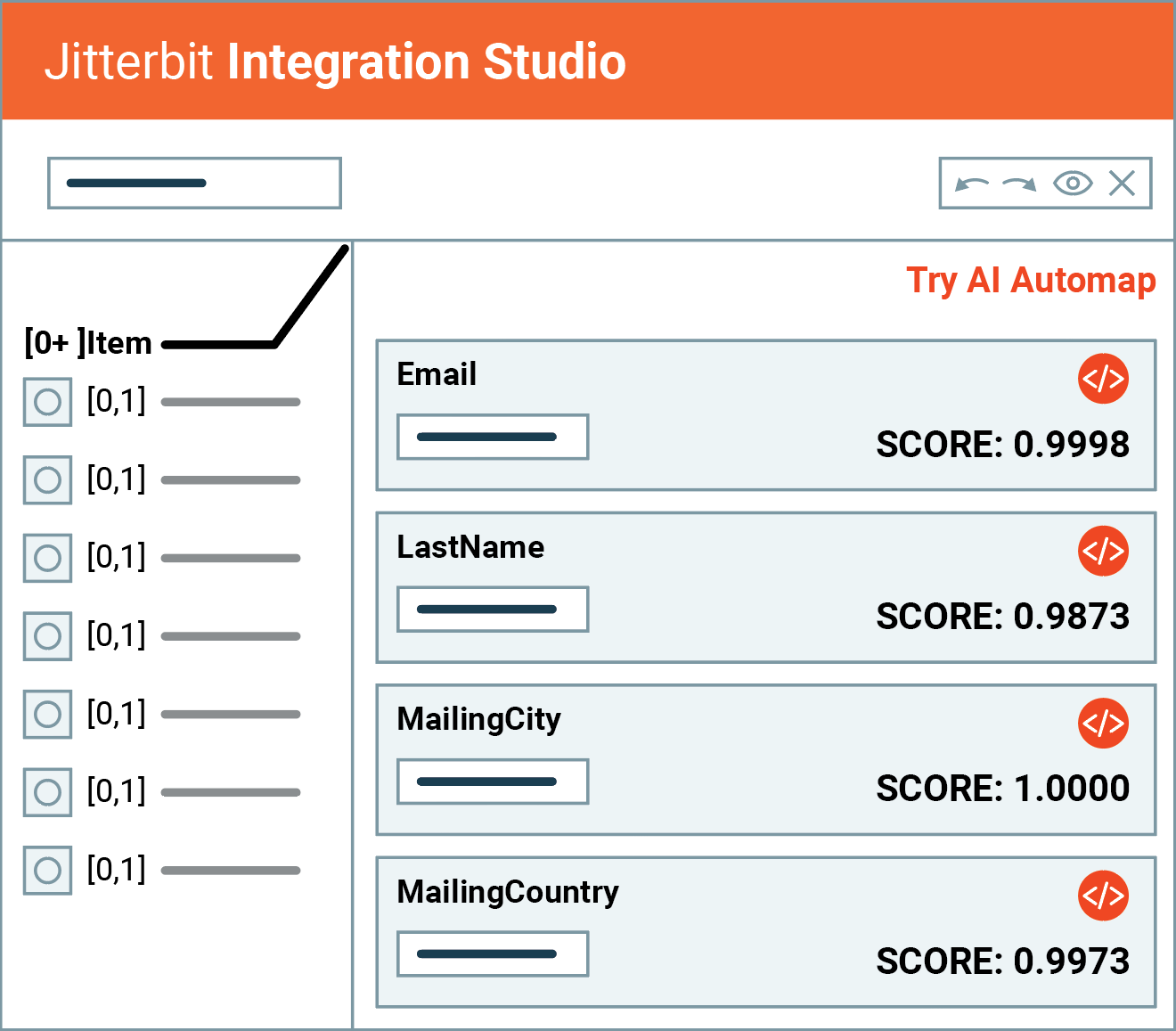 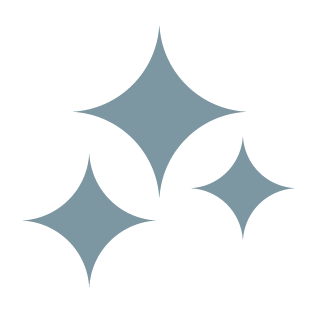 iPaaS AI Assistant
Crie fluxos de trabalho e automatize transformações facilmente
Construa um conector
Mapeie transformações
Crie integrações
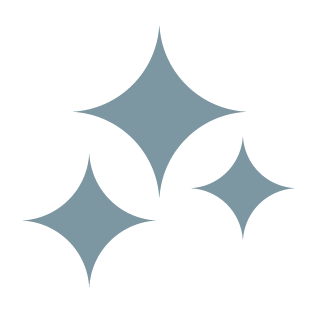 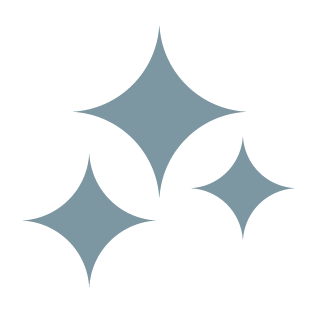 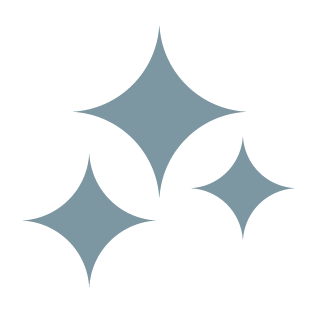 ‹#›
Gerencie através de um único console, com suporte e serviços confiáveis
Principais Características
Gerencie e monitore os projetos de integração para toda a organização através de um único console
Use o Chatbot de IA para enriquecer e ampliar o conhecimento a partir de sistemas internos
Atendimento ao cliente premiado e suporte quando e onde for mais crítico
Benefícios
Detecte e diagnostique facilmente a saúde das suas integrações
Faça consultas em linguagem natural nos documentos da Jitterbit e obtenha respostas precisas e concisas utilizando um chatbot
Receba um serviço personalizado e orientação de uma equipe de especialistas para aliviar a carga do seu departamento de TI
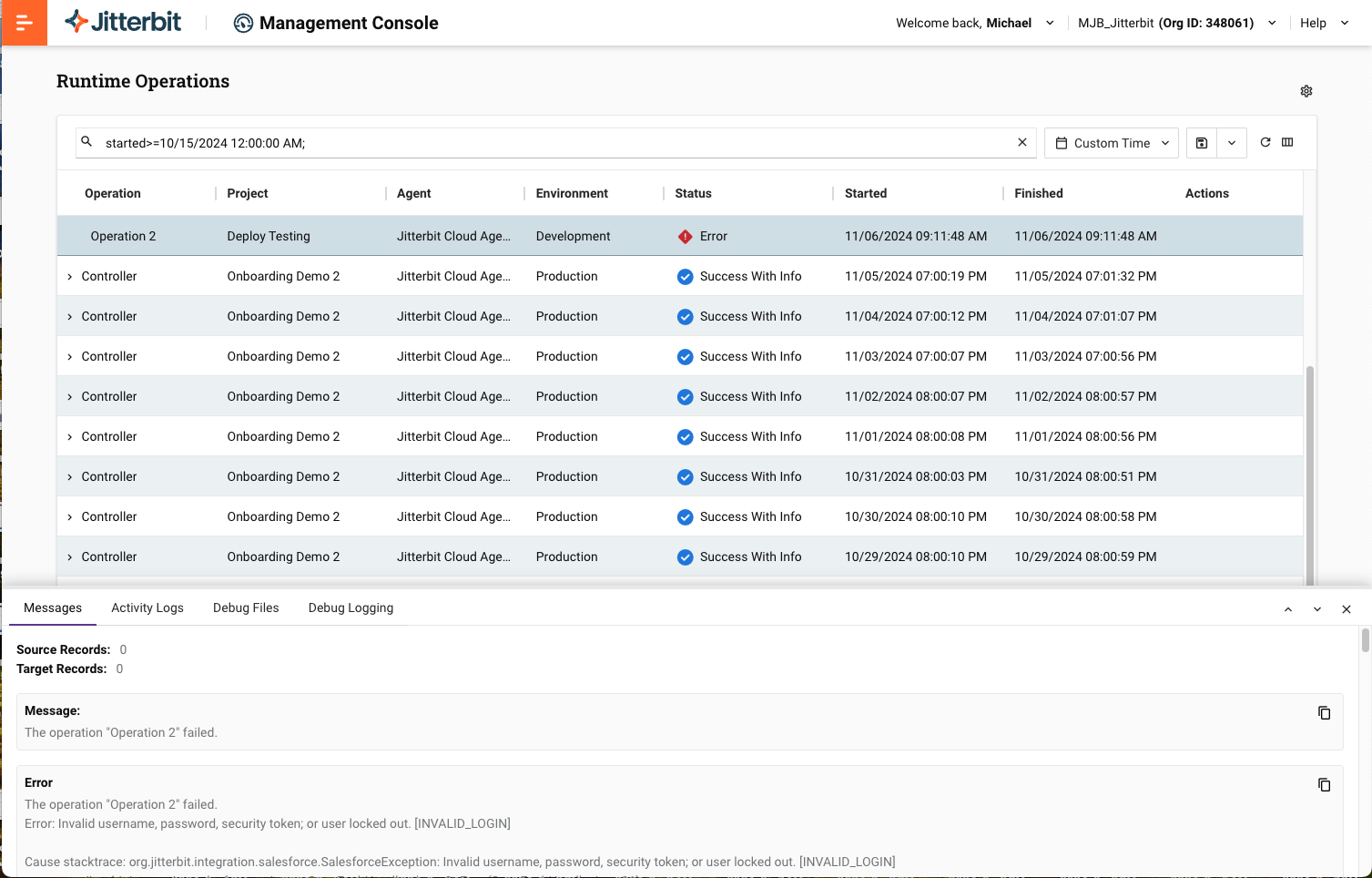 Exemplos de Casos de Uso
Sistemas
Tipos de Sistemas
Processo de Negócio
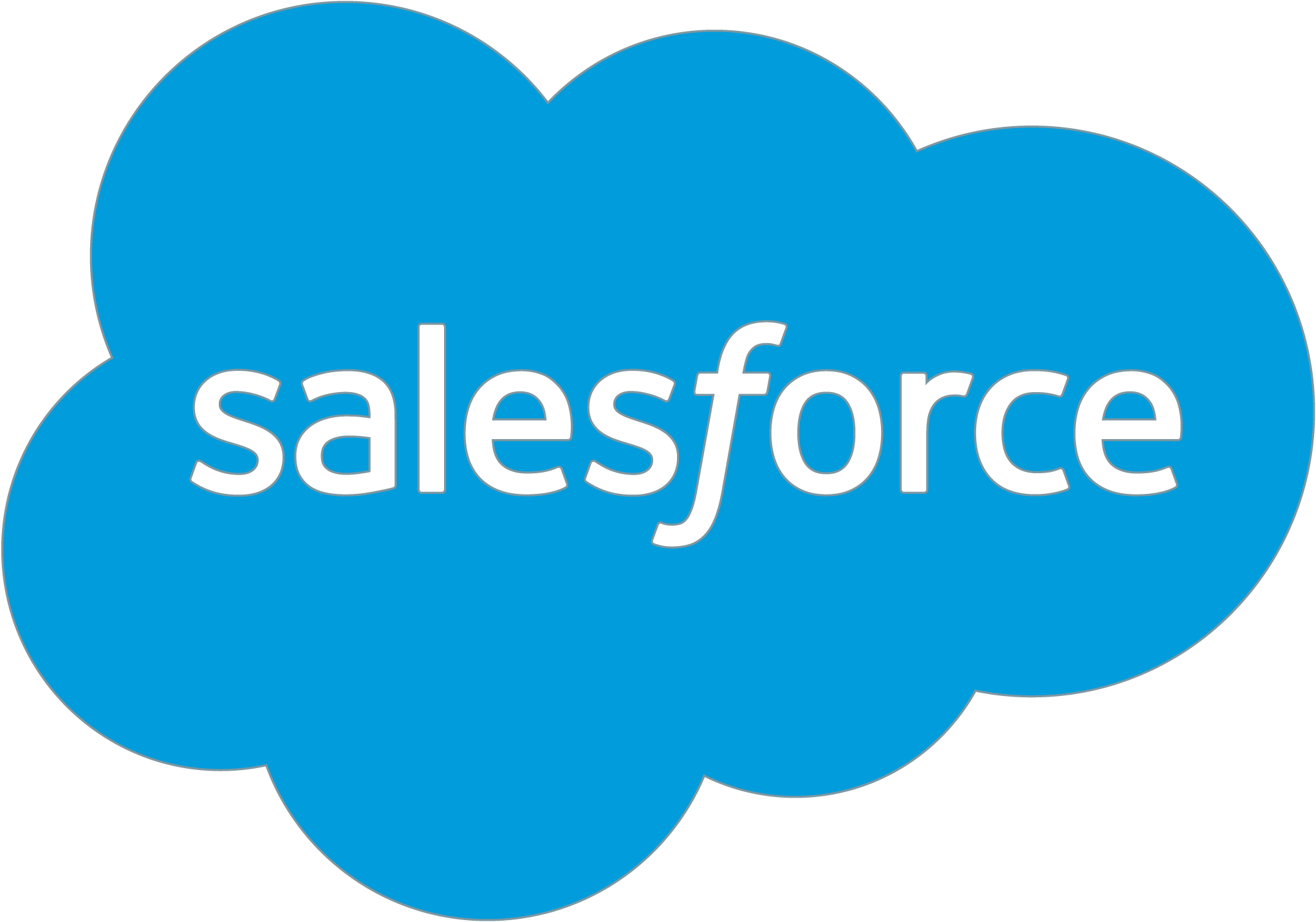 CRM
ERP
PLM
OMS
WMS
HRMS
ITSM
Databases
Files
e mais…
Lead ao Pedido
Pedido ao Faturamento
Pedido a Entrega
Gestão de Despesas
Contratação e Aposentadoria
Gestão de TI
Compras e Pagamentos
Gestão de Ativos
e mais…
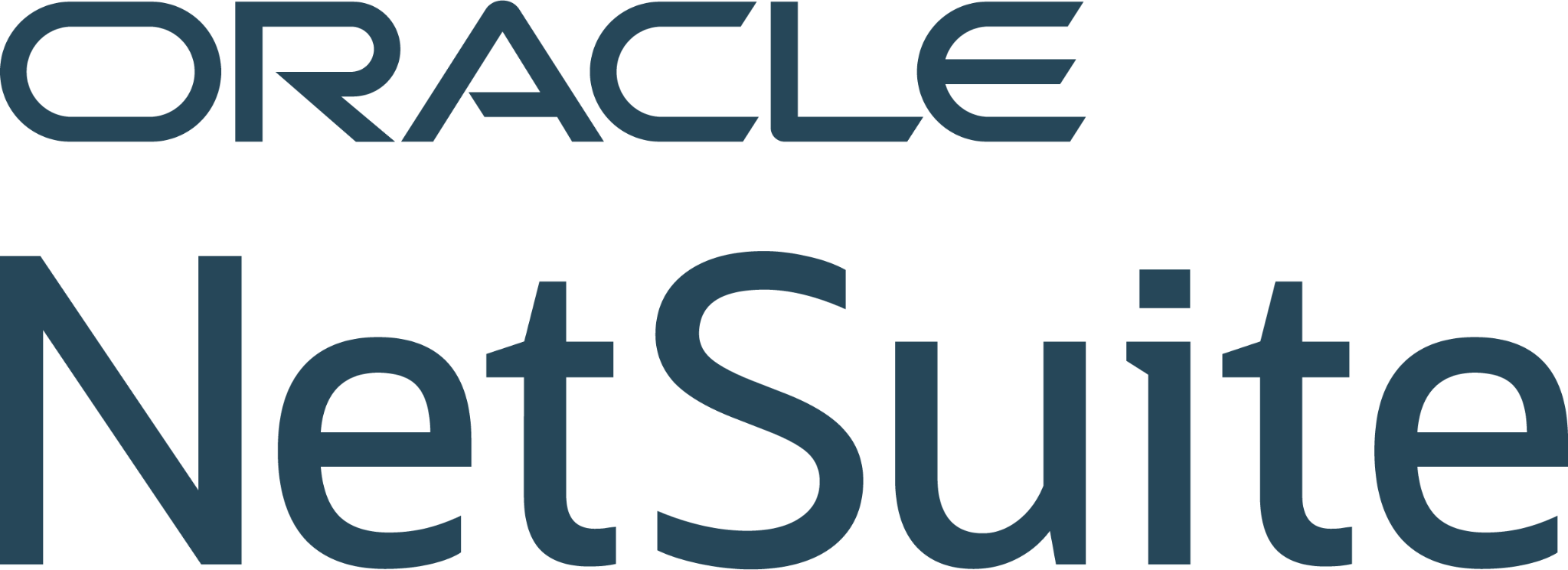 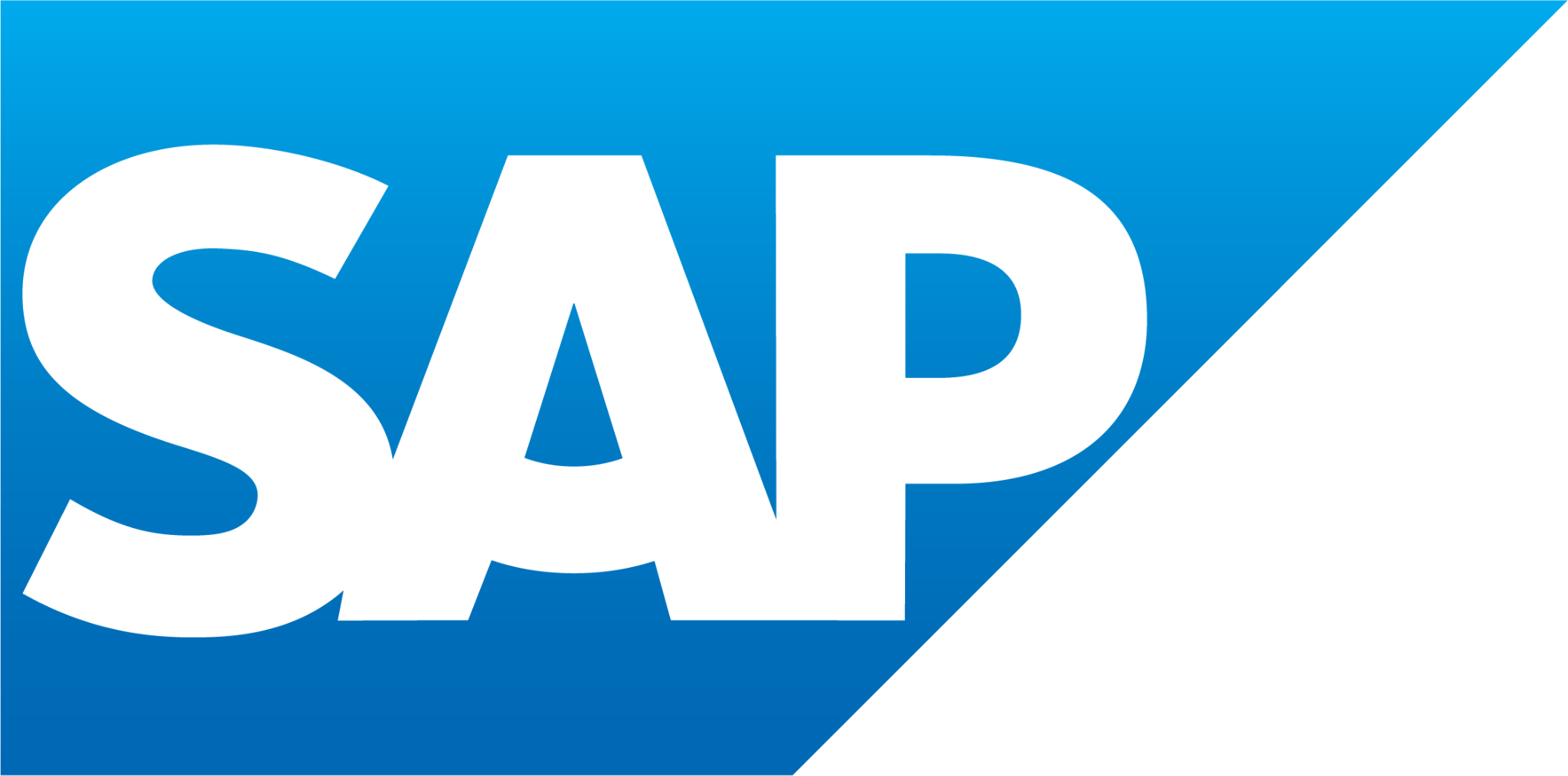 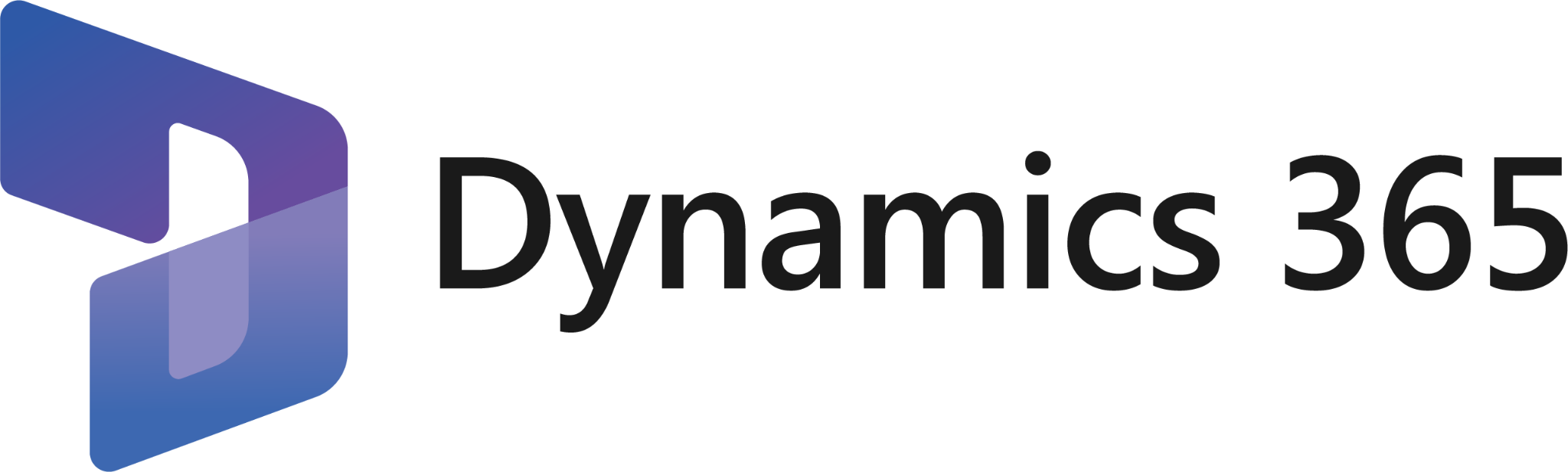 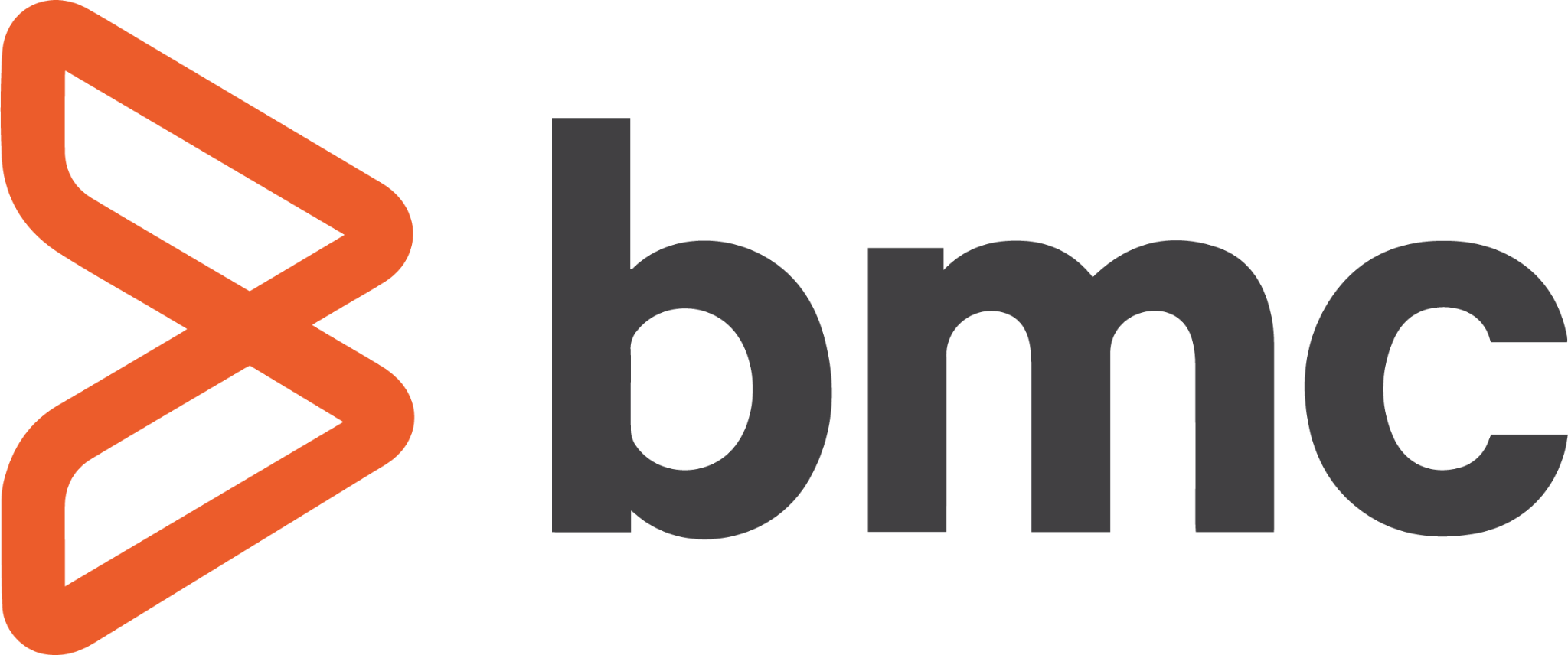 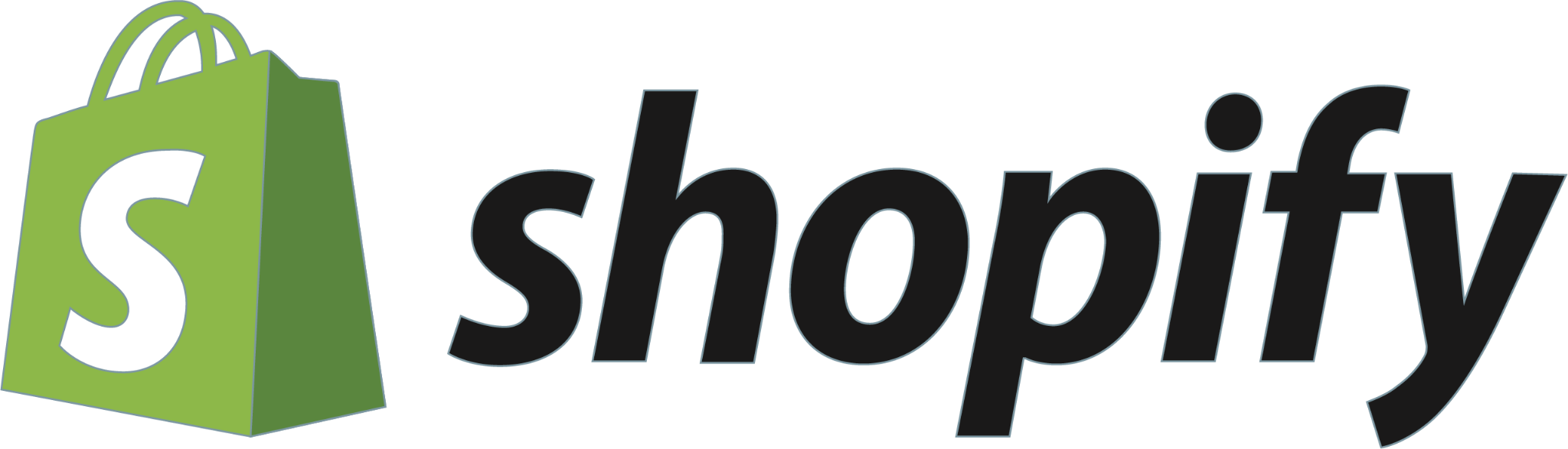 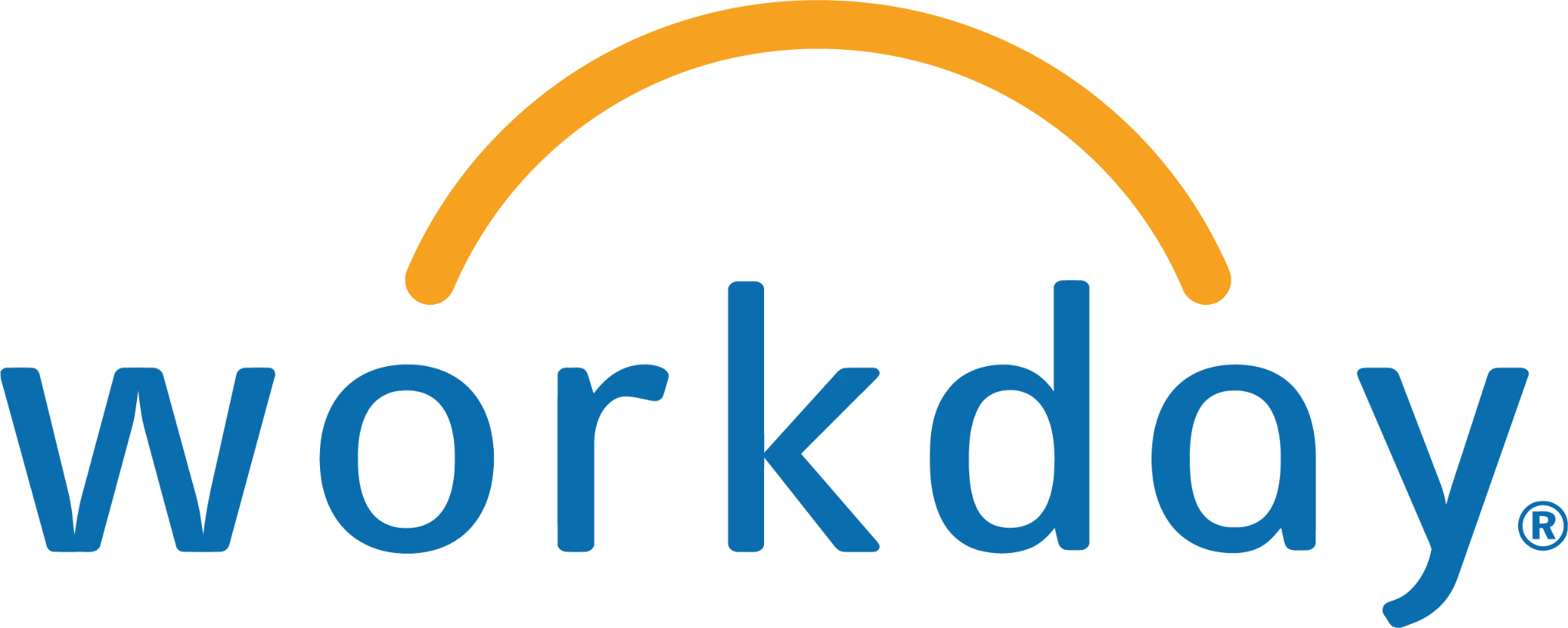 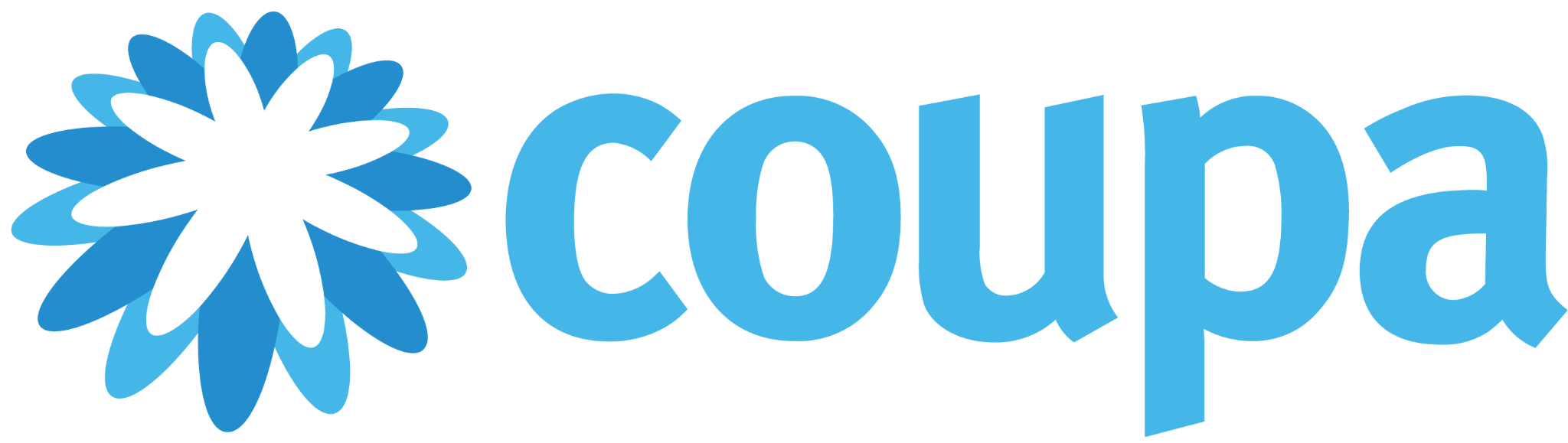 e mais…
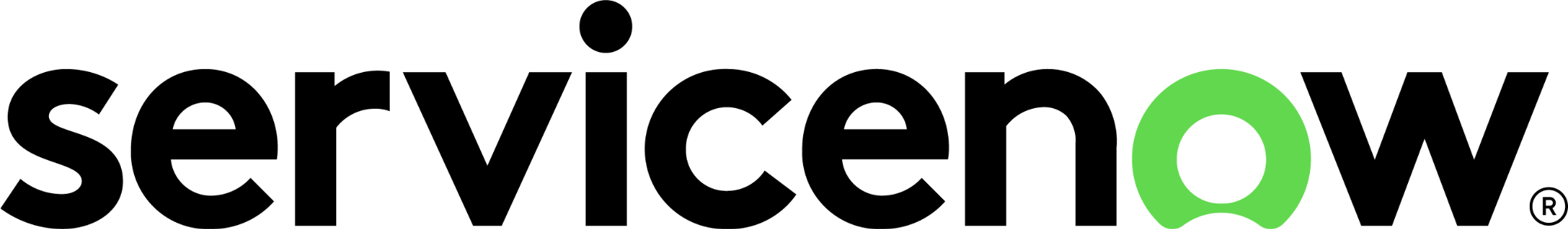 [Speaker Notes: Jitterbit iPaaS can build various types of integrations and automations across many systems such as Salesforce, NetSuite, SAP, etc., across any system type and for various business processes.]
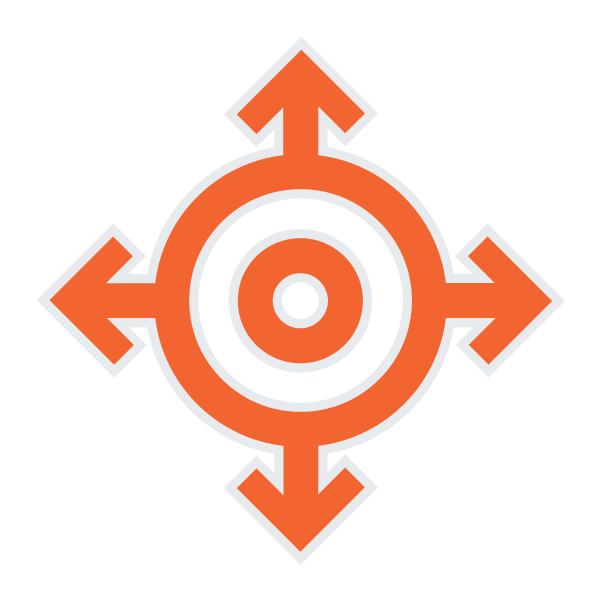 Integração. Orquestração. Automação.
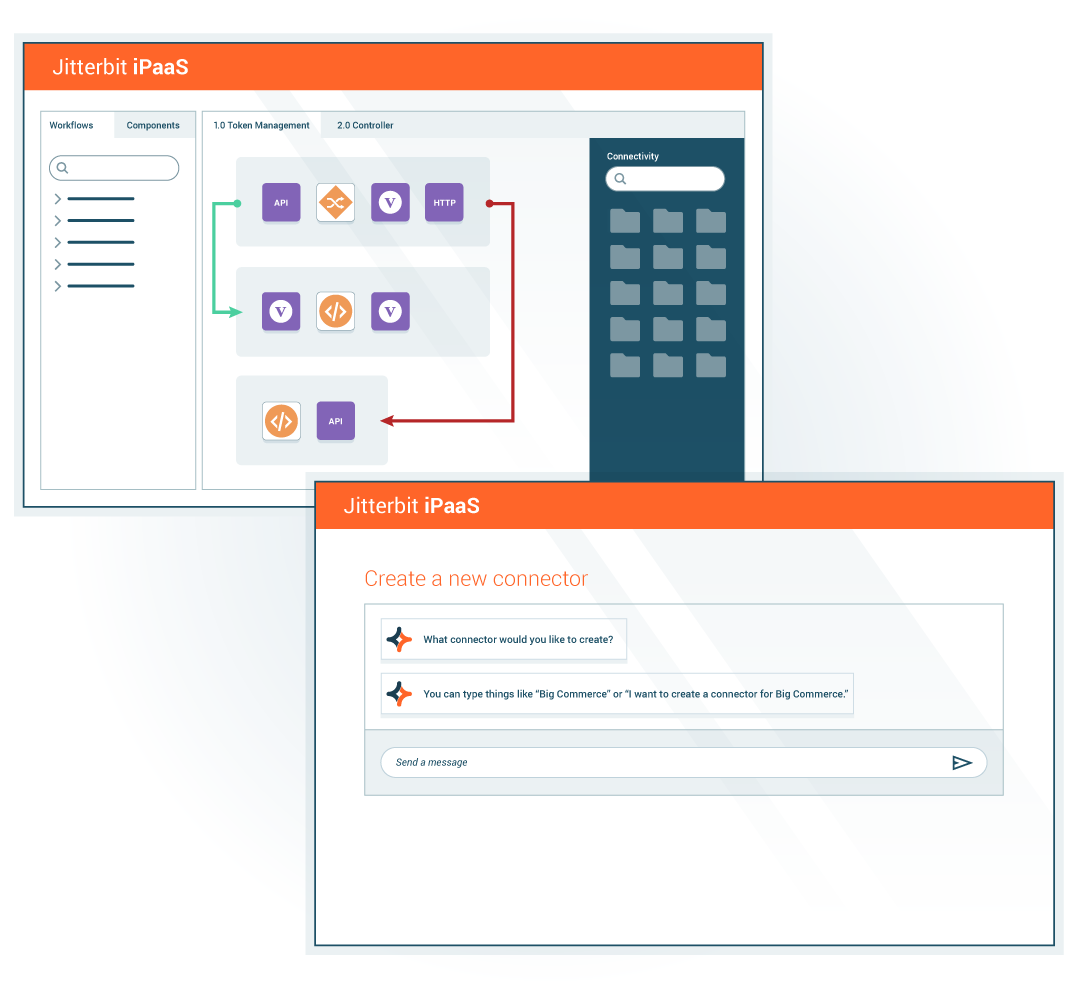 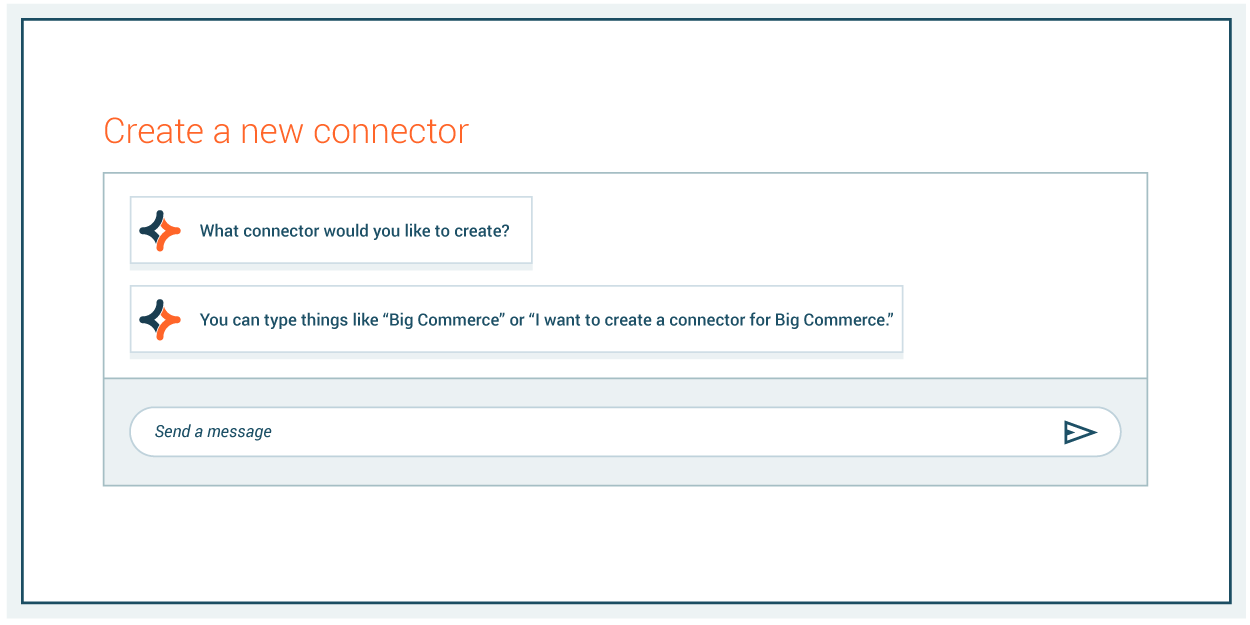 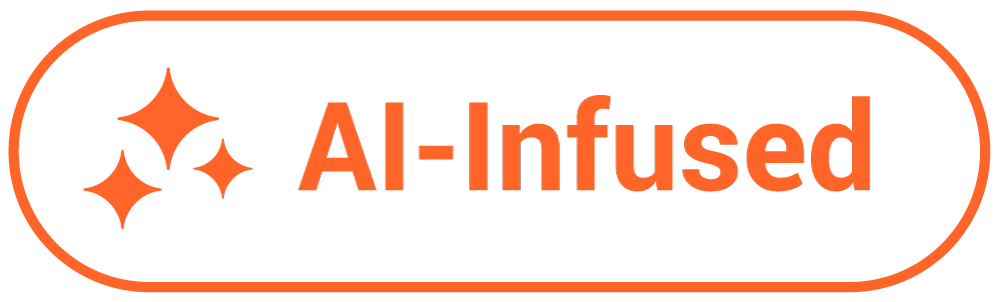 Tenha integração segura, escalável e nativa da nuvem, aprimorando a eficiência operacional por meio de conectividade contínua entre sistemas locais e na nuvem com mais de 250 conectores
Uma interface low-code intuitiva e chatbots com inteligência artificial que capacitam equipes de TI e de negócios a acelerar a implementação, reduzir custos, automatizar processos, promover um tempo de colocação no mercado mais rápido, melhorar a agilidade e reduzir barreiras técnicas
[Speaker Notes: Jitterbit iPaaS is at the forefront of today’s integration evolution. Our cloud-native architecture ensures security, compliance, scalability, flexibility, and seamless automation and orchestration of cloud-based applications and services. With an extensive range of pre-built connectors and adapters, we enable effortless connectivity between diverse systems, both on-premises and in the cloud. Our intuitive interface and low-code development tools allow more teams than ever before to rapidly build and deploy integrations and automate processes and tasks, reducing the need for extensive coding and lowering technical barriers.
Differentiators: 

Unified Platform: Build, manage and maintain integrations that seamlessly work with APIM, App Builder and EDI. 
Ease of Use: Manage all your integration projects with drag-and-drop simplicity. Enable seamless integration across hybrid, cloud and on-premises applications.
Faster Time to Value: Quickly integrate diverse systems by enabling teams to collaboratively deploy and optimize workflows.
AI Infusion: Use AI-powered assistants to build connectors. Map complex data with just one click leveraging AI-driven mapping.]
Benefícios comprovados.
10.5
1.8
99.99%
meses, em média, até alcançar ROI
meses, em média, até o go-live
de disponibilidadeda plataforma
400+
11 anos
2024 CODiE Award
consecutivos no Gartner’s Magic Quadrant para iPaaS
integrações pré construídas
melhor iPaaS
Source: G2, Gartner
Integre. Orquestre. Automatize.
Plataforma Unificada
AI-Infused
Segurança Priorizada
Fácil de Usar
Rápido em Entregar Valor
[Speaker Notes: This is how the Jitterbit iPaaS aligns with the 5 differentiators of the Harmony platform
Unified Platform: Build, manage and maintain integrations that seamlessly work with APIM, App Builder and EDI. 
AI Infusion: Use AI-powered assistants to build connectors. Map complex data with just one click leveraging AI-driven mapping.
Security First: Adhere to stringent standards, compliances and industry regulations. Prevent unauthorized access through customizable access controls and encryption of data in-transit and at-rest.
Ease of Use: Manage all your integration projects with drag-and-drop simplicity. Enable seamless integration across hybrid, cloud and on-premises applications.
Faster Time to Value: Quickly integrate diverse systems by enabling teams to collaboratively deploy and optimize workflows.]
Obrigado
Nome e Sobrenome
Cargo
nome.sobrenome@jitterbit.com
(877) 555-0987
iPaaS Apêndice
Tecnologia
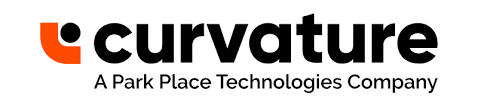 Curvature
Desafio
A Curvature precisava transferir dados entre sistemas de forma rápida e eficiente em seu ciclo de quote to cash para acompanhar a demanda dos clientes e cumprir os SLAs internos. No entanto, sua tecnologia de integração legada era desatualizada, difícil de manusear e propensa a erros. Além disso, havia falta de visibilidade — a equipe não conseguia visualizar transações e cargas úteis com rapidez para diagnosticar problemas. Manter o sistema funcionando exigia um esforço diário significativo.
Solução
A Curvature escolheu o iPaaS escalável da Jitterbit, o Harmony, para atender às suas necessidades de integração devido ao equilíbrio entre recursos e custo-benefício. Em um prazo apertado de dois meses, a Curvature implementou com sucesso o Harmony para integrar aplicações empresariais críticas, incluindo Salesforce e Oracle. Ao colaborar de perto com a Jitterbit, a Curvature não apenas cumpriu o prazo do projeto, como também otimizou diversas integrações, alcançando maior escalabilidade e automação além de uma simples migração de sistema.
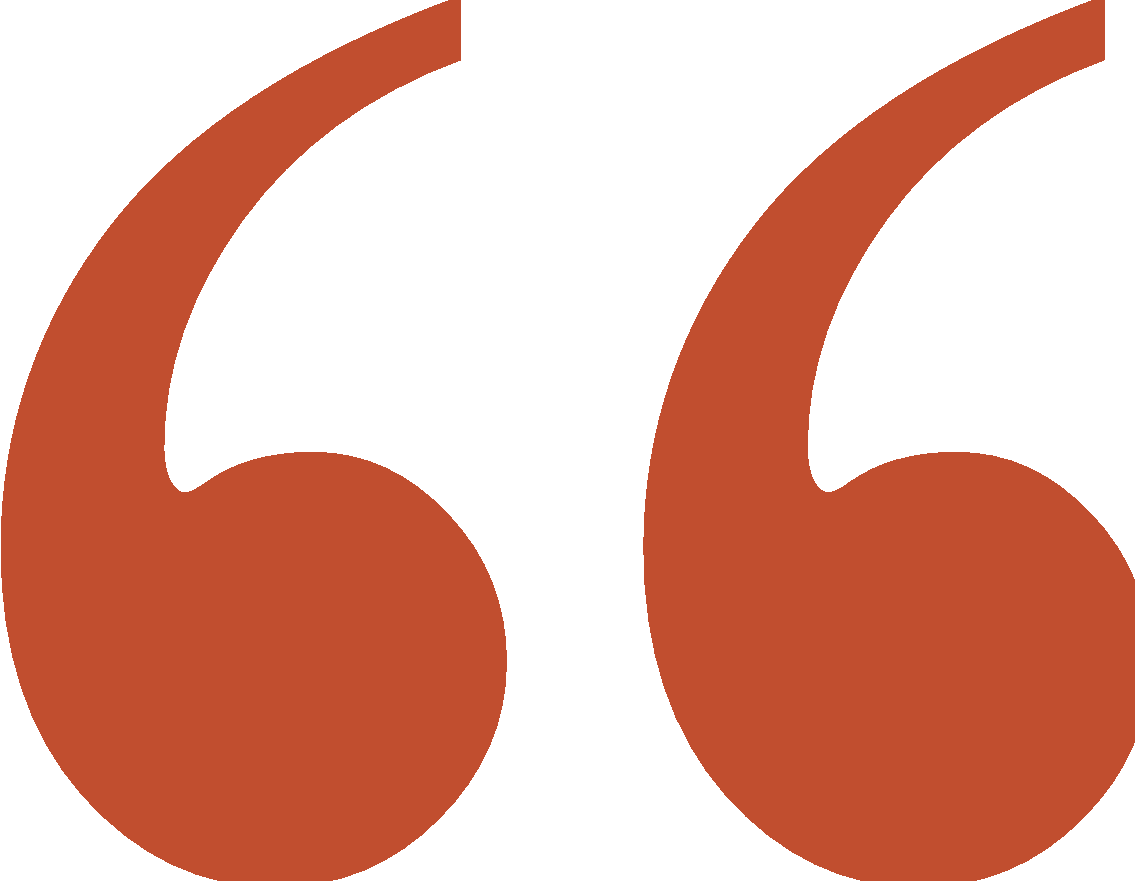 Temos esforços adicionais de otimização no horizonte — com a Jitterbit, podemos expandir integrações existentes de forma mais fluida e considerar novas integrações.”
Kyle Anixter, Diretor de TI, Curvature
Eliminação do trabalho manual por semana
20 horas
Redução nos erros de processamento de dados95%
Redução no tempo de geração de propostas
50%
Arquitetura Low-Code com AI-Infused
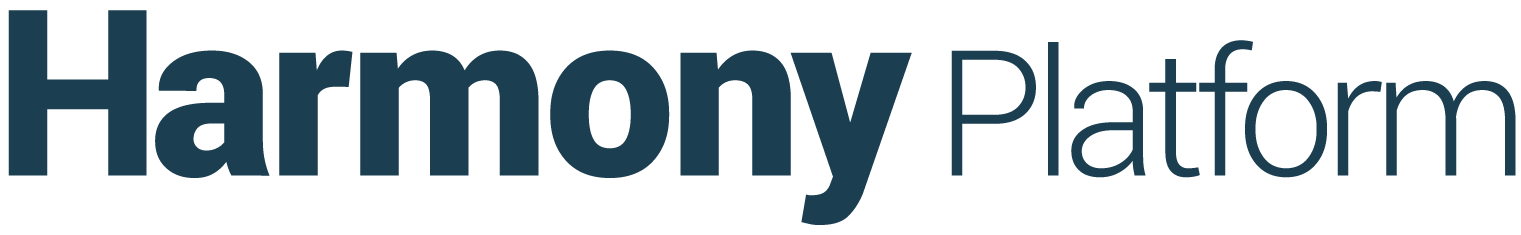 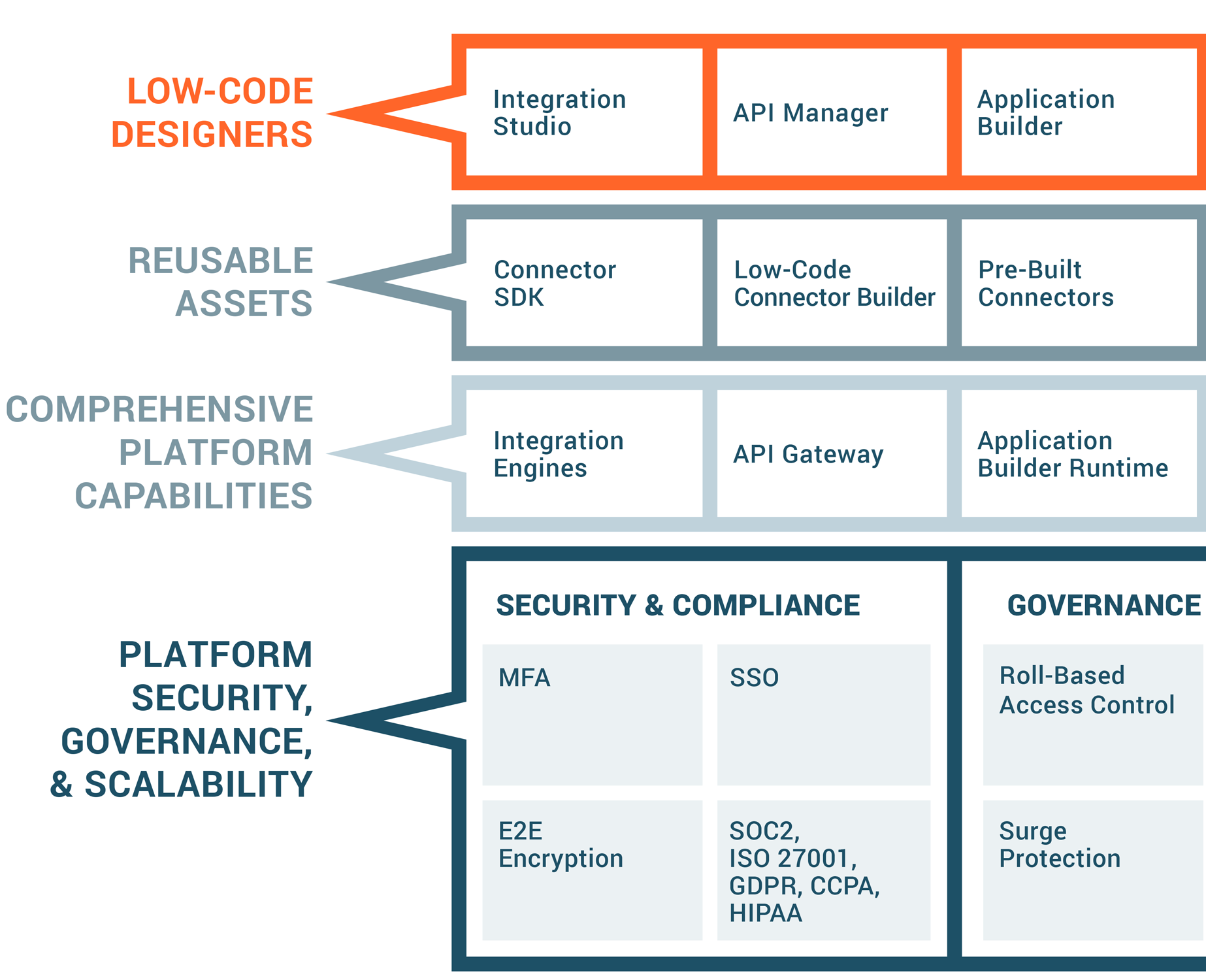 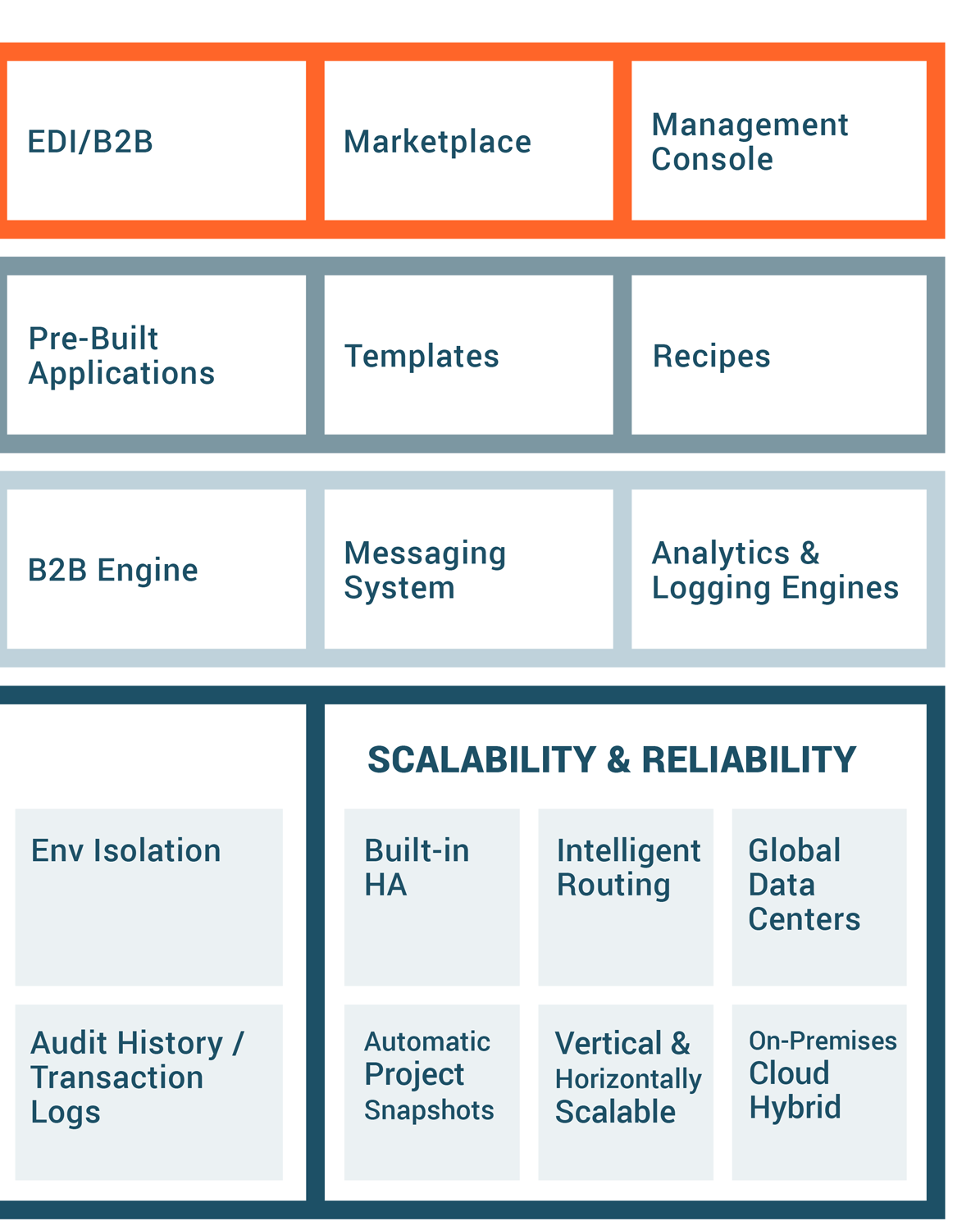 LOW-CODE DESIGNERS
RECURSOS REUTILIZÁVEIS
RECURSOS ABRANGENTES DA PLATAFORMA
SEGURANÇA & COMPLIANCE
GOVERNANÇA
ESCALABILIDADE & CONFIABILIDADE
SEGURANÇA, GOVERNANÇA E ESCALABILIDADE DA PLATAFORMA
Arquitetura Low-Code com AI-Infused
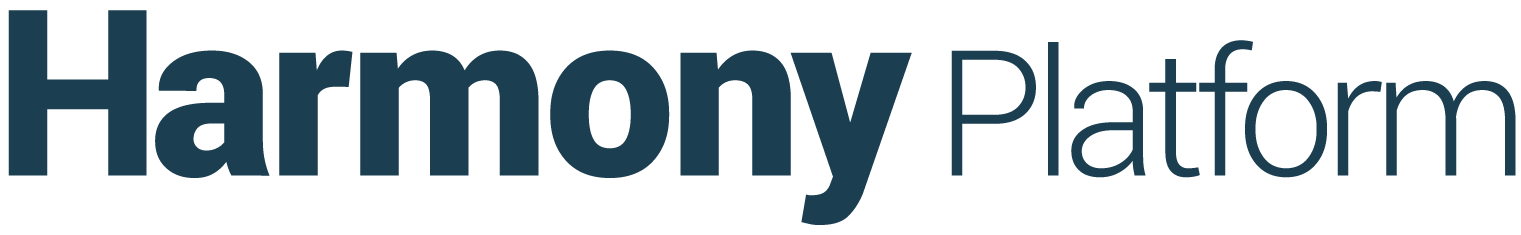 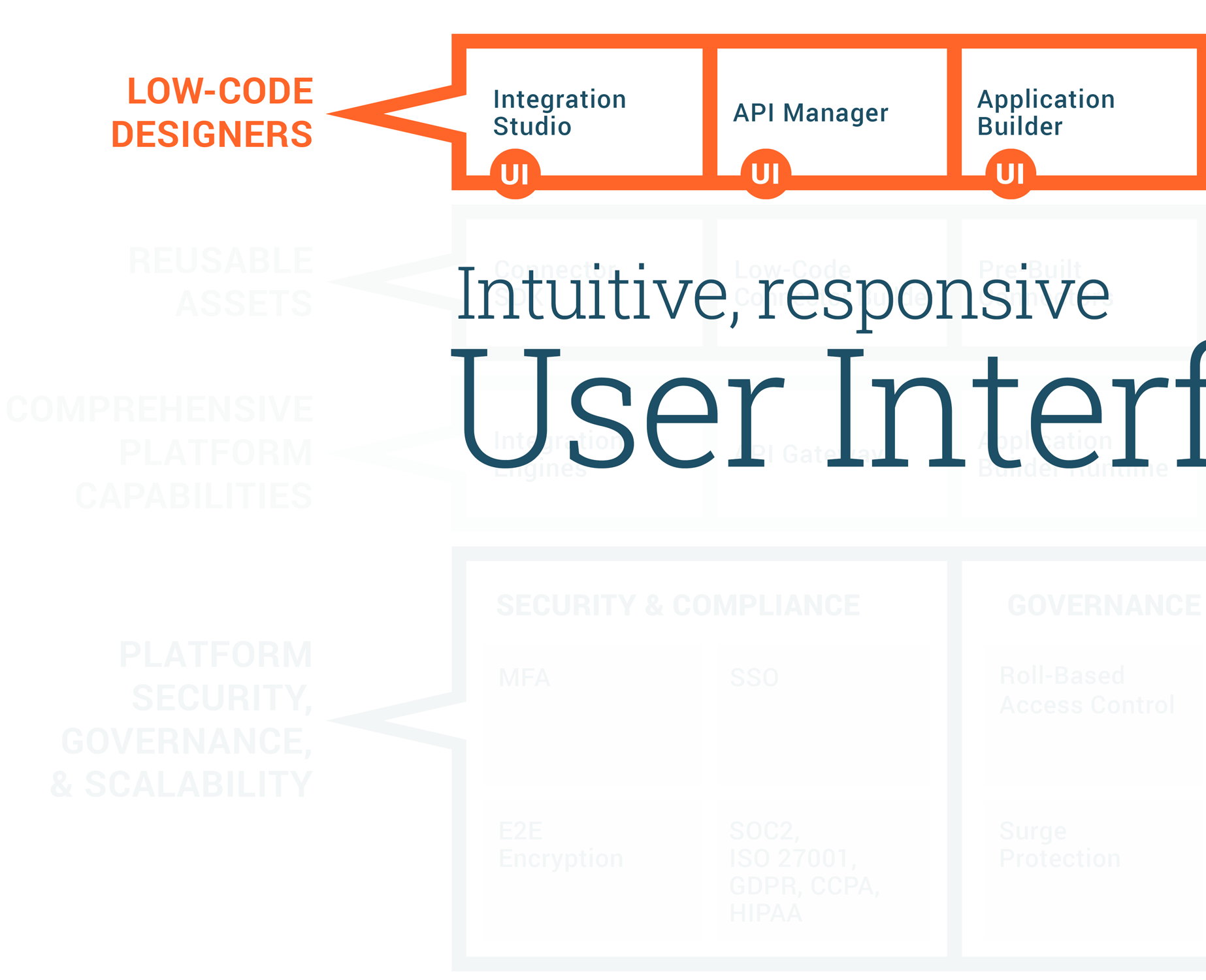 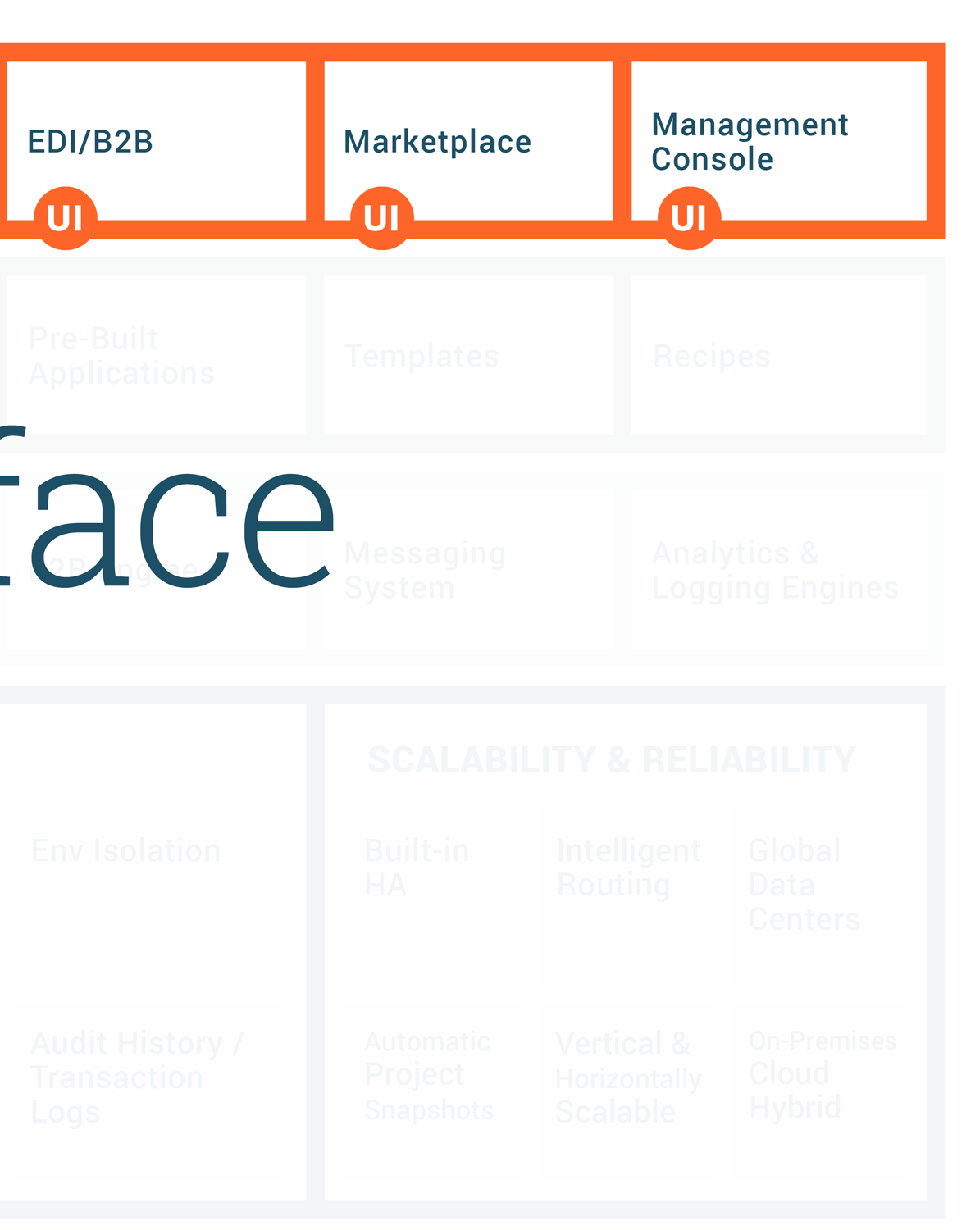 LOW-CODE DESIGNERS
RECURSOS REUTILIZÁVEIS
Intuitivo, responsivo
Interface do Usuário
RECURSOS ABRANGENTES DA PLATAFORMA
SEGURANÇA, GOVERNANÇA E ESCALABILIDADE DA PLATAFORMA
Arquitetura Low-Code com AI-Infused
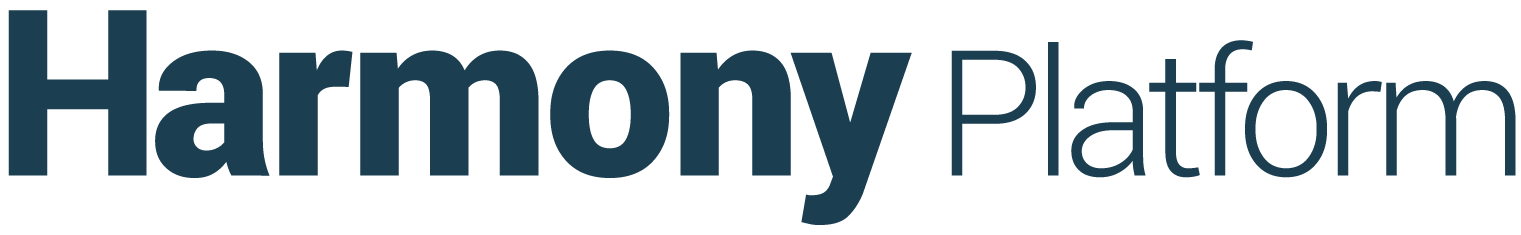 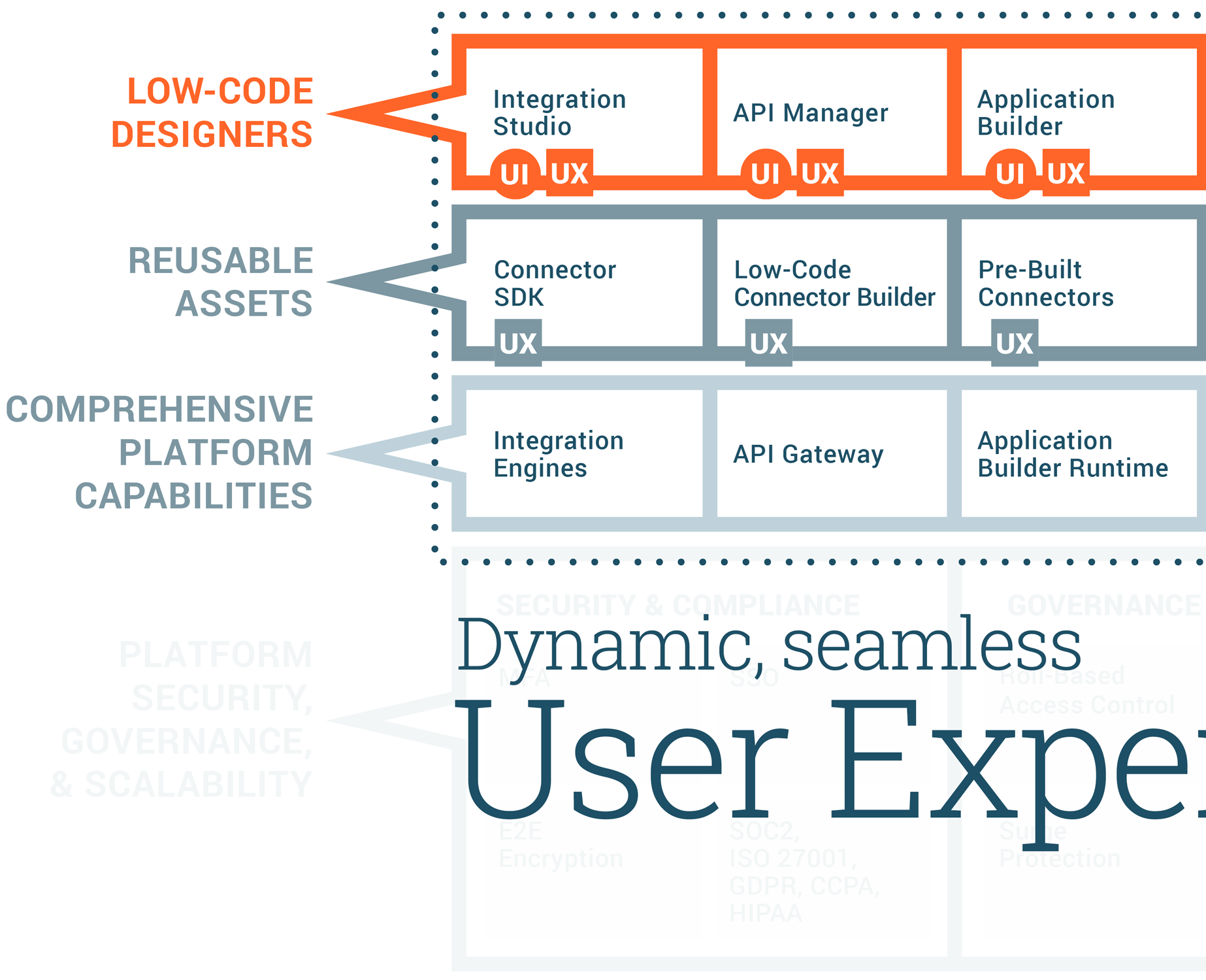 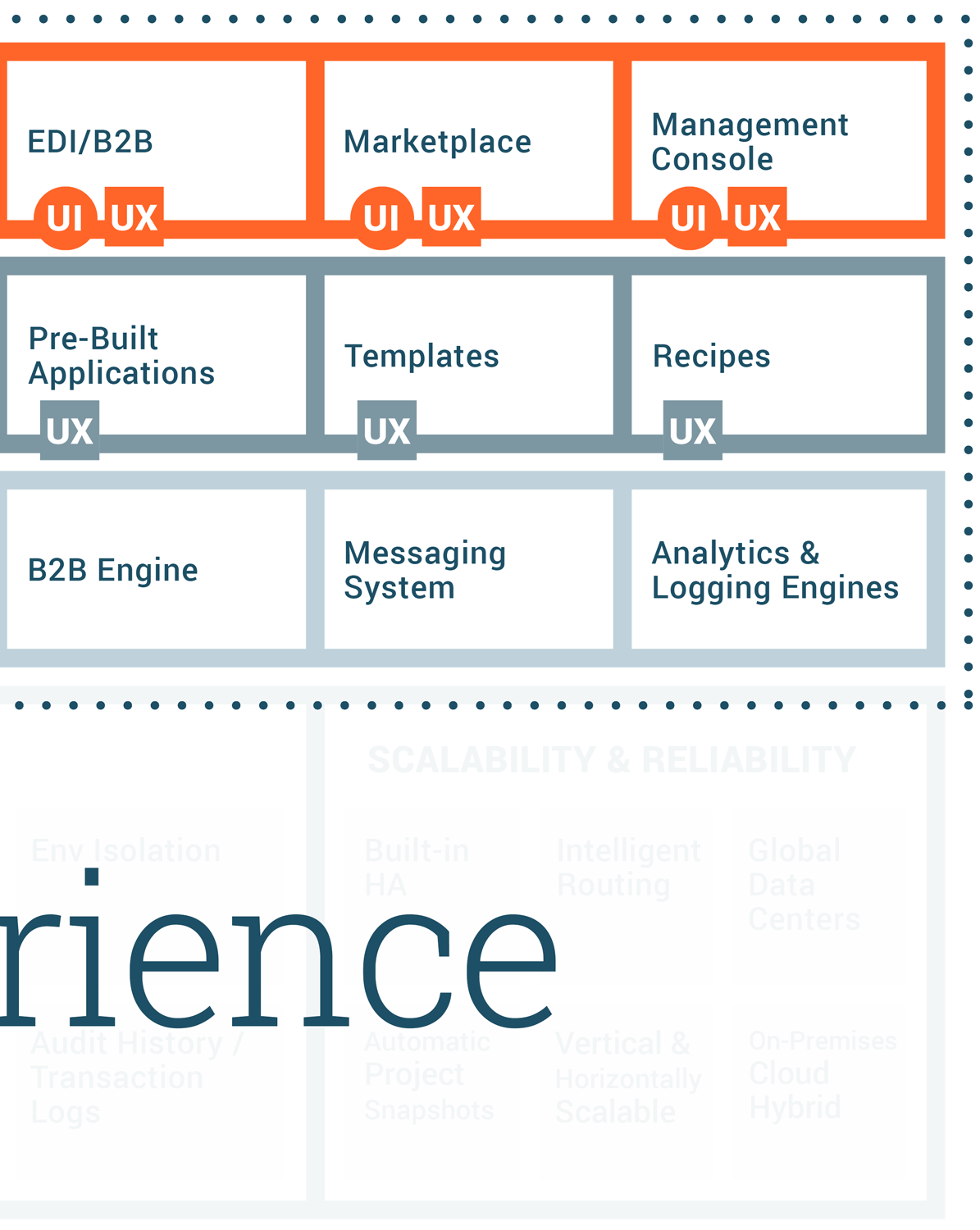 LOW-CODE DESIGNERS
RECURSOS REUTILIZÁVEIS
RECURSOS ABRANGENTES DA PLATAFORMA
Dinâmico, integrado
Experiência do Usuário
SEGURANÇA, GOVERNANÇA E ESCALABILIDADE DA PLATAFORMA
Arquitetura Low-Code com AI-Infused
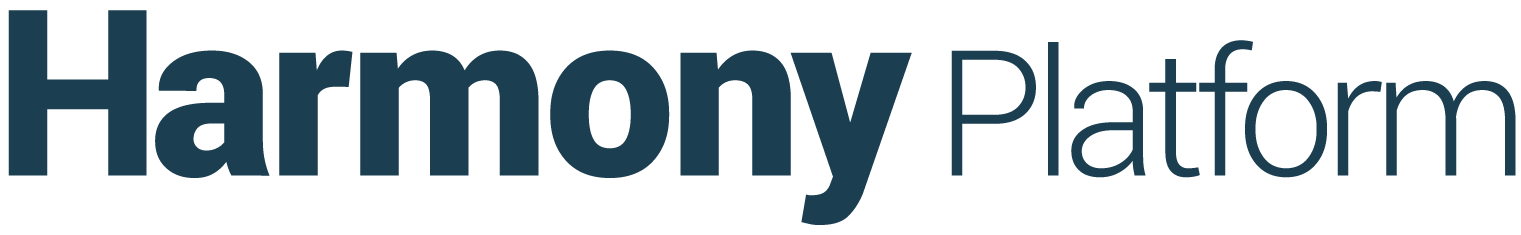 LOW-CODE DESIGNERS
RECURSOS REUTILIZÁVEIS
RECURSOS ABRANGENTES DA PLATAFORMA
SEGURANÇA, GOVERNANÇA E ESCALABILIDADE DA PLATAFORMA
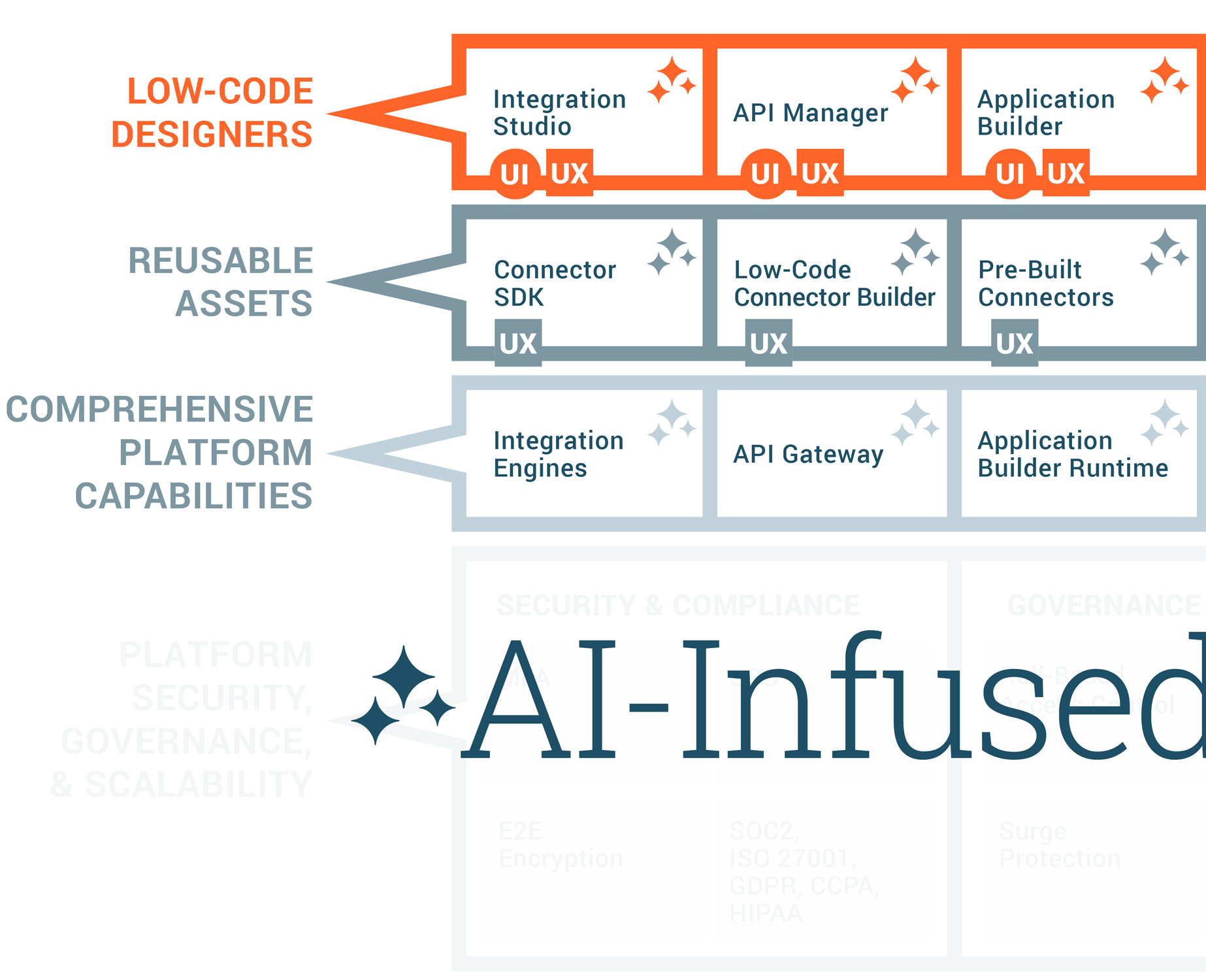 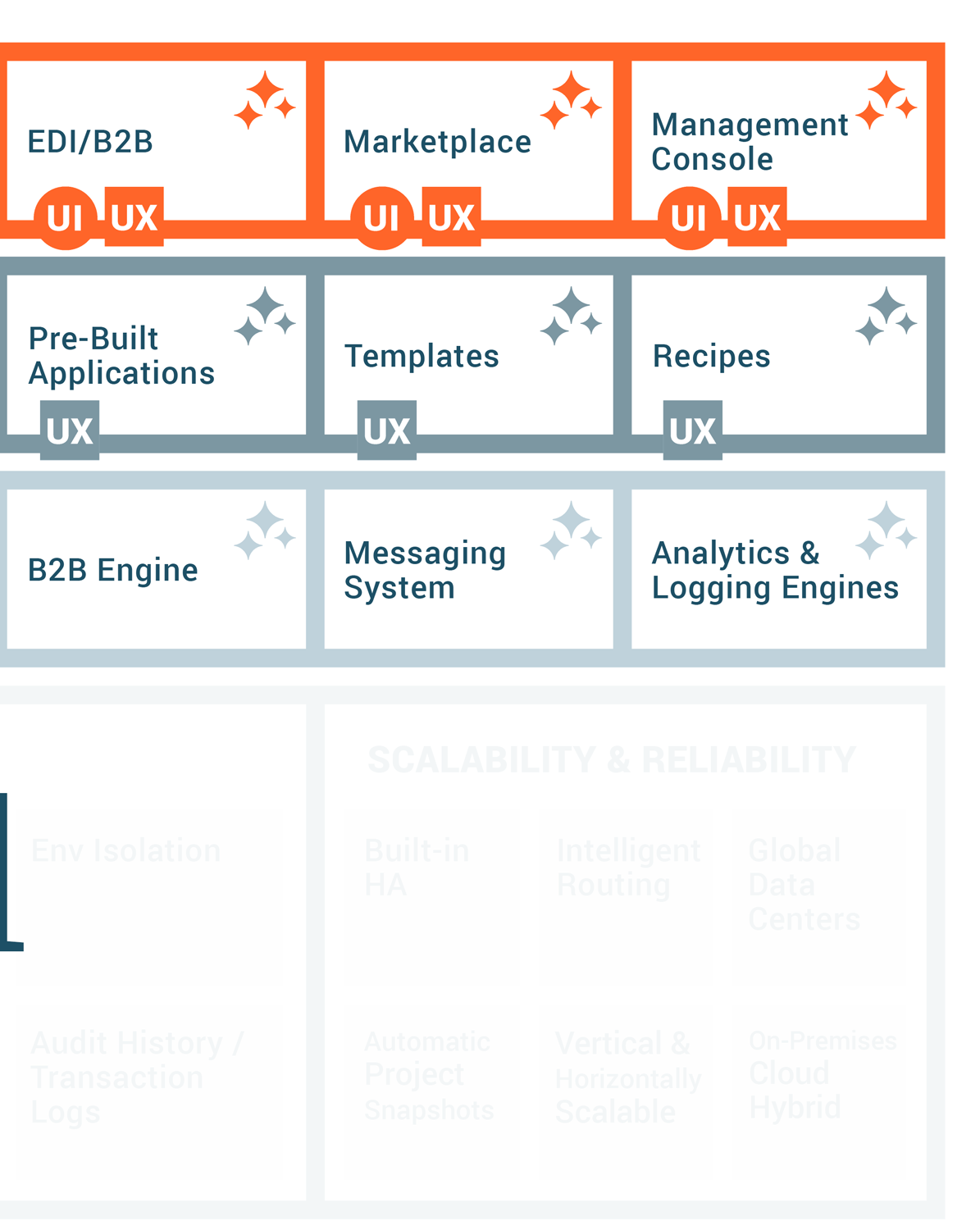 Arquitetura Low-Code com AI-Infused
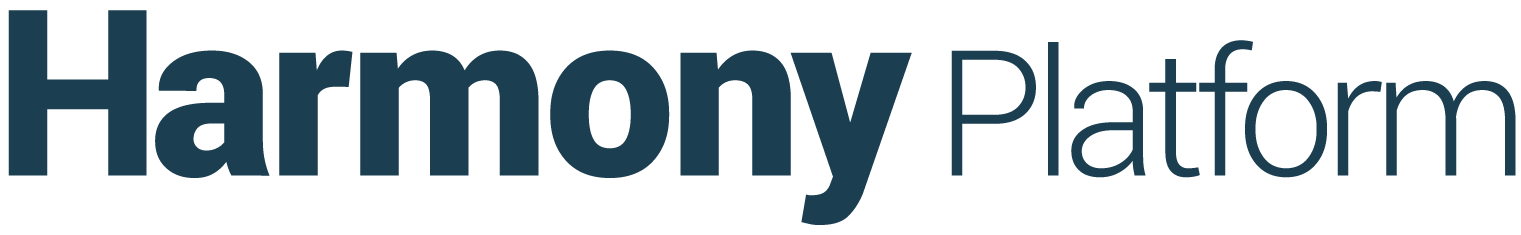 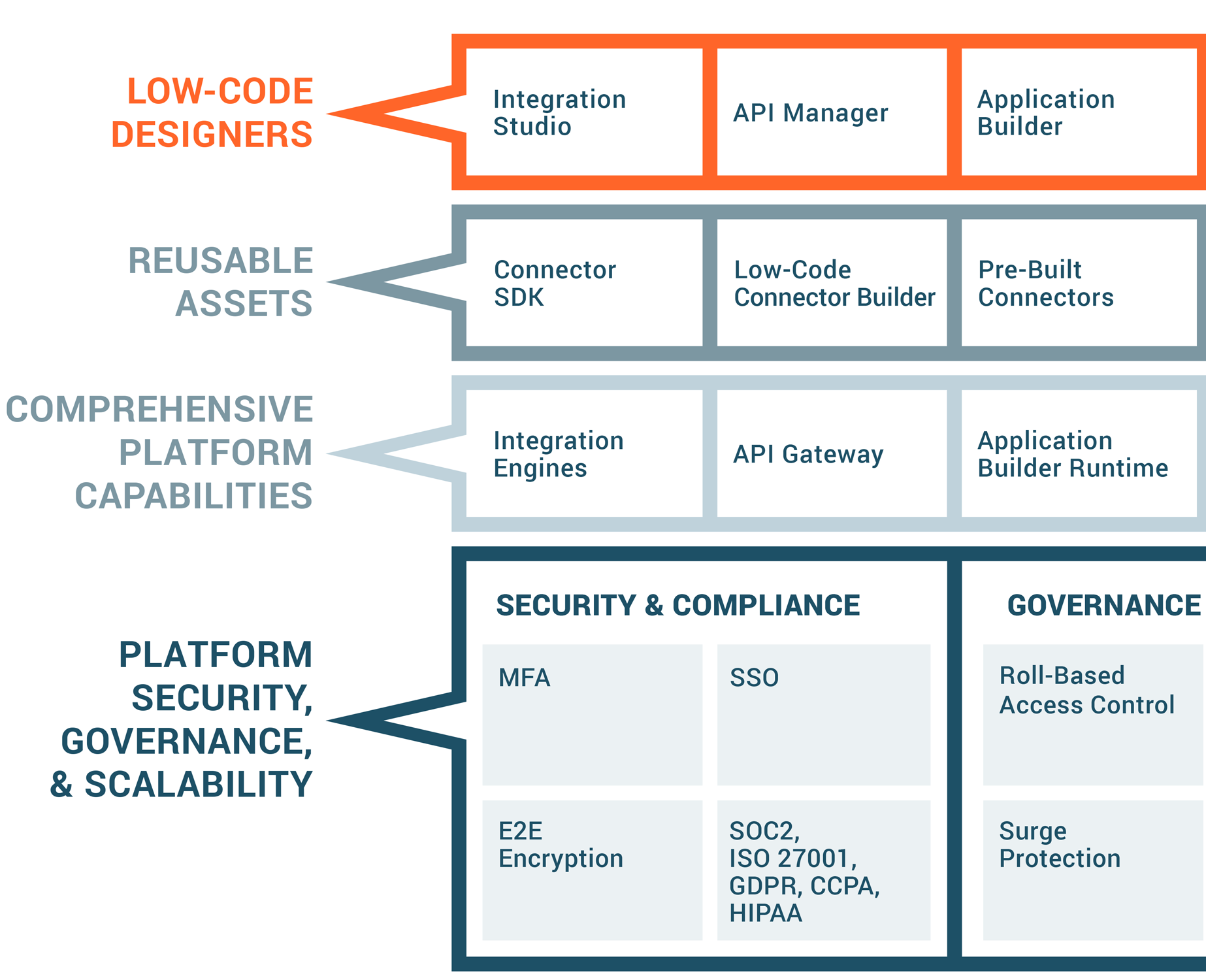 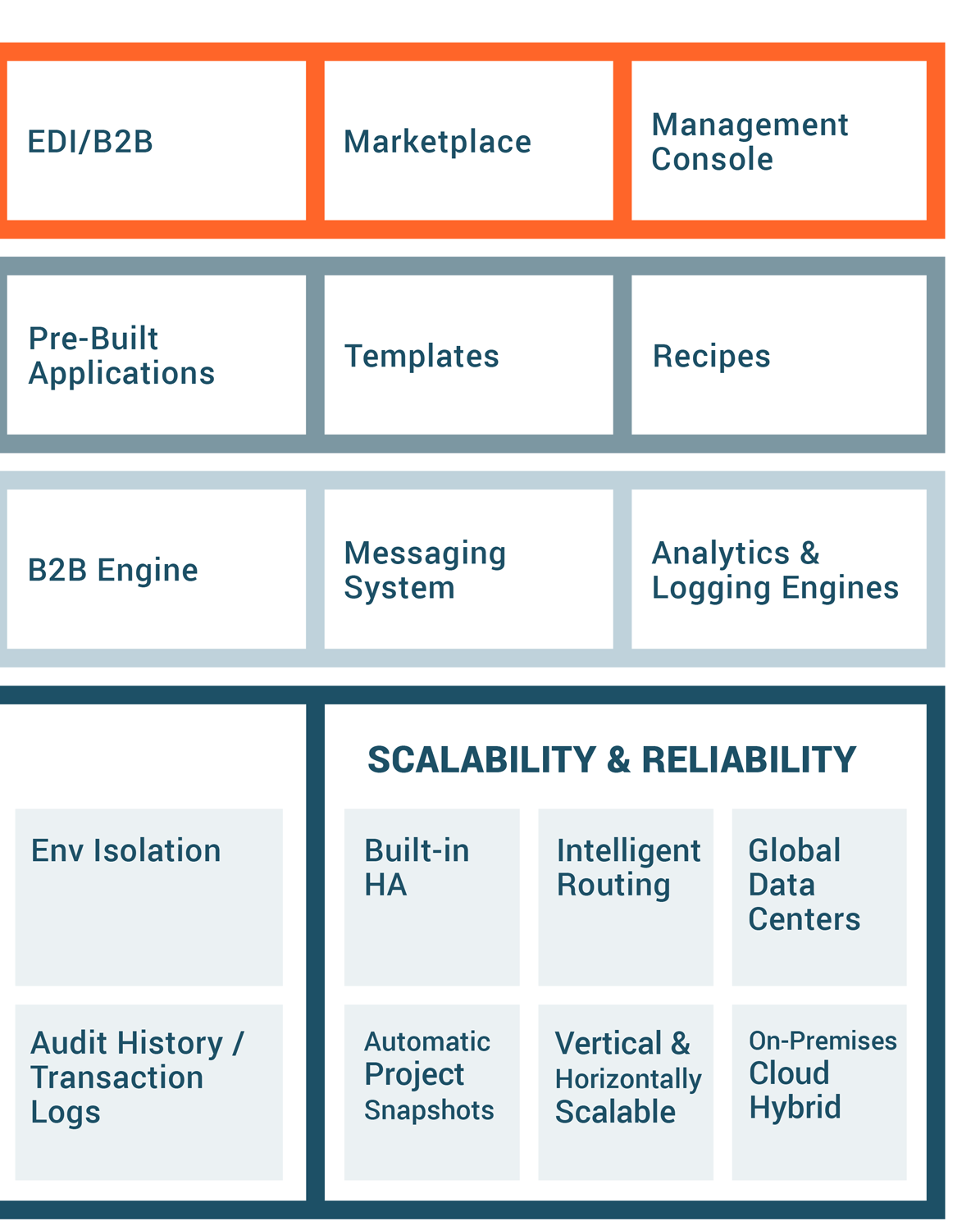 LOW-CODE DESIGNERS
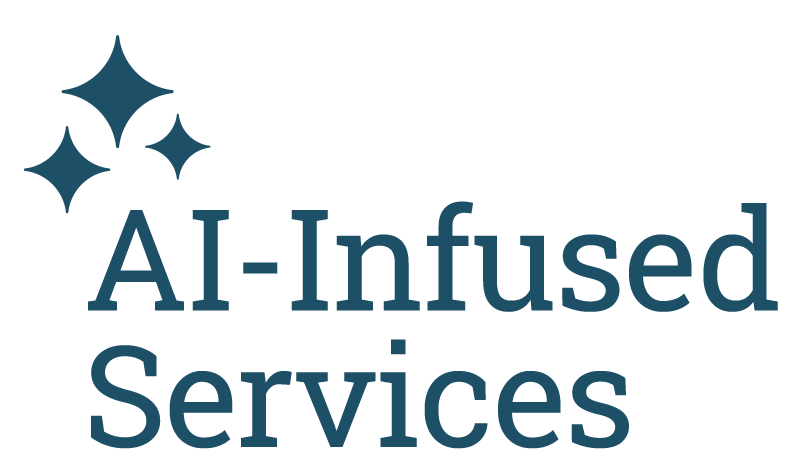 RECURSOS REUTILIZÁVEIS
RECURSOS ABRANGENTES DA PLATAFORMA
SEGURANÇA & COMPLIANCE
GOVERNANÇA
ESCALABILIDADE & CONFIABILIDADE
SEGURANÇA, GOVERNANÇA E ESCALABILIDADE DA PLATAFORMA
A base de segurança em camadas da Jitterbit
A Jitterbit gerencia a segurança da plataforma Harmony aplicando um framework híbrido baseado nas recomendações do NIST, CISA, CSA e CERT.
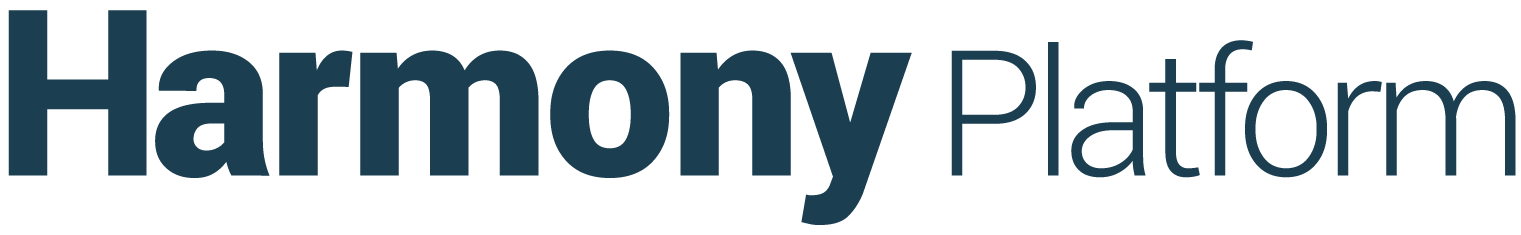 Detecção
de Intrusão*
Vigilância
por Vídeo
Redundância de Nuvem Segura
SEGURANÇA LÓGICA
Controles
Biométricos
Política de Pessoal
Teste de Penetração
Verificação OWASP
SegurançaSDLC
FIPS 140-2Auth
SSO
Criptografia E2E
SEGURANÇA ORGANIZACIONAL
MFA*
WAF*
Controle
de Acesso
IDS & IPS
Segurança
De Banco de Dados
FIPS 140-2Auth
SSO
Monitoramento e Mitigação
de DDOS*
Criptografia E2E
SEGURANÇA FÍSICA
GLOBAL ACCREDITATION & COMPLIANCE
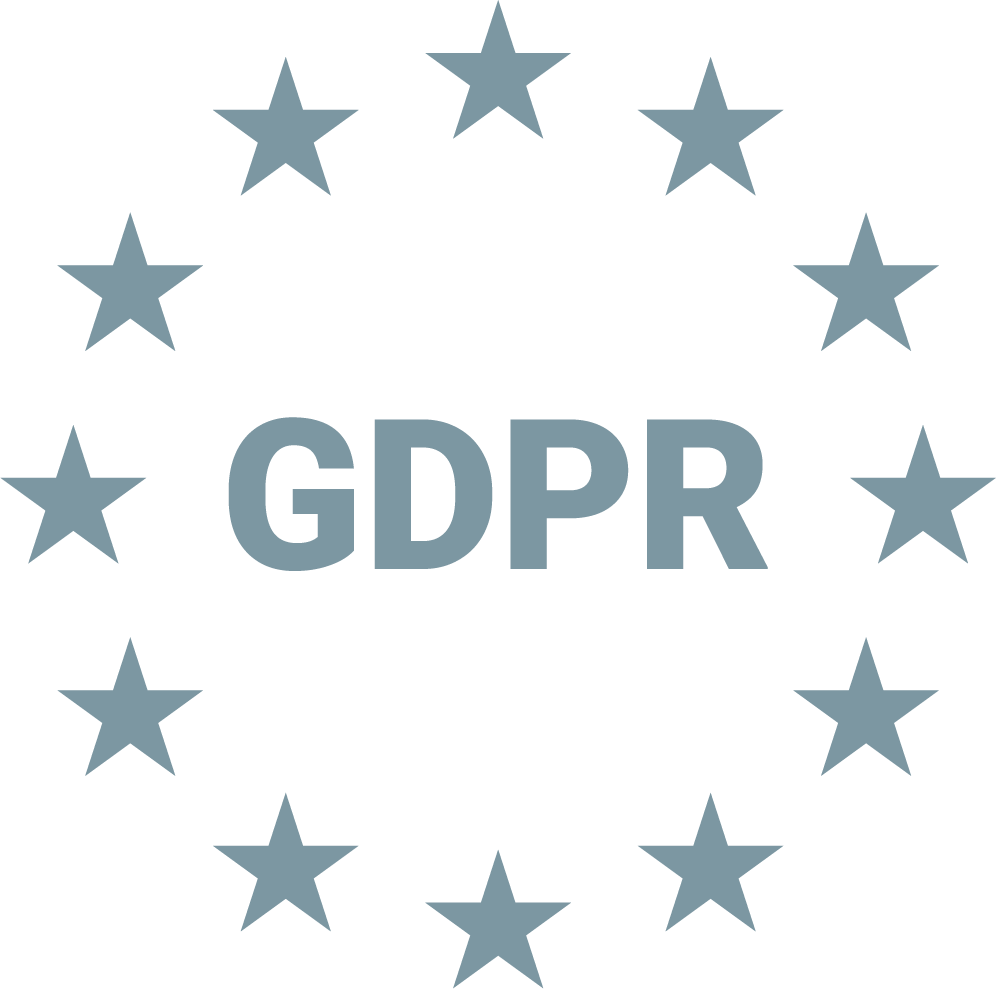 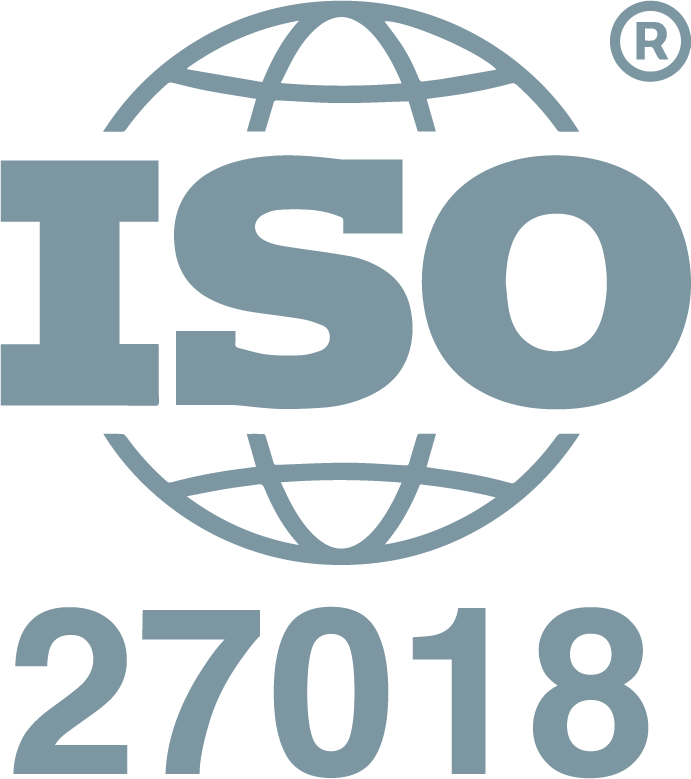 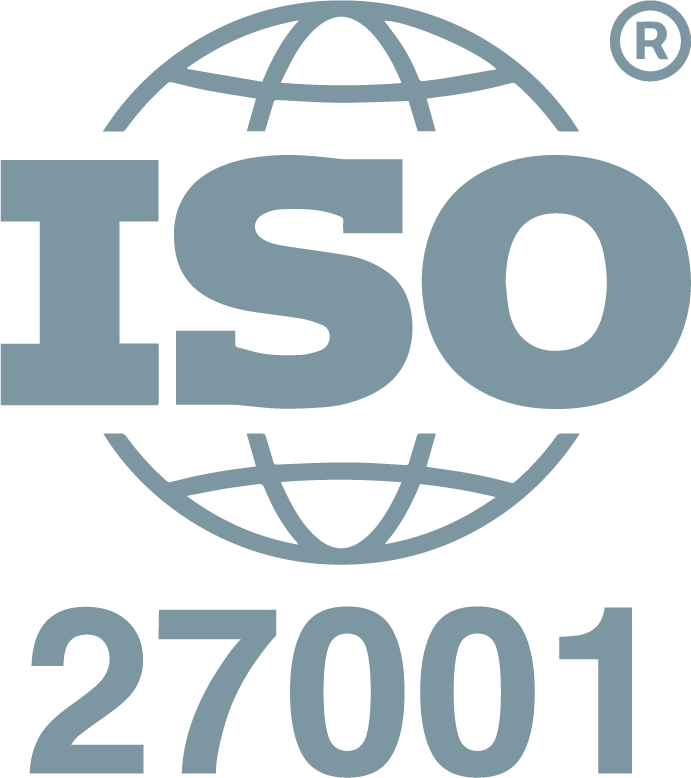 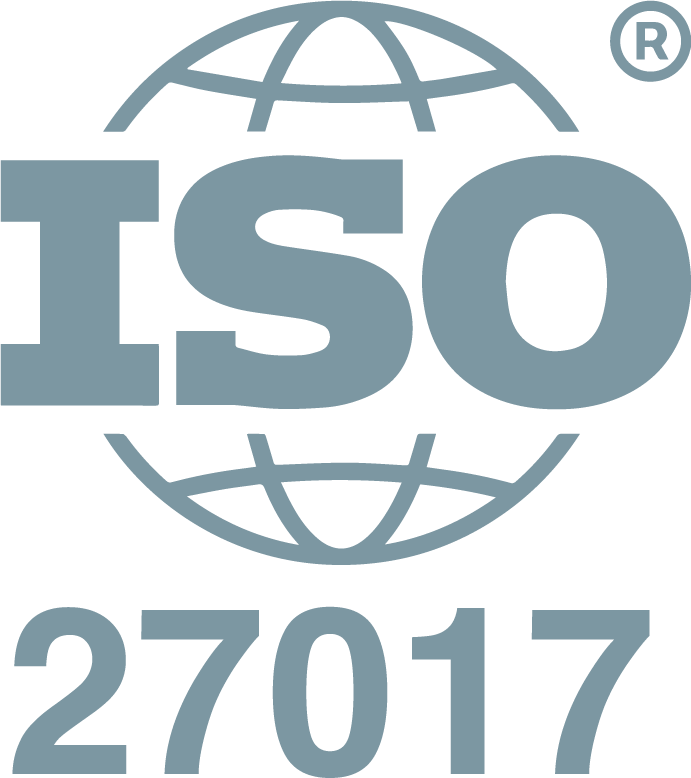 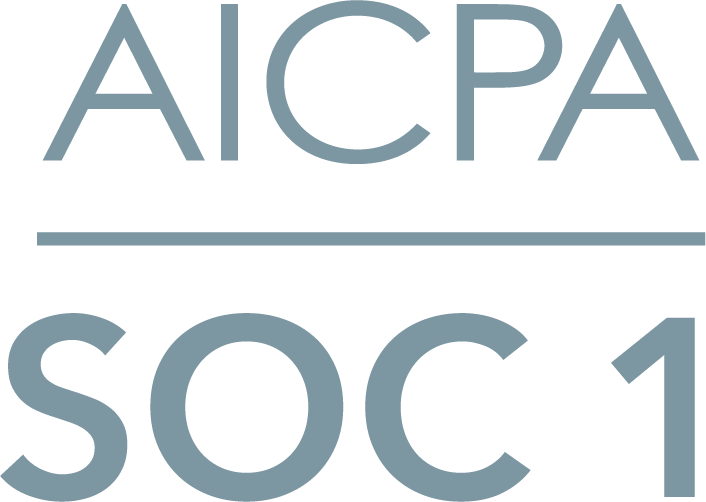 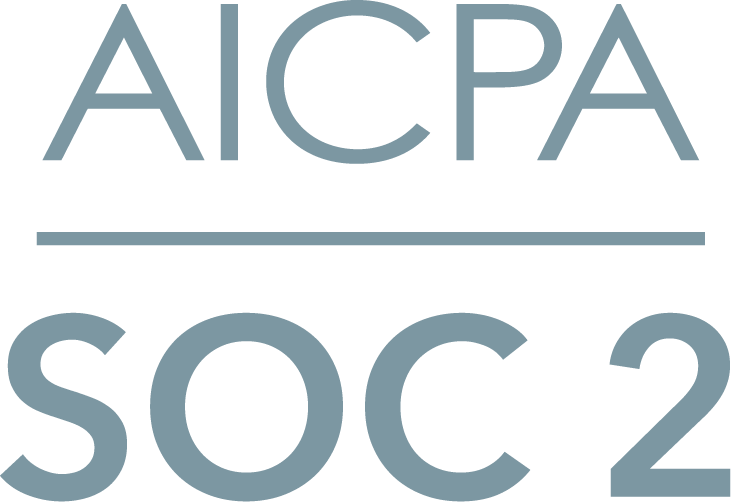 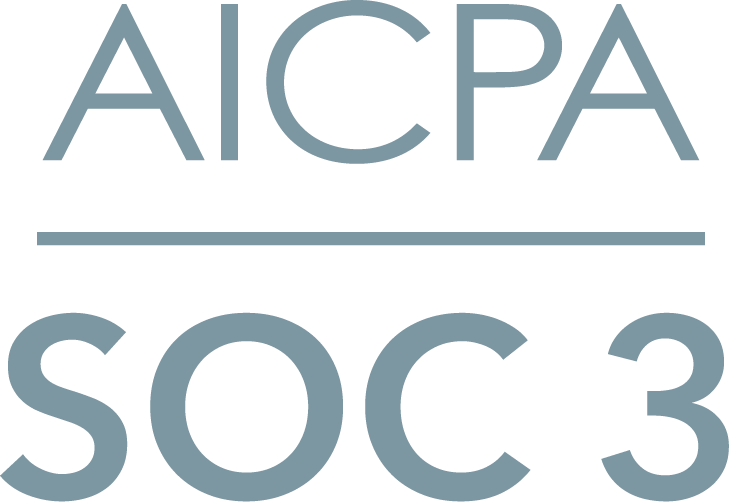 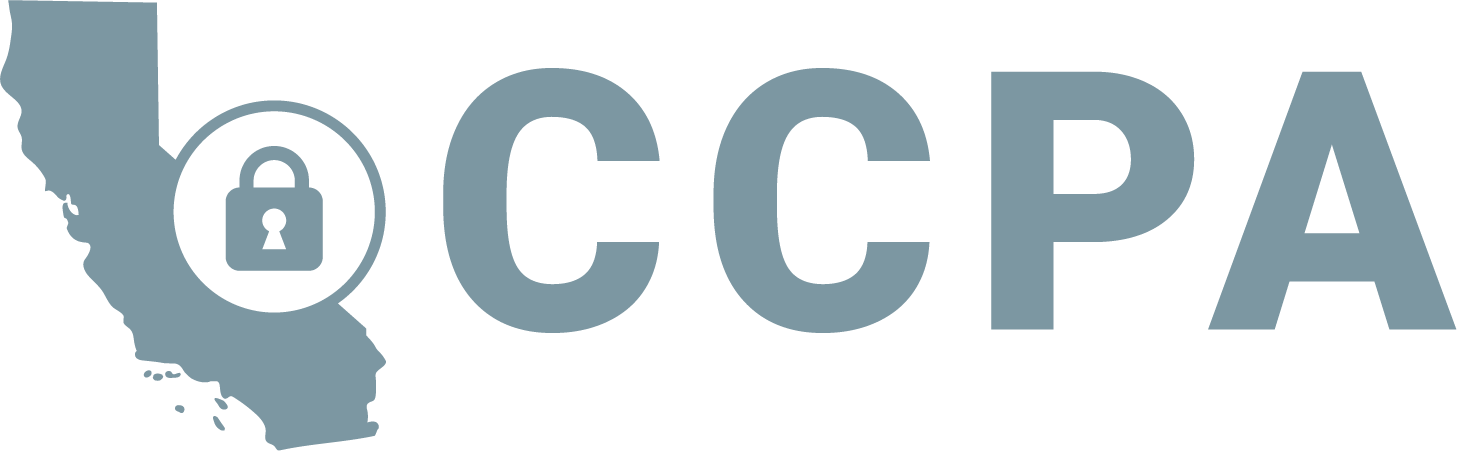 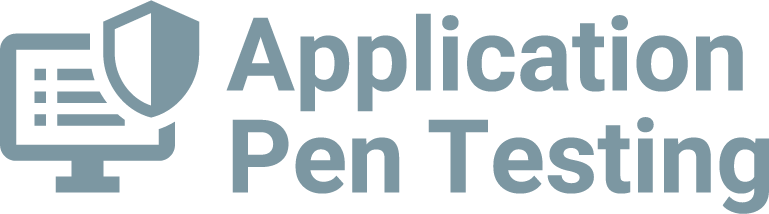 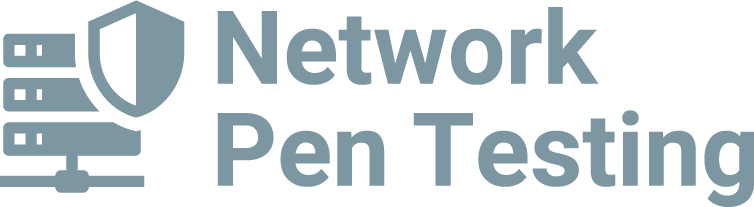 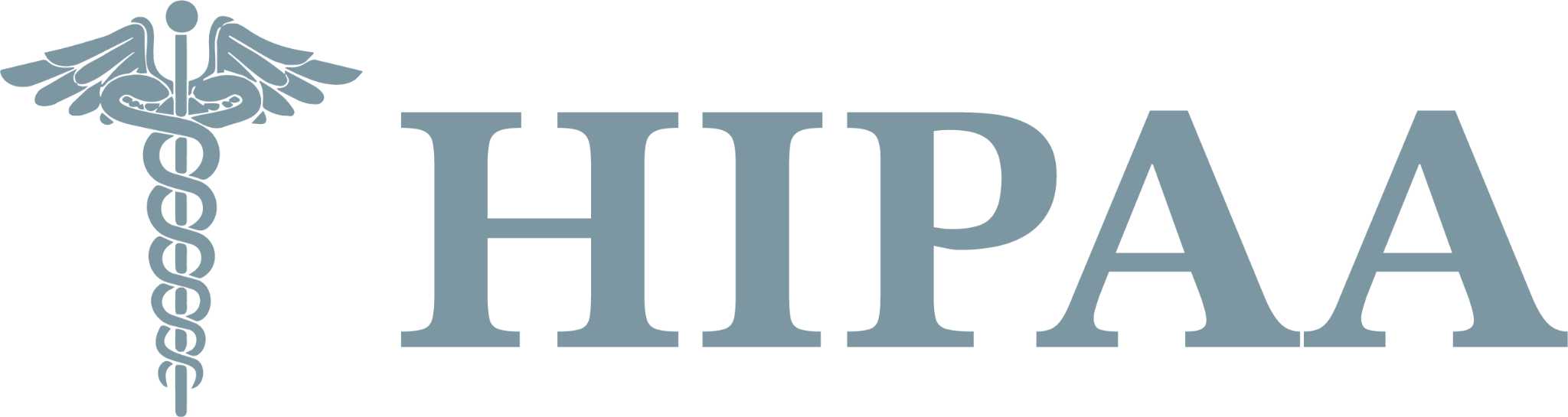 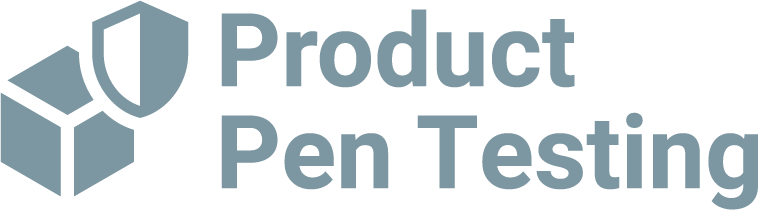 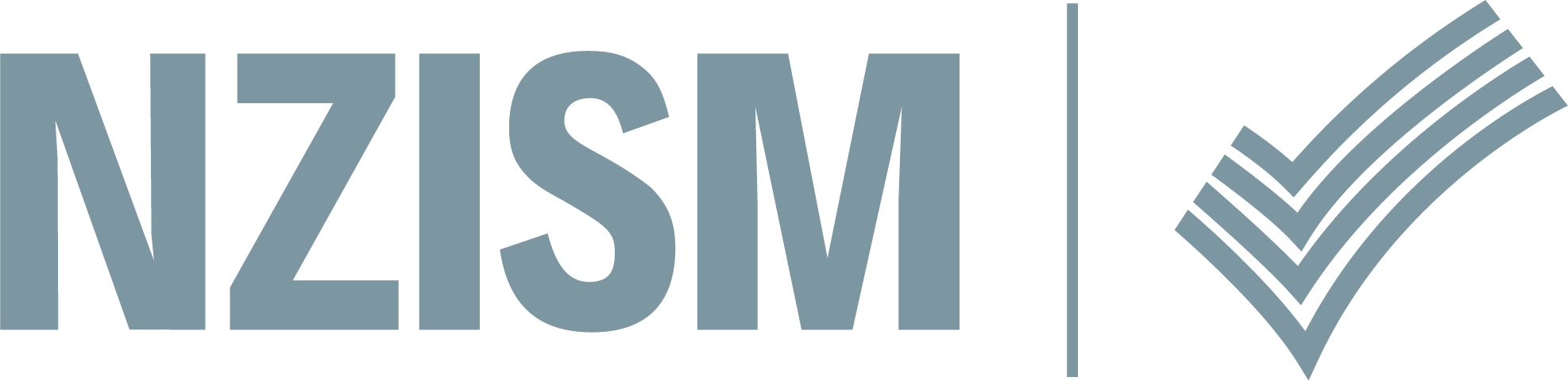 * Provided via AWS security controls.
[Speaker Notes: Jitterbit manages the security of the Harmony platform by applying a hybrid framework based on NIST, CISA, CSA, and CERT recommendations. This framework is categorized into three key layers.
Logical SecurityLogical security is comprised of all the security measures taken within the Harmony platform. These include the system architecture; major components; Harmony users, organizations, and roles; Harmony environments and access control; Harmony data storage; and Harmony security topologies.
Physical SecurityPhysical security involves the hosting of Harmony on cloud infrastructure. This section describes infrastructure compliance; physical and environmental security; high availability and fault tolerance; network security; secure design principles; change management; load balancing security; data storage; and data durability and reliability.
Organizational SecurityOrganizational security covers operational best practices of leading cloud-computing providers around the world. This includes confidentiality; the personnel policy; internal team-specific operating procedures and policies; reporting of system status; identity and access management; patch management and high availability; and capacity management.
In addition, Jitterbit develops and improves its applications by using sound software-development lifecycle (SDLC) practices, including, but not limited to, :
Identifying vulnerabilities from outside sources to drive change and code improvement.
Applying hardware and software patches. Jitterbit is responsible for code changes and Amazon Web Services (AWS) is responsible for providing hardware patches; our virtual environment allows us to apply code changes and hardware patches without any downtime.
Providing secure authentication and logging capabilities.
Ensuring that Personal Identifiable Information (PII) is not used in test environments.
Following secure coding practices according to an SDLC policy and addressing the security training needs for the development team.
Checking for security flaws as prescribed by the Open Web Application Security Project (OWASP), such as injection flaws, buffer overflows, cryptographic errors, error handling, etc.
Assessing for vulnerabilities on every release.
Conducting annual penetration testing.]
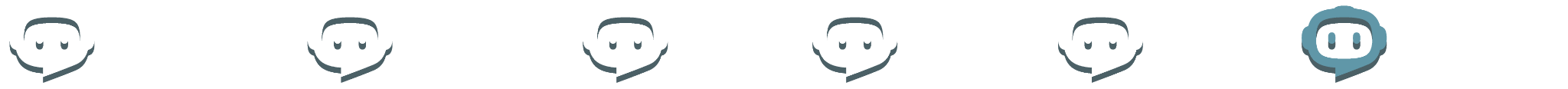 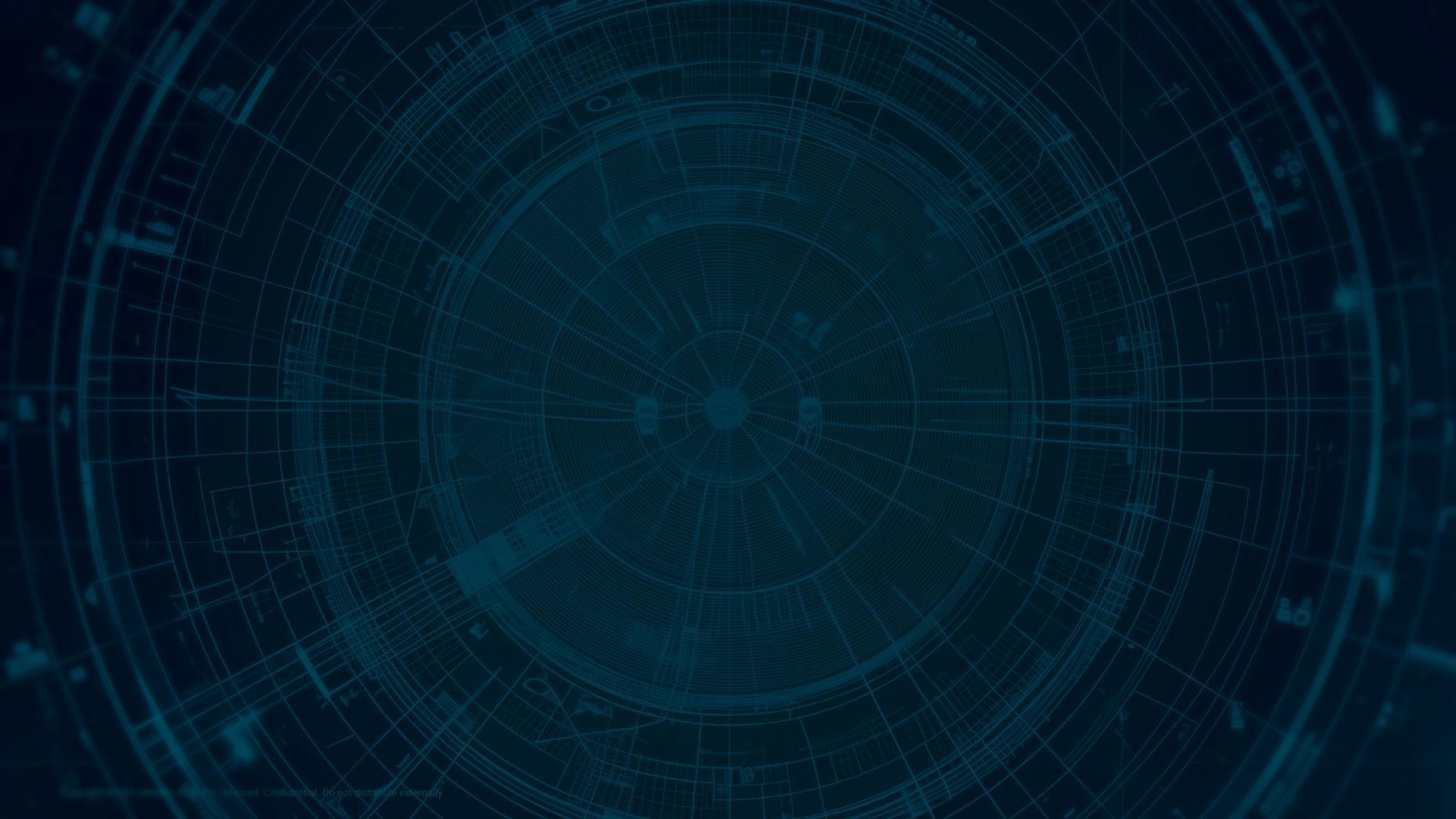 Jitterbit Harmony: unificada com IA, plataforma low-code
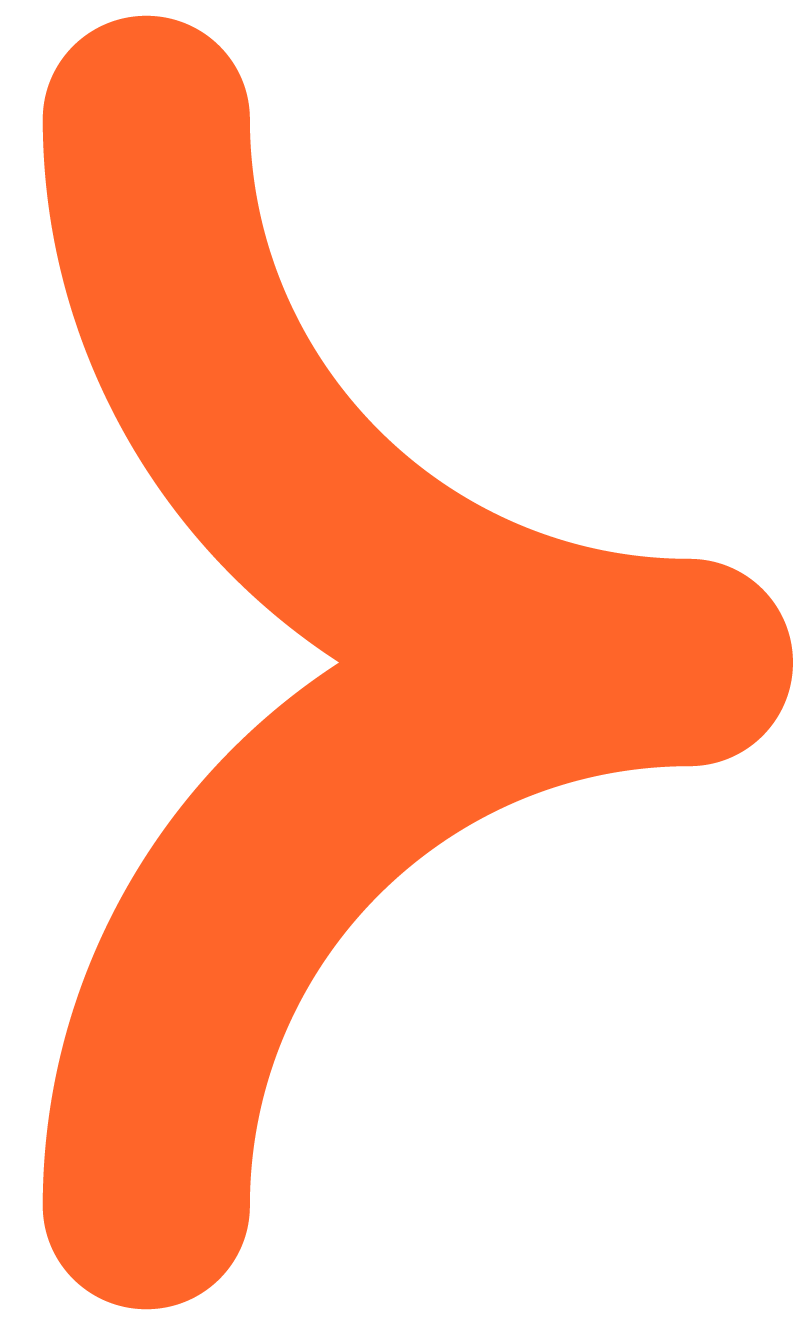 Capacitando as organizações a criar agentes de IA e automatizar a transformação dos negócios
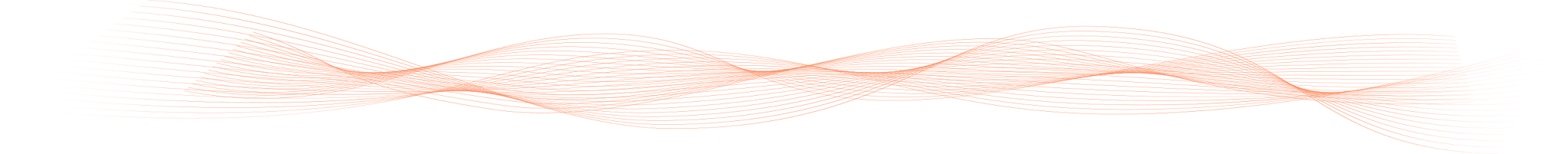 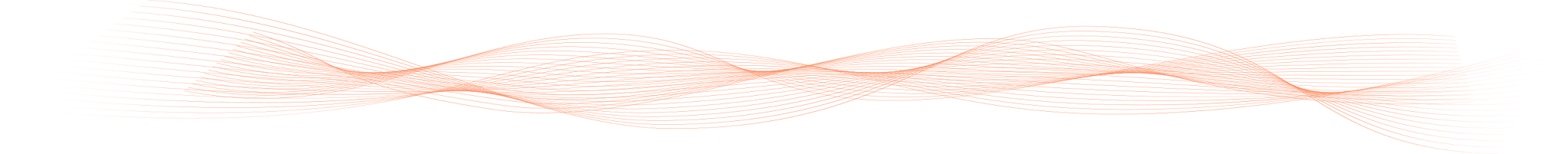 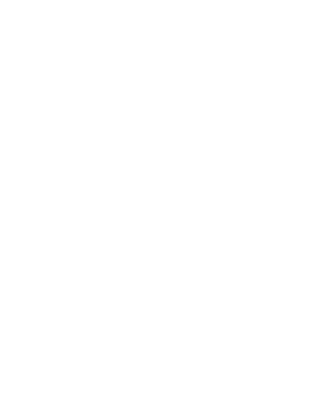 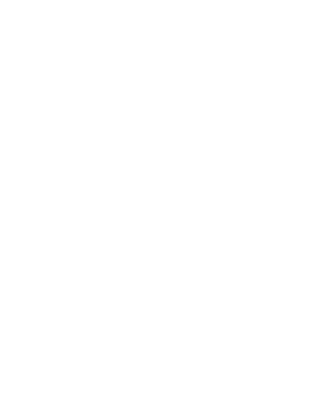 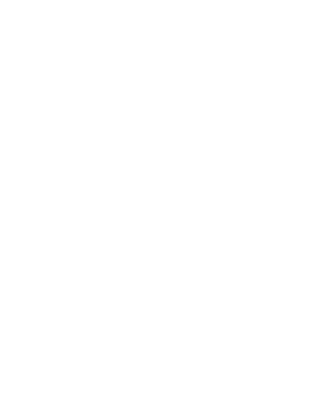 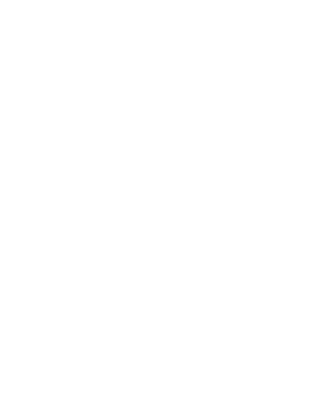 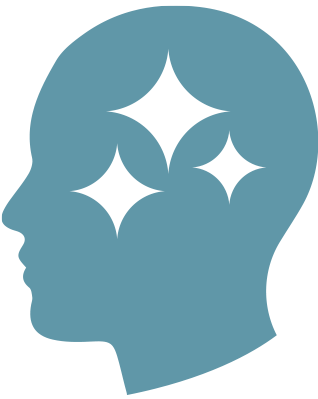 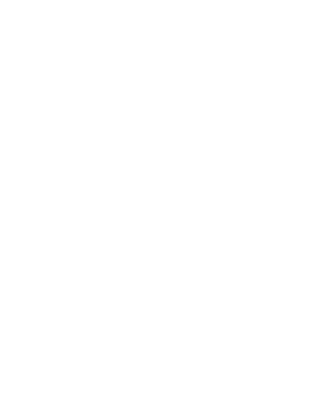 Agente de Base de Conhecimento
Agente de Serviços
Agente de Terceiros
Agente de Colaboradores
Agente de Vendas
Agente
Customizado
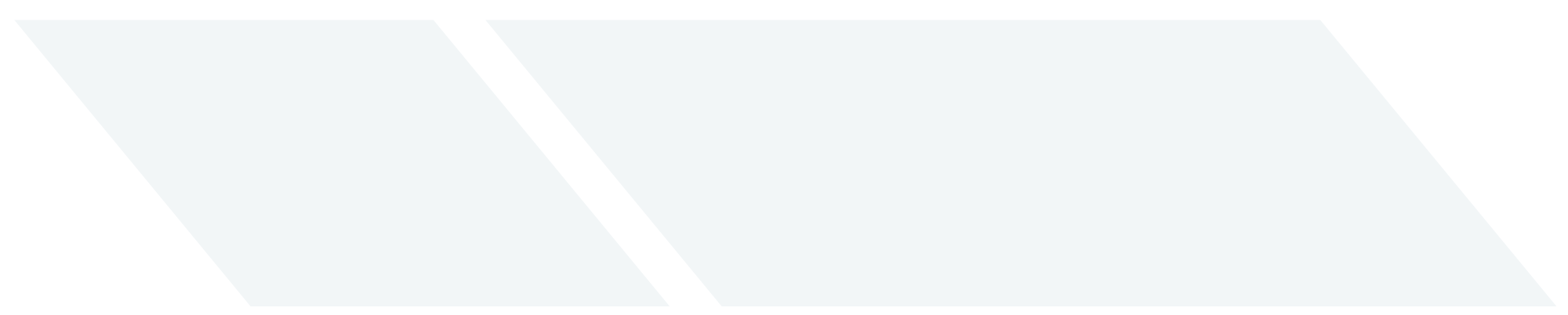 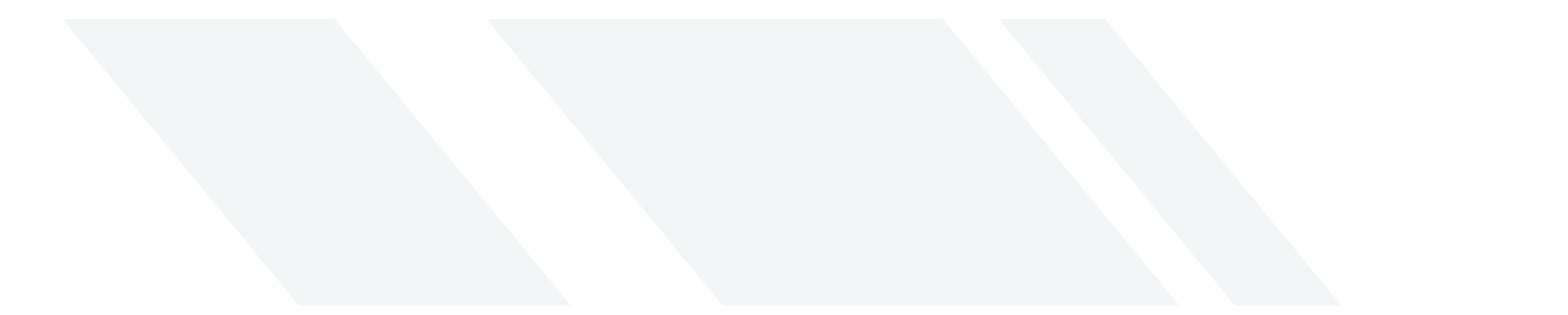 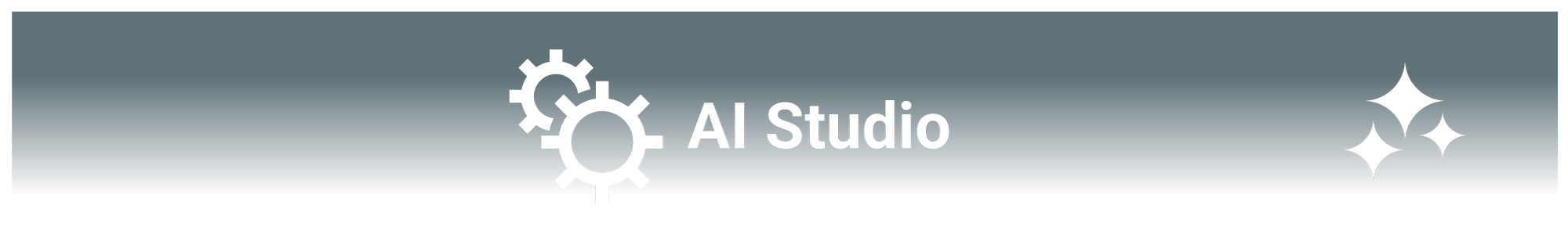 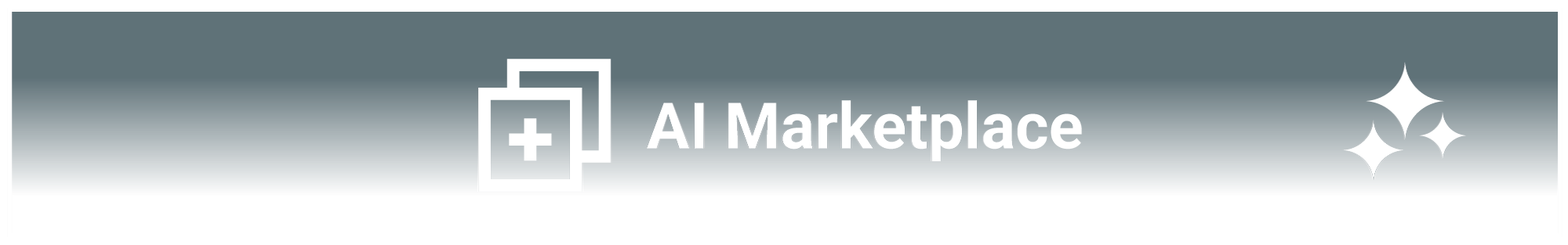 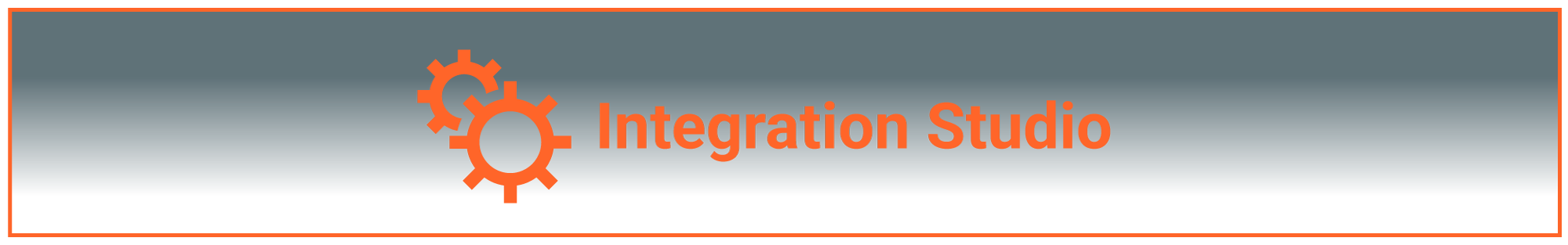 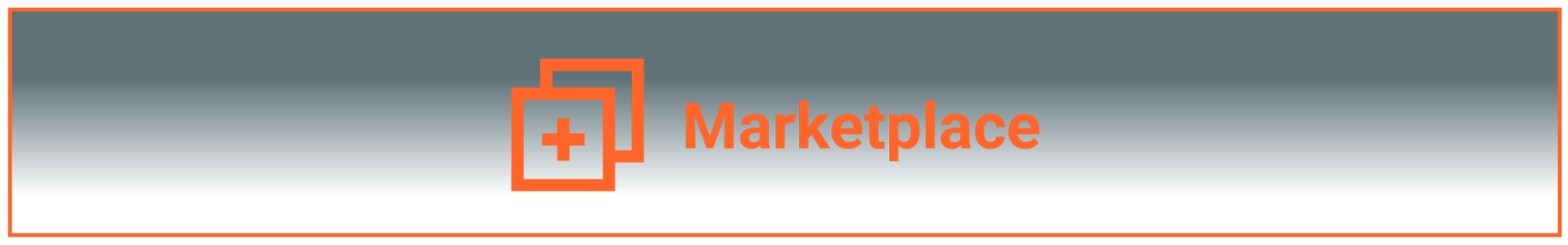 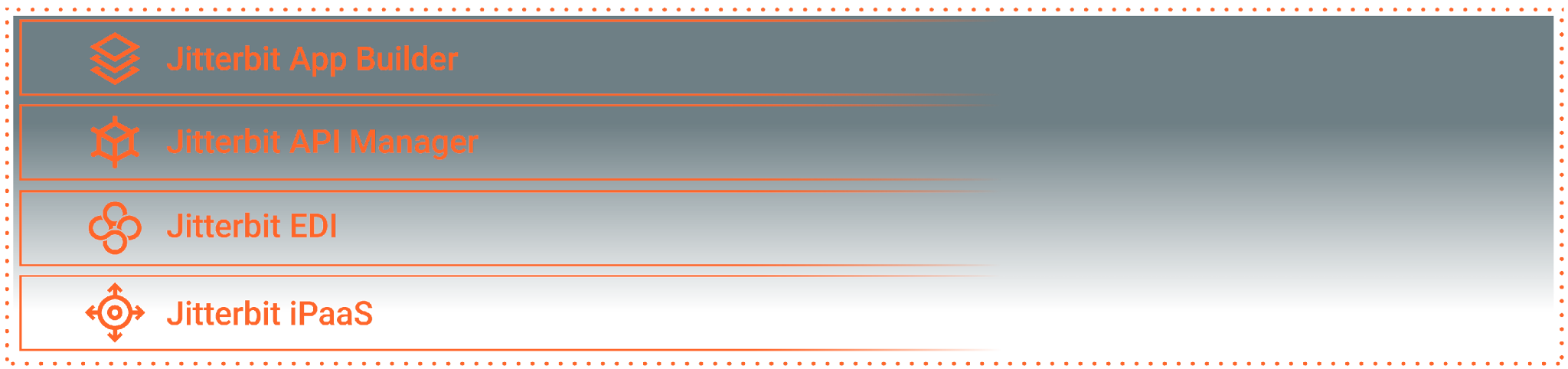 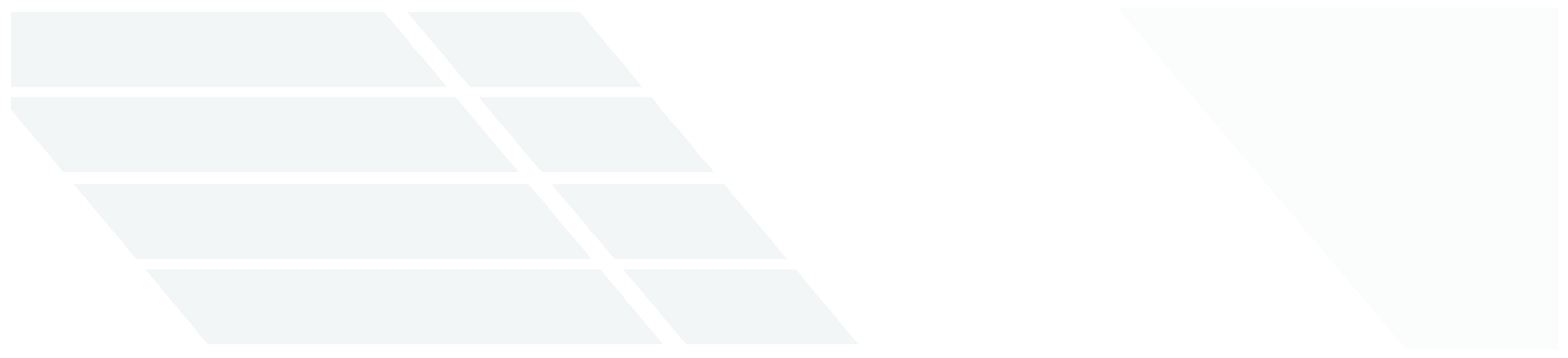 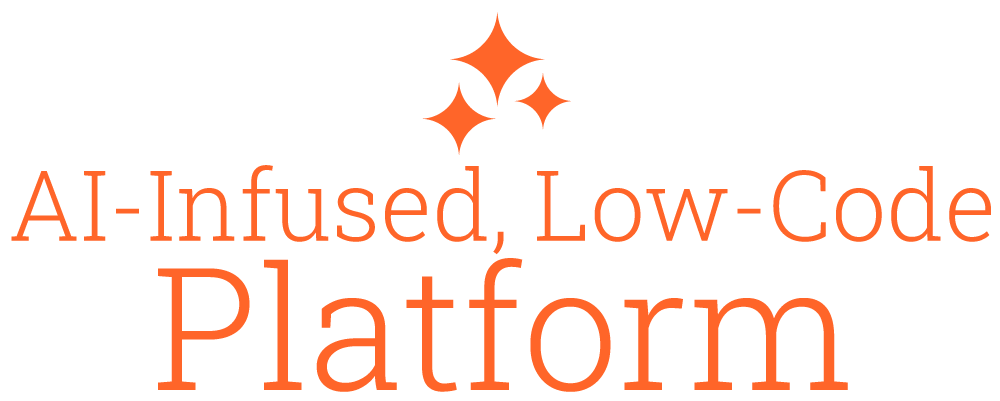 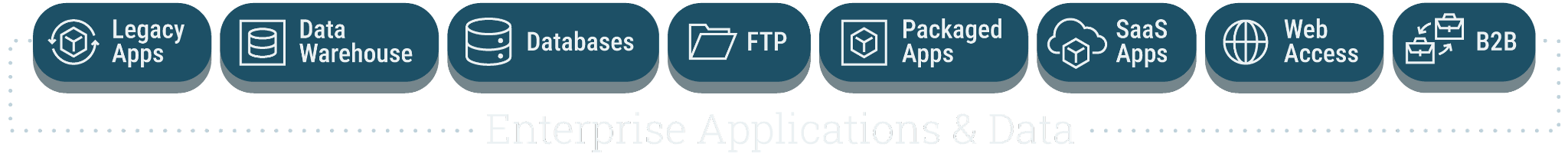 [Speaker Notes: Important notes:Is ‘AI Studio’ different from Integration Studio?No. It’s the same product feature. The use of ‘AI Studio’ is forward-looking to help communicate where AI agents will be designed and built within the Harmony platform. 
Is ‘AI Marketplace’ different from Jitterbit Marketplace?No. It’s the same product feature. The use of ‘AI Marketplace’ is forward-looking to help communicate where AI agents and related services can be sourced from Jitterbit and other vetted third parties.

Please reference this FAQ for additional details: https://docs.google.com/document/d/1V1InybpUctqxaRIJtAfA1nui8Rytf2p95OsVUrIVUKo/edit?usp=sharing]
Jitterbit API Manager
Simplificando o gerenciamento de APIs para uma integração perfeita
Instruções
Essa é uma extensão do deck Corporate POV para conversas que exigem um mergulho mais profundo nas soluções Jitterbit APIM. Ele oferece uma visão geral das principais funcionalidades, da proposta de valor e de como ele se integra à plataforma Harmony. Conteúdo do deck: 
Uma visão geral resumida da plataforma Harmony
Tendências do mercado que estão aumentando a necessidade dessa solução
Uma visão geral do APIM
Perfis de usuários (personas) do APIM
Funcionalidades e benefícios
Diagrama de fluxos do APIM
Casos de uso do APIM
Provas de eficácia

Como apresentar
Consulte as anotações na seção Speaker Notes para obter sugestões e adaptar a sua narrativa às necessidades e aos objetivos do seu público.
Adicione a sua foto e suas informações de contato no último slide, no espaço indicado. 

Os slides do apêndice incluem um case de um cliente, slides de arquitetura, tabelas detalhadas de recursos e muito mais. Se tiver dúvidas, entre em contato com productmarketing@jitterbit.com.
[Speaker Notes: add a description of each persona, what is important for each of them, and what role they play]
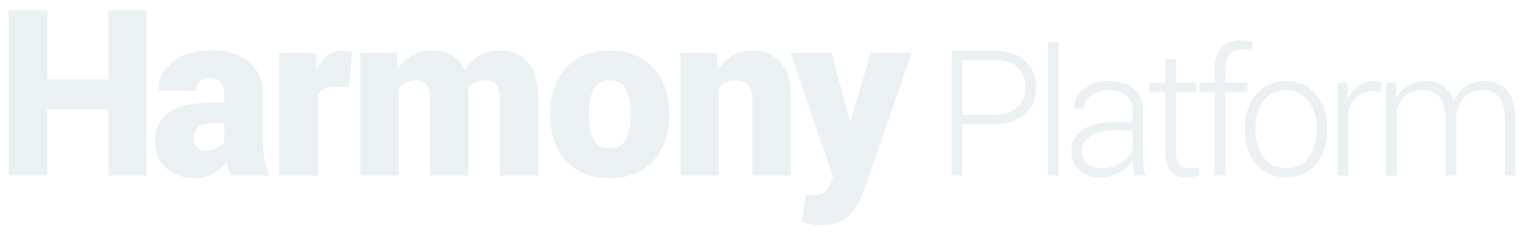 Integração Low-Code, Orquestração, Automação e Desenvolvimento de Apps com AI-Infused
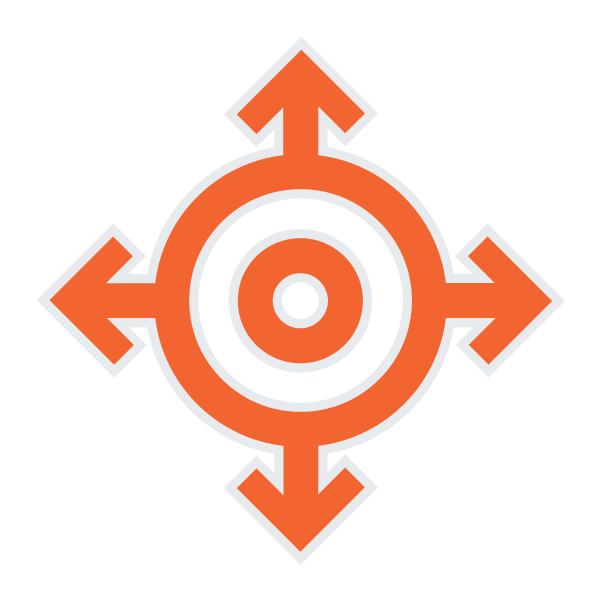 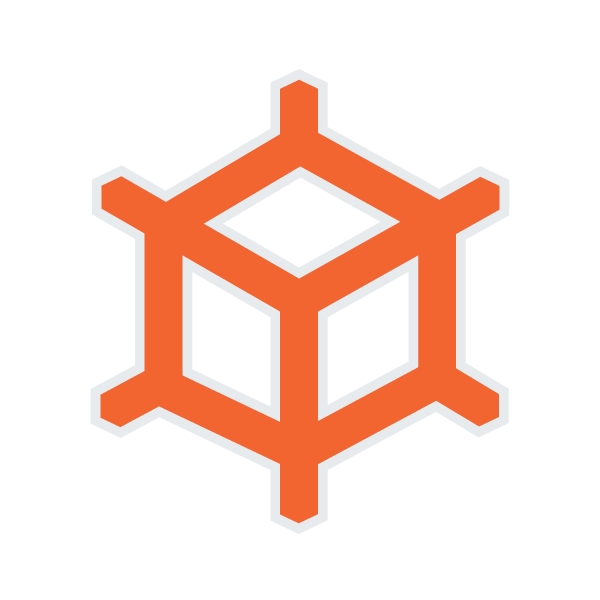 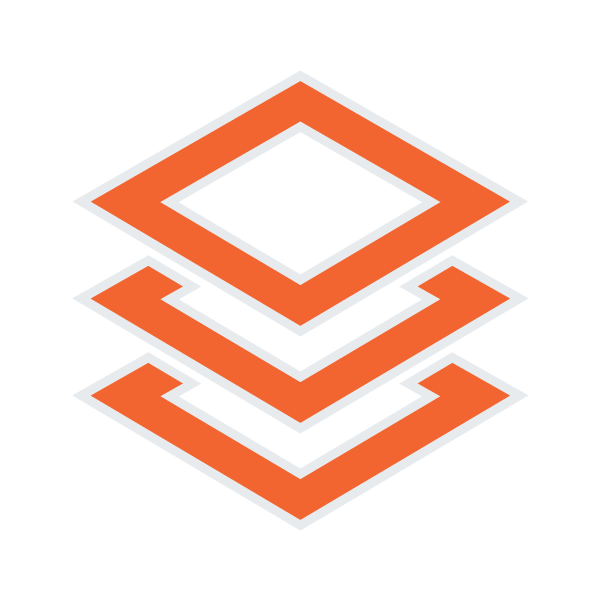 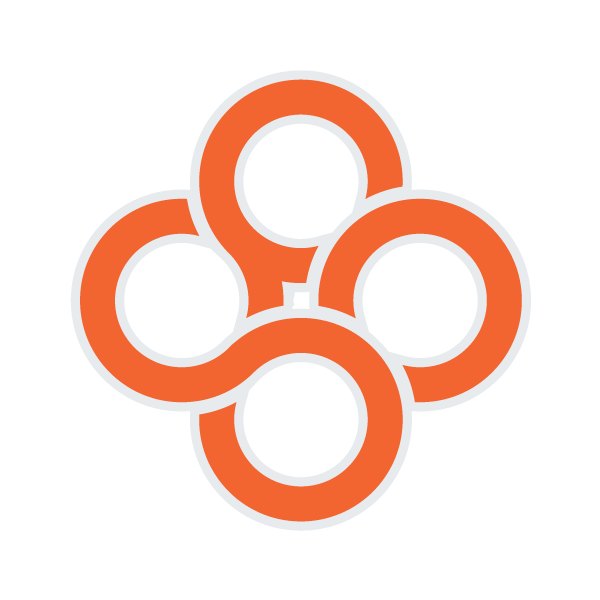 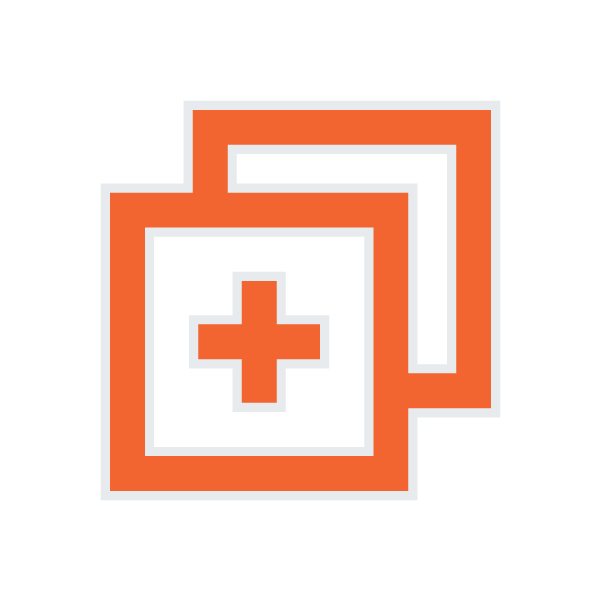 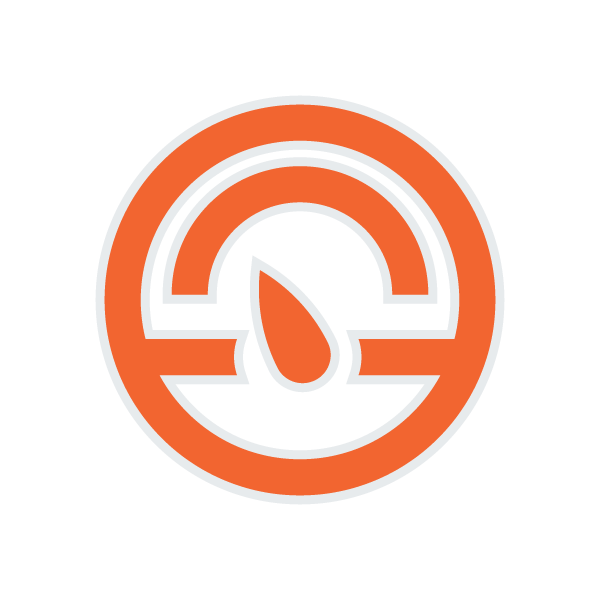 APIManager
AppBuilder
Management Console
iPaaS
EDI
Marketplace
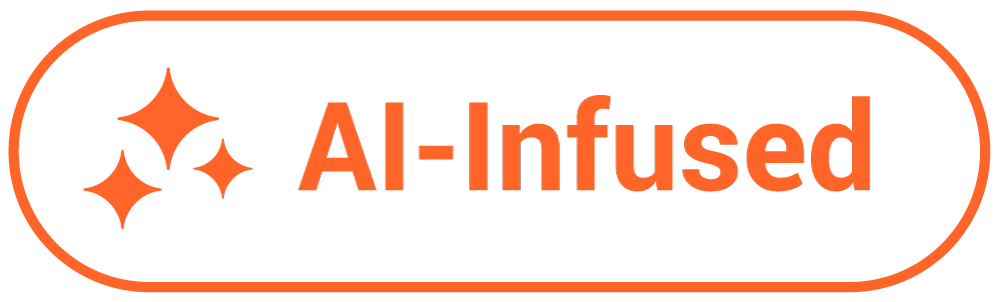 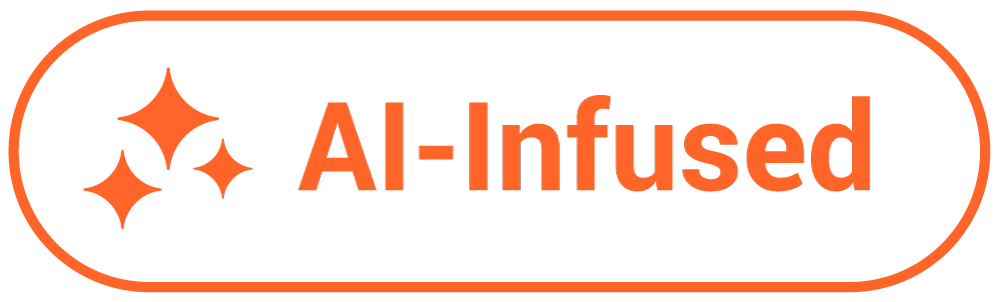 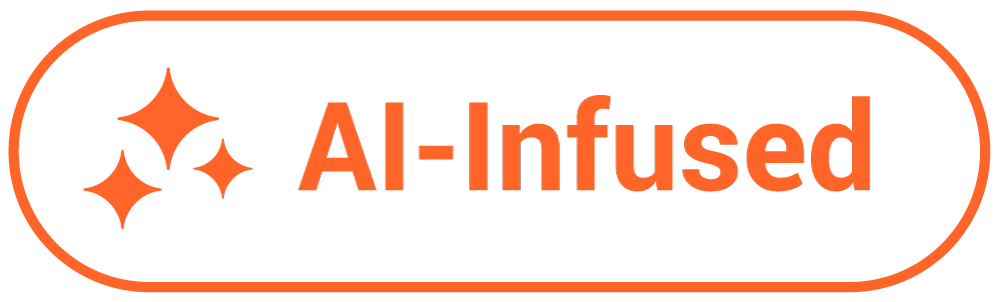 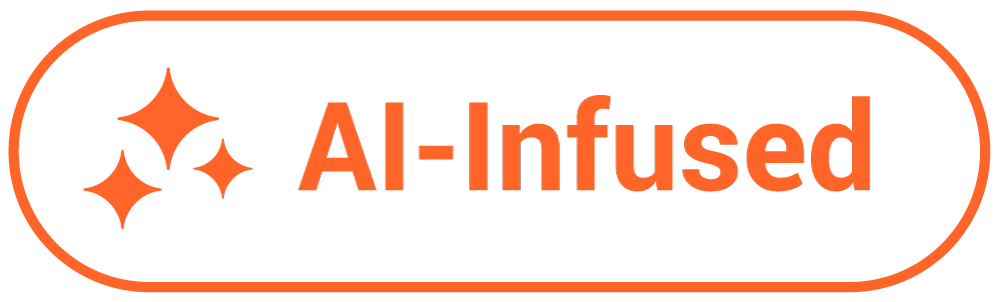 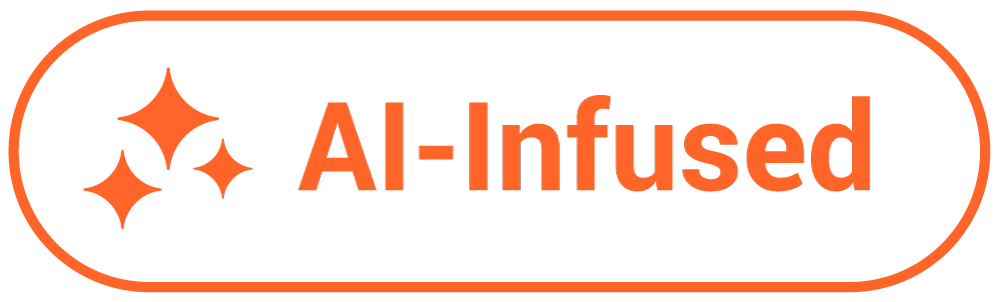 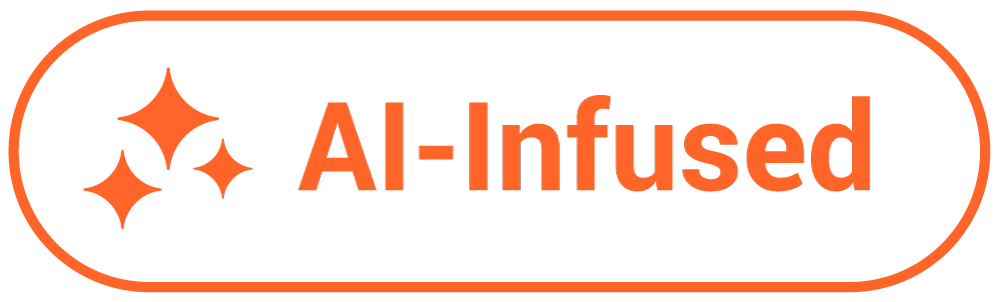 Construa, gerencie e mantenha integrações
Crie, controlee consumasuas APIs
Construa, gerencie e mantenha aplicativos web e mobile
Construa, gerencie e monitore atransferência de documentos EDI
Obtenha integrações pré-construídas certificadas
Gerencie, monitore e administre projetos em um só lugar
[Speaker Notes: Jitterbit Harmony is a unified AI-infused low-code platform for that delivers integration, orchestration, automation and app development solutions that accelerate business transformation, boost productivity, and unlock value.
With Harmony, you can:
Integrate data and applications efficiently
Simplify B2B and EDI connectivity
Manage APIs at scale
Create business apps quickly
Empower everyone to work faster with the power of AI]
das aplicações estão desconectadas umas das outras e do core do negócio (Salesforce)
84%
70%
das empresas afirmam que as integrações são um “requisito essencial” para seus clientes (Relatório State of Integrations 2024)
O APIM capacita as equipes a projetar, proteger e implementar APIs, promovendo agilidade nos negócios.
90%
dos compradores B2B consideram a integração com tecnologias um fator importante na pré-seleção de fornecedores (Inbox Insight)
85%
dos trabalhadores esperam que a IA melhore seus empregos (Censuswide)
[Speaker Notes: https://www.partnerfleet.io/blog/valuable-integration-statistics-to-know
https://www.salesforce.com/uk/news/stories/connectivity-report-2023/
https://www.inboxinsight.com/b2b-tech-buyer-behavior-stats/
https://www.jitterbit.com/press-release/ai-unleashing-new-skills-and-opportunities-for-office-workers/]
Jitterbit API Manager - Visão Geral do Produto
O que é:
Uma solução de gerenciamento de APIs na nuvem
Totalmente integrada ao Jitterbit iPaaS
Um serviço complementar à assinatura do Jitterbit iPaaS
Quais são os componentes do API Manager:
Criação e Publicação de API
Logs e
Análise de API
API Gateway
Portal da API
Permite a criação e a publicação eficientes de APIs
Fornece monitoramento de métricas e desempenho das APIs
Gerencia e corrige chamadas de API para um acesso seguro e confiável
Permite que os usuários descubram e acessem as APIs disponíveis
Suporte a Perfis de Usuário
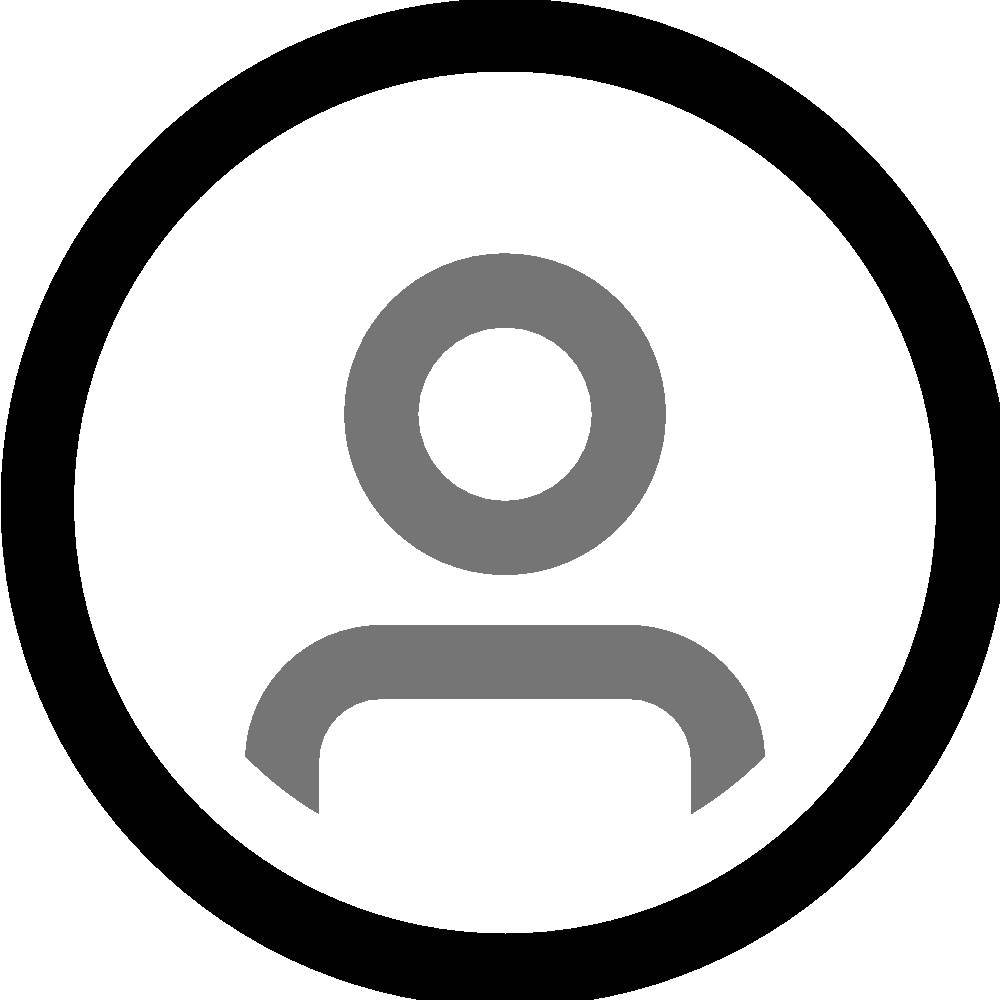 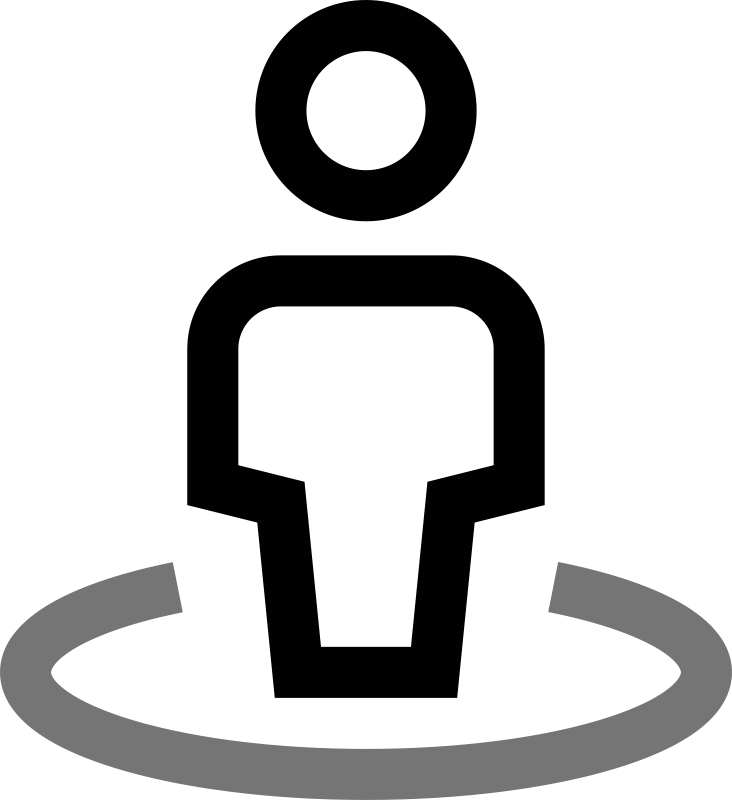 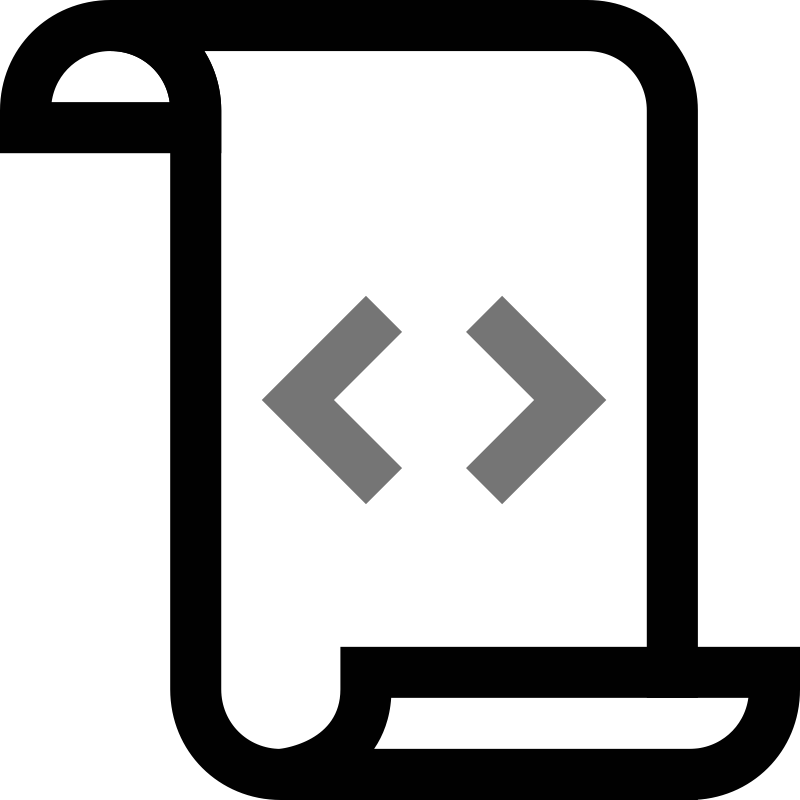 Especialistas
em Integração

Exponha integrações
como APIs
Integradores
não técnicos

Capacite os usuários com IA para criar e publicar APIs
Administradores
de TI

Oferece flexibilidade para administrar e proteger APIs com facilidade
[Speaker Notes: add a description of each persona, what is important for each of them, and what role they play]
Simplifique a Criação de APIs e a Integração em Tempo Real
Principais Recursos
Minhas APIs: oferece uma página centralizada para criar, importar e gerenciar APIs
Publicar como API: permite que usuários do Integration Studio publiquem uma operação como API com poucos cliques
Gerenciador de Portal: gera automaticamente e personaliza a documentação OpenAPI, além de permitir testes interativos das APIs na mesma página
Benefícios
Simplifique a criação de APIs para workflows: projete e construa facilmente workflows do iPaaS como APIs para conexões fluidas
Potencialize a automação: exponha integrações e workflows como APIs para impulsionar automação em tempo real e melhorar a eficiência operacional
Facilite a integração em tempo real: garante troca de dados precisa e pontual entre sistemas para operações otimizadas
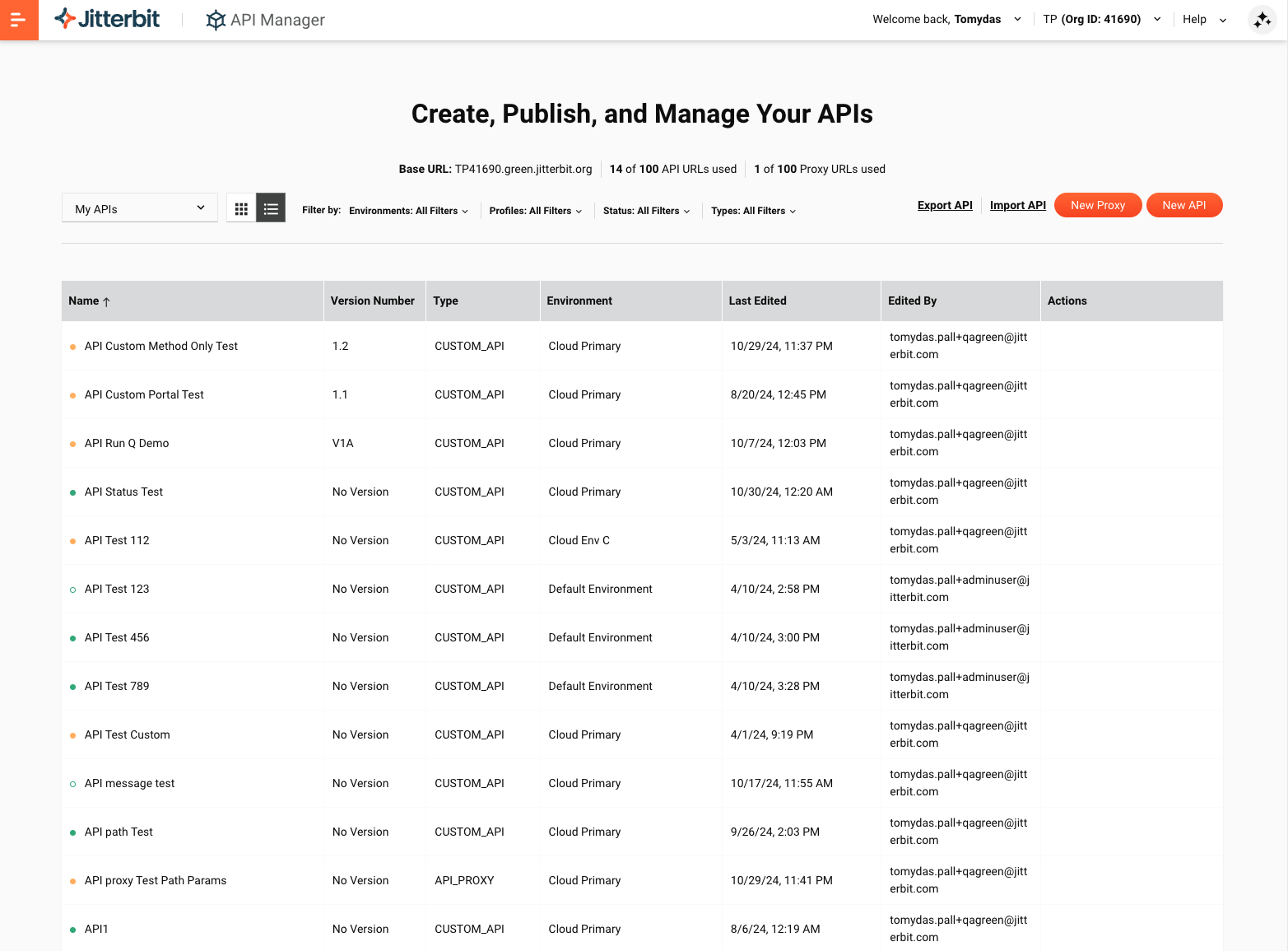 [Speaker Notes: Simplified API Creation from iPaaS: Easily design and build iPaaS integrations and workflows as APIs for seamless connections.
Automation Through API-Exposed Workflows: Enable automation by securely and effortlessly exposing integrations and workflows as APIs, driving operational efficiency.
Real-Time Integration with APIs: Facilitate real-time integration by leveraging APIs, ensuring timely data exchange and system connectivity.
real time integration and automation 1st three of kunals
control
Security]
Gerenciamento de APIs e Monitoramento em Tempo Real
Principais Funcionalidades
Logs de API: Acesso a registros detalhados das chamadas de API, incluindo horário, endereços IP e dados de acesso
Análises: Acesso a métricas sobre uso e desempenho da API, para monitoramento e análise
Gerenciador de API: Monitoramento da saúde e status das APIs por meio de uma interface simples
Benefícios
Monitoramento de Desempenho da API em Tempo Real: Obtenha insights acionáveis para melhorar o desempenho e a escalabilidade das APIs.
Identificação e Solução de Problemas: Garanta operações ininterruptas das APIs com registros completos.
Gerenciamento Completo do Ciclo de Vida da API: Controles robustos de segurança e autenticação completa de usuários em qualquer dispositivo.
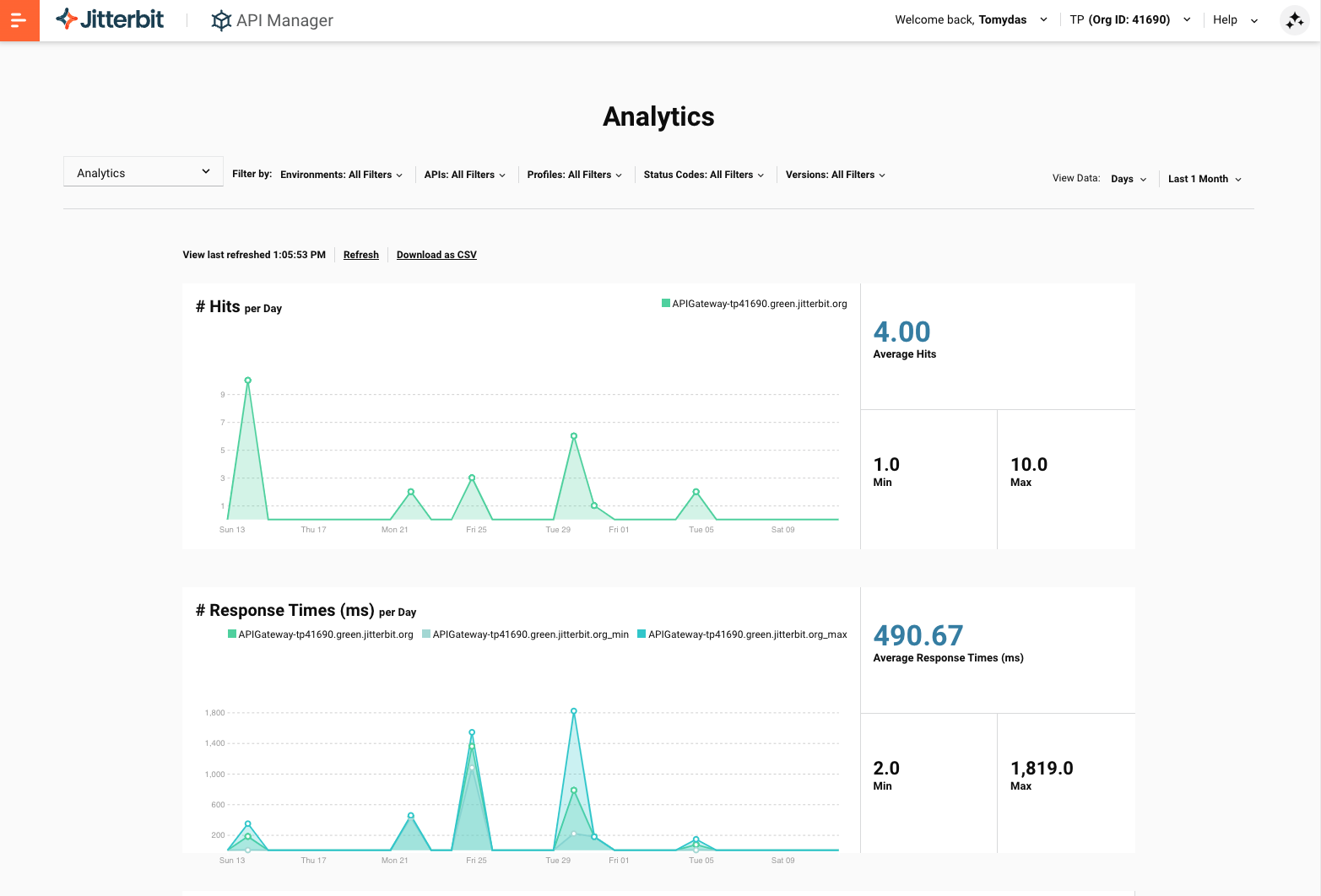 Segurança Abrangente de APIs e Gestão de Riscos
Principais Recursos
Perfis de Segurança: Permitem que os administradores gerenciem políticas de segurança para acesso às APIs com base em esquemas e perfis.
Grupos de IP Confiáveis: Permitem que os administradores apliquem controle de acesso às APIs em nível de IP.
Gateway Privado de API: Disponibiliza ferramentas para implantar, testar, administrar segurança e gerenciar o tráfego do Gateway Privado de API. 
Benefícios
Aprimoramento do Controle de Acesso às APIs: Minimiza o risco de acessos não autorizados e protege dados sensíveis.
Transmissão Segura de Dados: Protege os canais de comunicação internos e externos contra possíveis violações de segurança.
Gestão e Monitoramento de Riscos: Identifica vulnerabilidades e responde rapidamente a incidentes de segurança, garantindo APIs seguras e em conformidade.
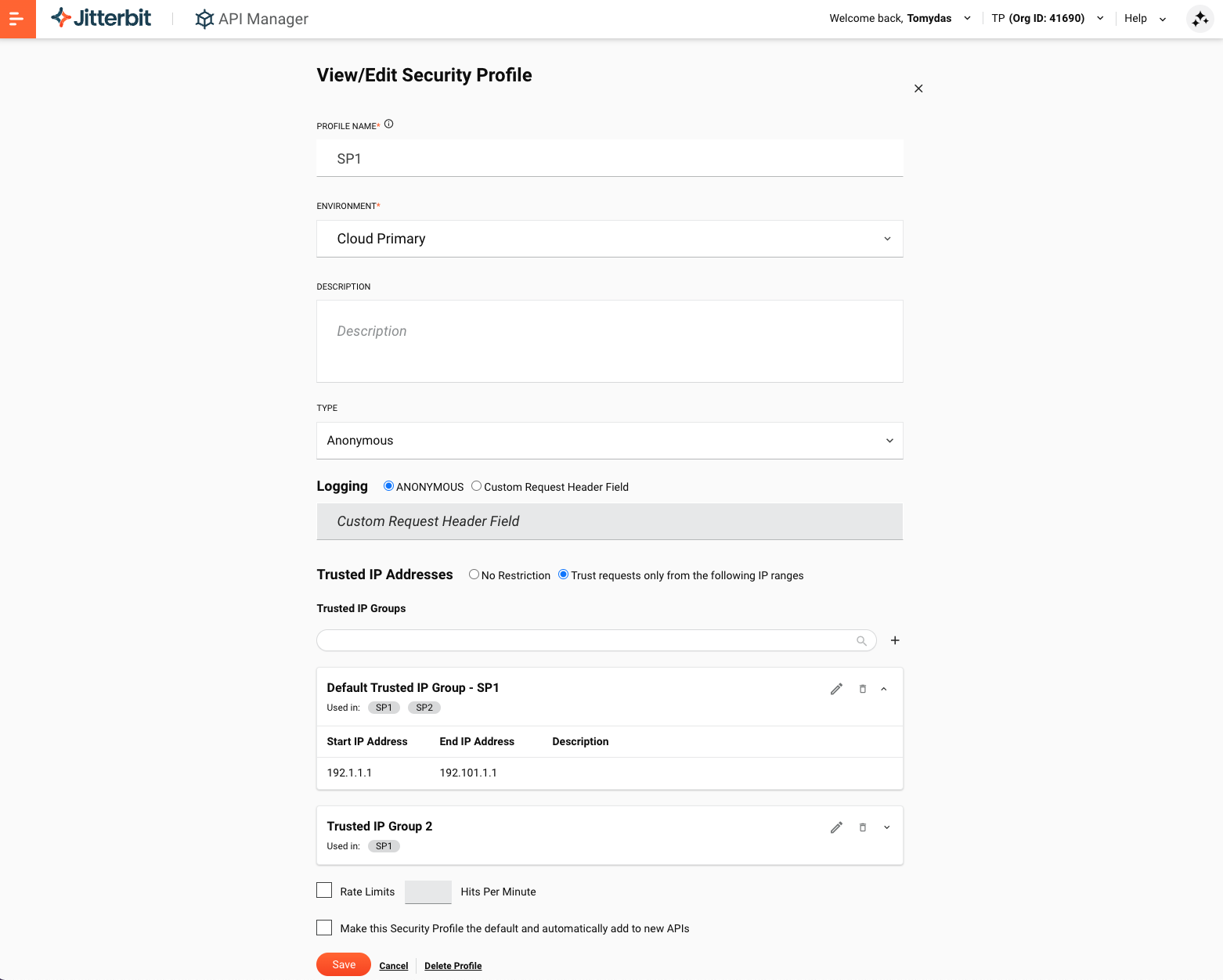 Jitterbit APIM: uma solução de Gestão de APIs totalmente integrada
APIs de terceiros
Usuários de API
APIM
iPaaS
Jitterbit EDI
Projetos
Integration/Design Studio
APIs
Operações
Perfis de Segurança
Logs de Operação
Conector EDI
Portal Manager
Portal da API
Logs de API
Conectores
Analytics
App Builder
Casos de uso de clientes do Jitterbit API Manager
Colaboração Interna e Troca de Dados
Soluções Unificadas
Integração de Parceiros
API-as-a-Service
Acesso Público Seguroa Dados Internos
Otimize o compartilhamento de dados entre equipes ao expor processos internos como APIs, aprimorando a colaboração entre departamentos — como, por exemplo, entre e-commerce e gestão de estoque.
Crie APIs compostas para combinar dados de várias fontes, desenvolvendo soluções inovadoras — como rotas otimizadas para deslocamento que integram informações em tempo real de trânsito e transporte público.
Integre‑se com parceiros de forma segura, permitindo uma troca de dados sem atritos e serviços aprimorados — por exemplo, concedendo acesso a dados de redes sociais para apps de terceiros.
APIs como serviços, implementando modelos de precificação baseados no uso para acesso a dados — como, por exemplo, oferecer dados em tempo real do mercado de ações para desenvolvedores assinantes.
Crie APIs públicas para expandir o acesso a dados e serviços, permitindo que desenvolvedores externos aproveitem recursos como dados meteorológicos em suas aplicações.
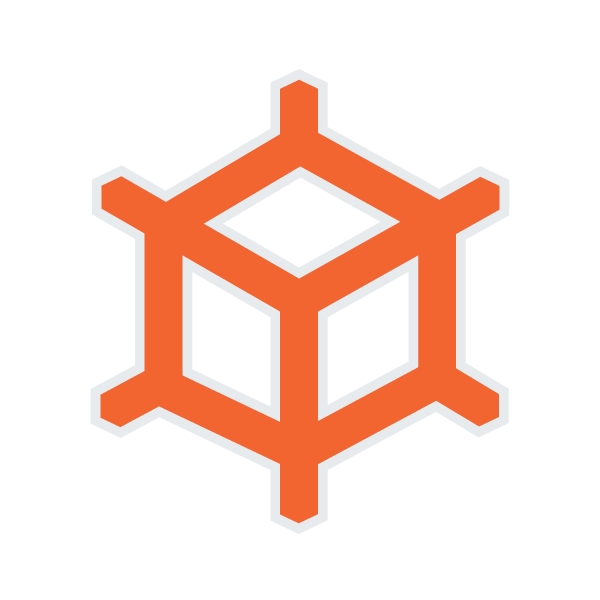 Habilite operações em tempo real
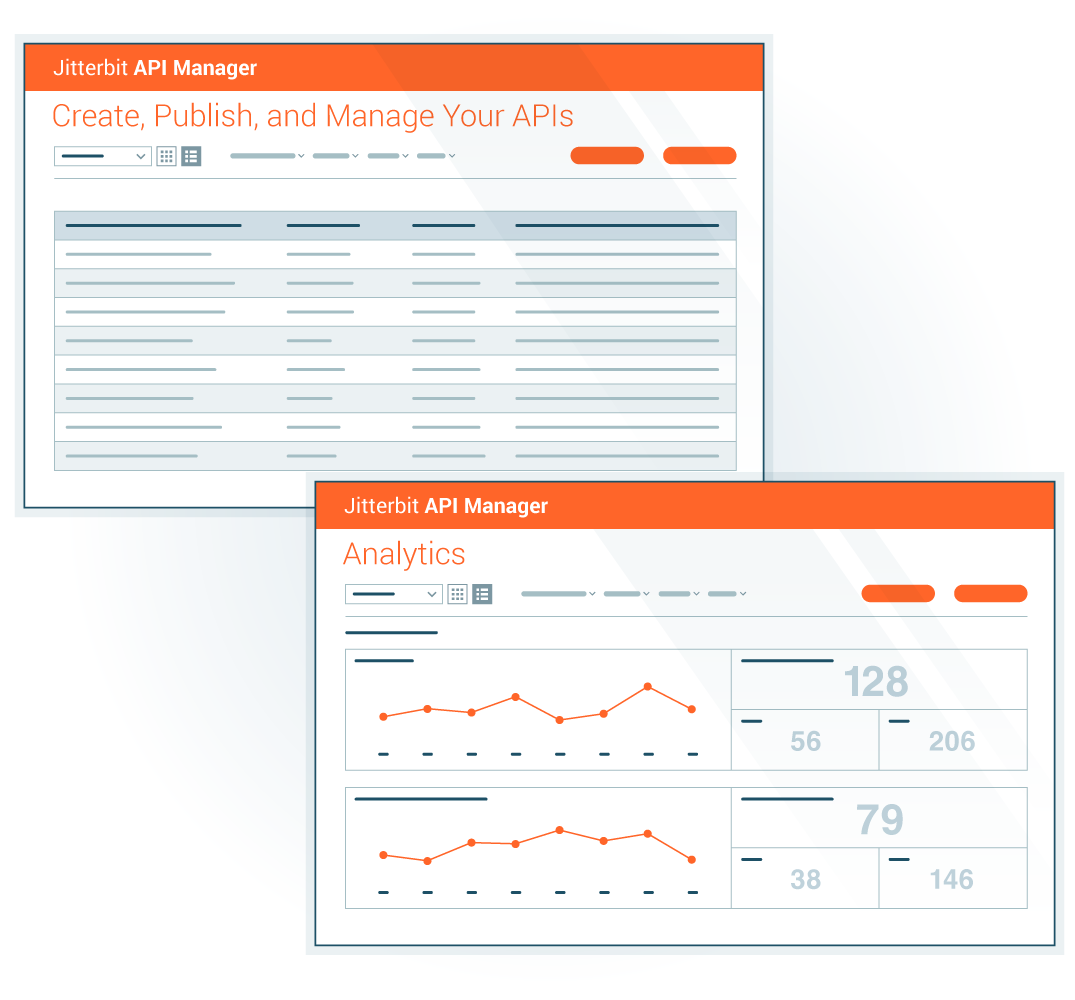 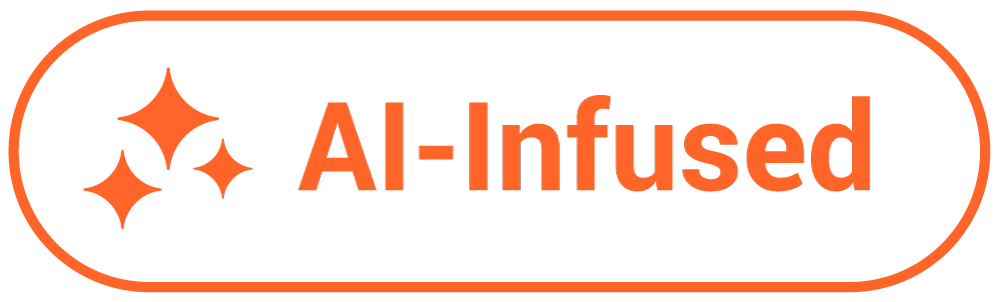 Exponha rapidamente integrações com APIs em umainterface fácil de usar
Acelere a transformação digital simplificando a criação, controle e consumo de APIs
Capacite usuários de TI e de negócios a construir, proteger e gerenciar APIs rapidamente a partir de integrações iPaaS, promovendo a automação de fluxos de trabalho em tempo real
Uma abordagem centralizada oferece controle, visibilidade e segurança sobre o gerenciamento do ciclo de vida das APIs, promovendo inovação e agilidade.
[Speaker Notes: With Jitterbit API Manager (APIM), your organization can rapidly create and manage APIs through an intuitive interface, expose APIs via enterprise-scale API Gateways, and empower developers to discover and consume APIs. You can manage the complete API lifecycle with security control and rich user authentication from any device.
Differentiators:
Unified Platform: Use APIs in applications built with our App Builder or within your existing systems.
Ease of Use: Convert integrations to an API with security and governance using a simple, intuitive interface.
Faster Time to Value: Quickly transform iPaaS integrations into reusable APIs. Empower both IT and business users to build APIs with zero coding.
AI Infusion: Generative AI-powered assistant accelerates development, management and maintenance.]
Os números da Jitterbit
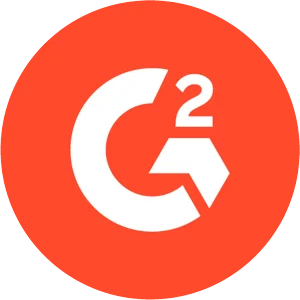 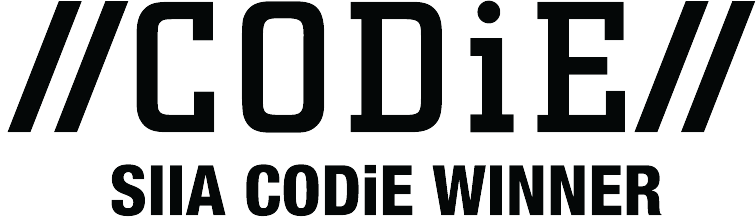 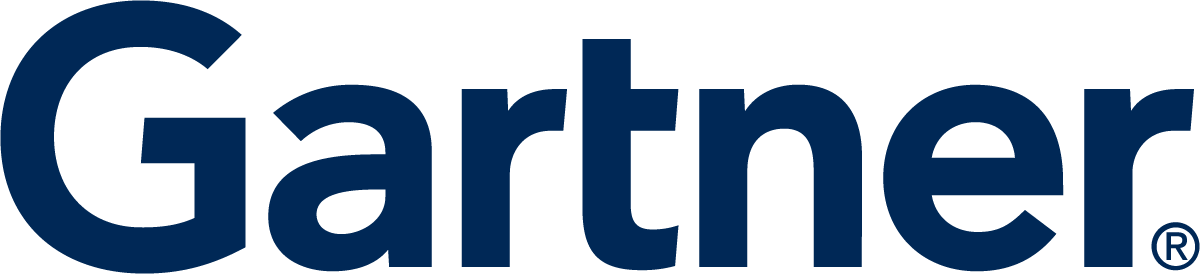 11 anos consecutivos no Quadrante Mágico do Gartner para iPaaS
46 selos de ‘Líder’ e ‘Alta Performance’ em 2024 no relatório do G2
2024 Vencedor do Prêmio SIIA CODiE na categoria iPaaS por dois anos consecutivos
Habilite operações em tempo real
Plataforma Unificada
AI-Infused
Segurança Priorizada
Fácil de Usar
Rápido em Entregar Valor
[Speaker Notes: This is how the Jitterbit iPaaS aligns with the 5 differentiators of the Harmony platform
Unified Platform: Build, manage and maintain integrations that seamlessly work with APIM, App Builder and EDI. 
AI Infusion: Use AI-powered assistants to build connectors. Map complex data with just one click leveraging AI-driven mapping.
Security First: Adhere to stringent standards, compliances and industry regulations. Prevent unauthorized access through customizable access controls and encryption of data in-transit and at-rest.
Ease of Use: Manage all your integration projects with drag-and-drop simplicity. Enable seamless integration across hybrid, cloud and on-premises applications.
Faster Time to Value: Quickly integrate diverse systems by enabling teams to collaboratively deploy and optimize workflows.]
Obrigado
Nome e Sobrenome
Cargo
nome.sobrenome@jitterbit.com
(877) 555-0987
API Manager Apêndice
Varejo
Jitterbit
DesafiosA Jitterbit continua crescendo e expandindo sua oferta e operações. Com esse crescimento, a empresa enfrentou uma série complexa de projetos de conectividade, incluindo a integração de seu sistema de CRM Salesforce com a aplicação ERP NetSuite, além da incorporação de dados de negócios provenientes de sua recente expansão na região Ásia-Pacífico (APAC). Para realizar essa integração e incorporar os dados da aquisição de forma fluida, a empresa utilizou sua própria tecnologia comprovada.

SoluçãoAo construir integrações para seus principais sistemas de negócios, a Jitterbit transformou tarefas demoradas que antes exigiam um esforço manual significativo. Os sistemas integrados e os fluxos de trabalho automatizados agora oferecem uma enorme economia de tempo para as equipes da Jitterbit. Com a simplificação dos processos e a sincronização automática dos dados de pedidos entre os sistemas de CRM e ERP, a empresa conseguiu reduzir pela metade o tempo gasto na criação de pedidos e faturas. Essa eficiência operacional permite que a Jitterbit faça mais com menos, mantendo equipes enxutas mesmo com o crescimento e sucesso contínuo dos negócios.

Resultados
Automatização dos principais fluxos de trabalho de vendas e contabilidade
Aumento da precisão nas previsões e relatórios em âmbito global
Integração rápida e eficiente de novas aquisições
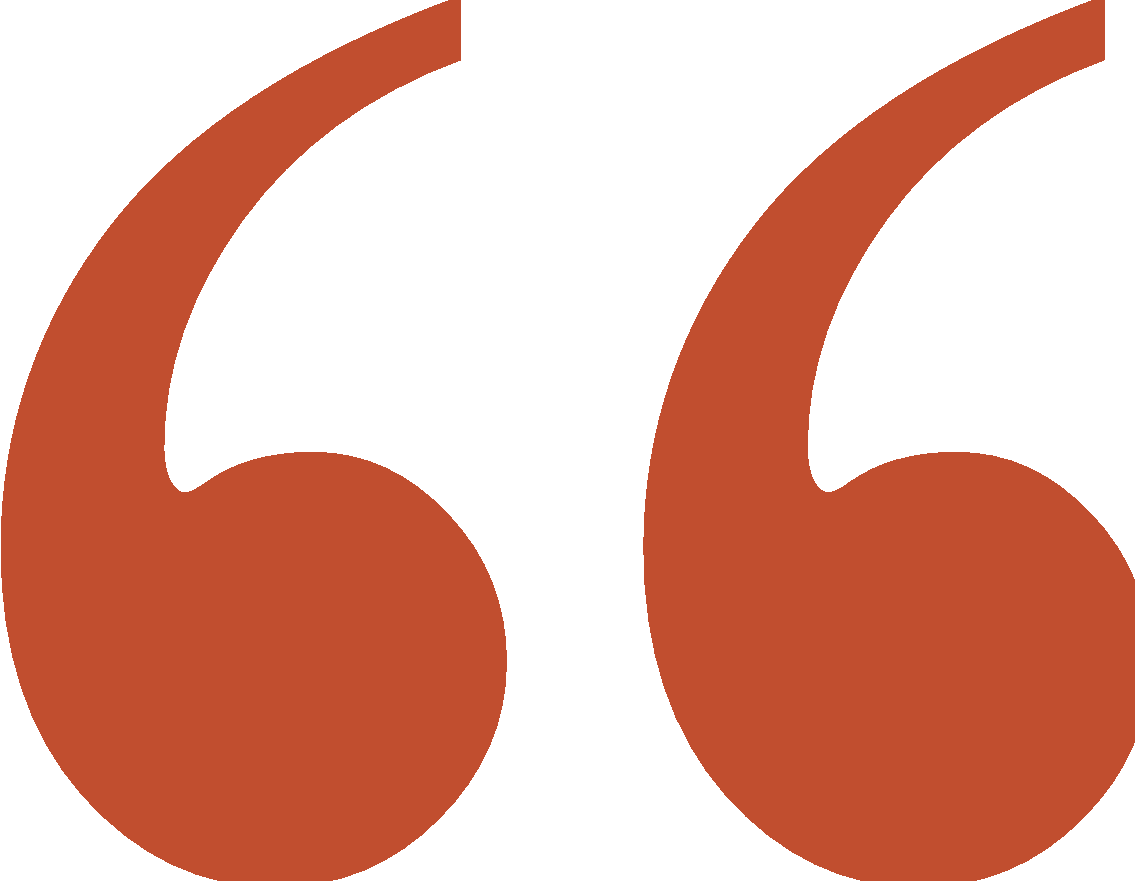 “Ao simplificar os processos
e sincronizar automaticamente os dados de pedidos entre nossos sistemas CRM e ERP, reduzimos pela metade o tempo necessário para criar pedidos e faturas.”
[Speaker Notes: Jitterbit’s Internal Transformation with Its Own Technology
Accelerating Core Workflows & Enhancing Data Visibility
Streamlined sales and accounting operations through integration.
Enabled seamless onboarding of acquisition data.
Improved real-time data visibility across global operations.
Challenge: Growing Business, Increasing Integration Needs
Jitterbit needed to integrate CRM (Salesforce) with ERP (NetSuite).
Business expansion in APAC required data migration.
Manual processes slowed order management and decision-making.
Solution: Leveraging Jitterbit’s Own Platform
Reengineered order management workflows for automation.
Integrated Salesforce and NetSuite to eliminate manual data entry.
Automated syncing of customer, order, and financial data.
Benefits: Efficiency, Scalability, and Growth
50% time reduction in creating orders and invoices.
Lean operations—without integration, backend support needs would double.
Standardized processes for easier onboarding post-acquisition.
Future Outlook: Expanding Data Capabilities
Plans to integrate data into a warehouse for advanced analytics.
Continued use of Jitterbit technology to scale operations seamlessly.]
Arquitetura Low-Code com AI-Infused
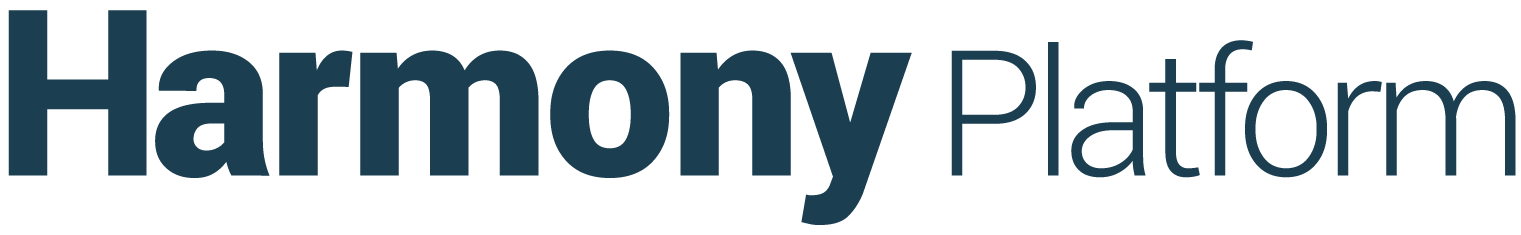 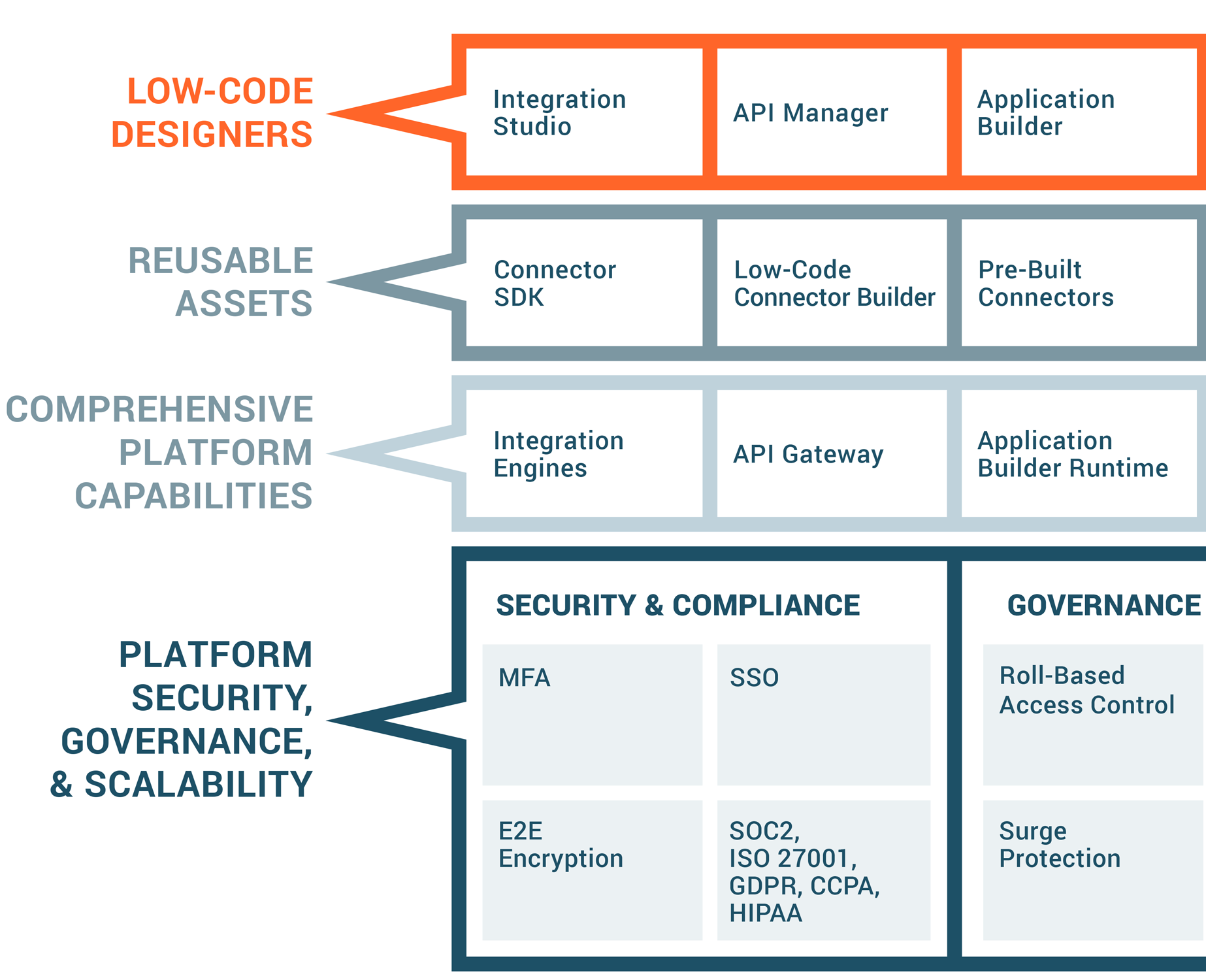 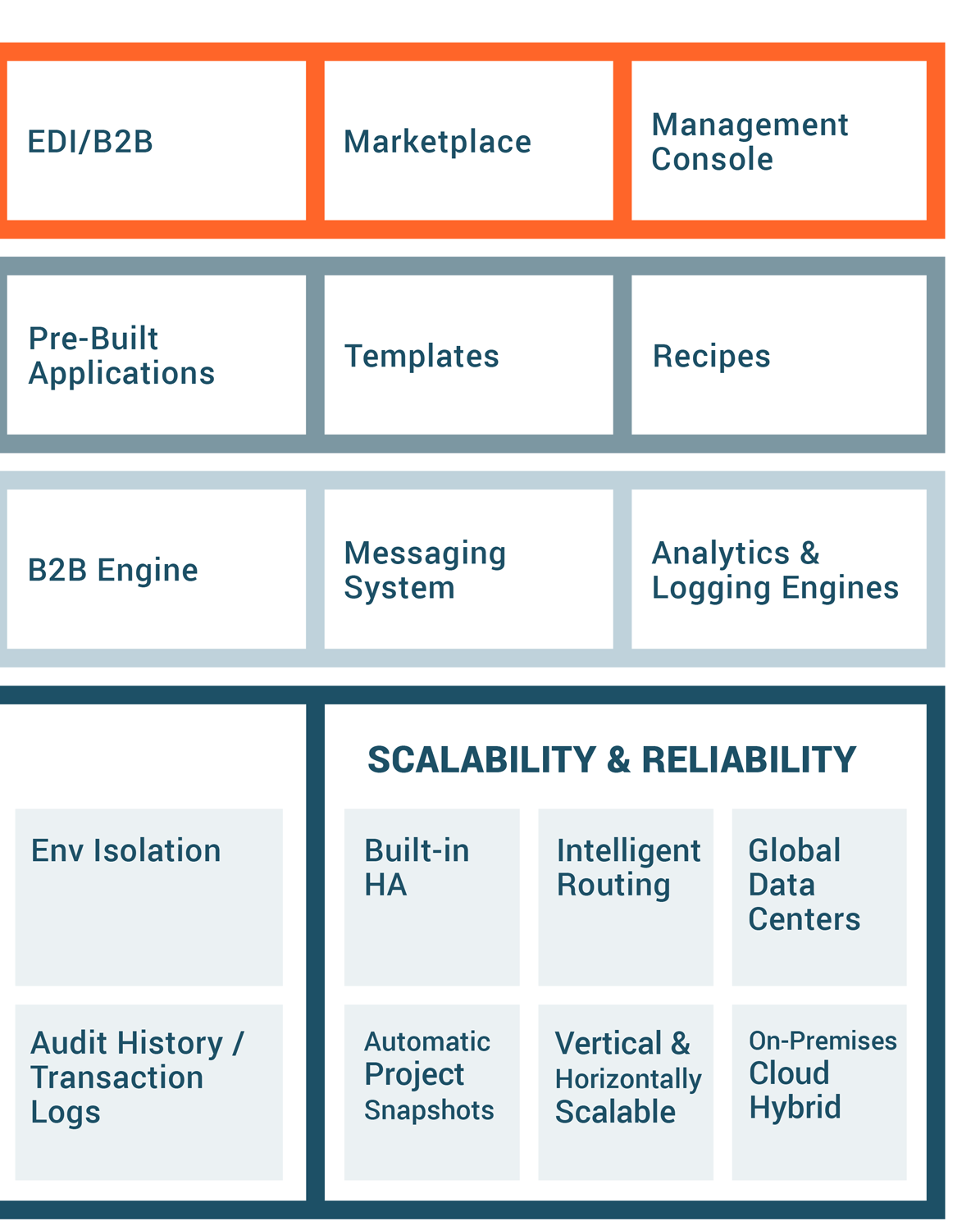 LOW-CODE DESIGNERS
RECURSOS REUTILIZÁVEIS
RECURSOS ABRANGENTES DA PLATAFORMA
SEGURANÇA & COMPLIANCE
GOVERNANÇA
ESCALABILIDADE & CONFIABILIDADE
SEGURANÇA, GOVERNANÇA E ESCALABILIDADE DA PLATAFORMA
Arquitetura Low-Code com AI-Infused
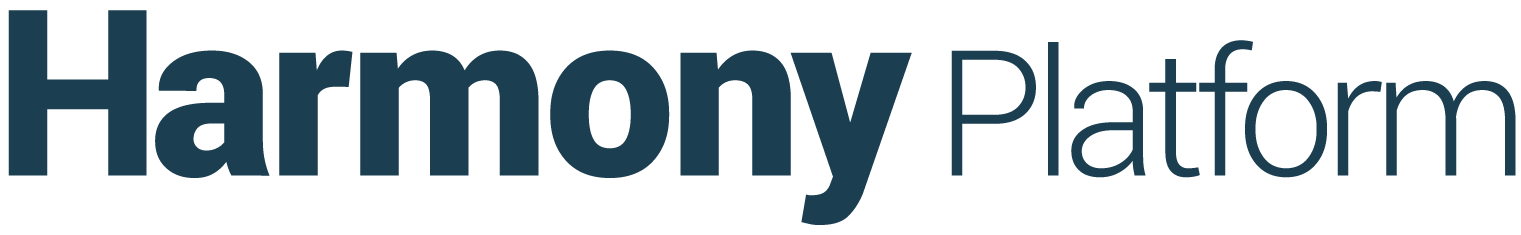 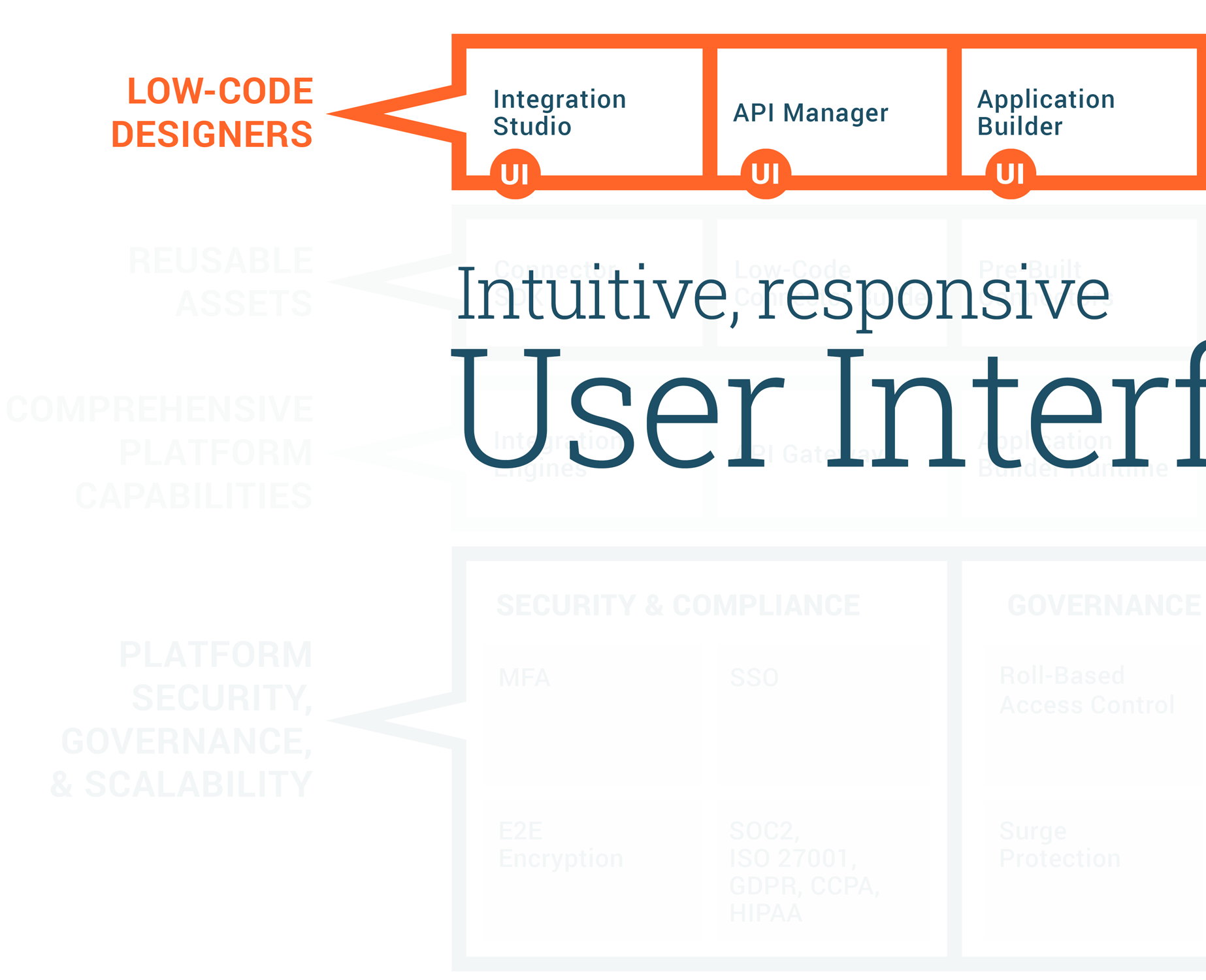 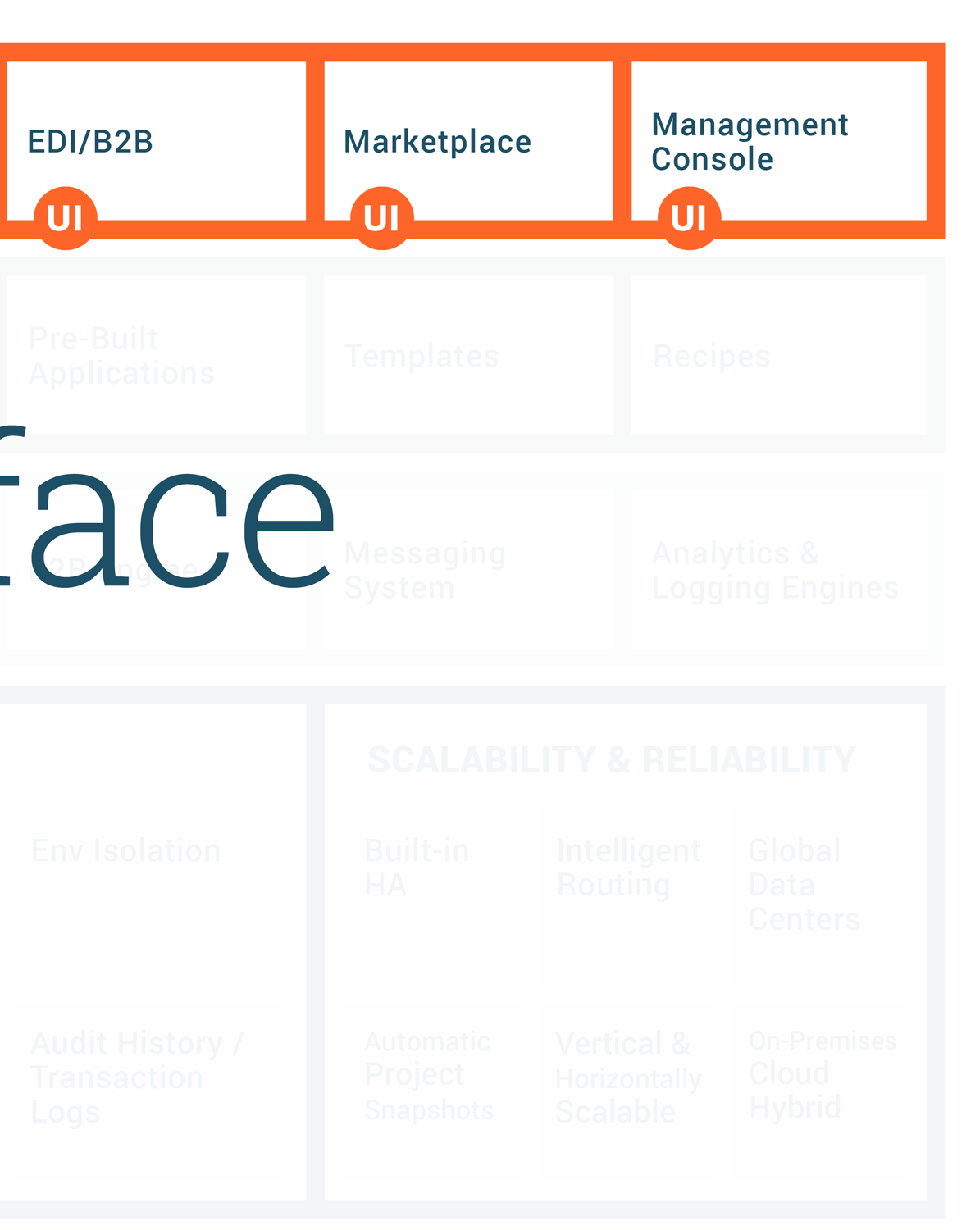 LOW-CODE DESIGNERS
RECURSOS REUTILIZÁVEIS
Intuitivo, responsivo
Interface do Usuário
RECURSOS ABRANGENTES DA PLATAFORMA
SEGURANÇA, GOVERNANÇA E ESCALABILIDADE DA PLATAFORMA
Arquitetura Low-Code com AI-Infused
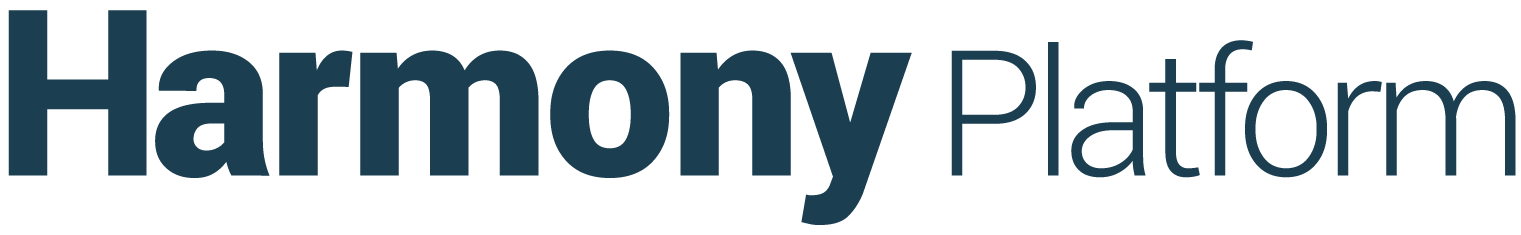 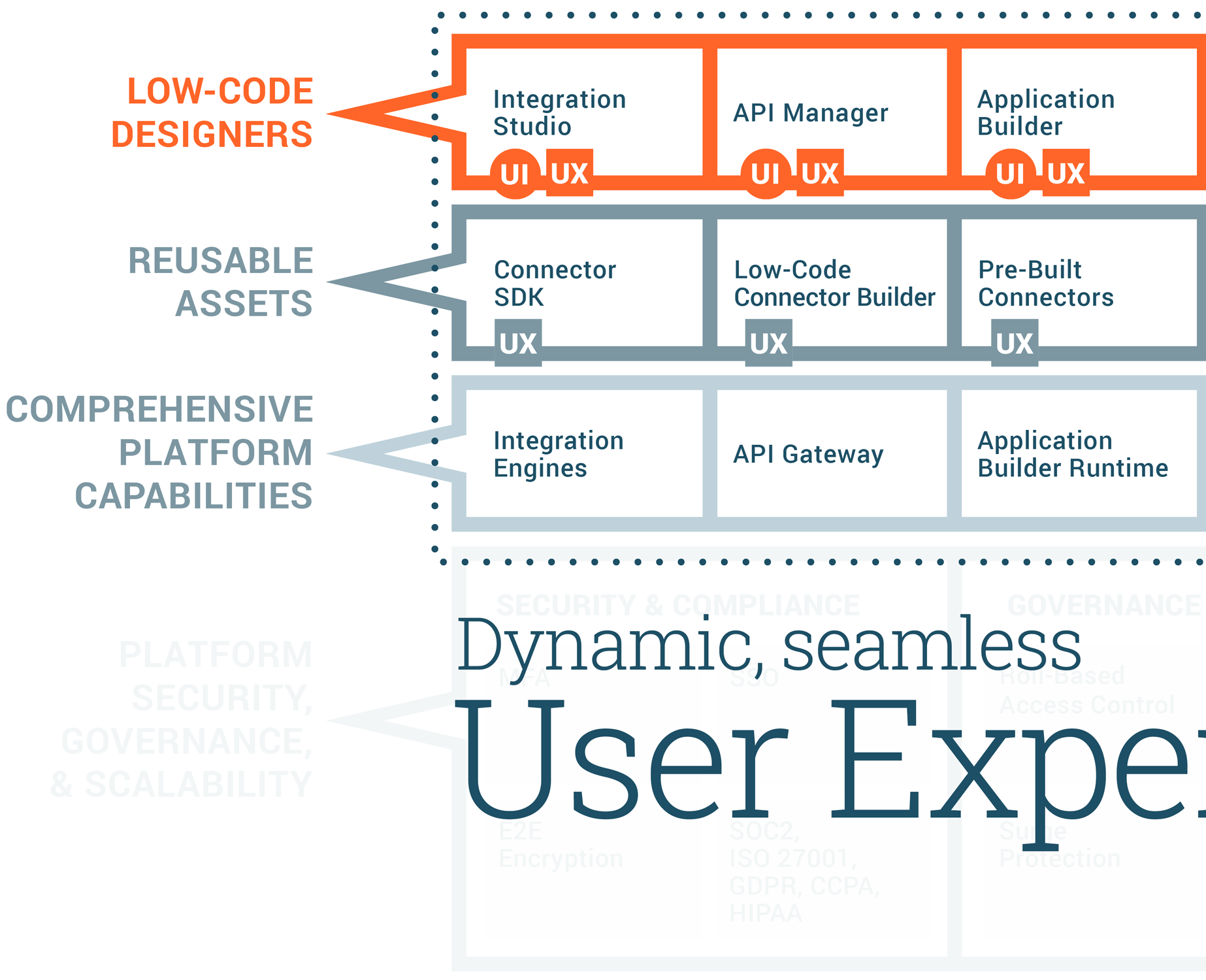 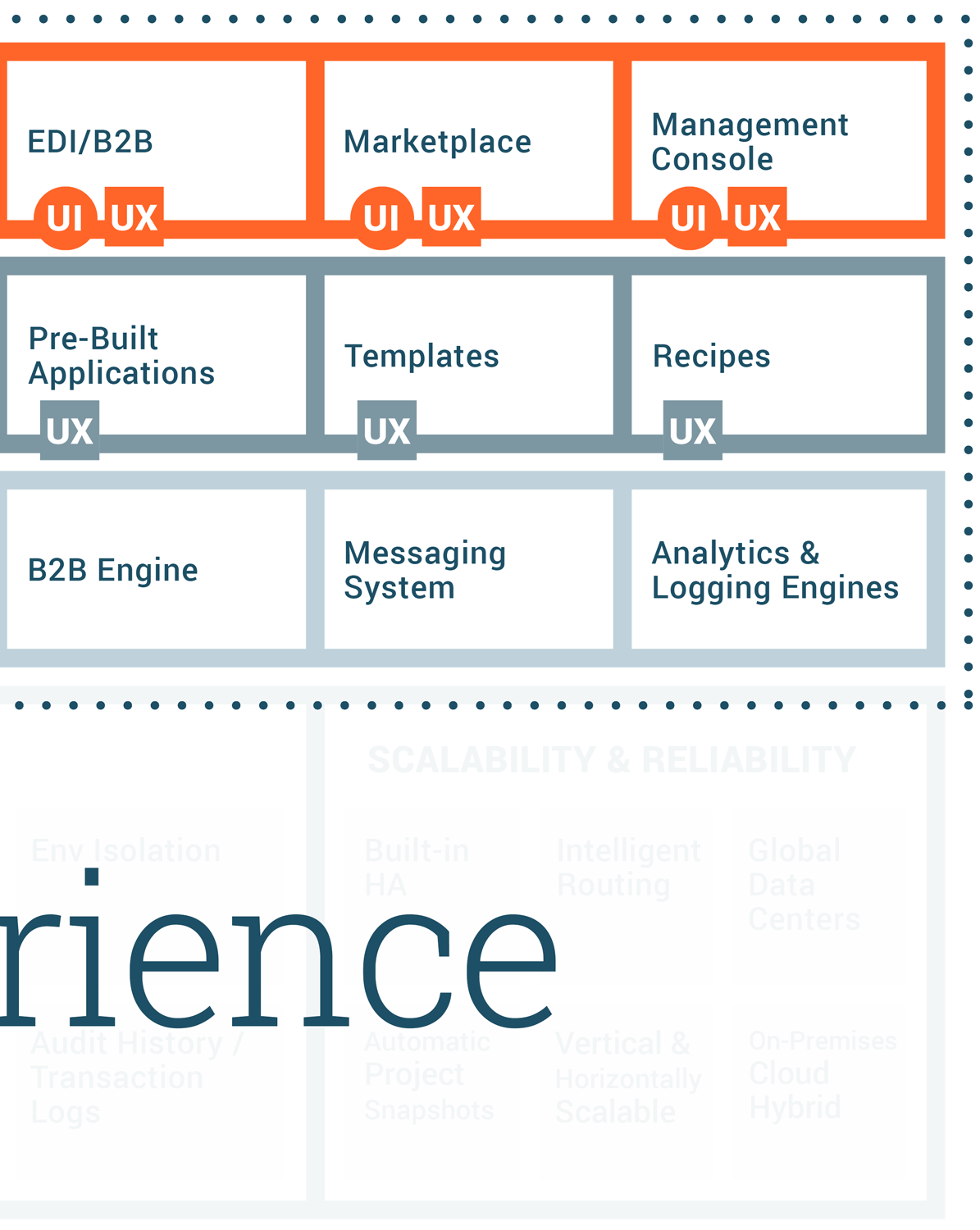 LOW-CODE DESIGNERS
RECURSOS REUTILIZÁVEIS
RECURSOS ABRANGENTES DA PLATAFORMA
Dinâmico, integrado
Experiência do Usuário
SEGURANÇA, GOVERNANÇA E ESCALABILIDADE DA PLATAFORMA
Arquitetura Low-Code com AI-Infused
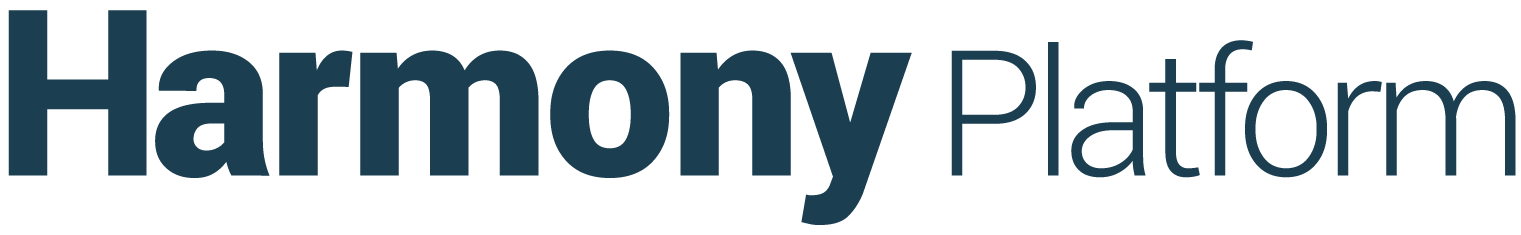 LOW-CODE DESIGNERS
RECURSOS REUTILIZÁVEIS
RECURSOS ABRANGENTES DA PLATAFORMA
SEGURANÇA, GOVERNANÇA E ESCALABILIDADE DA PLATAFORMA
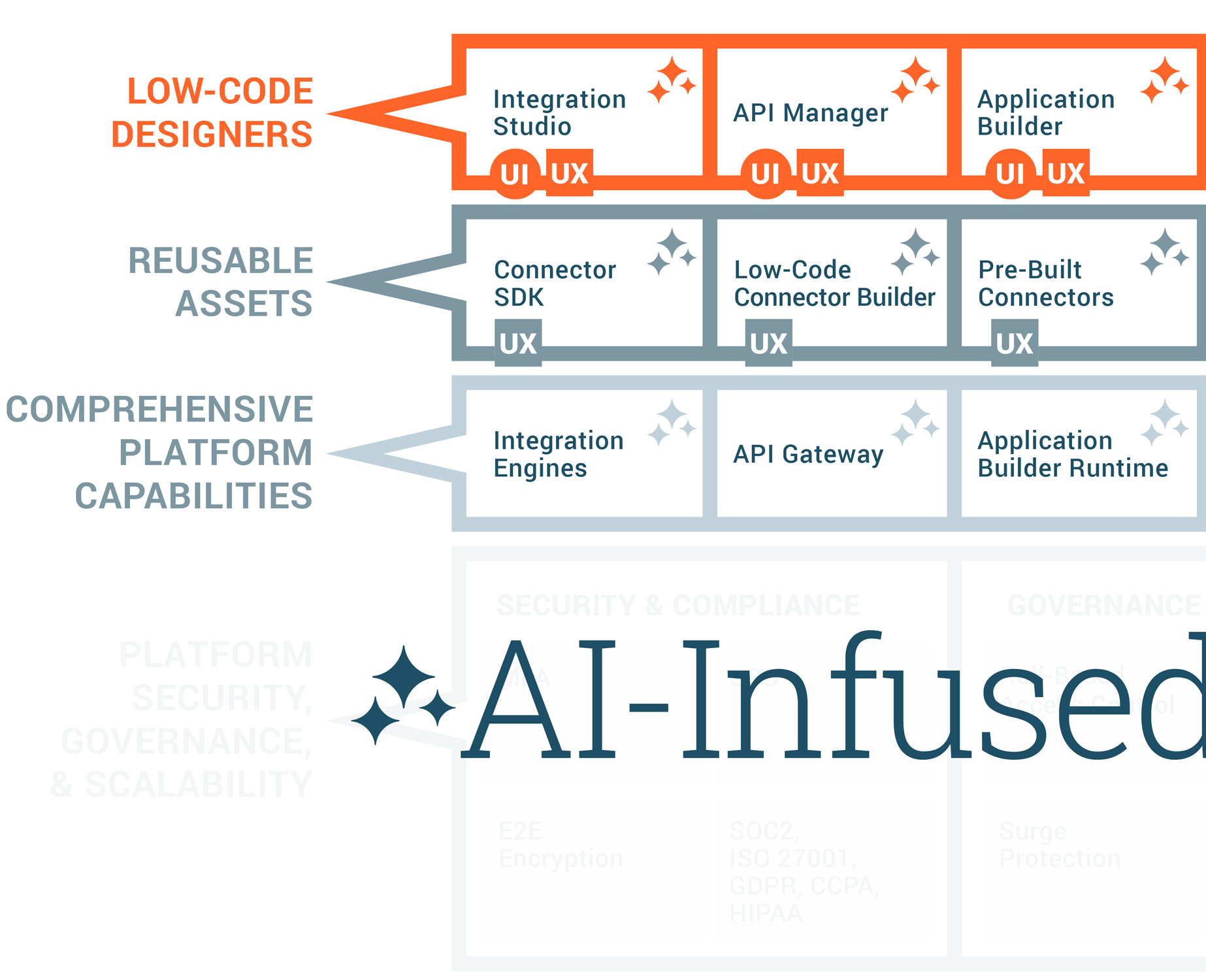 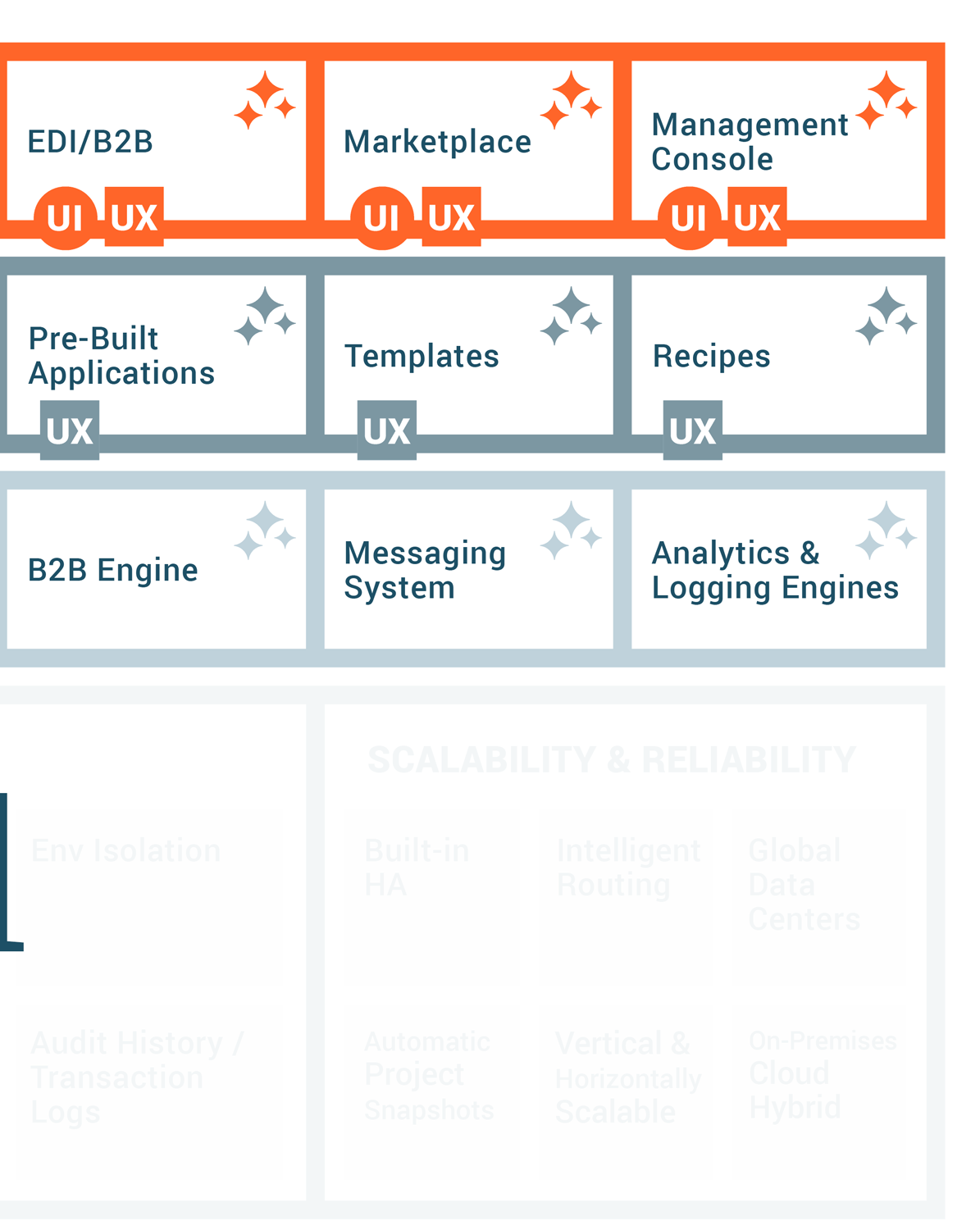 Arquitetura Low-Code com AI-Infused
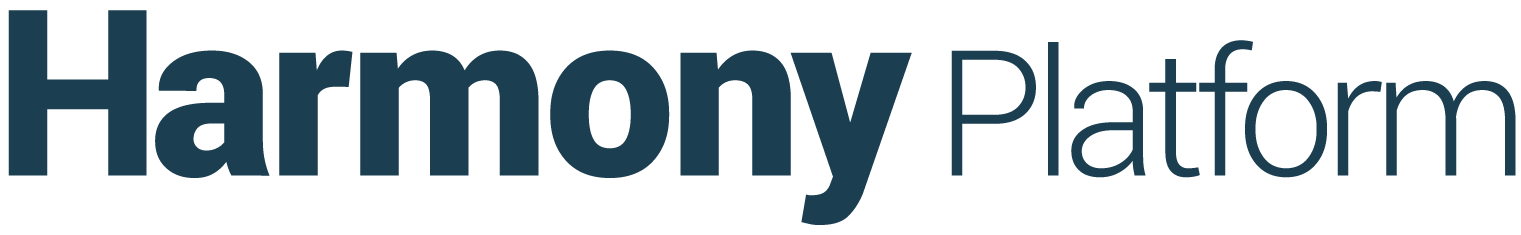 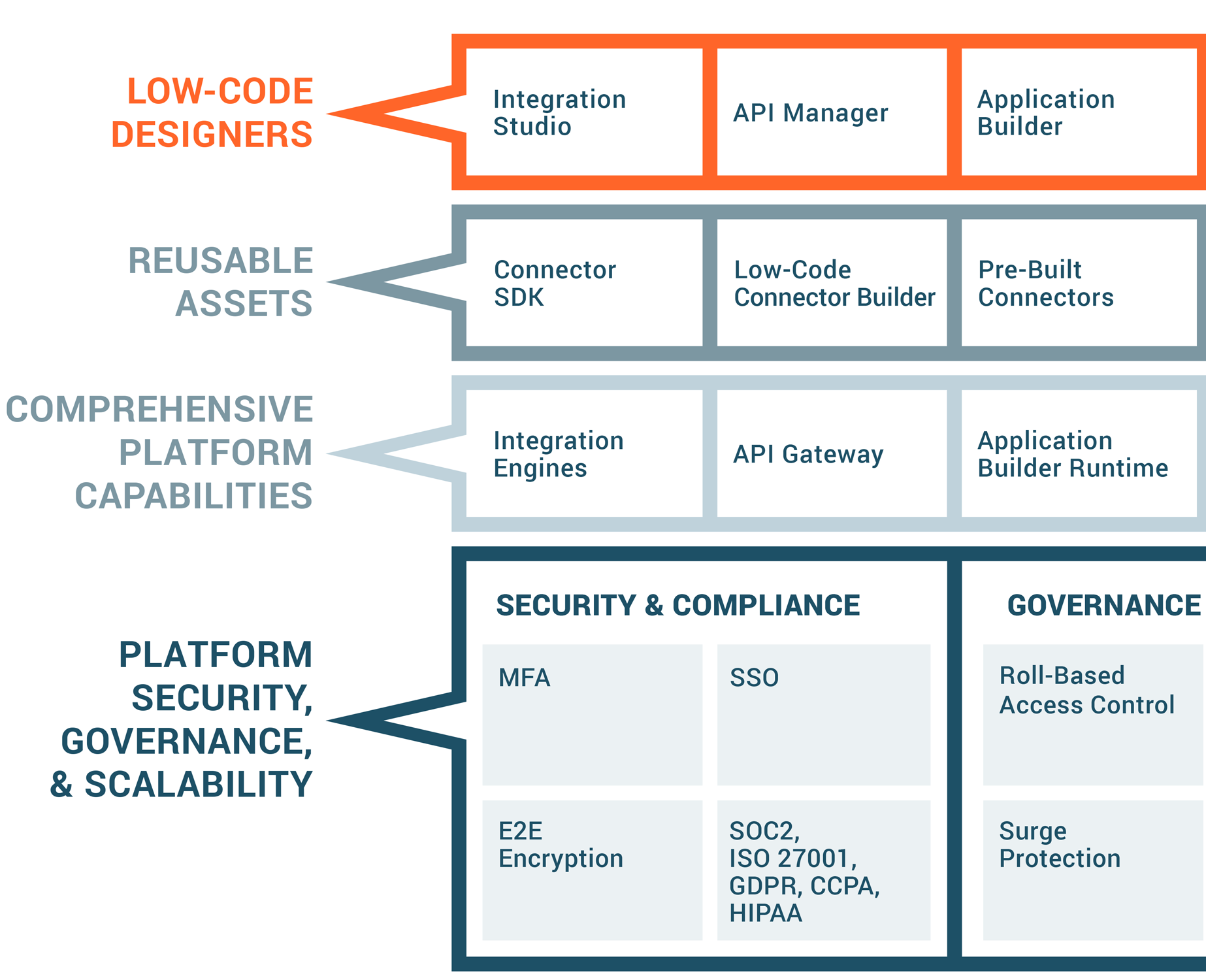 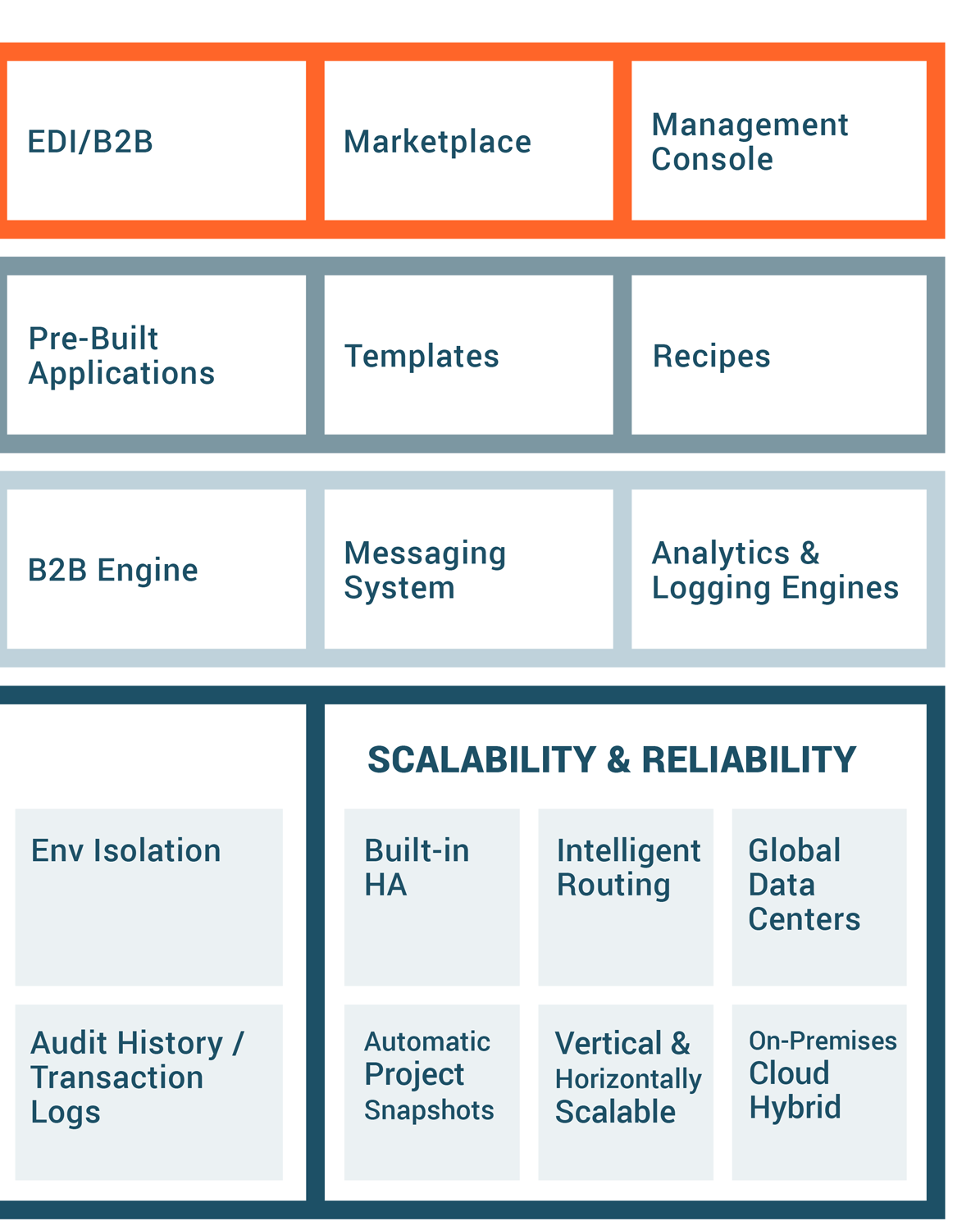 LOW-CODE DESIGNERS
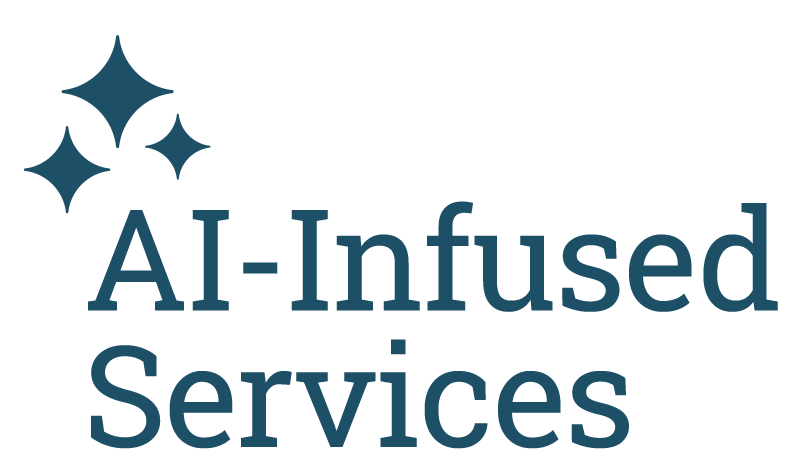 RECURSOS REUTILIZÁVEIS
RECURSOS ABRANGENTES DA PLATAFORMA
SEGURANÇA & COMPLIANCE
GOVERNANÇA
ESCALABILIDADE & CONFIABILIDADE
SEGURANÇA, GOVERNANÇA E ESCALABILIDADE DA PLATAFORMA
A base de segurança em camadas da Jitterbit
A Jitterbit gerencia a segurança da plataforma Harmony aplicando um framework híbrido baseado nas recomendações do NIST, CISA, CSA e CERT.
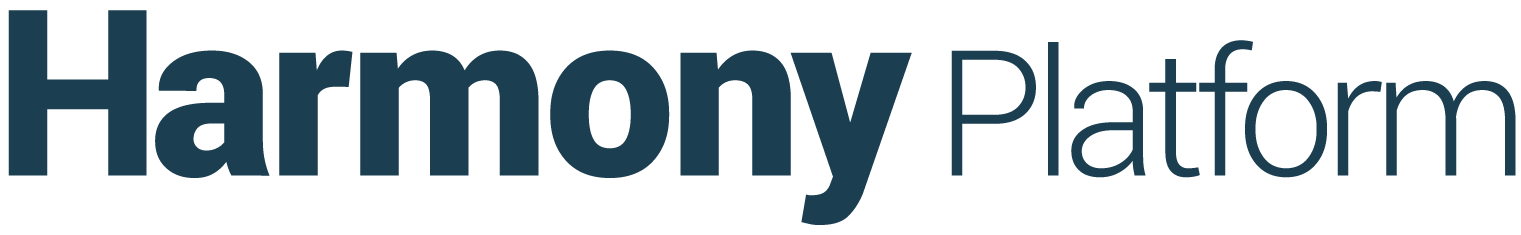 Detecção
de Intrusão*
Vigilância
por Vídeo
Redundância de Nuvem Segura
SEGURANÇA LÓGICA
Controles
Biométricos
Política de Pessoal
Teste de Penetração
Verificação OWASP
SegurançaSDLC
FIPS 140-2Auth
SSO
Criptografia E2E
SEGURANÇA ORGANIZACIONAL
MFA*
WAF*
Controle
de Acesso
IDS & IPS
Segurança
De Banco de Dados
FIPS 140-2Auth
SSO
Monitoramento e Mitigação
de DDOS*
Criptografia E2E
SEGURANÇA FÍSICA
GLOBAL ACCREDITATION & COMPLIANCE
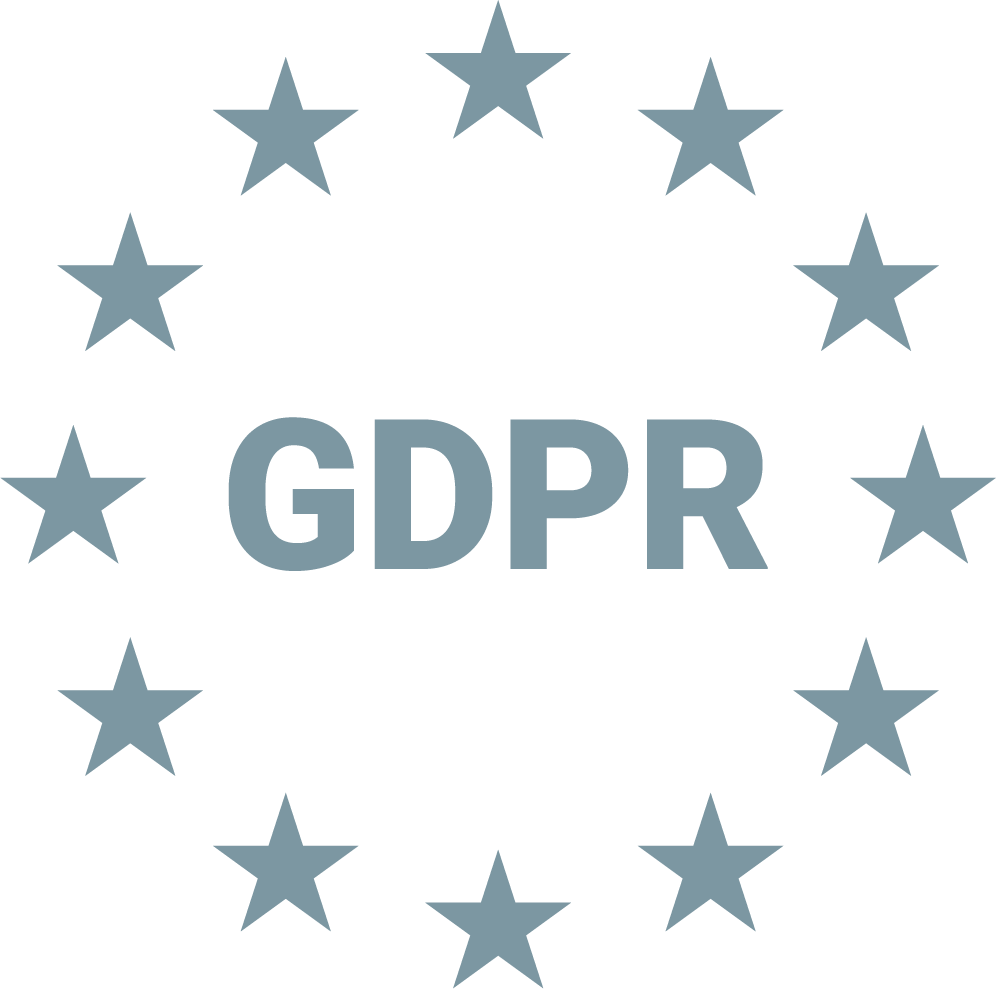 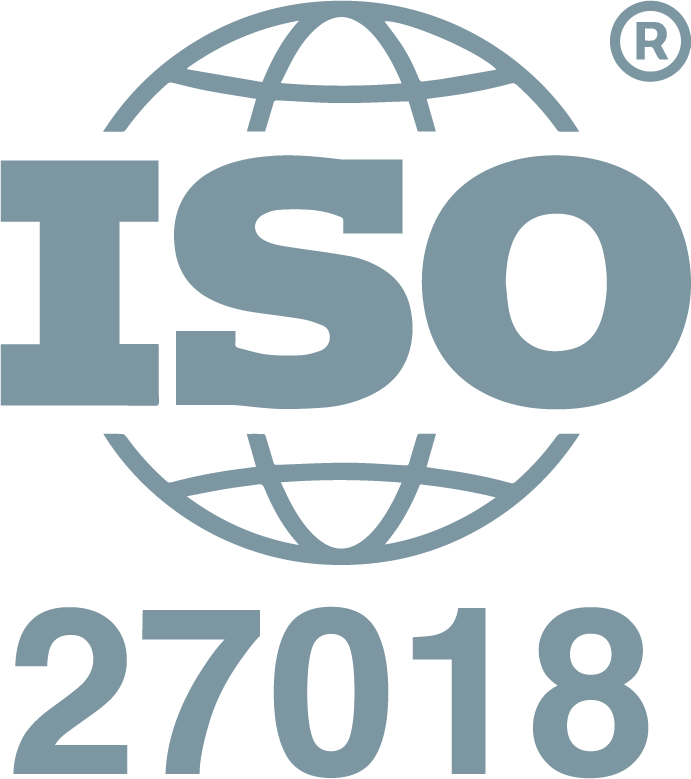 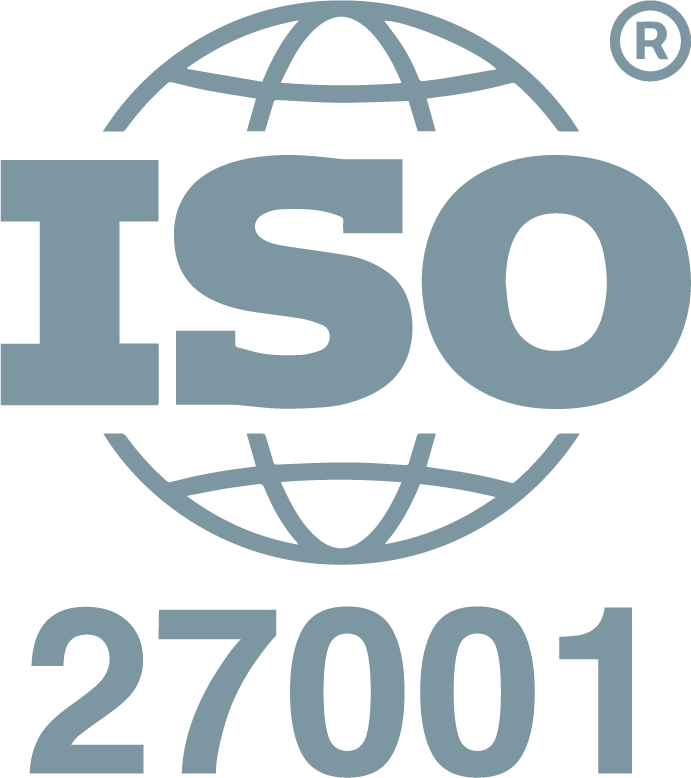 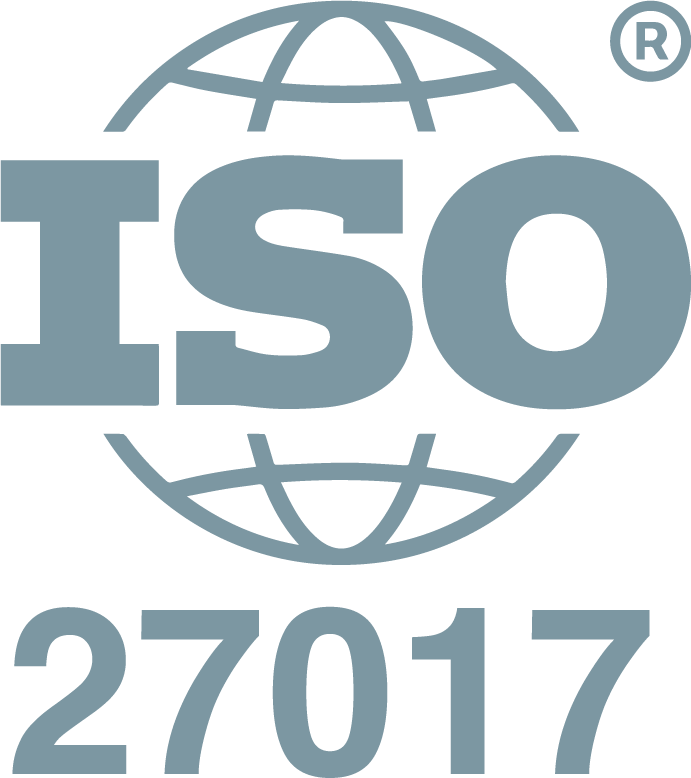 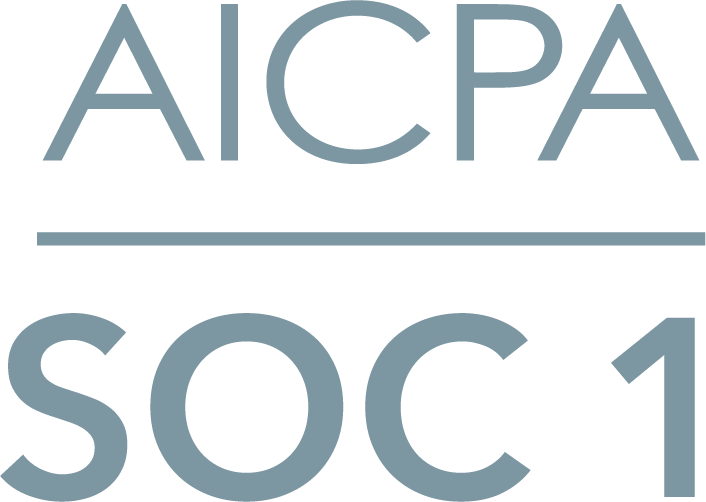 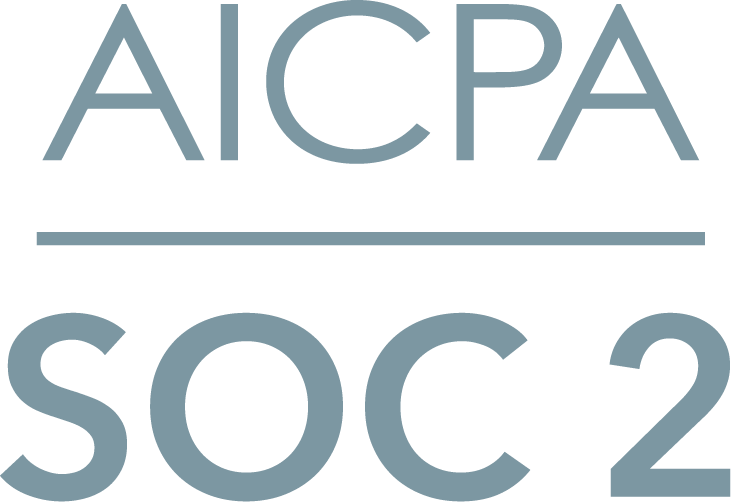 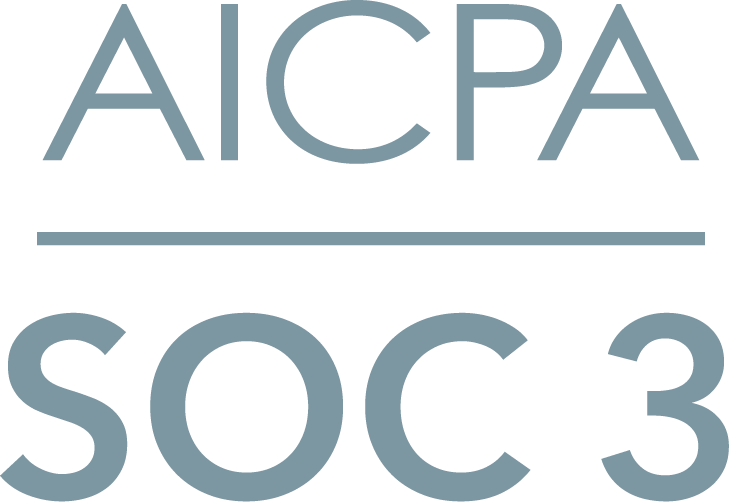 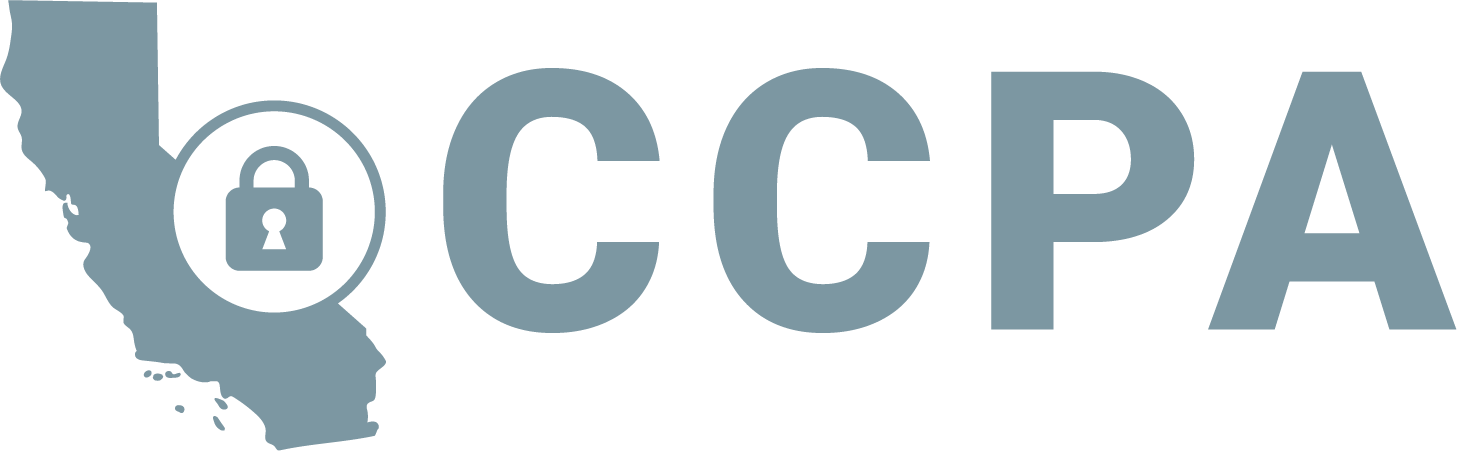 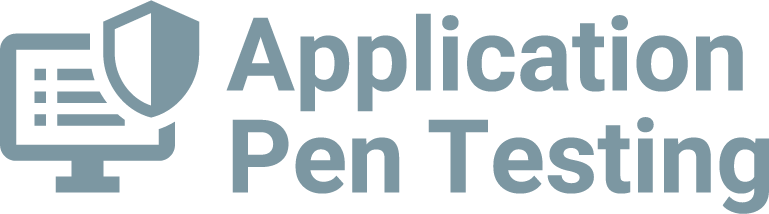 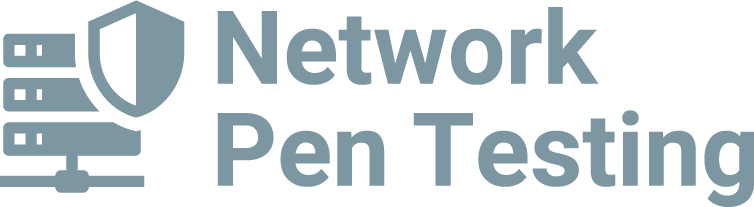 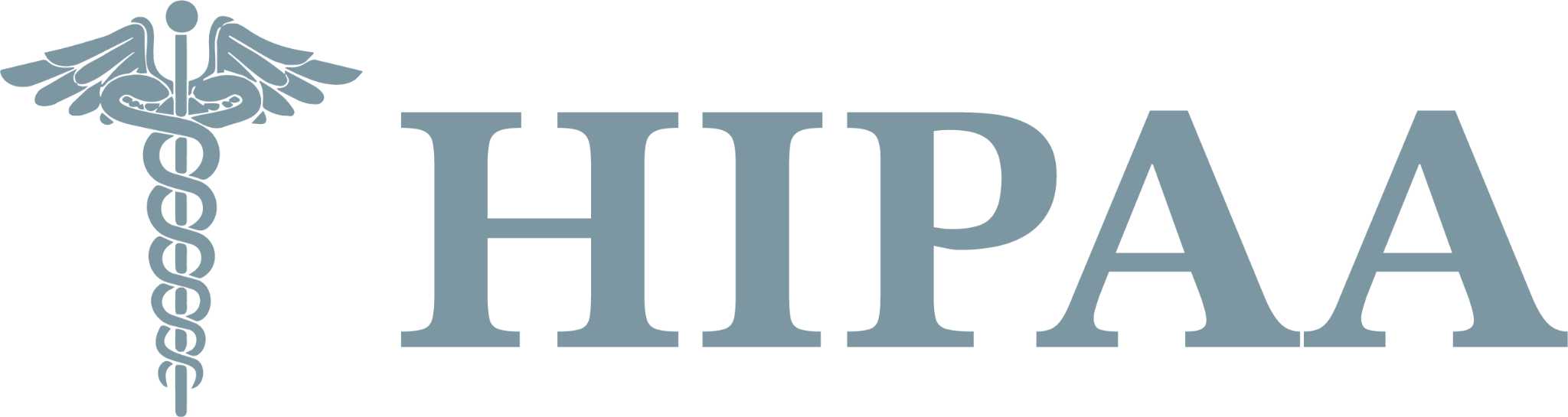 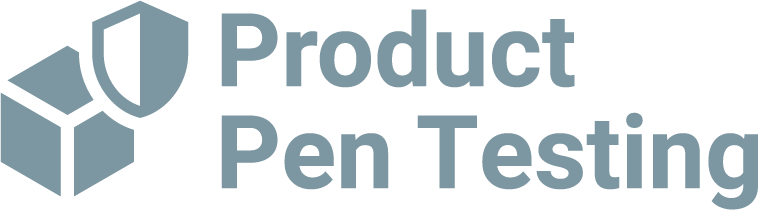 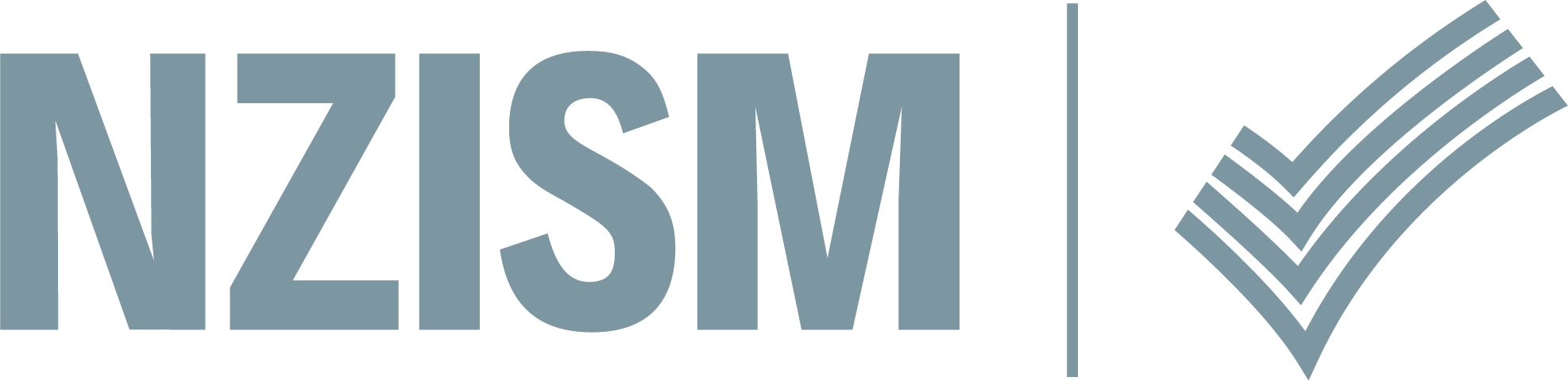 * Provided via AWS security controls.
[Speaker Notes: Jitterbit manages the security of the Harmony platform by applying a hybrid framework based on NIST, CISA, CSA, and CERT recommendations. This framework is categorized into three key layers.
Logical SecurityLogical security is comprised of all the security measures taken within the Harmony platform. These include the system architecture; major components; Harmony users, organizations, and roles; Harmony environments and access control; Harmony data storage; and Harmony security topologies.
Physical SecurityPhysical security involves the hosting of Harmony on cloud infrastructure. This section describes infrastructure compliance; physical and environmental security; high availability and fault tolerance; network security; secure design principles; change management; load balancing security; data storage; and data durability and reliability.
Organizational SecurityOrganizational security covers operational best practices of leading cloud-computing providers around the world. This includes confidentiality; the personnel policy; internal team-specific operating procedures and policies; reporting of system status; identity and access management; patch management and high availability; and capacity management.
In addition, Jitterbit develops and improves its applications by using sound software-development lifecycle (SDLC) practices, including, but not limited to, :
Identifying vulnerabilities from outside sources to drive change and code improvement.
Applying hardware and software patches. Jitterbit is responsible for code changes and Amazon Web Services (AWS) is responsible for providing hardware patches; our virtual environment allows us to apply code changes and hardware patches without any downtime.
Providing secure authentication and logging capabilities.
Ensuring that Personal Identifiable Information (PII) is not used in test environments.
Following secure coding practices according to an SDLC policy and addressing the security training needs for the development team.
Checking for security flaws as prescribed by the Open Web Application Security Project (OWASP), such as injection flaws, buffer overflows, cryptographic errors, error handling, etc.
Assessing for vulnerabilities on every release.
Conducting annual penetration testing.]
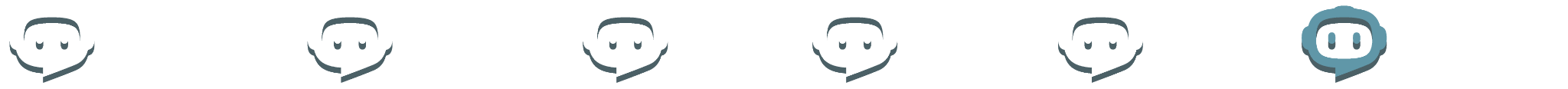 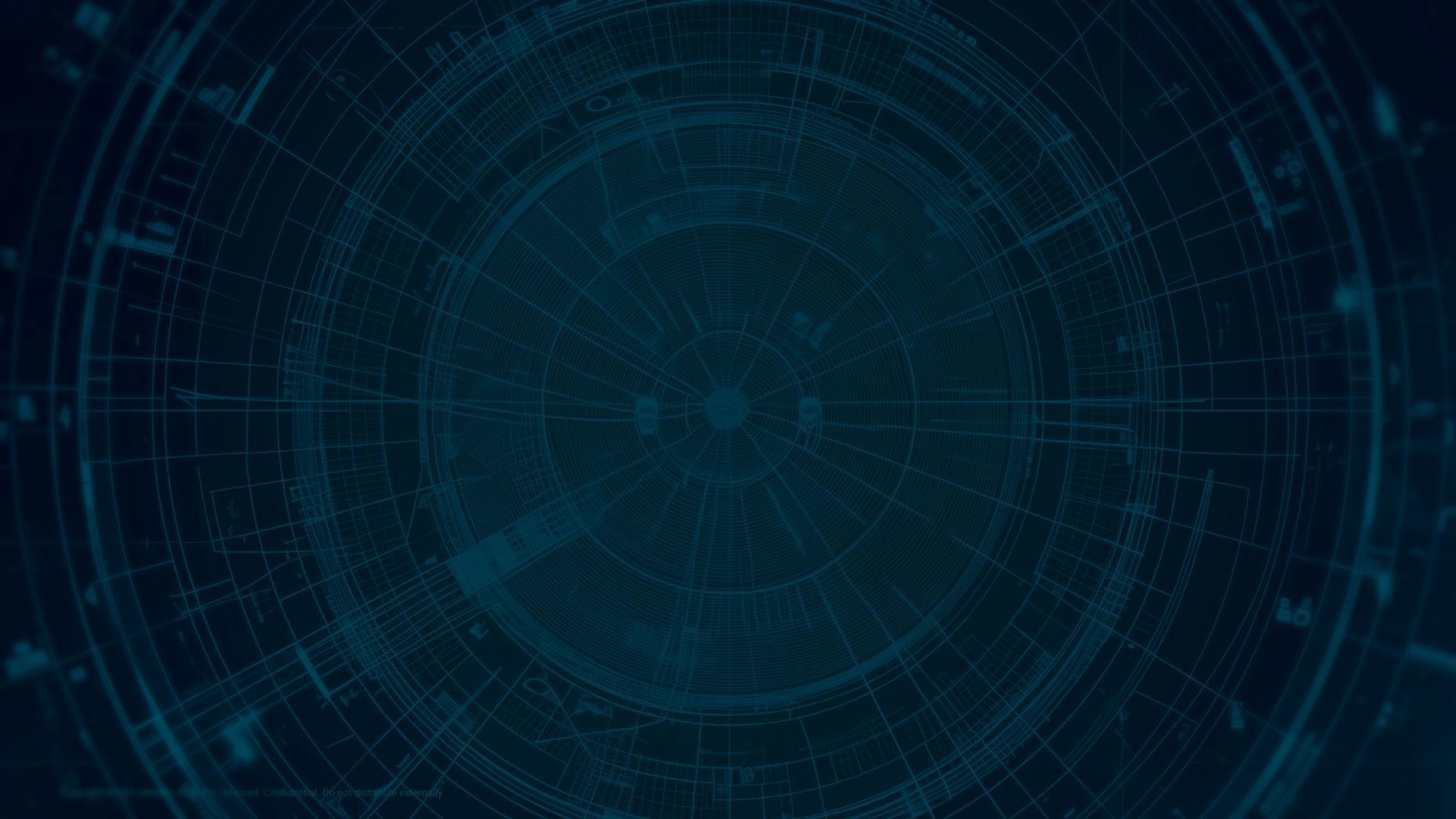 Jitterbit Harmony: unificada com IA, plataforma low-code
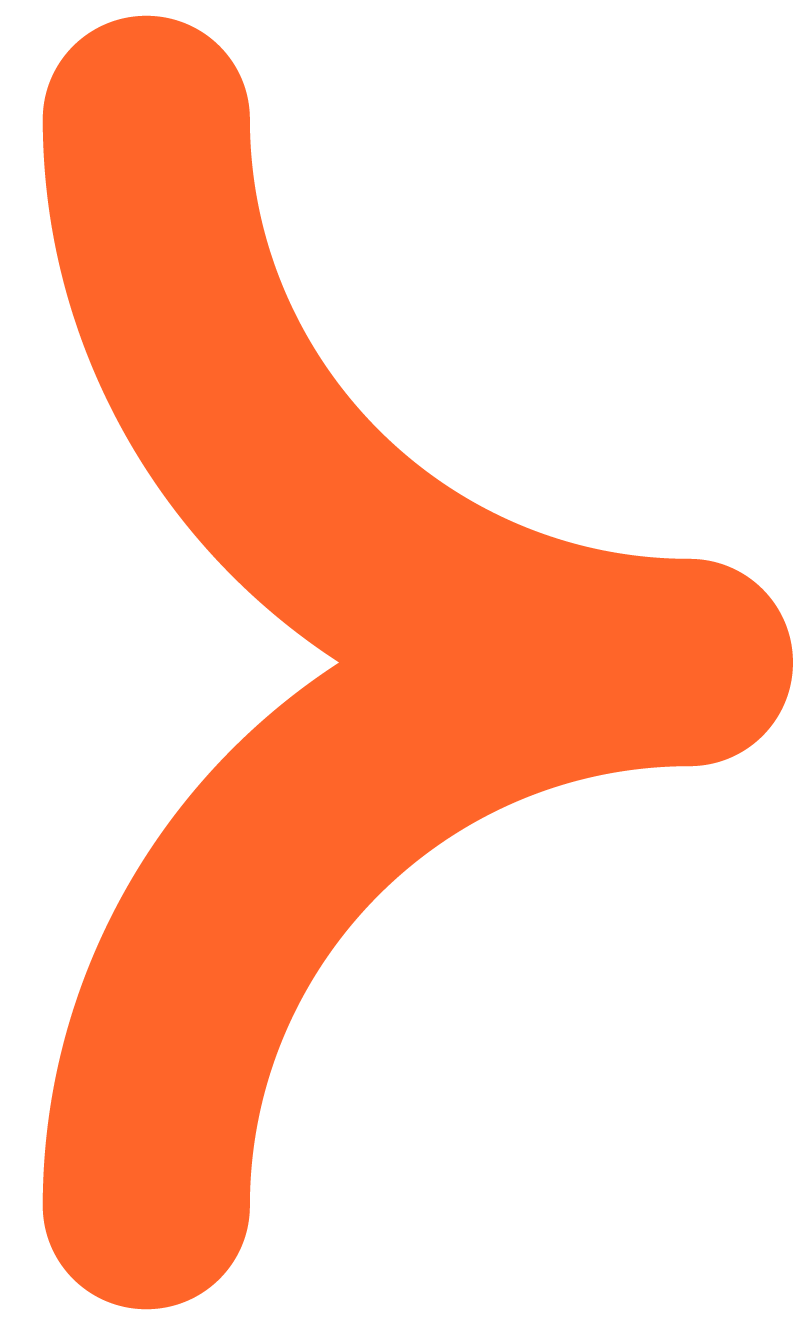 Capacitando as organizações a criar agentes de IA e automatizar a transformação dos negócios
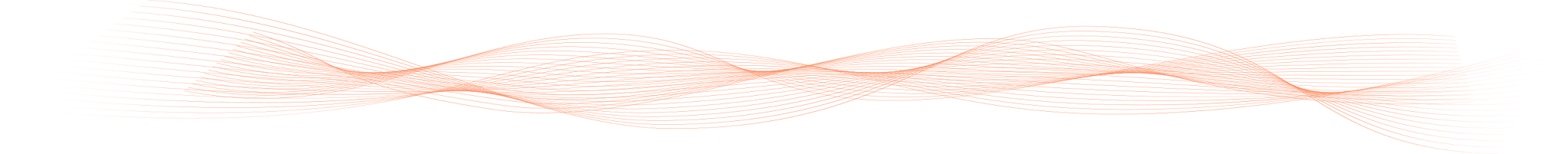 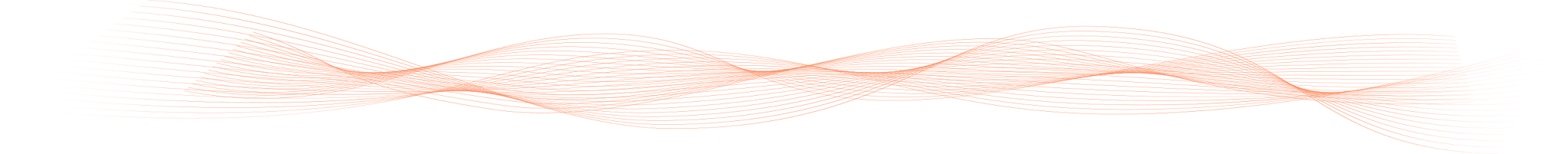 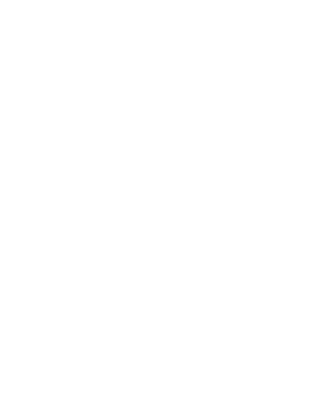 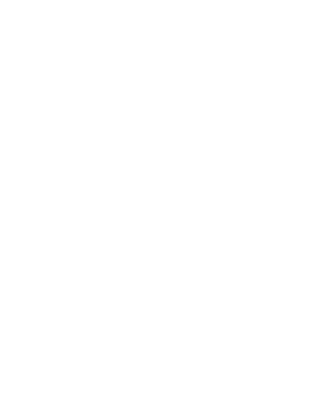 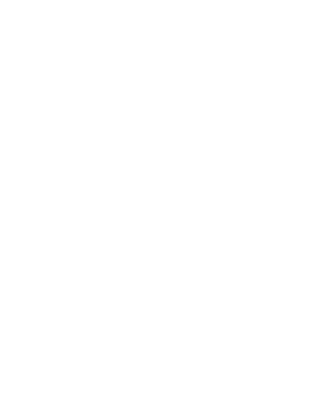 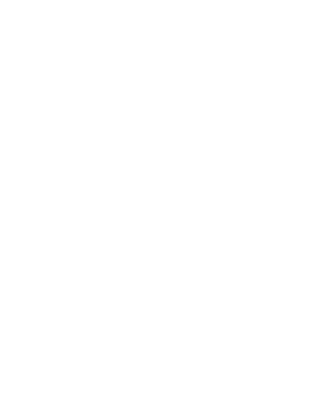 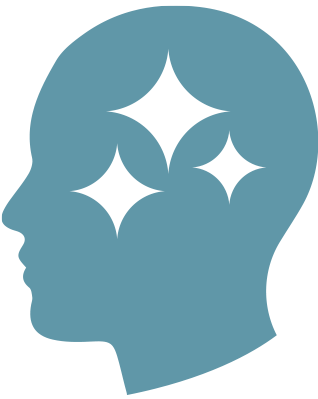 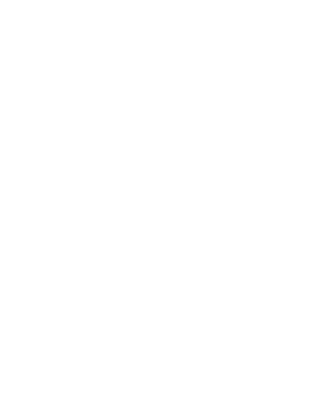 Agente de Base de Conhecimento
Agente de Serviços
Agente de Terceiros
Agente de Colaboradores
Agente de Vendas
Agente
Customizado
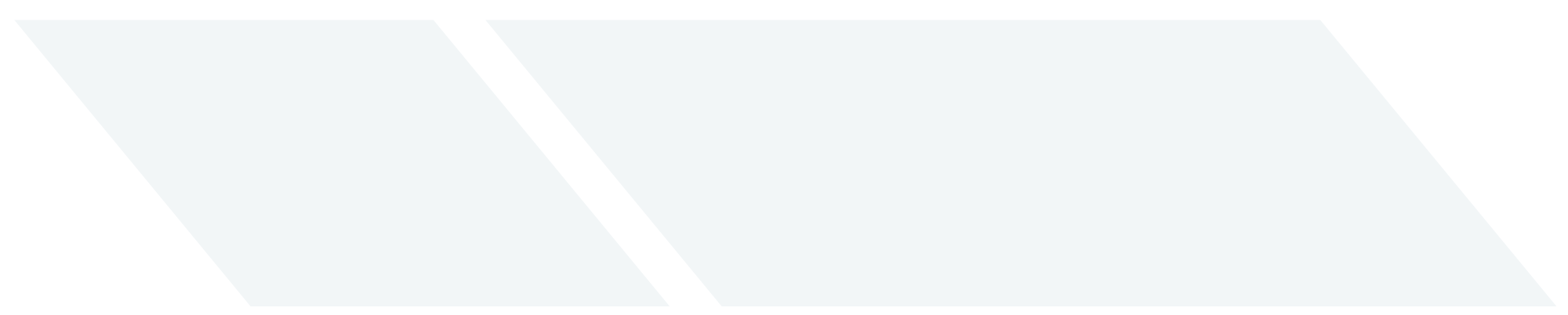 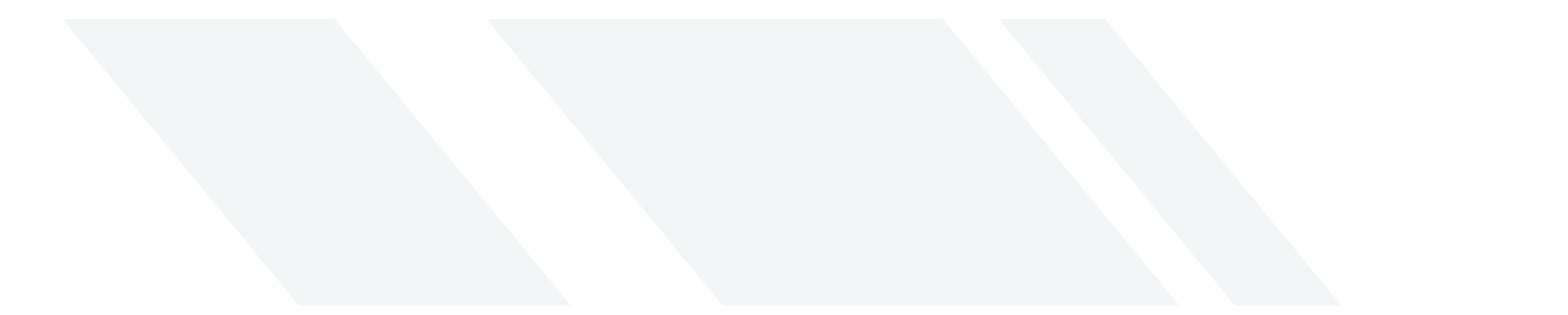 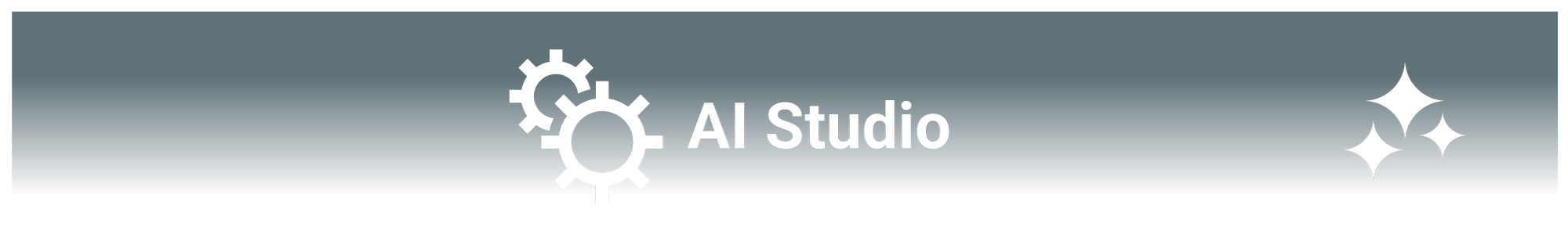 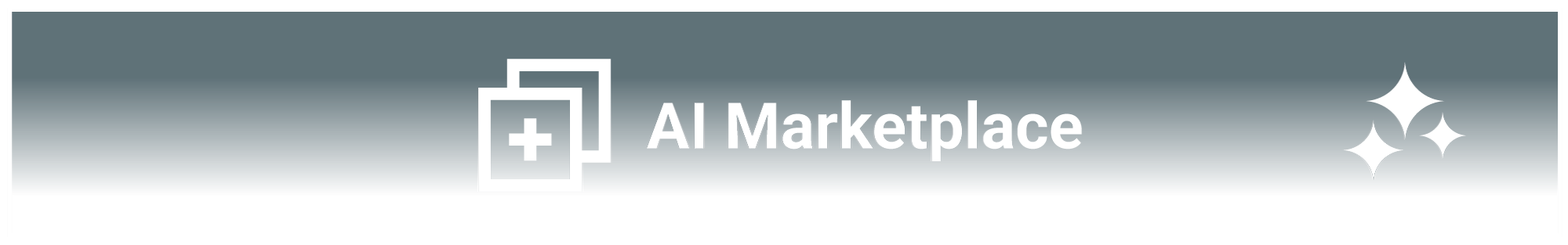 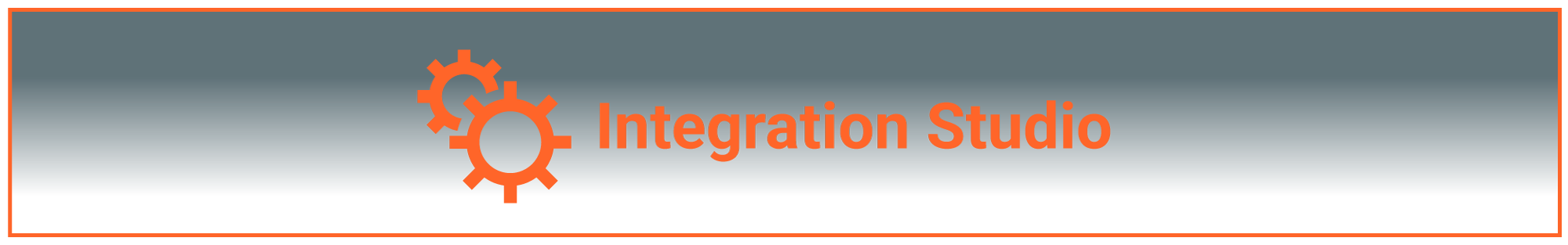 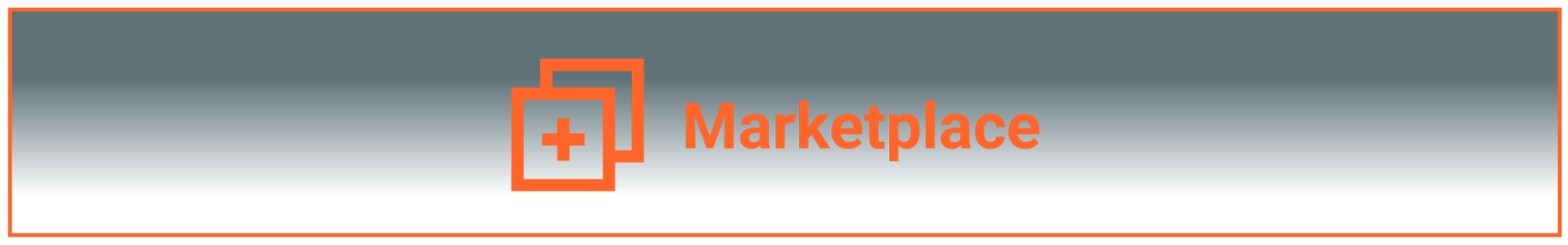 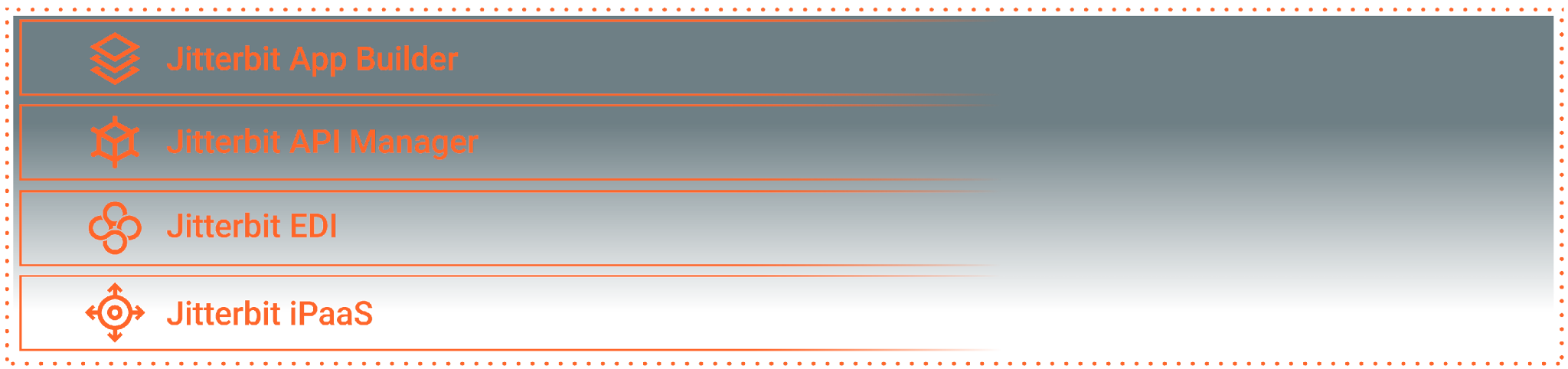 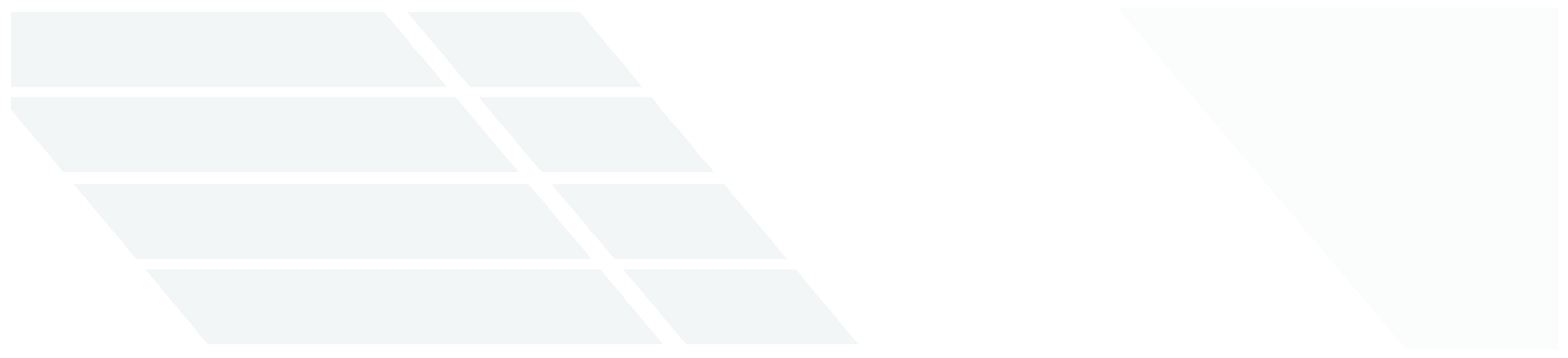 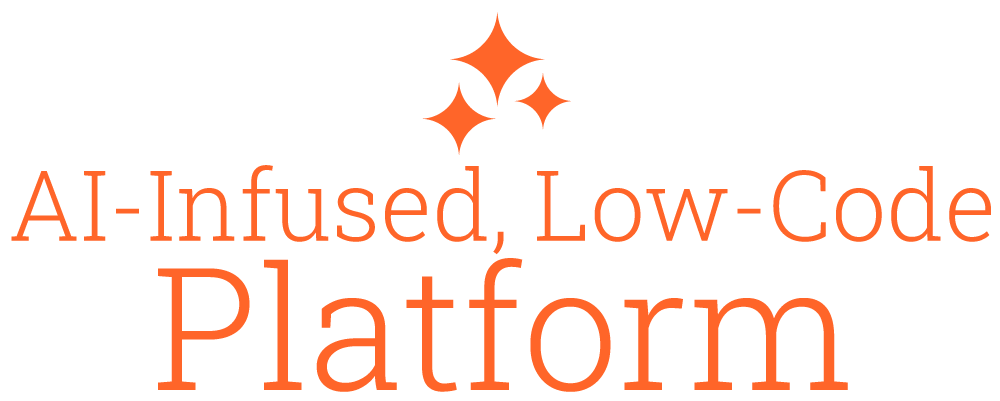 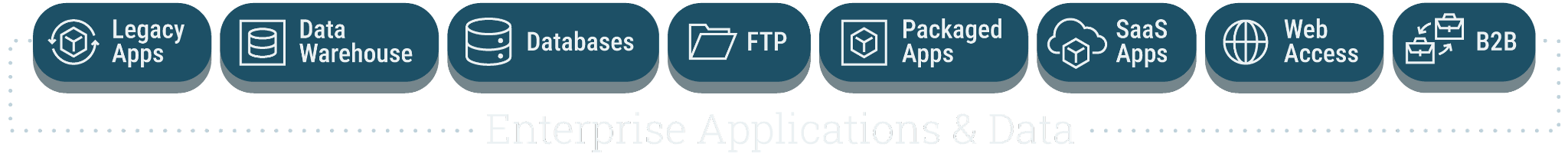 [Speaker Notes: Important notes:Is ‘AI Studio’ different from Integration Studio?No. It’s the same product feature. The use of ‘AI Studio’ is forward-looking to help communicate where AI agents will be designed and built within the Harmony platform. 
Is ‘AI Marketplace’ different from Jitterbit Marketplace?No. It’s the same product feature. The use of ‘AI Marketplace’ is forward-looking to help communicate where AI agents and related services can be sourced from Jitterbit and other vetted third parties.

Please reference this FAQ for additional details: https://docs.google.com/document/d/1V1InybpUctqxaRIJtAfA1nui8Rytf2p95OsVUrIVUKo/edit?usp=sharing]
Terminologia APIM - REST APIs
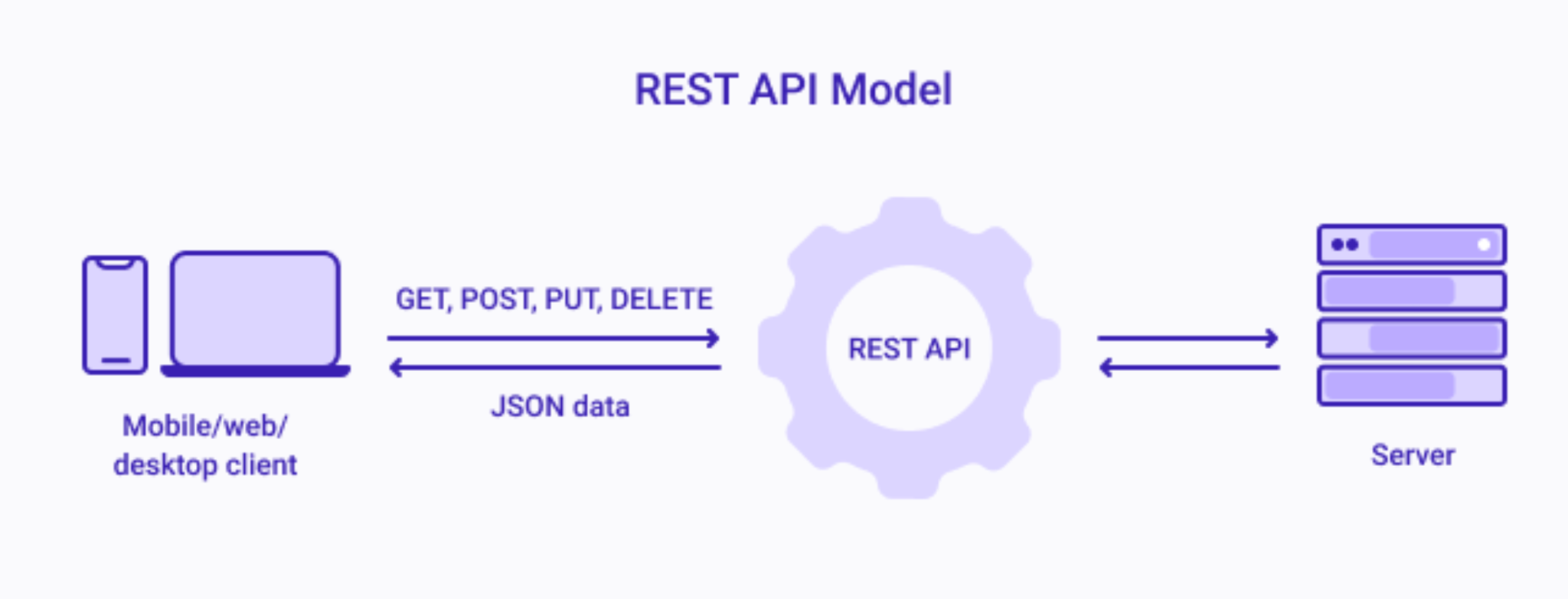 O que são as REST APIs?
REST API significa Interface de Programação de Aplicações com Transferência de Estado Representacional.
É uma forma padronizada para que diferentes aplicações web se comuniquem entre si.
As APIs REST permitem a comunicação entre máquinas, enviando requisições e recebendo respostas em um formato padronizado (protocolo HTTP).
A resposta a uma requisição REST geralmente é entregue em um formato padronizado como JSON ou XML.
Flow de Exemplo:

CLIENT ->  Request  -> SERVER
                   Para quem: http//abc.com/api/users     —- Endpoint URL
                               Método: GET
                               Que recurso é necessário: Lista de Usuários
                               Autorização: Token de Acesso

CLIENT <- Response  <- SERVER
                   JSON file: Lista de Usuários
Principais Funcionalidades do Produto
‹#›
Jitterbit App Builder
DRAFT
Desenvolvimento de aplicações low-code com AI-Infused
[Speaker Notes: Training:]
Instruções
A apresentação é uma extensão do deck de Corporate POV para conversas que exigem uma análise mais aprofundada sobre o Jitterbit App Builder. Ela oferece uma visão geral dos recursos do App Builder, suas propostas de valor e como ele se encaixa na plataforma Harmony. Conteúdo do deck: 
Uma breve visão geral da plataforma Harmony
Tendências de mercado que impulsionam a necessidade do App Builder
Perfis de usuários e personas do App Builder
Recursos e benefícios
Exemplos de casos de uso
Provas de valor

Como apresentar 
Confira os pontos de fala indicados na seção de Notas do Apresentador. Use-os como guia para adaptar sua abordagem conforme o público e os objetivos.
Adicione sua foto e informações de contato no último slide, no espaço apropriado. 

Slides do apêndice incluem um estudo de caso de cliente, slides de arquitetura e outros recursos adicionais. Há também um slide com casos de uso por segmento vertical, cobrindo diferentes indústrias (varejo, finanças, marketing e outros). Por exemplo, se estiver falando com um prospect ou cliente do setor de varejo, destaque os casos de uso relevantes para esse segmento para tornar a mensagem mais impactante. Dúvidas? Entre em contato com productmarketing@jitterbit.com.
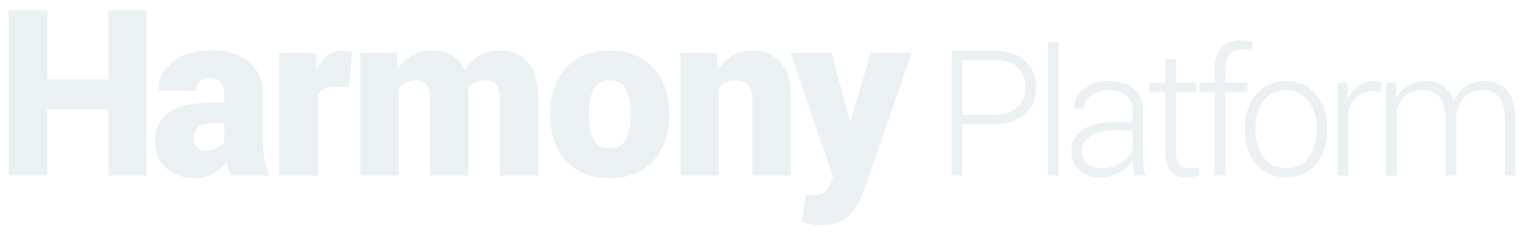 Integração Low-Code, Orquestração, Automação e Desenvolvimento de Apps com AI-Infused
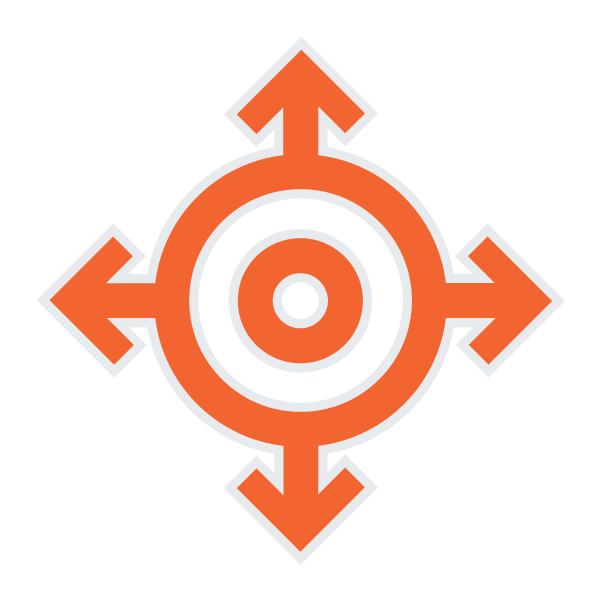 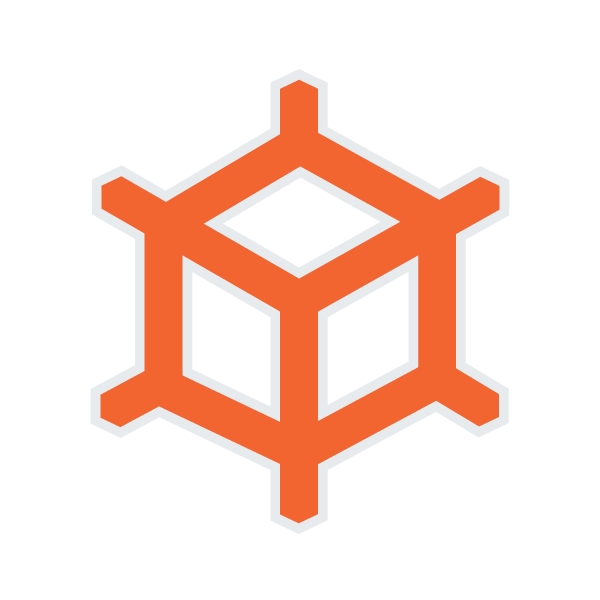 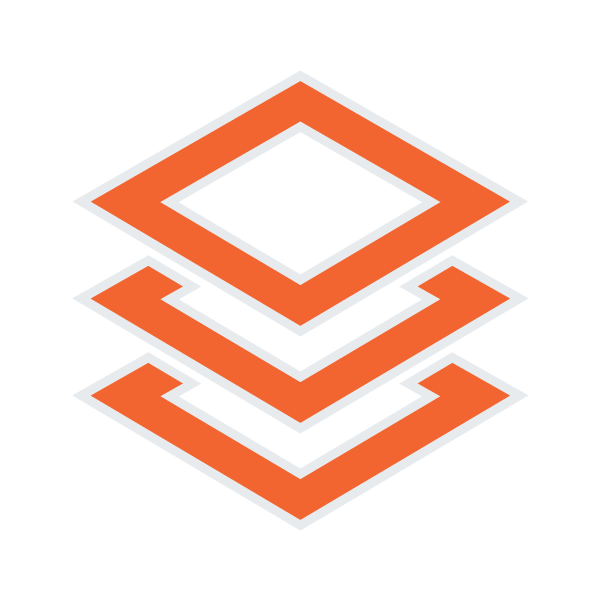 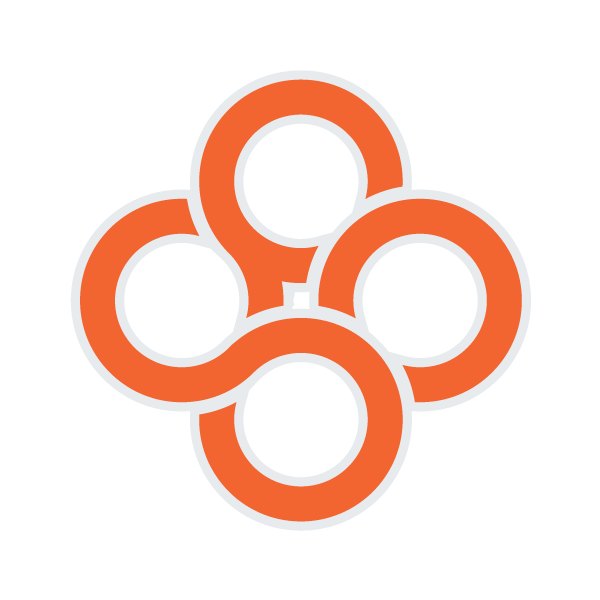 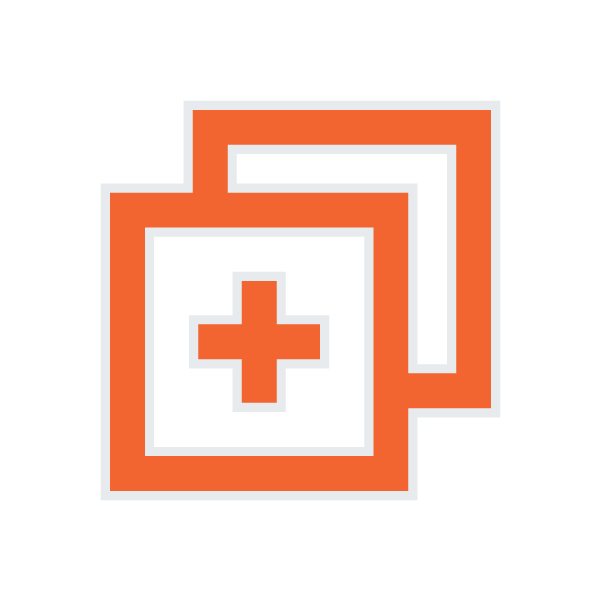 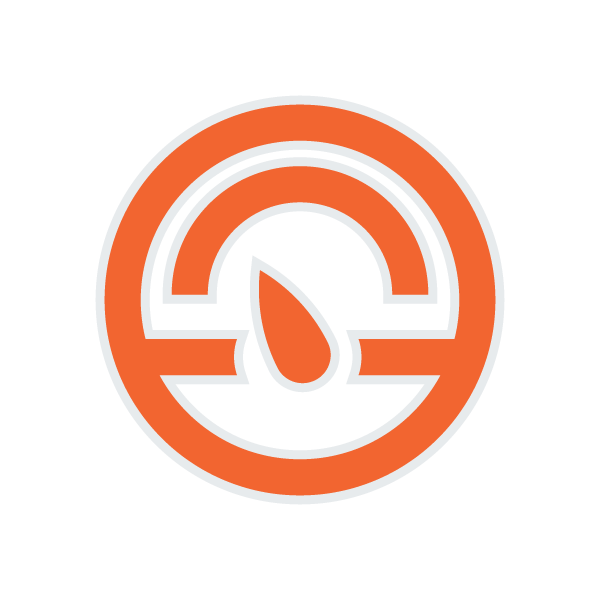 APIManager
AppBuilder
Management Console
iPaaS
EDI
Marketplace
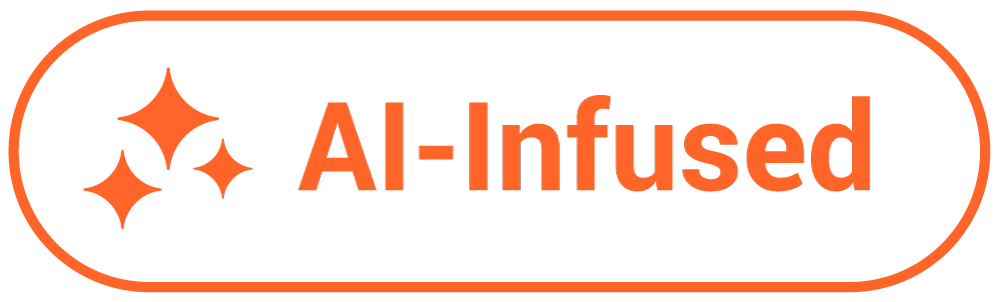 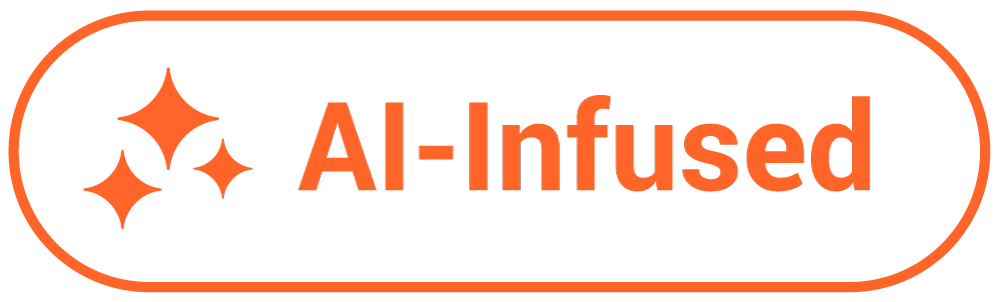 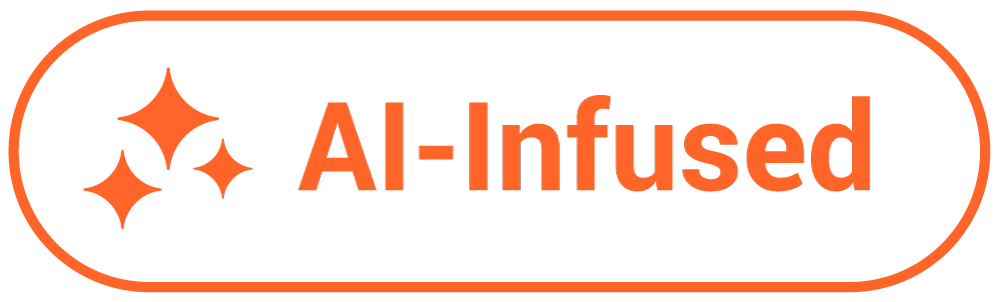 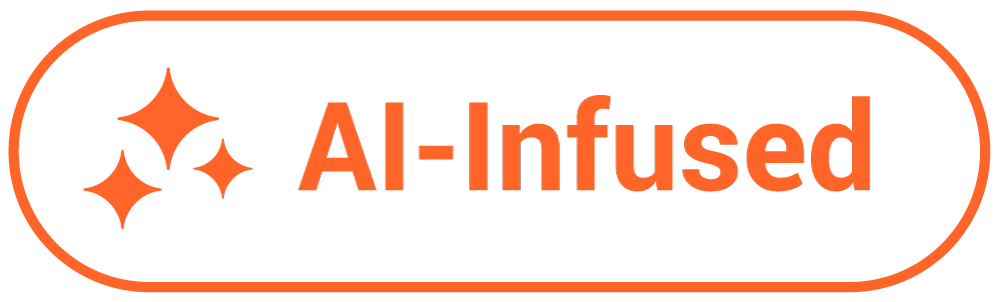 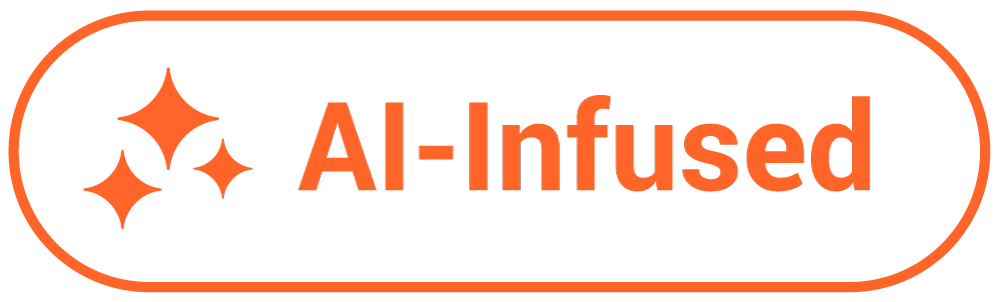 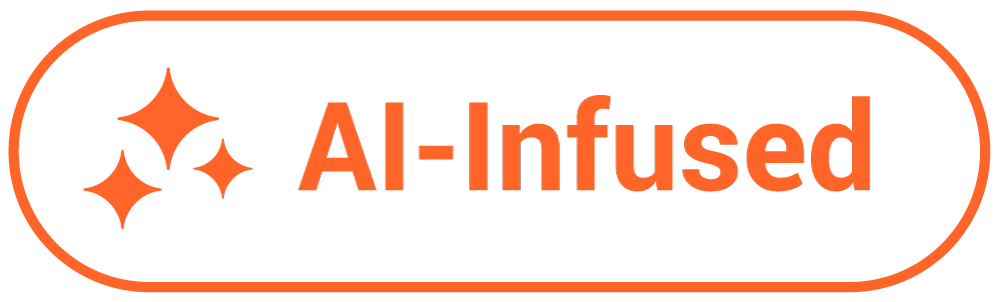 Construa, gerencie e mantenha integrações
Crie, controlee consumasuas APIs
Construa, gerencie e mantenha aplicativos web e mobile
Construa, gerencie e monitore atransferência de documentos EDI
Obtenha integrações pré-construídas certificadas
Gerencie, monitore e administre projetos em um só lugar
[Speaker Notes: Jitterbit Harmony is a unified AI-infused low-code platform for that delivers integration, orchestration, automation and app development solutions that accelerate business transformation, boost productivity, and unlock value.
With Harmony, you can:
Integrate data and applications efficiently
Simplify B2B and EDI connectivity
Manage APIs at scale
Create business apps quickly
Empower everyone to work faster with the power of AI]
1
3
93%
a cada
das empresas relatam dificuldades em encontrar mão de obra qualificada na área de TI.
posições de engenharia não são preenchidas anualmente.
Low-code e IA são essenciais para atender à demanda crescente por desenvolvimento de aplicações
70%
85%
das novas aplicações
de negócios utilizarão tecnologias low-code e/ou
no-code até 2025.
dos trabalhadores esperam que a IA melhore seus empregos.
Source: BCG, Morgan McKinley, Gartner, Censuswide
[Speaker Notes: Training:

Why are customers/prospects interested in App Builder?
the demand for applications is not slowing down
IT departments are looking to become more efficient with their time
IT departments have skill gaps which inhibit their ability to meet customer expectations
IT departments and business analysts believe that low code infused with AI can make them better at their jobs by solving complex problems quickly


SOURCE: 
bcg.com/publications/2023/addressing-the-engineering-talent-shortage & morganmcjinley.com/uk/article/skill-shortage-impacts-technology-growth-in-uk
Gartner Research: Low-Code and No-Code Technologies:: https://www.gartner.com/en/newsroom/press-releases/2021-11-10-gartner-says-cloud-will-be-the-centerpiece-of-new-digital-experiences
Censuswide Research for Jitterbit: https://www.jitterbit.com/press-release/ai-unleashing-new-skills-and-opportunities-for-office-workers/]
Acelere o desenvolvimento de aplicações
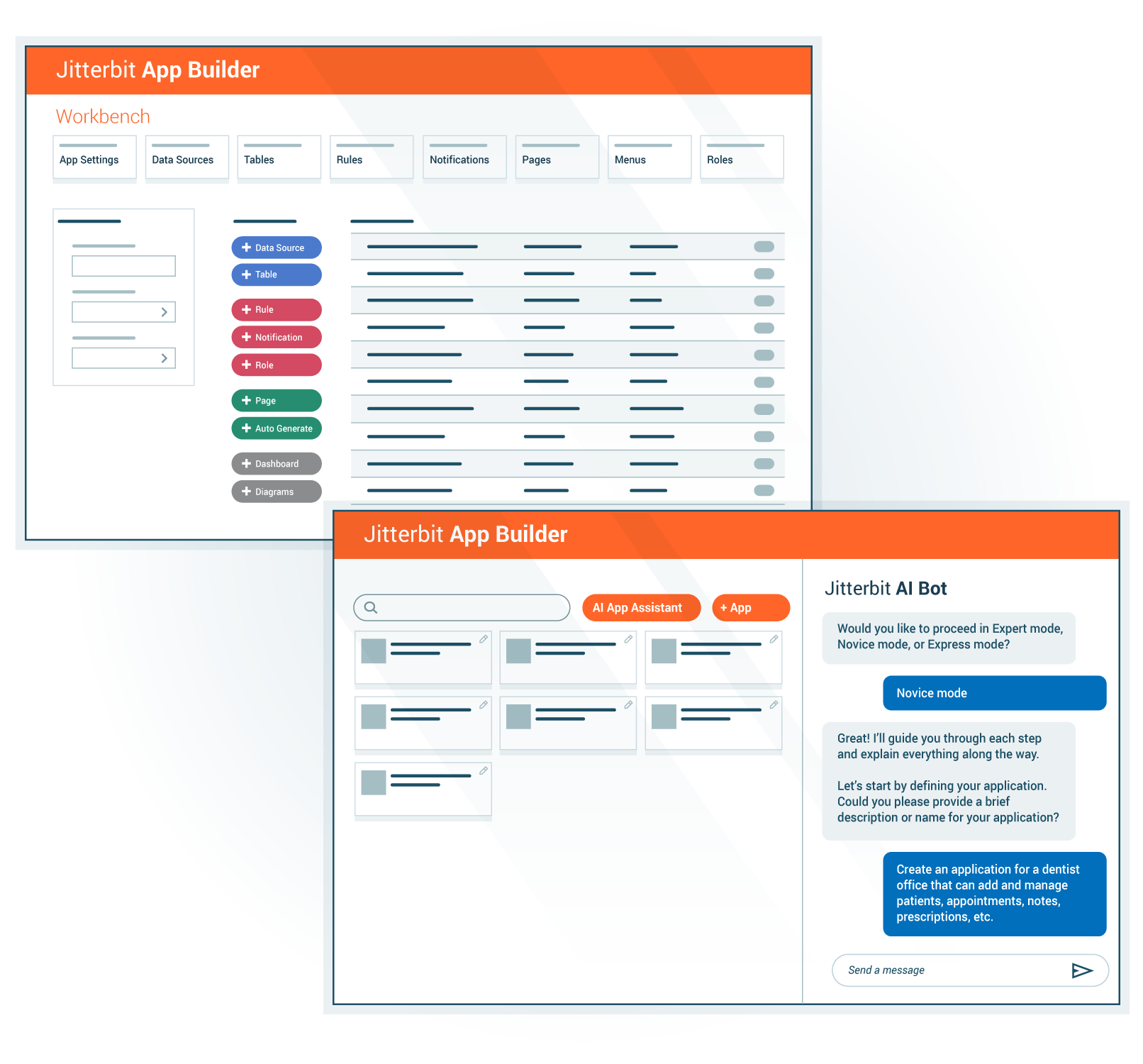 Capacite equipes de TI/IS e das áreas de negócio a colaborar na criação de aplicações corporativas escaláveis, seguras e em conformidade, totalmente integradas ao seu stack tecnológico — utilizando IA e tecnologia low-code.
Resolva problemas empresariais complexos em escala de forma simples e rápida com aplicações web, móveis ou de sistema, que funcionam em qualquer dispositivo.
Permita que as organizações construam, mantenham e otimizem aplicações corporativas de alto nível usando abordagens low-code e IA, apenas com processamento de linguagem natural (NLP).
[Speaker Notes: Training: 

This slide introduces App Builder as an accelerator to application development. Two keys points to get across on this slide
while you can build simple form apps, app builder was designed to solve complex business problems and meet the expectations mature enterprises have when it comes to security, compliance, scalability and infrastructure.
App Builder is AI infused, whether you are building new applications or enhancing existing applications. Jitterbit AI is there to accelerate your pace of innovation.


Jitterbit App Builder empowers teams to easily create and deploy secure custom web and mobile applications that integrate data and functionality from multiple disparate systems. Organizations can build user interfaces, portals, workflows, and map out decision-making processes quickly though a low-code interface, enabling both professional developers and business users to deliver custom solutions at velocity.
Solve complex business problems at scale simply and quickly with web, mobile and offline applications that run on any device
Operate as a system for your business processes
Resource constraints - if you’re a line of business owner who has the expertise, go to IS/IT department with an idea - mobile app, web app, etc. What do you think you’re going to hear?
Here’s what is unique about our AI-infusion on App Builder - you have three levels: 
Express level: Fast track 
Novice: Guides you through the databases and asks you about your business
Expert: For the savvy user or dev
It's a time-saver that cuts down tasks by a factor of 1,000 — what would normally take months or weeks is now days. Think of the training requirement.]
Camadas principais das aplicações do Jitterbit App Builder
Integração com Plataformas
Design Responsivo Patenteado
Execute em Qualquer Dispositivo
UI/UX Comum
Renderize emQUALQUER dispositivo
Apps acessíveis via REST APIs
Desktop, Smartphone ou Tablet
File SystemsLocal, Cloud
APIs
REST, SOAP
Endpoint APIs
Lógica de Negócio
Simplifique QUALQUER nível de complexidade
AI-infused
Data-Driven
Desenvolvimento e Processamento de Flow
Integração Segura Completapor meio de papéis de usuário, alcance de dados e gerenciamento do estado de edição
Regra de Negóciopara UI, fluxos de trabalho, validações, valores padrão e notificações
Cross-Data Source Data ManipulationCrie, Leia, Atualize e Delete
Data First
Conecte-se a QUALQUER Fonte de Dados
CloudCRM, Marketing, Email
On-PremiseERP, RH, Finanças
Novos Modelos de DadosAugmented or Standalone
No SQLSocial, Audit, IoT
Patented Lite Integration – Bi-Directional and Real Time
TABLES
PAGES
RULES
PANELS
EDITING
DATA
[Speaker Notes: Training:

App Builder is used to build applications. This shows that each application has three primary components which the developers will customzie
UI: these are the pages, forms, tables, charts, calendars, etc. that make up the front end of the application. app builder runs on any device
Logic: businesses have complex rules which need to be followed. each application contains logic to satisfy the requirements of the business process. this might include validating data meets a requirement, moving data from one system to another, calling an API to receive or send data to another application or send a notification to a user that some event occurred
Data: Any application relies on data to function. App BUilder integrates with Harmony through APIM endpoints but can also directly connect to any system the customer has and can be used to create new databases for data which does not currently have a system of record

Applications built in App Builder have three key layers - each layer is infused with AI to accelerate the development
Data - connect to any system you have to bring data together
App Builder does not replicate or cache data, it reads it in real time as the user requests it
no matter what data you connect to, in App Builder the data is shown to the developer as tables, rows and columns for a consistent experience no matter what the source is
Business logic - build rules, CRUDS, validations, workflows, notifications, schedules/jobs, row level security and read/write security roles
because all data sources are tables, rows, and columns developers are able to master all data sources/systems in your company - learn how to build a rule in App Builder and you can do it against any source
we have not run into logic that is too complex for App Builder
UI/UX - build beautiful experiences for your end users - the layout of pages respond to the device the user is on
build forms, grids, tiles, charts or even completely custom CSS/HTML pages
when users use the application, translations happen automatically for a better user experience
deploy your app on the app store using our mobile wrapper]
Tornando o desenvolvimento de aplicações acessível para todos
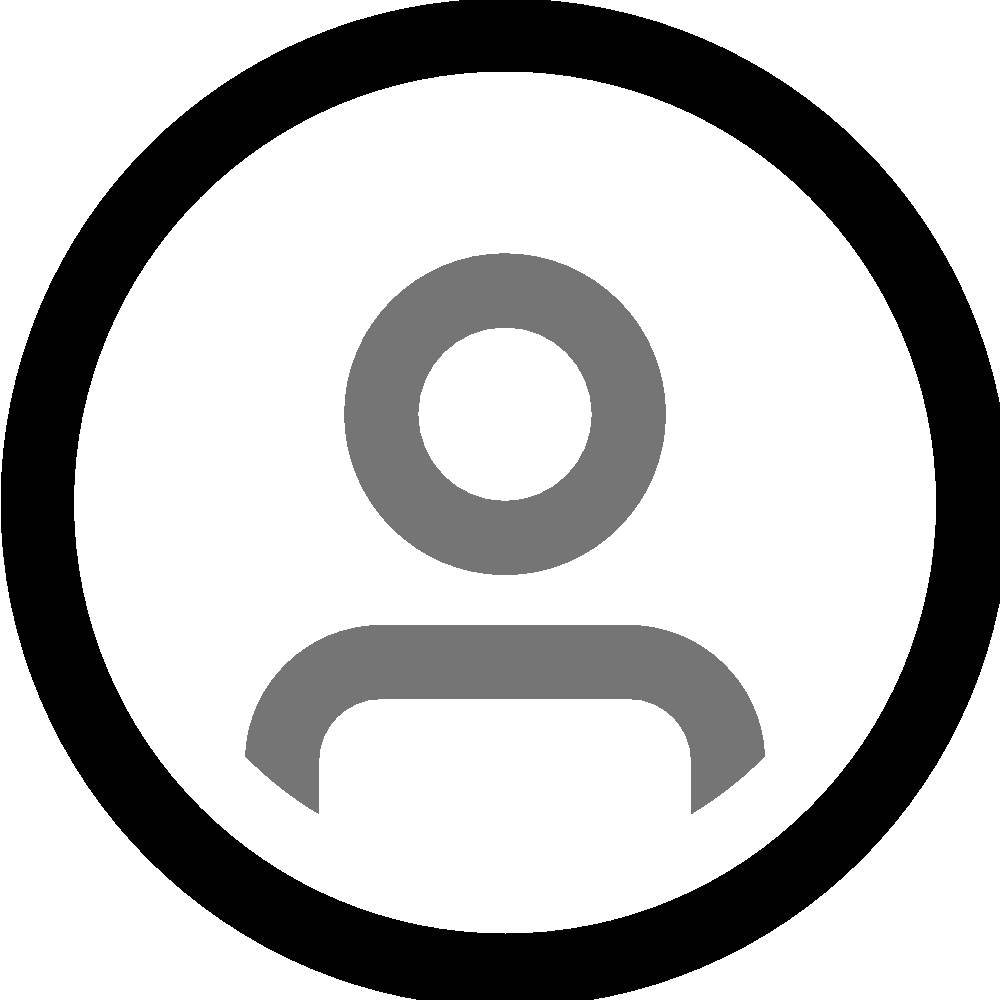 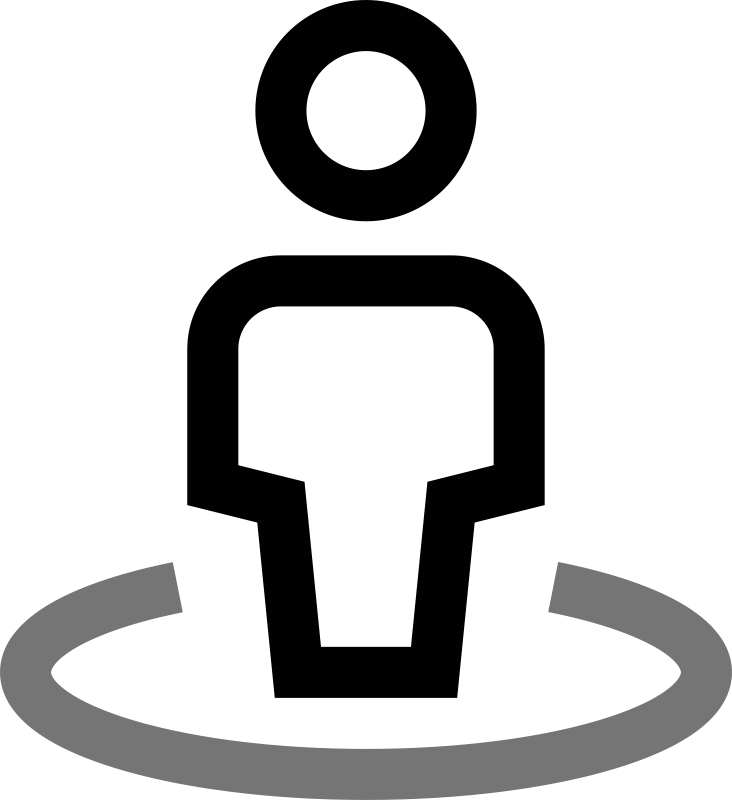 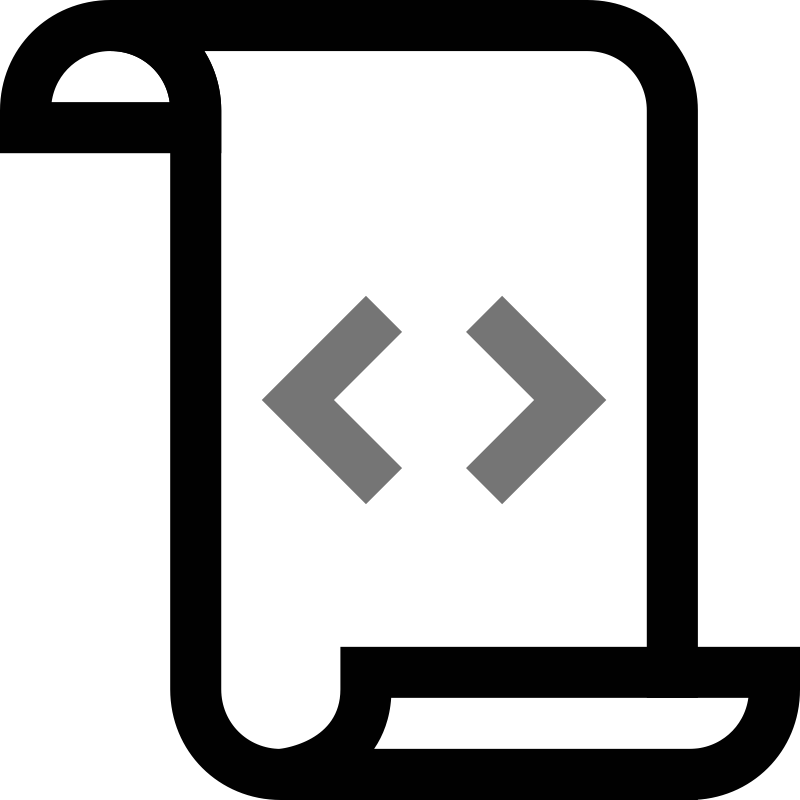 Desenvolvedores

ajudam a criar e conectar aplicações com facilidade
Usuário Final

cria excelentes experiências para clientes e colaboradores
Administradores

oferece flexibilidade para administrar e protegeras aplicações
[Speaker Notes: Training: 
App Builder is designed for three primary user personas
Developers: these are IT professionals and/or tech savvy line of business users who use the product to build applications
End users: these are the employees, vendors, partners or customers who use the applications built by developers. They will provide input to developers for future enhancements/requirements which developers will build into the app
Admins: this will be an individual or team of IT professionals who monitor the application’s overall health and performance to ensure end users are not interrupted


IT Developers design, build, and maintain software applications and systems. They write code, troubleshoot issues, and collaborate with teams to develop efficient and scalable solutions that meet business needs. Jitterbit App Builder with it’s low-code approach to app development saves considerable time and resources for IT developers and increase their productivity.
End-user is the person who directly interacts with and uses the application to accomplish a task. They are the final recipient of a service or application, typically without involvement in its development or implementation. In Jitterbit’s context these are typically our customers’ customer (internal or external). Jitterbit App Builder creates great customer experiences to meet any requirement.
IT Administrators manage and maintain an organization's IT infrastructure, including networks, servers, security, and software systems. They ensure system performance, troubleshoot issues, and implement security measures to keep IT operations running smoothly. With Jitterbit App Builder, they can easily manage, monitor and analyze the performance of their applications.]
Crie e conecte aplicações com facilidade
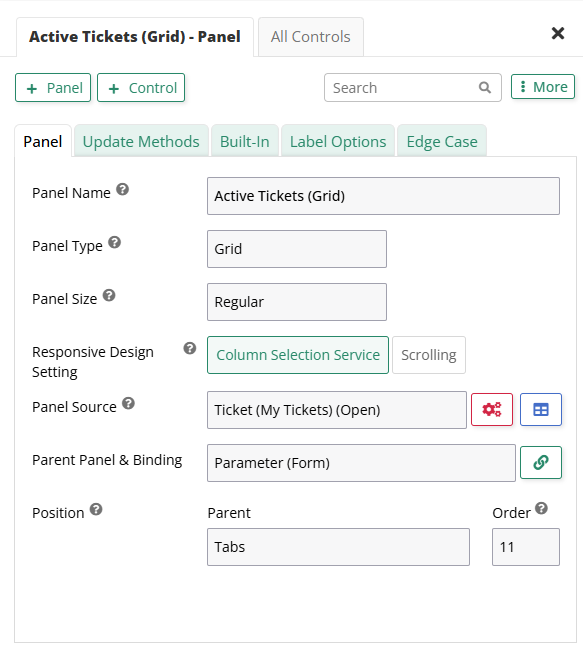 Principais funcionalidades
Crie e modifique aplicativos em linguagem natural com IA
Desenvolva aplicações facilmente por meio de uma interface de design intuitiva
Integração nativa para conectar todos os sistemas e dados, em tempo real
Defina regras de negócio em qualquer fonte de dados sem programar, usando sintaxe padronizada
Benefícios
Permita que qualquer pessoa crie aplicativos profissionais, economizando tempo e simplificando o desenvolvimento, prototipagem e testes
Transforme ideias em apps instantaneamente — apenas descrevendo em linguagem simples
Esqueça as atualizações manuais e os silos de dados — acesse informações precisas e atualizadas sempre que precisar
Crie facilmente lógicas de negócio complexas sem precisar escrever código
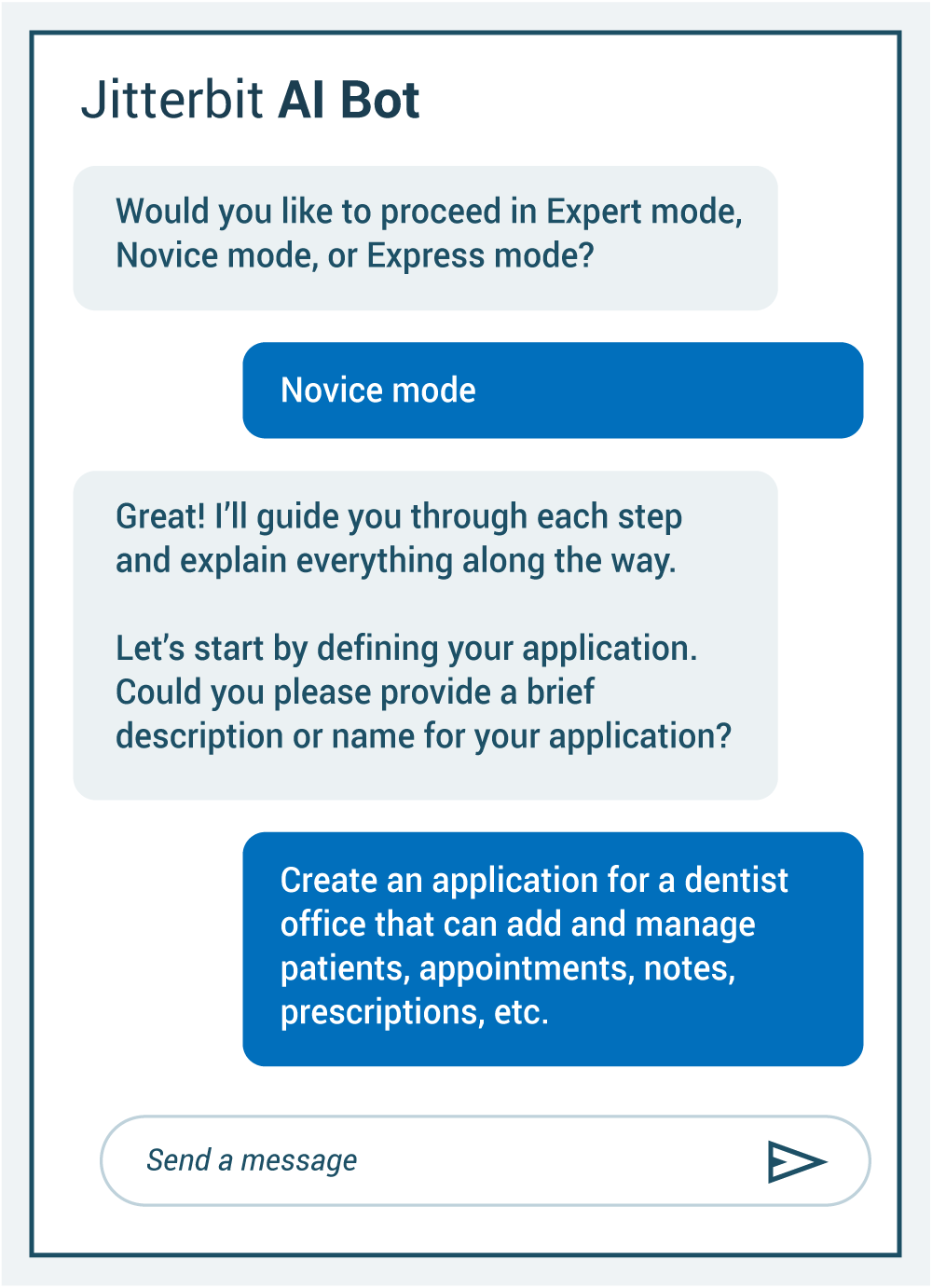 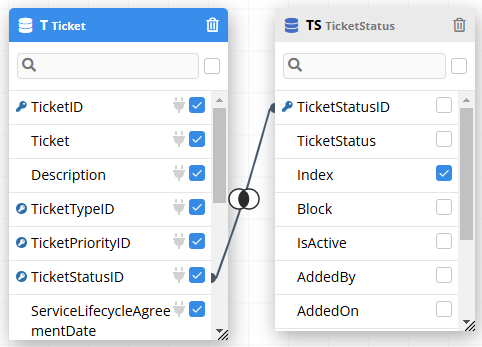 [Speaker Notes: Training: 

This slide covers the features and benefits for the developer persona. The keys are easy to use, AI infused, connected to their systems and a standard way of adding logic on any data source


We focus on three primary user personas: the developer, the application end user, and the system administrator

For the developer we want them to be able to built and connect applications with ease - That starts with an AI infusion to build apps from scratch using natural language processing

Developers can also edit applications in real time with our live designer which pops out on the page so you can see and edit your application in real time

Developers will also experience guided wizards when creating things like applications, pages, data sources and more.

Data is the most important part of any application, developers can connect to their systems using a simple form and control how authentication should be handled for each data source.

New features and requirements from stakeholders will often mean adding or modifying the logic of an application, App Builder gives the developer a visual way of modifying rules and logic to keep complex logic simple.]
Assistente de IA: Use linguagem natural para criar aplicações
e conectar sistemas
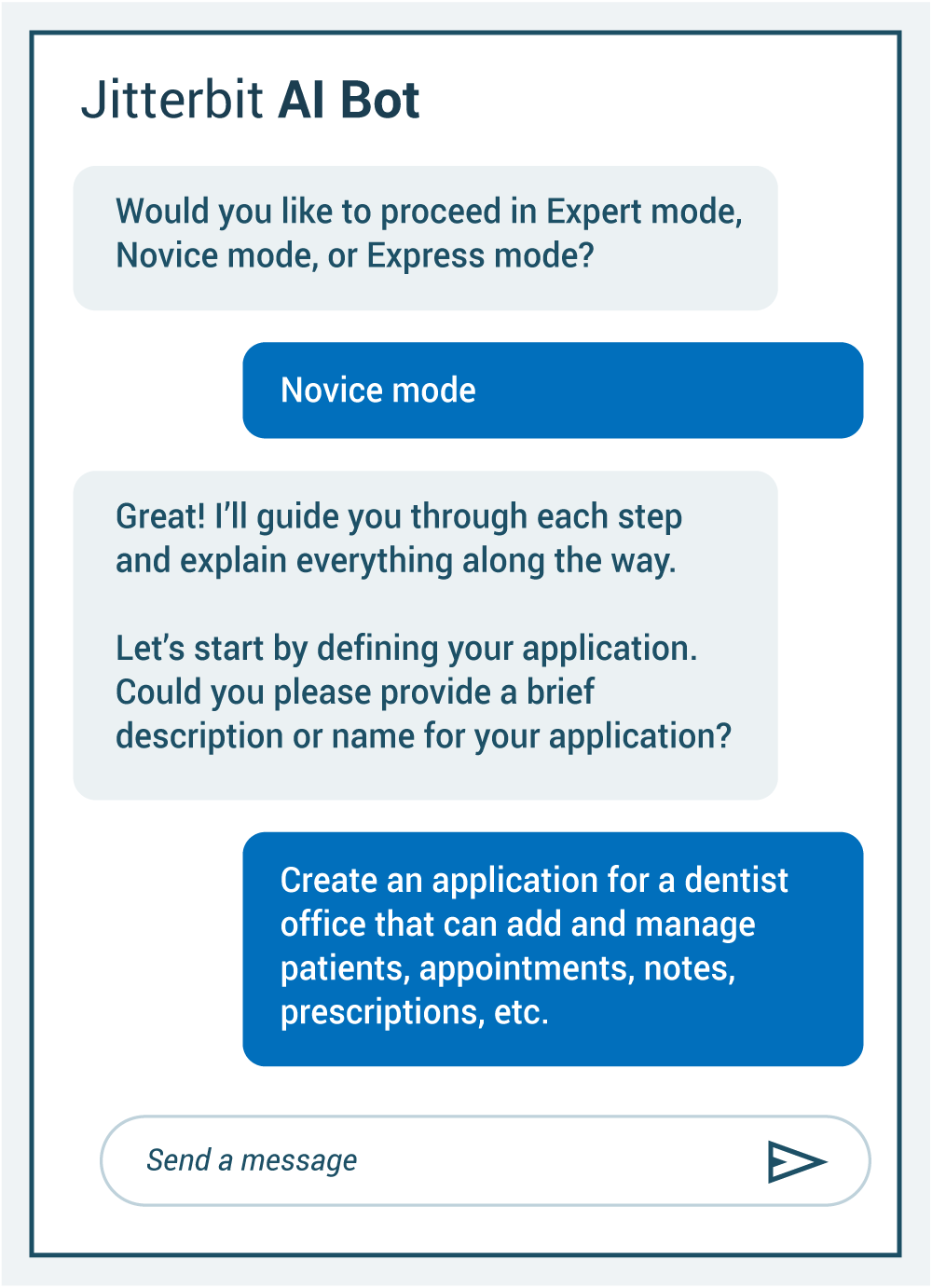 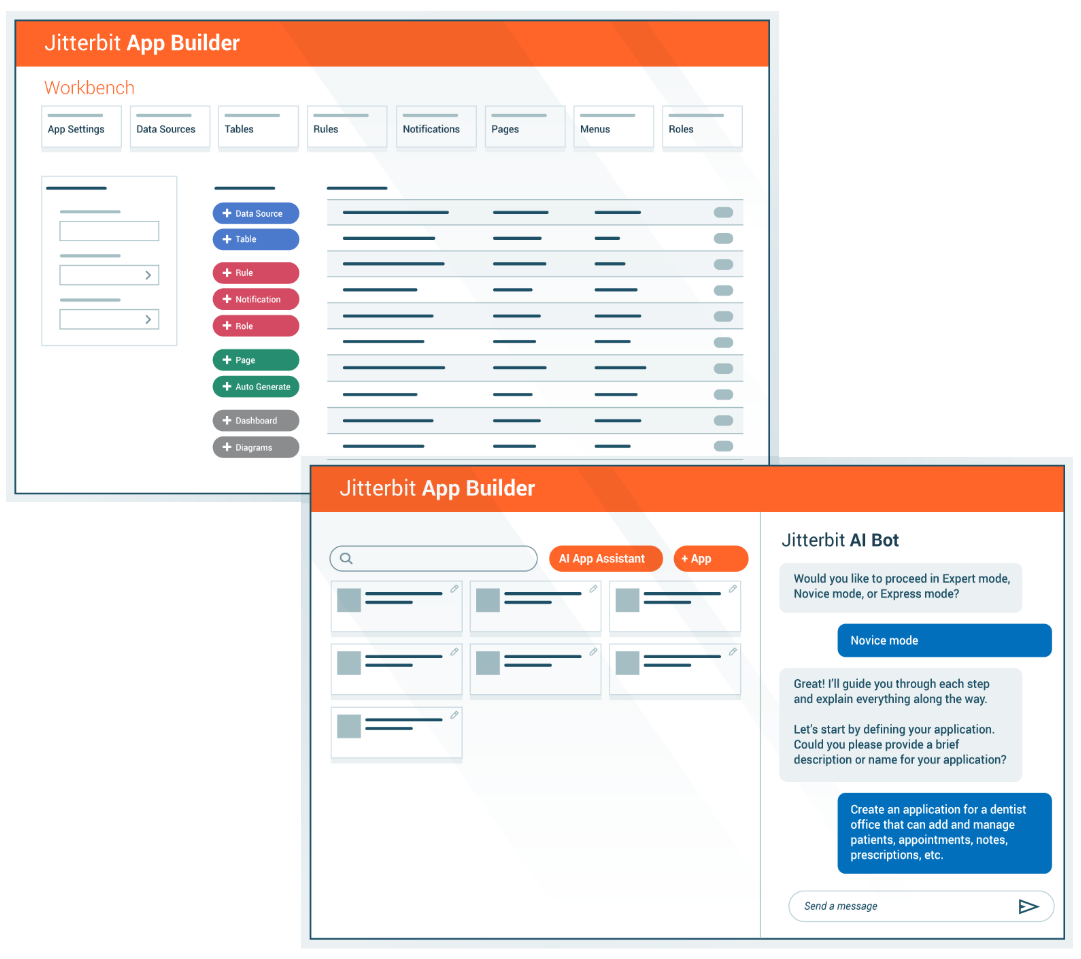 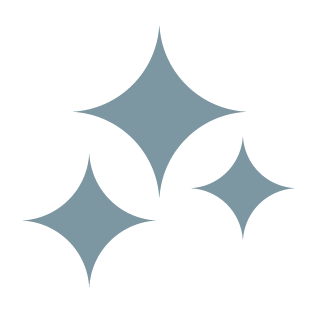 App Builder AI Assistant
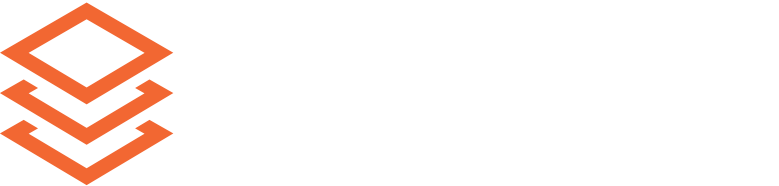 Transforme o low-code em “zero código” usando linguagem natural.
Construa aplicações
Crie aplicações UI
Modifique aplicações
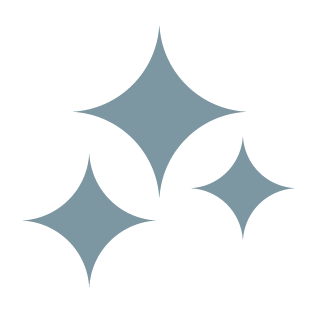 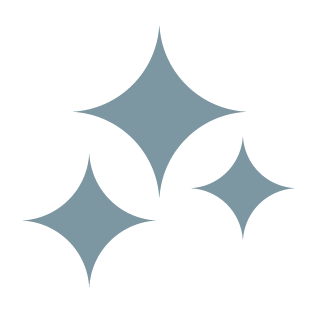 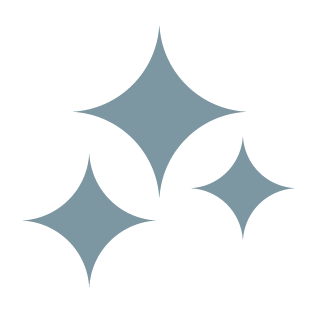 ‹#›
Crie grandes experiências para usuários finais
Principais Funcionalidades
Use aplicativos em qualquer dispositivo com uma única base de código que se adapta a qualquer tamanho de tela
Execute seus apps sem conexão com a internet com o Modo Offline
Tradução automática de idiomas
Personalize a aparência dos aplicativos 
Benefícios
Crie uma experiência fluida em qualquer tamanho de tela — sem necessidade de desenvolvimento adicional
Mantenha a produtividade em qualquer lugar, mesmo sem internet
Acesse seu app no idioma de sua preferência, com mais facilidade e clareza
Crie uma experiência personalizada para o usuário que reflita a identidade da sua marca
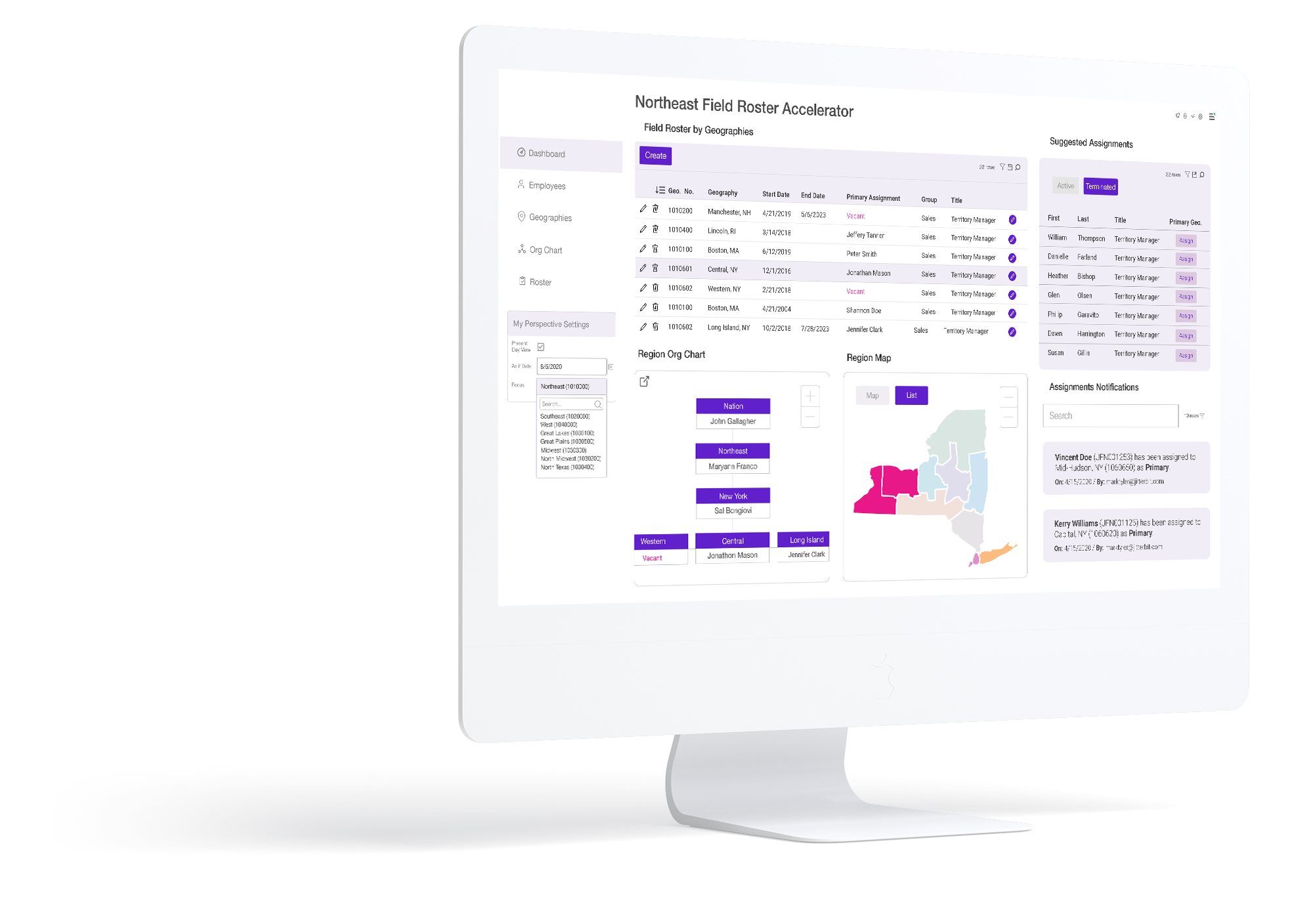 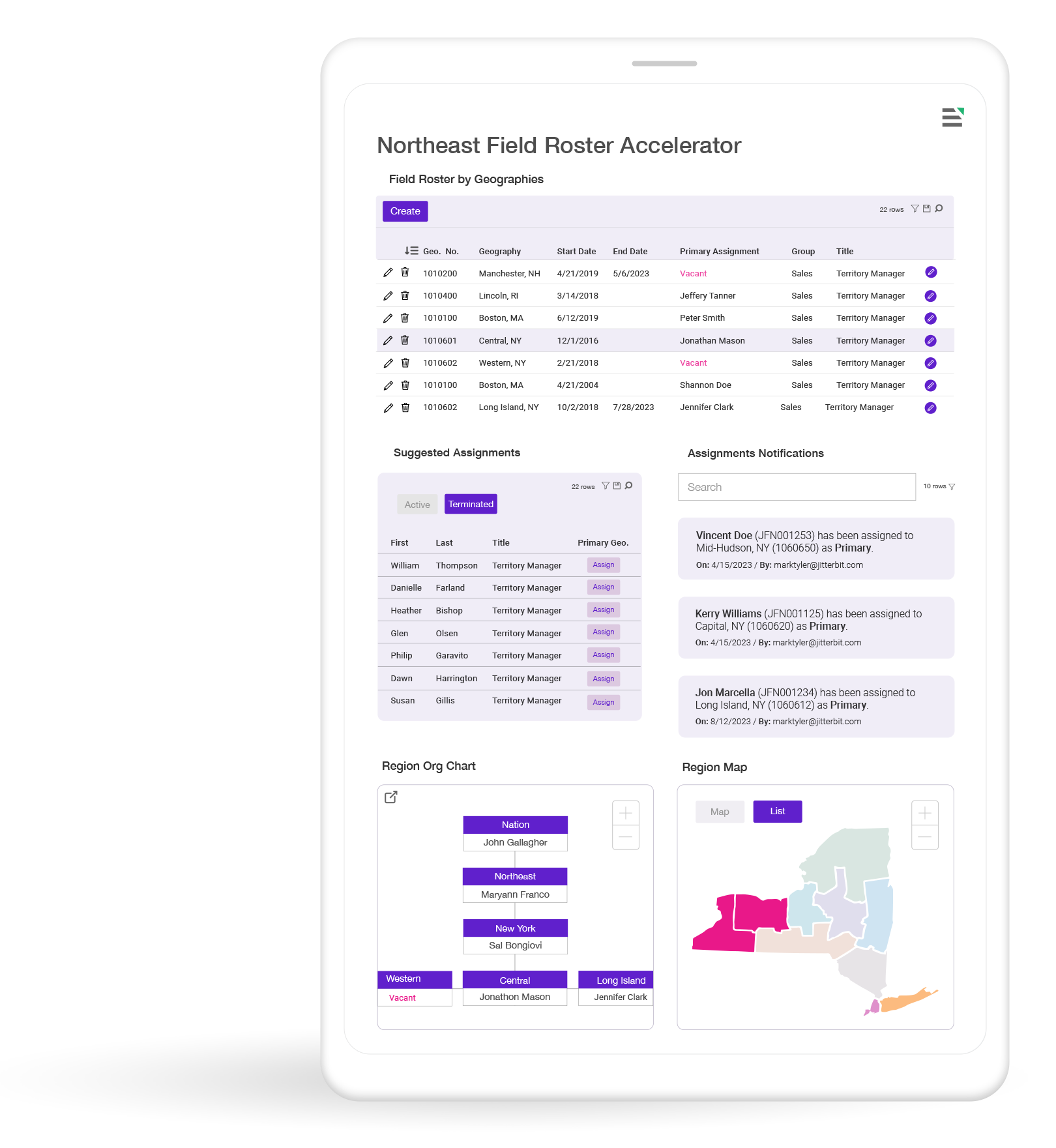 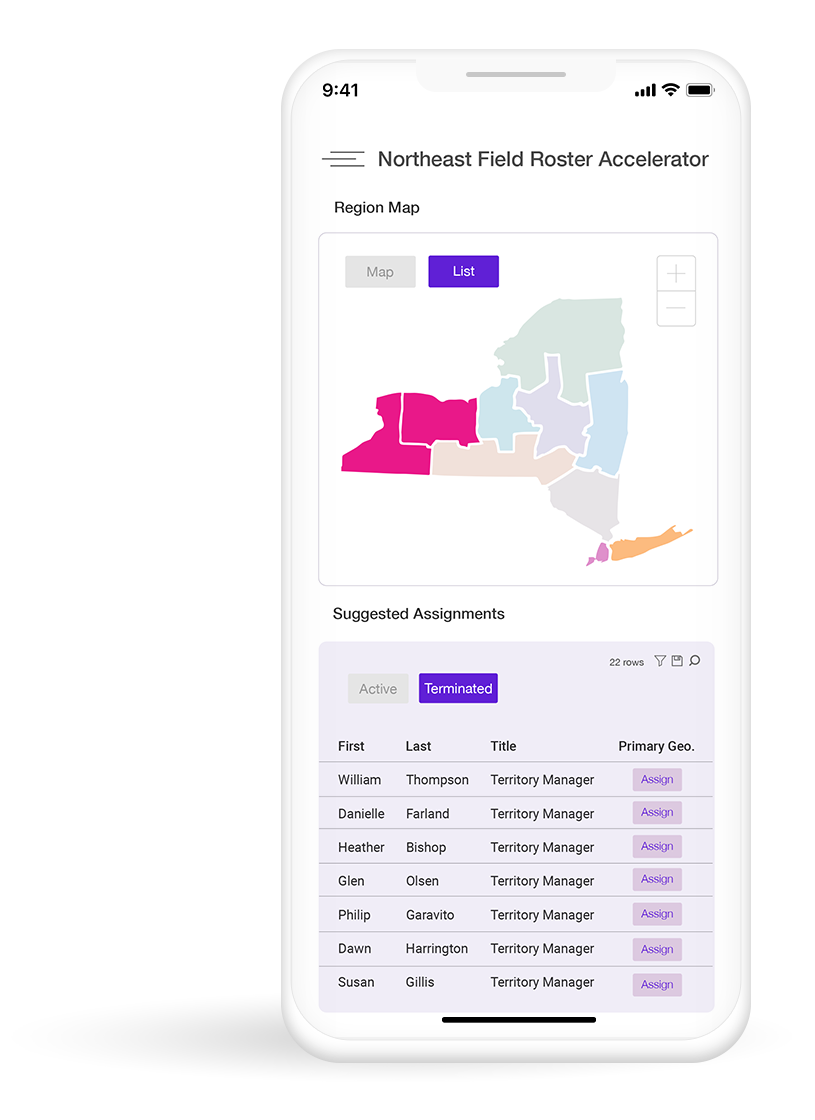 [Speaker Notes: Training:

This slide covers the benefits for end users. desktop/mobile, offline, language translations and custom styling to make their experience using apps great

For application end-users, App Builder provides many key capabilities including…

App Builder applications are designed to run on any device. Developers have a single code base that responds to the screen size of the device the end user is on, enabling businesses to operate anywhere. It also translates your applications and their data automatically to over 60 supported languages.

The absence of an internet connection can pose significant challenges in certain scenarios, but with the offline applications feature, App Builder helps businesses overcome these obstacles by providing reliable access to their information without an internet connection.

Overall, App Builder helps create great experiences for application end-users by responsive design automatic translations and a personalized user experience..]
Administre e proteja aplicações com flexibilidade
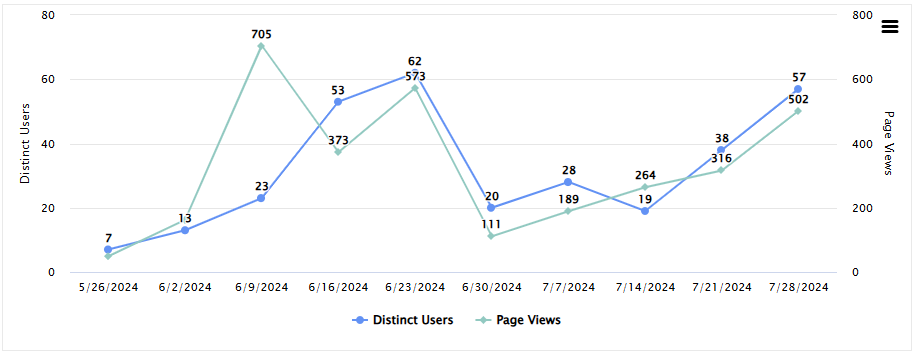 Principais Funcionalidades
Atenda aos rigorosos requisitos de conformidade e segurança
Controles de acesso personalizáveis por função e criptografia de dados em trânsito e em repouso
Gerencie e monitore facilmente servidores e agendamentos, com acesso a logs para solução de problemas
Faça a implantação na nuvem corporativa ou on-premise
Benefícios
Proteja dados sensíveis e atenda aos padrões e exigências de conformidade do setor com tranquilidade.
Impeça acessos não autorizados e proteja as informações com recursos avançados de segurança.
Simplifique a solução de problemas e garanta operações estáveis com ferramentas de monitoramento claras.
Implemente com flexibilidade, escolhendo a melhor opção para o seu negócio.
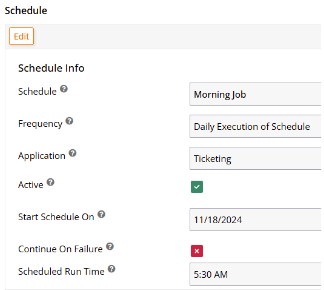 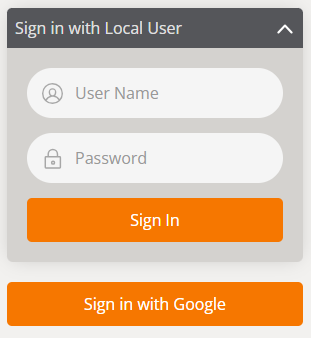 [Speaker Notes: Training:

Features/benefits for admins: app builder has all the features to ensure compliance and security are met, the application can be monitored, role based access controls are available and the deployment options are flexible


For the system administrator, App Builder provides the required administration and security capabilities. The App Builder operations adhere to the stringent standards of SOC 1 Type II and SOC 2 Type II. Your applications can be built in compliance with industry best practices and regulations, including HIPAA, PCI and GxP. Protecting sensitive data is our top priority, which is why we offer comprehensive support to prevent unauthorized access through customizable access controls and encryption of data in-transit and at-rest.]
Exemplos de Casos de Uso
Vendas
Varejo
Indústria
CustomerService
Marketing
Construção
Mídia
TIPOS DE APPS
RH
Financeiro
e mais…
Serviços
Financeiros
Ciências da Vida
IT Ops
Compras
Entretenimento
Saúde
Facilities
Dashboards
Analytics
Forms
Workflow
Mobile
Sistemas Complexos
[Speaker Notes: Jitterbit App Builder can build various types of end-user apps across many business functions such as sales, marketing, finance, HR, etc. and also across many diverse industries.]
Benefícios comprovados
10.5
1.8
2024 Bronze Stevie Award
meses, em média, para alcançar o ROI
mês, em média, para entrar em go-live
categoria de tecnologia para negócios
94%
93+%
Finalista no
CODiE Award 2024
de facilidade em fazer negócios
de avaliação dos agentes de suporte
melhor plataforma no-code / low-code
Source: G2 and Jitterbit Internal Survey
[Speaker Notes: Source: 10.5 average months to ROI, 1.8 average months to go-live, 94% ease of doing business: G2
Source: 90%+ support agent rating: Jitterbit Internal Survey]
Acelere o desenvolvimento de aplicações com IA
Crie aplicações corporativas escaláveis, seguras e em conformidade com as normas usando uma plataforma de desenvolvimento low-code com AI-Infused
Plataforma Unificada
AI-Infused
Segurança Priorizada
Fácil de Usar
Rápido em Entregar Valor
[Speaker Notes: This is how the Jitterbit App Builder aligns with the 5 differentiators of the Harmony platform
Unified Platform: Build applications with integrations created in our iPaaS, APIs built using our APIM, or by connecting to your existing data sources and APIs through a simple wizard.
AI Infusion: Leverage an AI-powered assistant to create applications using natural language, empowering business teams to accelerate solution development.
Security First: Comply with stringent standards and industry regulations. Prevent unauthorized access through customizable access controls and encryption of data in-transit and at-rest.
Ease of Use: Empower technical and business teams to build applications that seamlessly connect to any data source using a low-code designer.
Faster Time to Value: Create applications quickly and efficiently with no code for fast deployment of solutions tailored to specific business needs.]
Obrigado
Nome e Sobrenome
Cargo
nome.sobrenome@jitterbit.com
(877) 555-0987
App Builder Apêndice
Manufatura
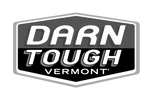 Darn Tough
DesafioA Darn Tough Vermont precisava migrar seus negócios para a nuvem e modernizar seus processos de fabricação. Eles buscavam a garantia de que não haveria interrupção nos serviços comerciais e uma solução flexível e à prova de futuro, que permitisse a integração com seu novo sistema de ERP em nuvem.
SoluçãoA Darn Tough aproveitou os aplicativos de migração de dados e a expertise da Vinyl para realizar a transição do Infor VISUAL® ERP (uma solução on-premise) para o Infor® M3 (um sistema ERP baseado em nuvem). Após a migração bem-sucedida, as necessidades da Darn Tough mudaram de foco, e a empresa passou a buscar uma forma de expandir o M3 para modernizar rapidamente seus processos de fabricação. Eles aumentaram a precisão e a eficiência de seu ecossistema de produção utilizando as capacidades de API do App Builder. 
Conecta-se com ERPs e Outros Softwares de Terceiros
Moderniza o Controle de Qualidade, migrando de arquivos físicos para digital
Atualizador de Estrutura de Produtos economiza dias de inserção de dados no M3
Gestão e Governança de Dados MestresMelhoria na Qualidade dos Dados e Agilização na Criação de Itens
Monitoramento do Processo de FabricaçãoAcompanha o andamento de um pedido dentro do processo
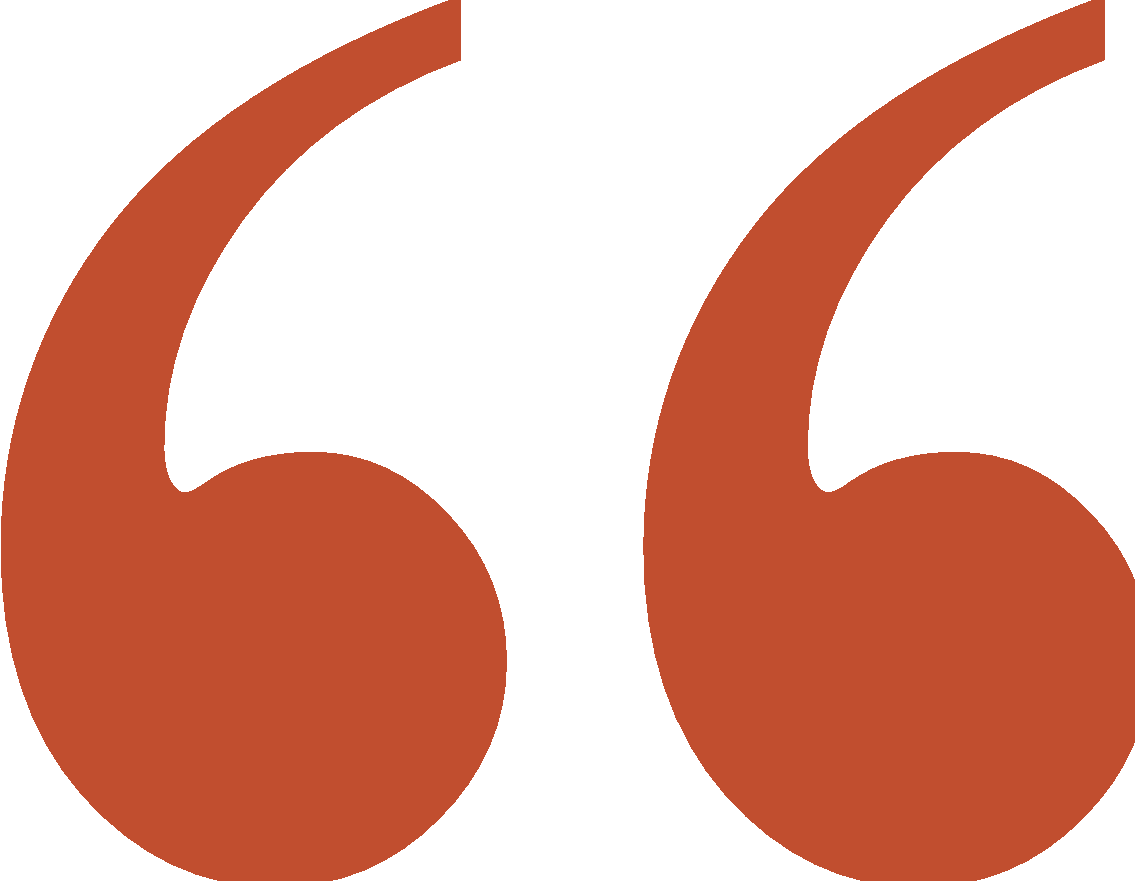 Com o Jitterbit App Builder, conseguimos implementar soluções muito mais rápido, e elas são mais fáceis de manter. Também tem sido ótimo contar com a equipe da Jitterbit para desenvolver rapidamente soluções quando não temos disponibilidade interna.”
JIM DECKER / CTO
Fontes de Dados
2
Número
de Usuários
150
Número de Apps
14
Tempo até
Entrar em PRD
4 
Semanas
[Speaker Notes: Success stories: https://docs.google.com/presentation/d/1lZFZt4eEfLZ0wkKgn07b28dvbnknLC2lMDrK8VHgiu0/edit#slide=id.g2fc0f0e79b1_2_34

UI/UX look book: https://docs.google.com/presentation/d/13fabp0tK-QC1rSX0hEGuesVdHikLZ61OHrn--CZ8h6o/edit?usp=drive_link]
Arquitetura Low-Code com AI-Infused
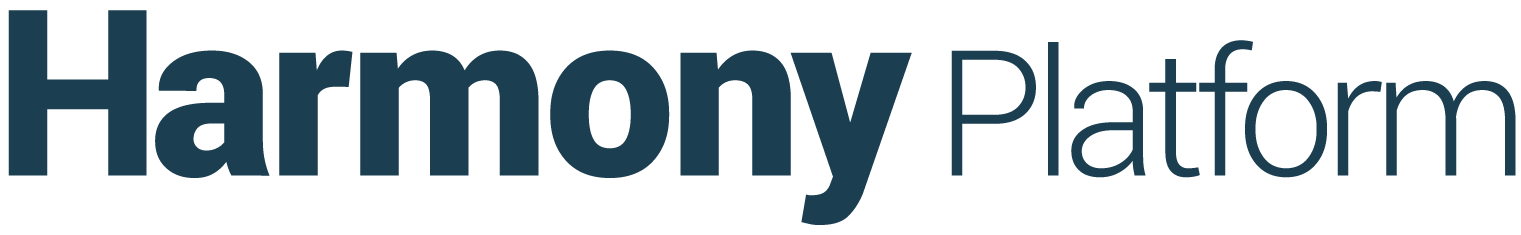 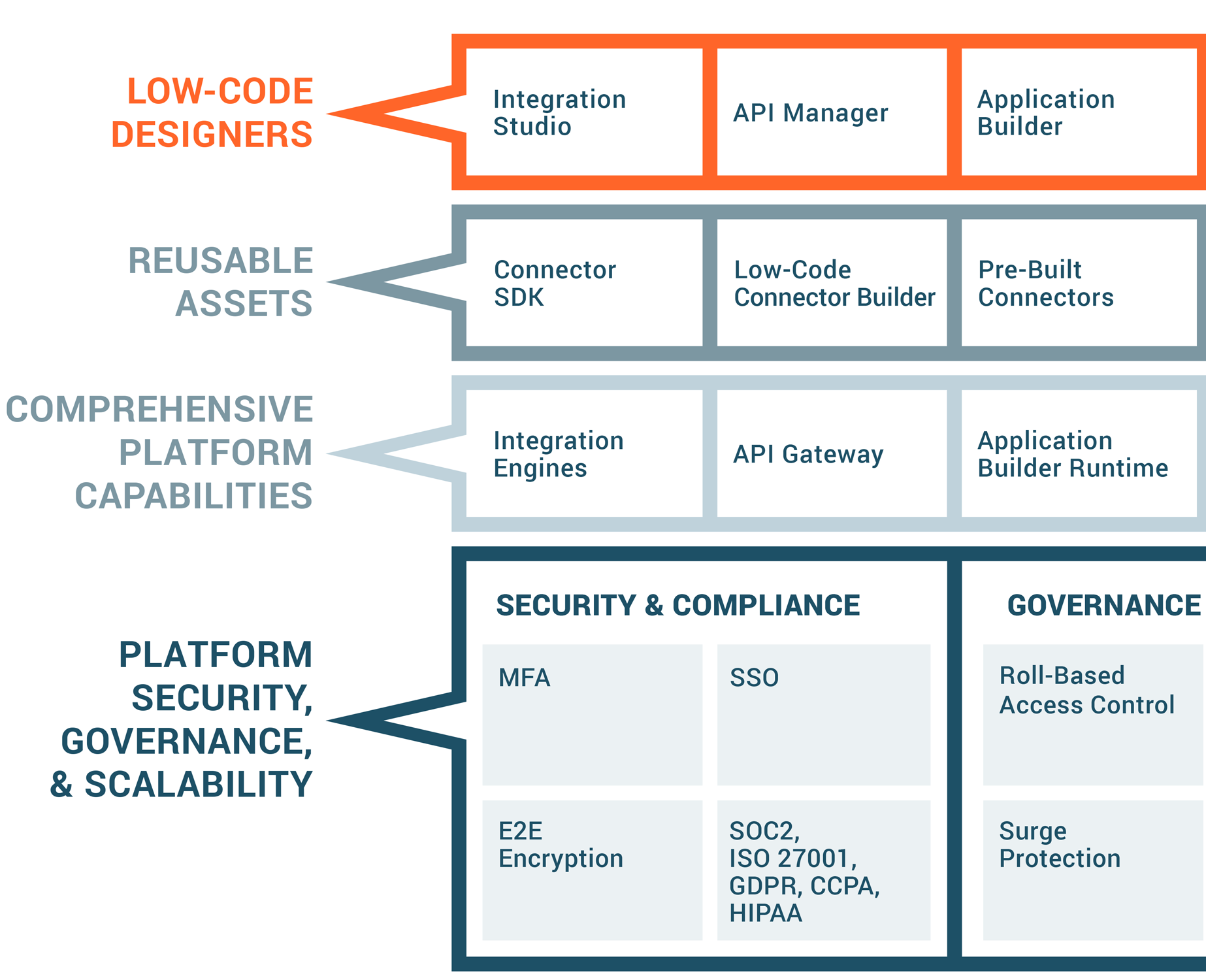 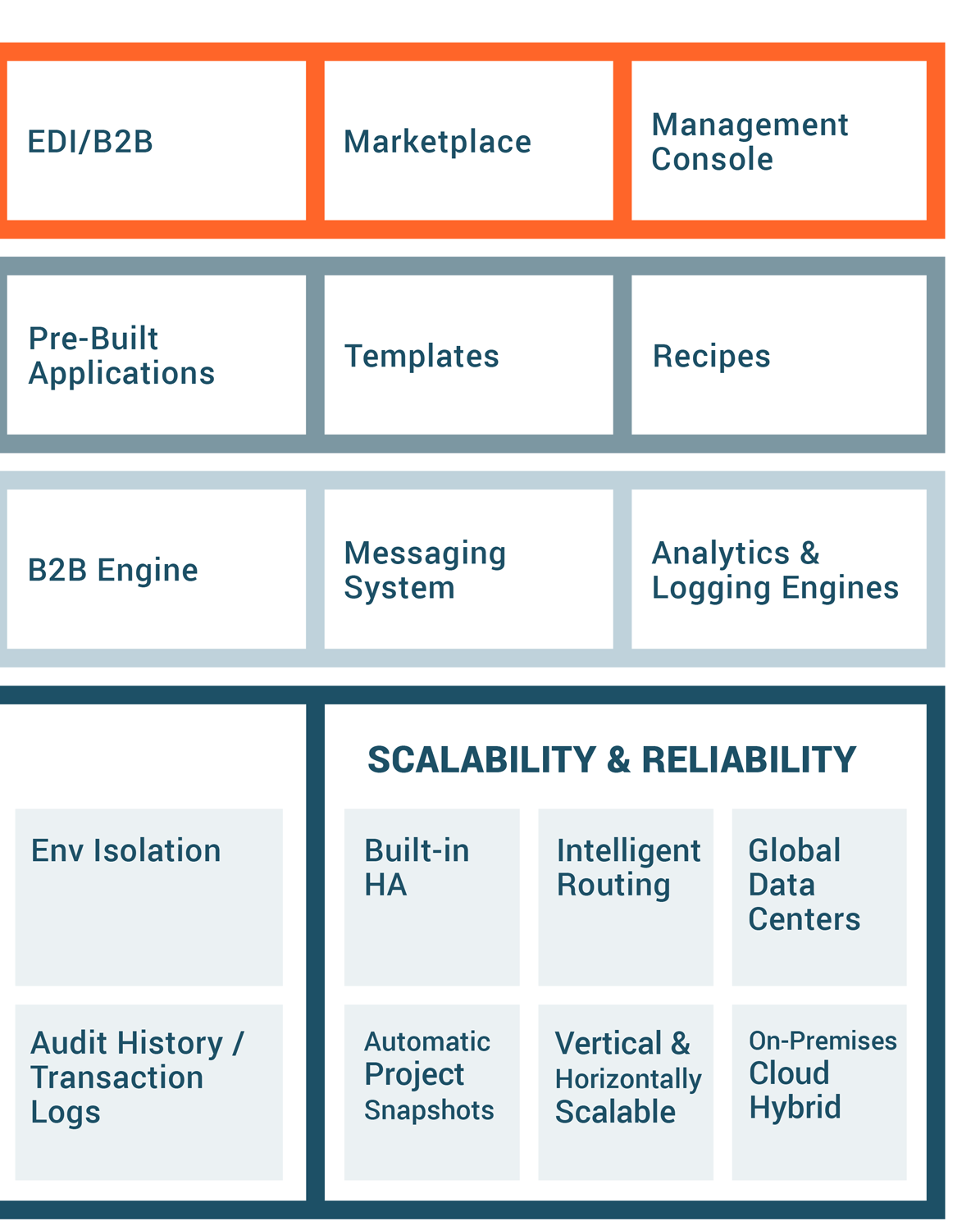 LOW-CODE DESIGNERS
RECURSOS REUTILIZÁVEIS
RECURSOS ABRANGENTES DA PLATAFORMA
SEGURANÇA & COMPLIANCE
GOVERNANÇA
ESCALABILIDADE & CONFIABILIDADE
SEGURANÇA, GOVERNANÇA E ESCALABILIDADE DA PLATAFORMA
Arquitetura Low-Code com AI-Infused
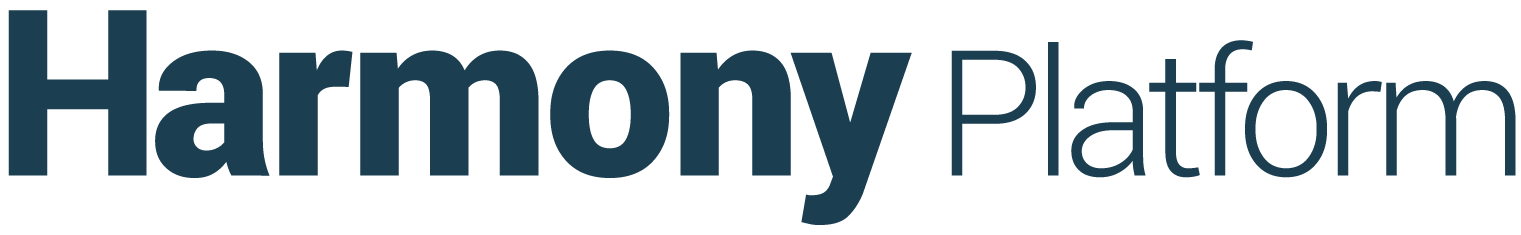 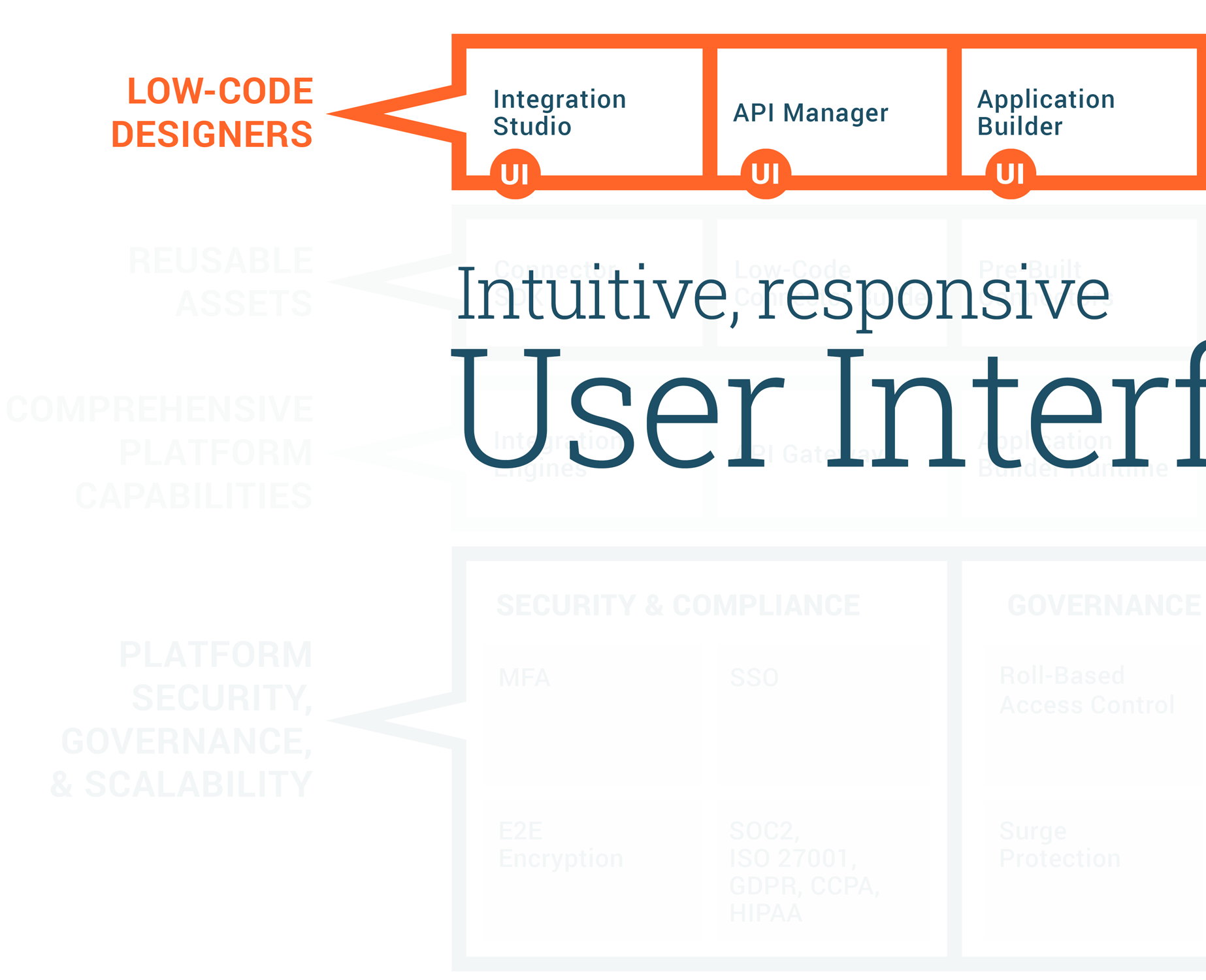 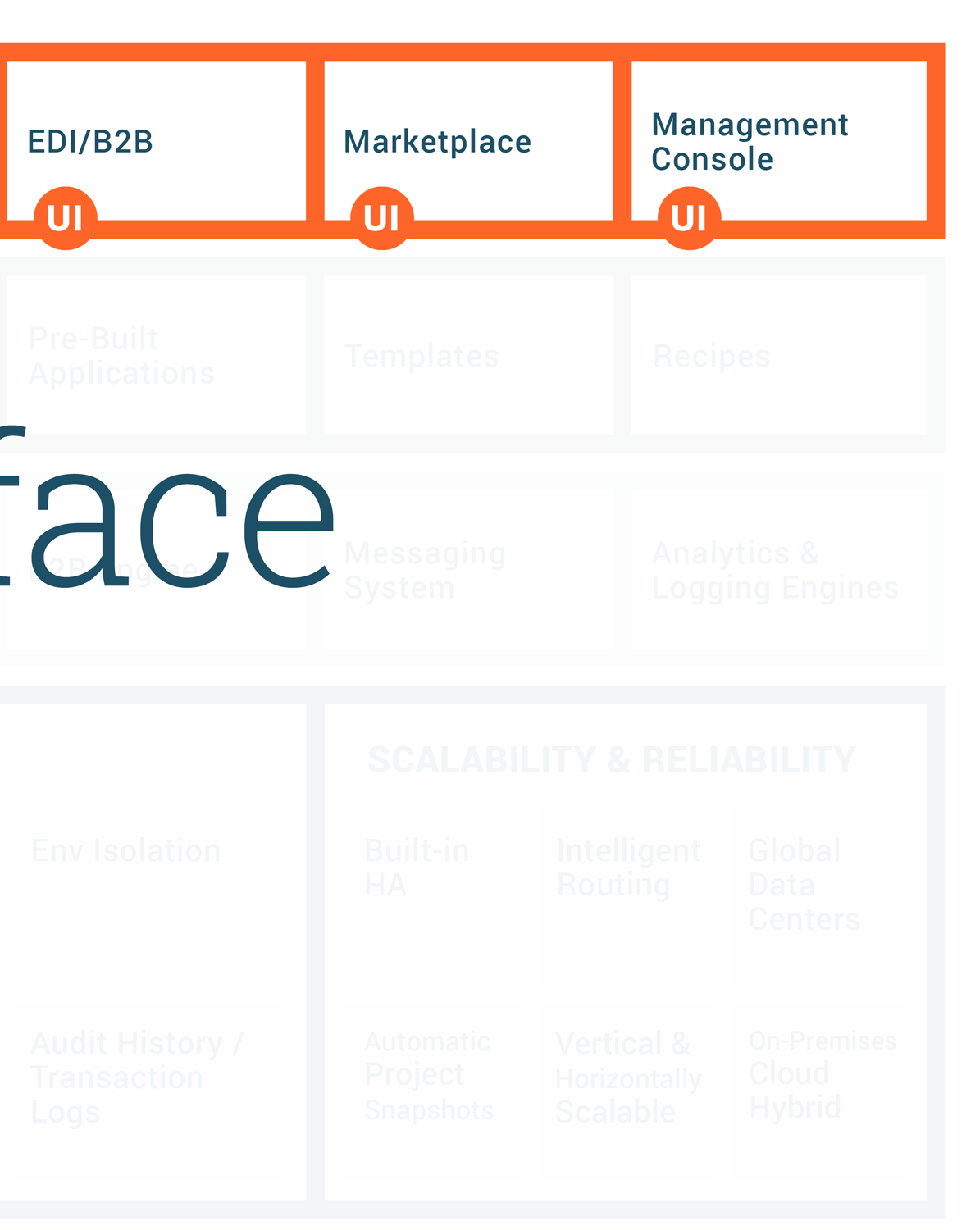 LOW-CODE DESIGNERS
RECURSOS REUTILIZÁVEIS
Intuitivo, responsivo
Interface do Usuário
RECURSOS ABRANGENTES DA PLATAFORMA
SEGURANÇA, GOVERNANÇA E ESCALABILIDADE DA PLATAFORMA
Arquitetura Low-Code com AI-Infused
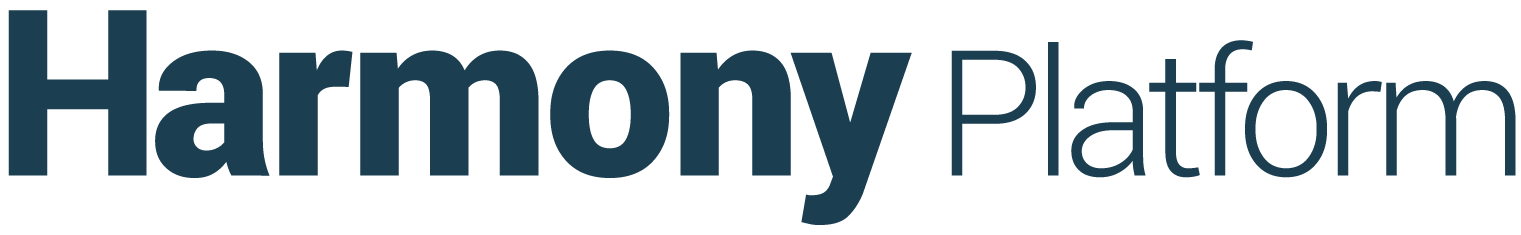 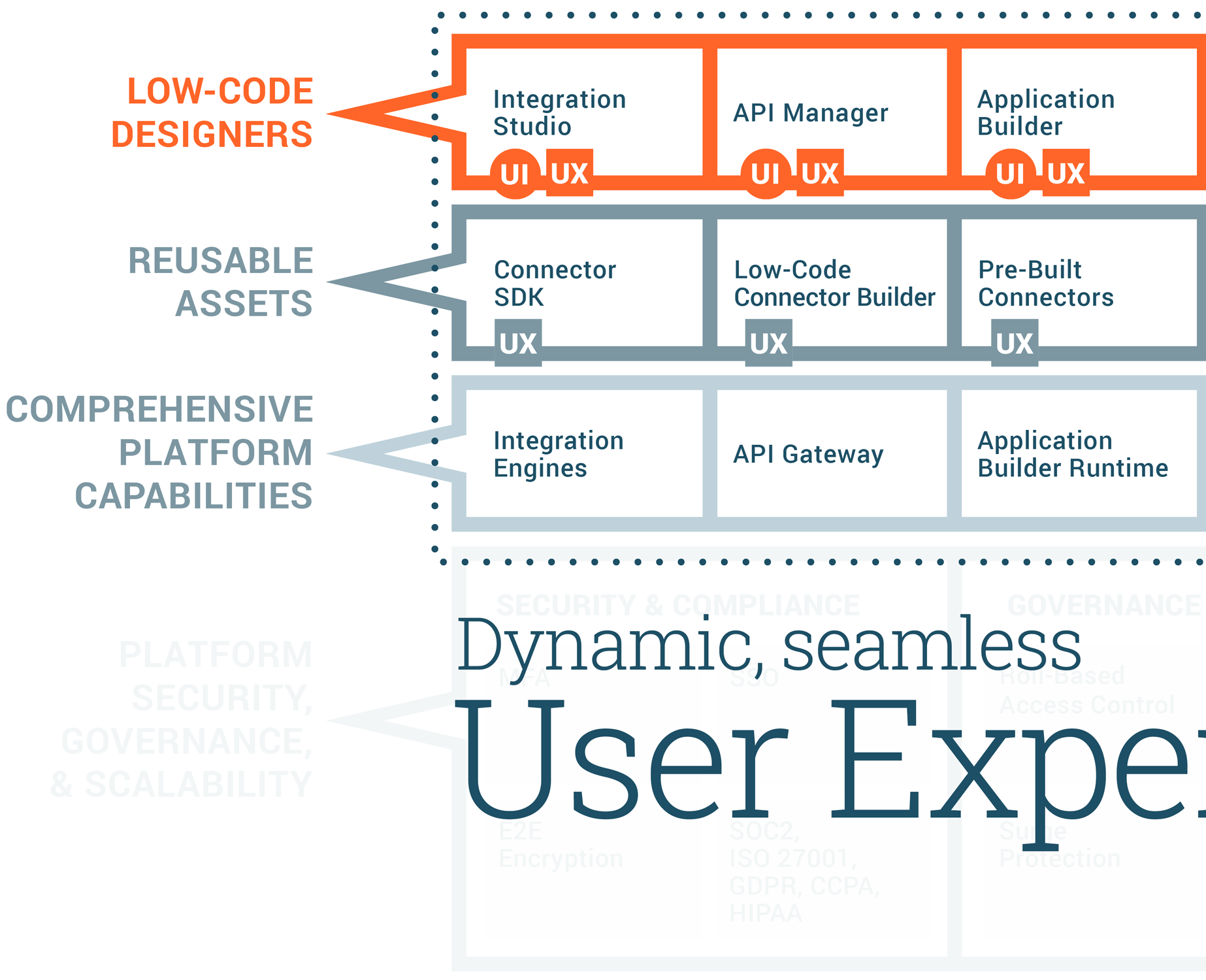 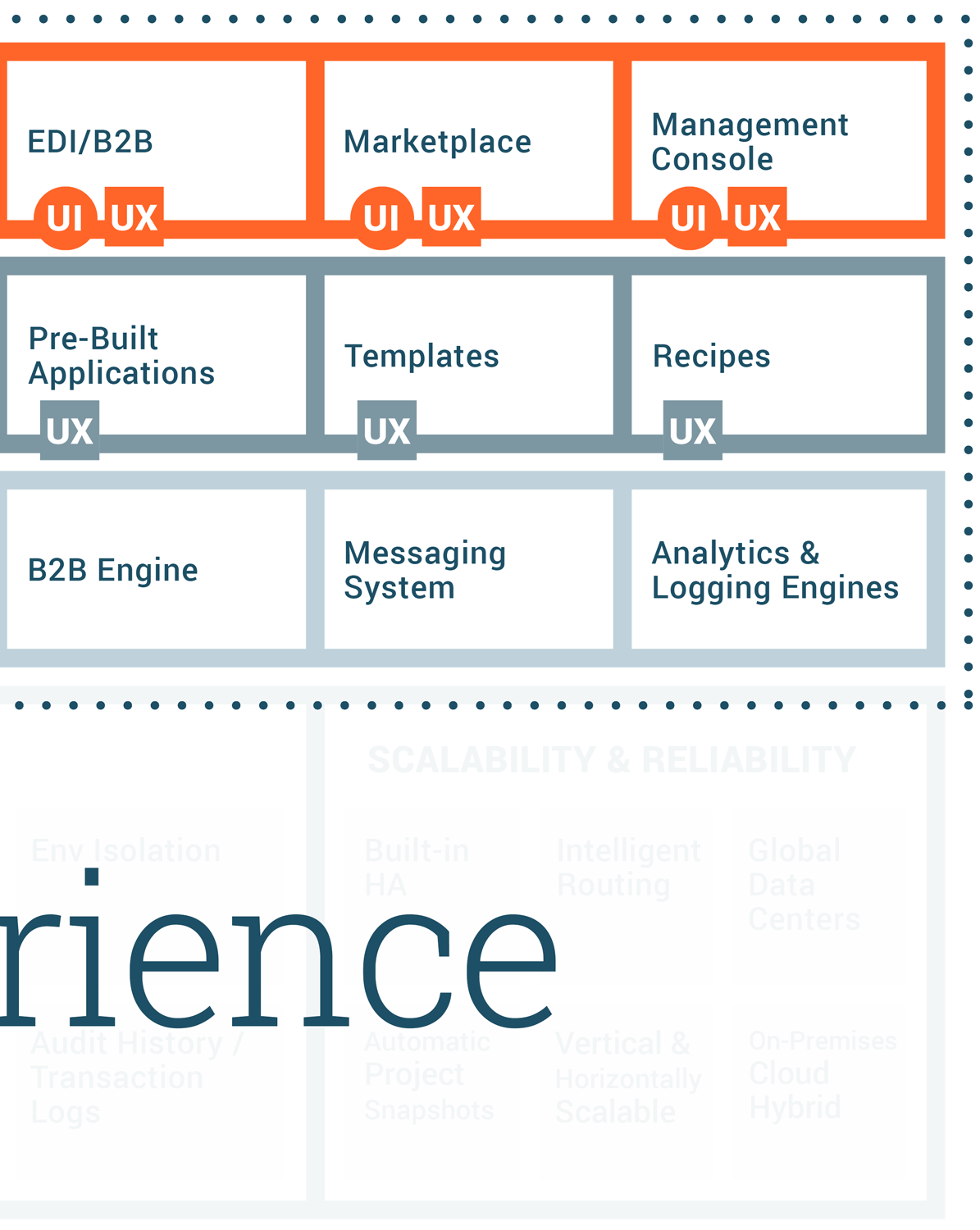 LOW-CODE DESIGNERS
RECURSOS REUTILIZÁVEIS
RECURSOS ABRANGENTES DA PLATAFORMA
Dinâmico, integrado
Experiência do Usuário
SEGURANÇA, GOVERNANÇA E ESCALABILIDADE DA PLATAFORMA
Arquitetura Low-Code com AI-Infused
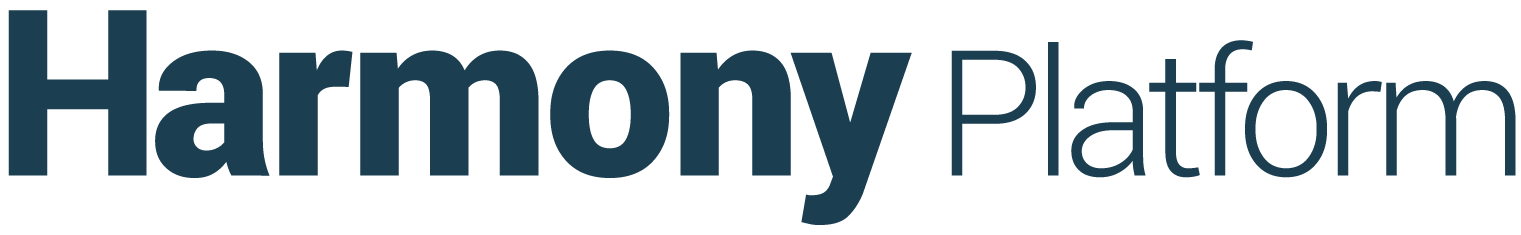 LOW-CODE DESIGNERS
RECURSOS REUTILIZÁVEIS
RECURSOS ABRANGENTES DA PLATAFORMA
SEGURANÇA, GOVERNANÇA E ESCALABILIDADE DA PLATAFORMA
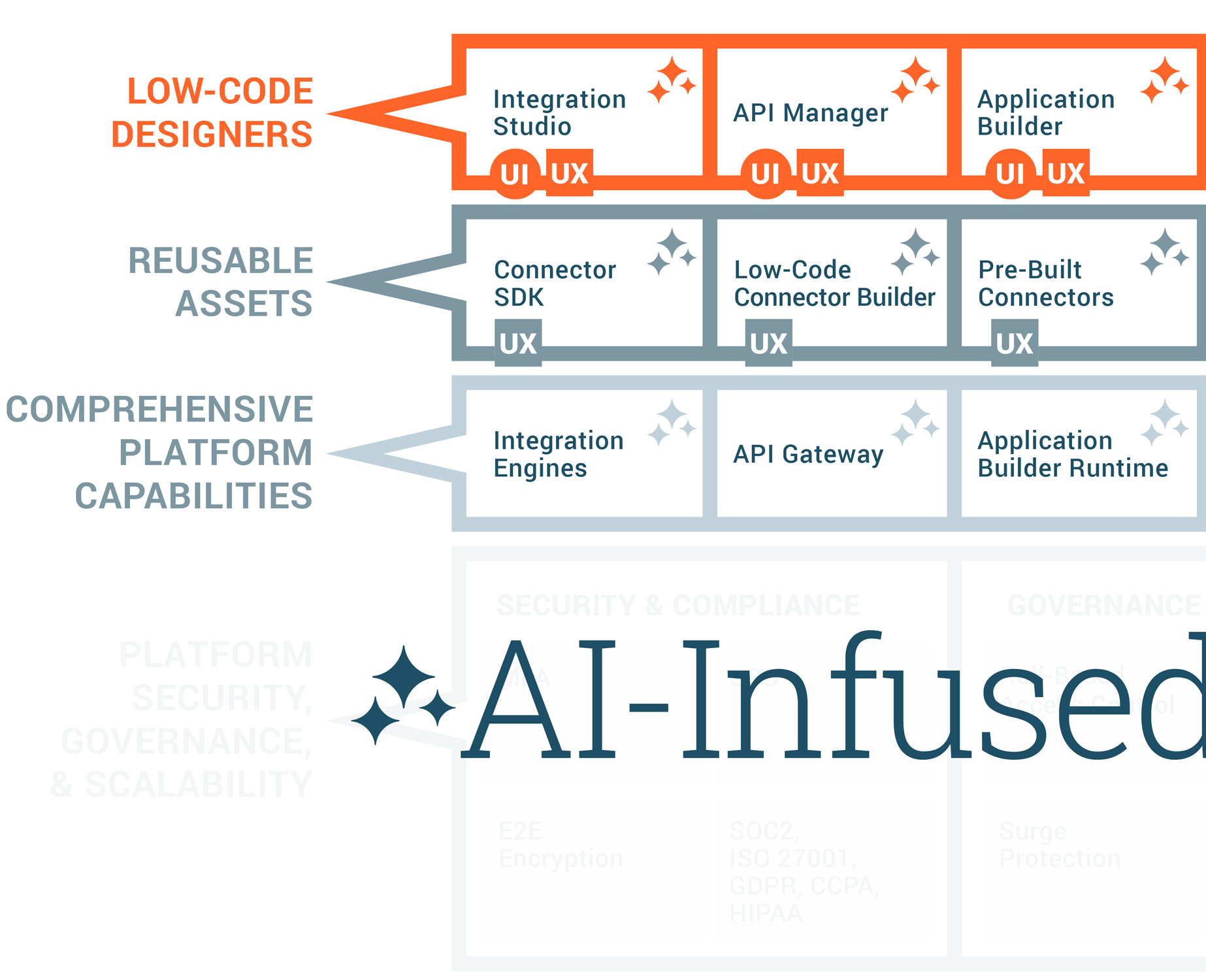 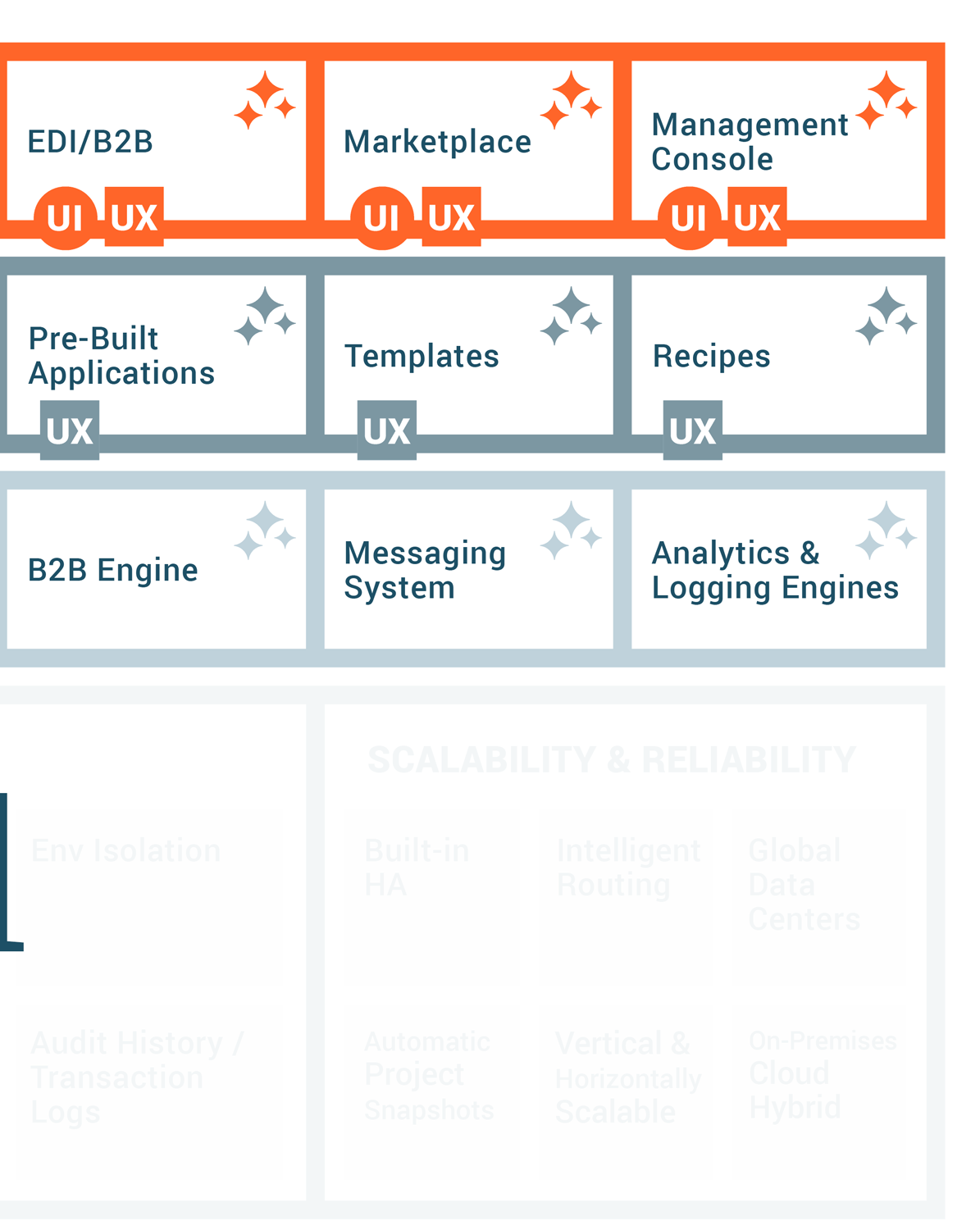 Arquitetura Low-Code com AI-Infused
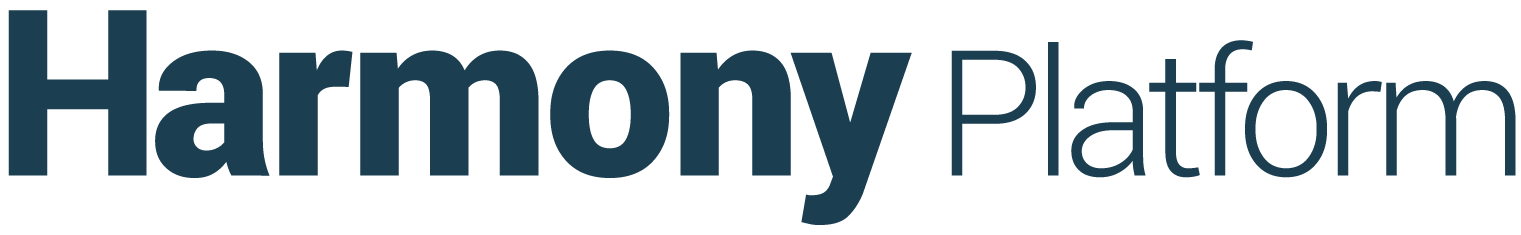 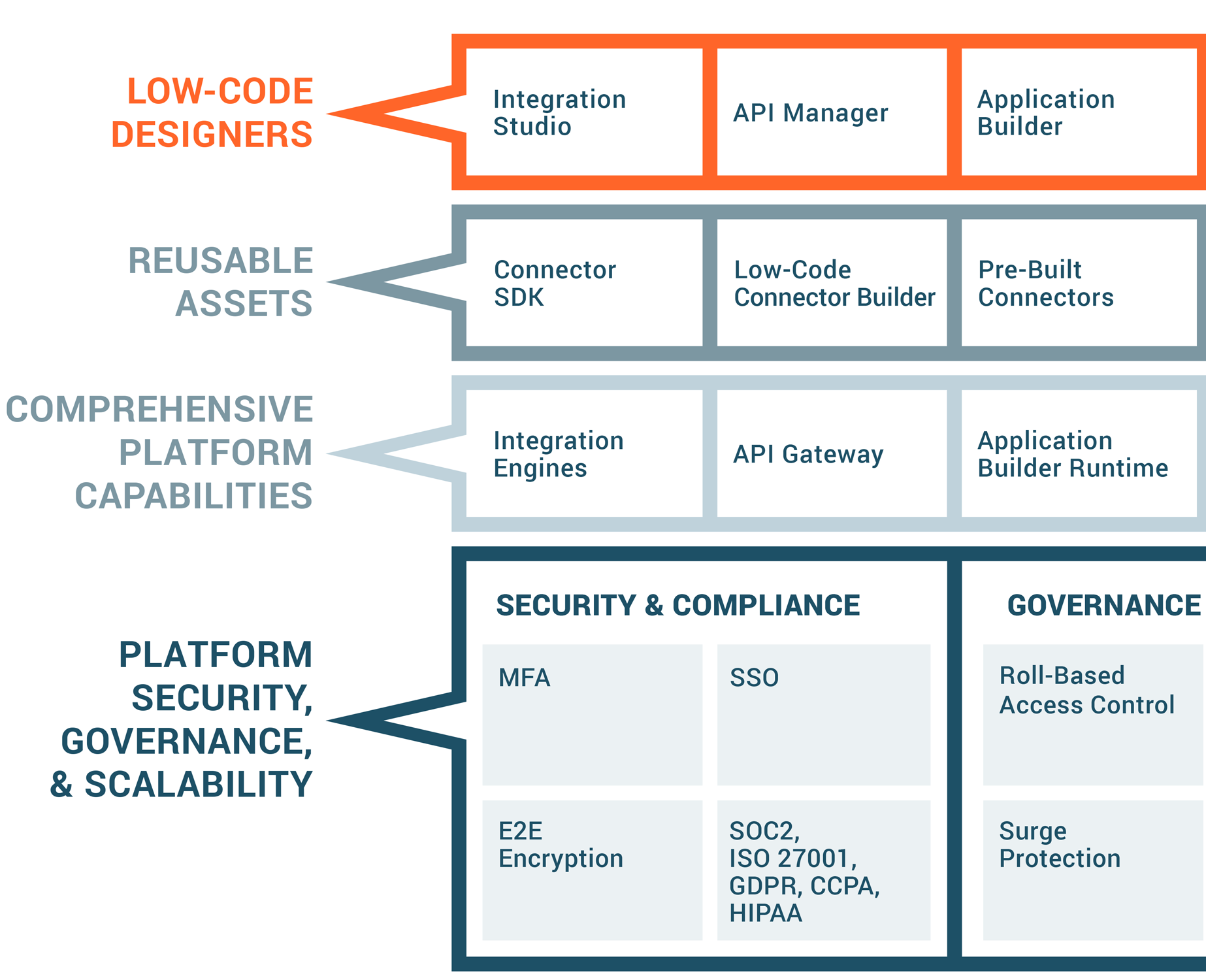 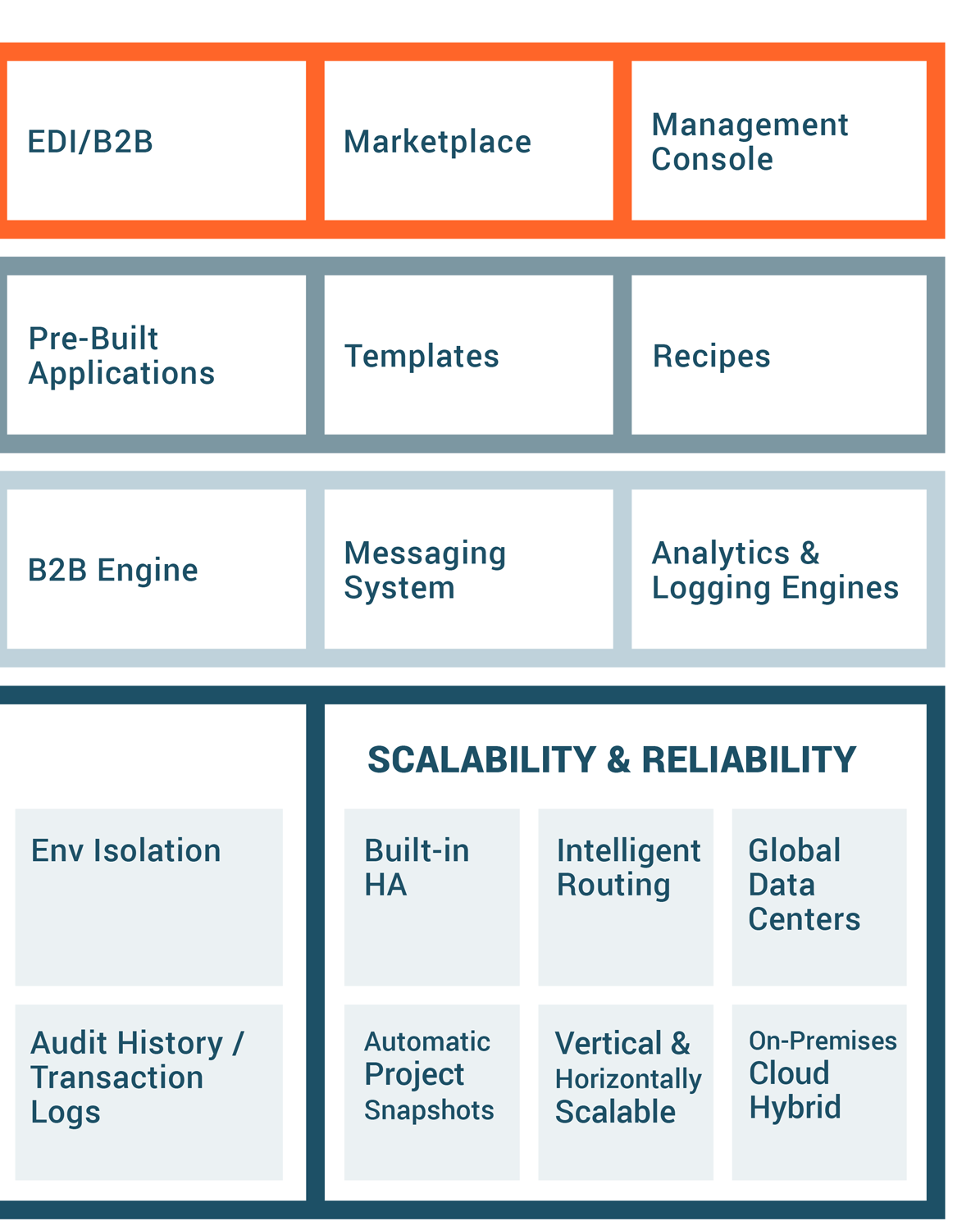 LOW-CODE DESIGNERS
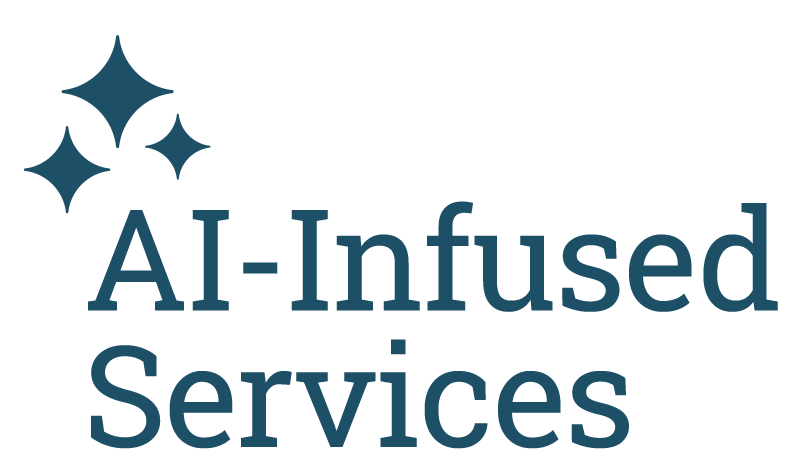 RECURSOS REUTILIZÁVEIS
RECURSOS ABRANGENTES DA PLATAFORMA
SEGURANÇA & COMPLIANCE
GOVERNANÇA
ESCALABILIDADE & CONFIABILIDADE
SEGURANÇA, GOVERNANÇA E ESCALABILIDADE DA PLATAFORMA
A base de segurança em camadas da Jitterbit
A Jitterbit gerencia a segurança da plataforma Harmony aplicando um framework híbrido baseado nas recomendações do NIST, CISA, CSA e CERT.
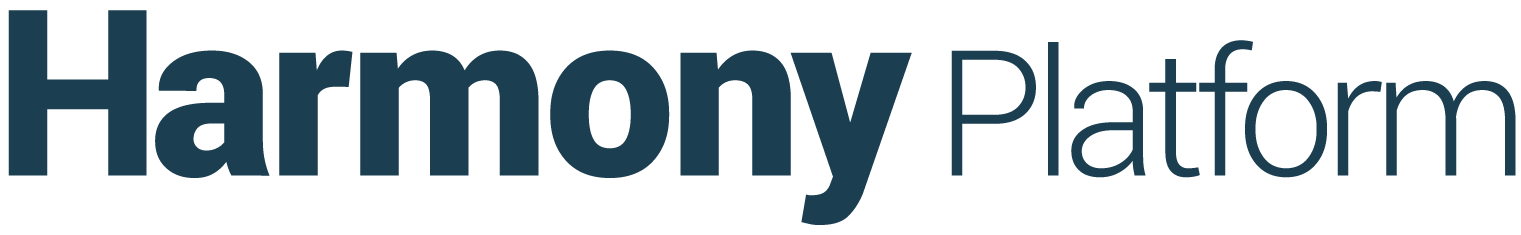 Detecção
de Intrusão*
Vigilância
por Vídeo
Redundância de Nuvem Segura
SEGURANÇA LÓGICA
Controles
Biométricos
Política de Pessoal
Teste de Penetração
Verificação OWASP
SegurançaSDLC
FIPS 140-2Auth
SSO
Criptografia E2E
SEGURANÇA ORGANIZACIONAL
MFA*
WAF*
Controle
de Acesso
IDS & IPS
Segurança
De Banco de Dados
FIPS 140-2Auth
SSO
Monitoramento e Mitigação
de DDOS*
Criptografia E2E
SEGURANÇA FÍSICA
GLOBAL ACCREDITATION & COMPLIANCE
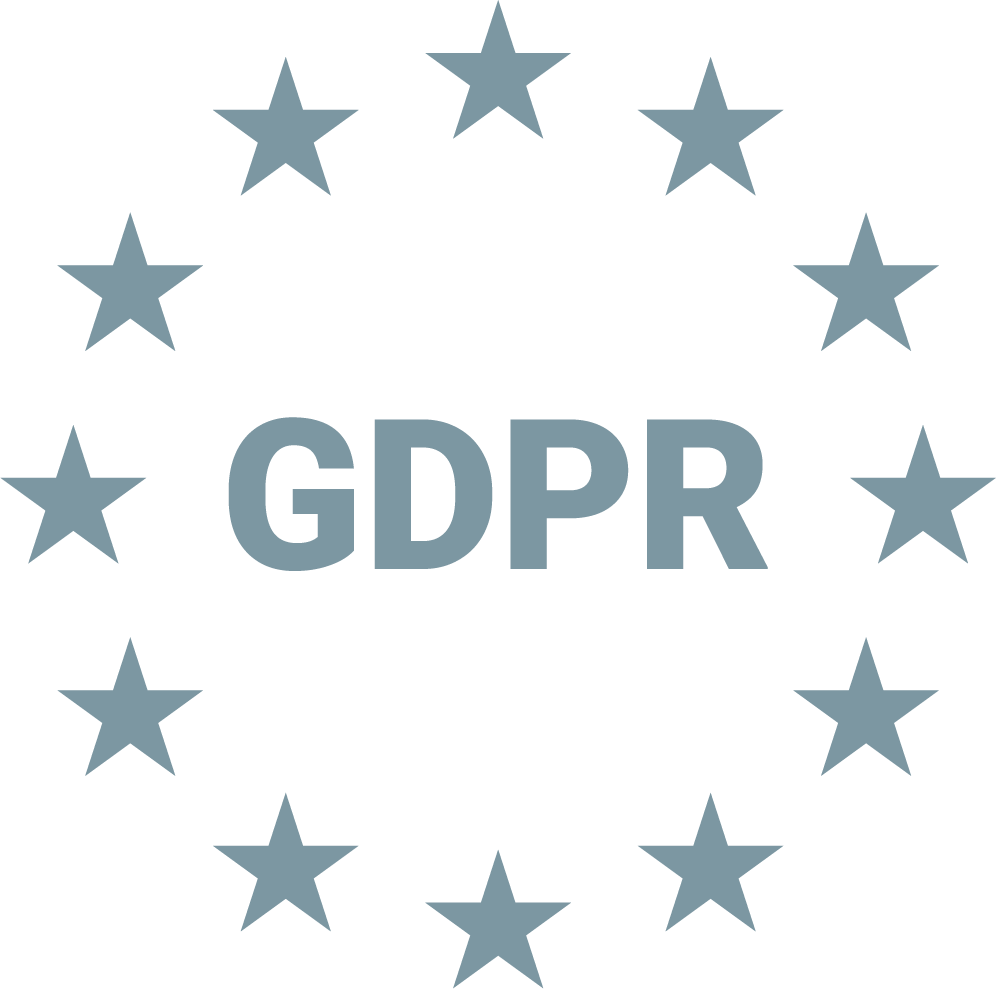 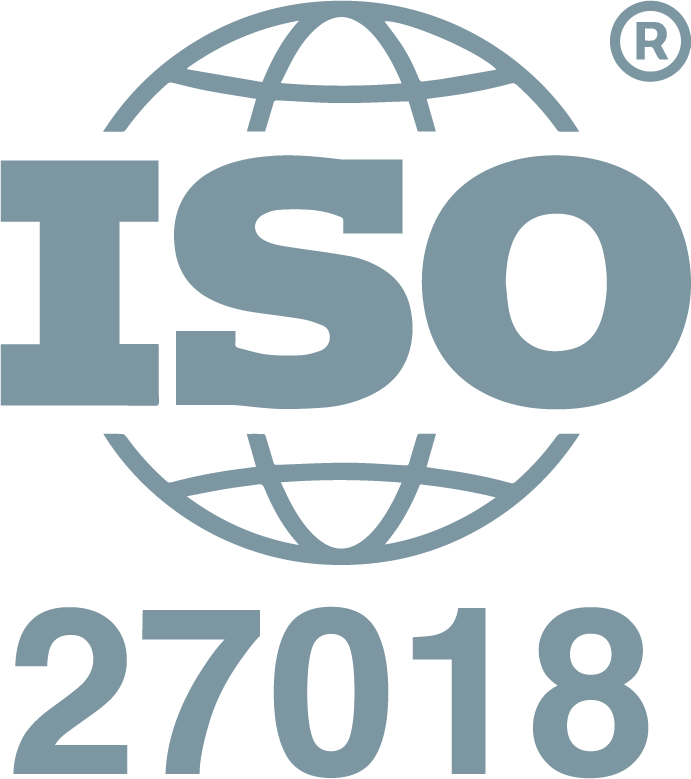 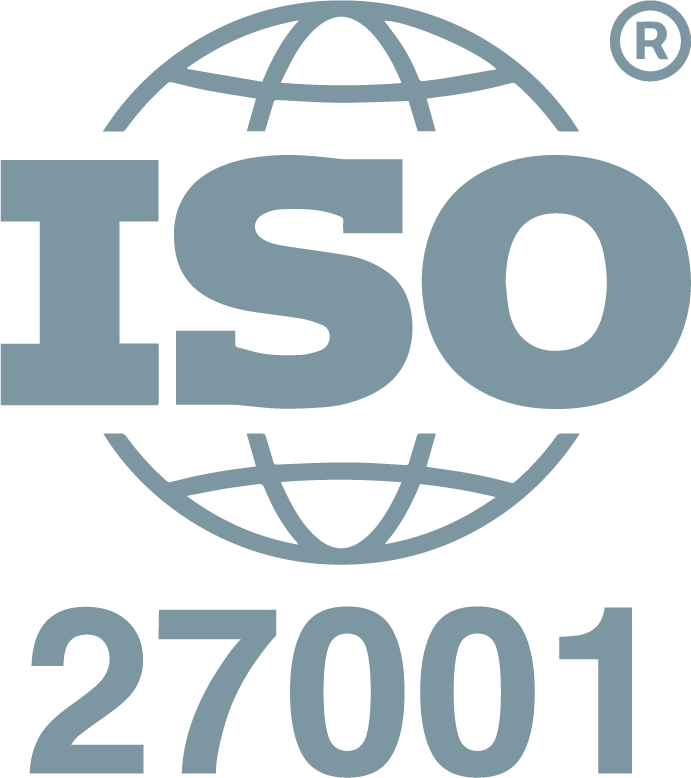 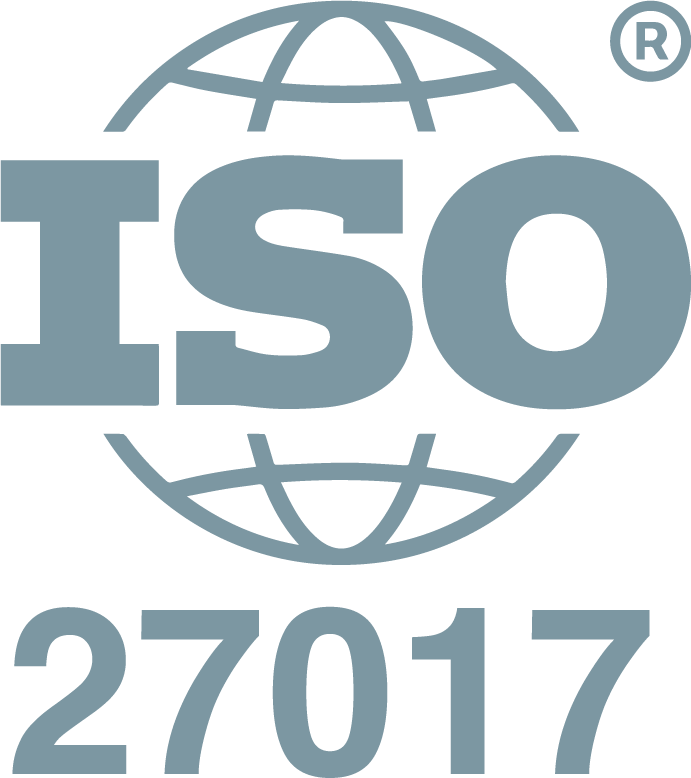 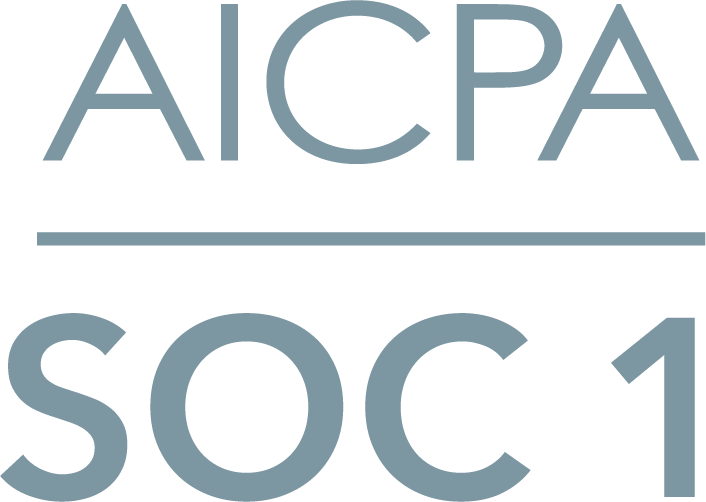 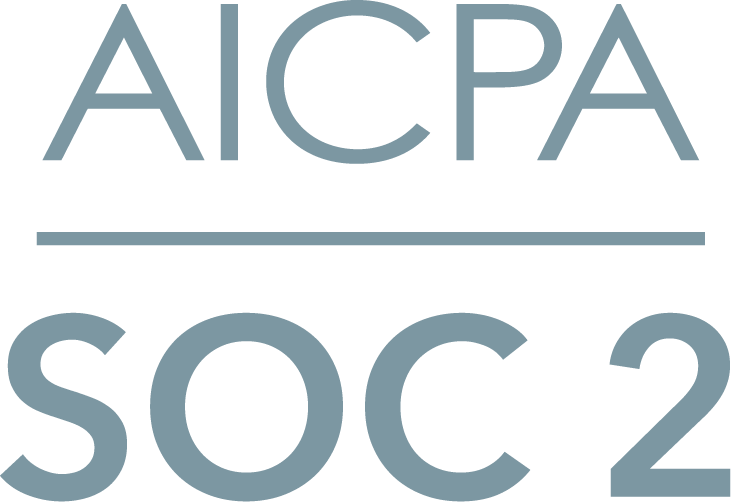 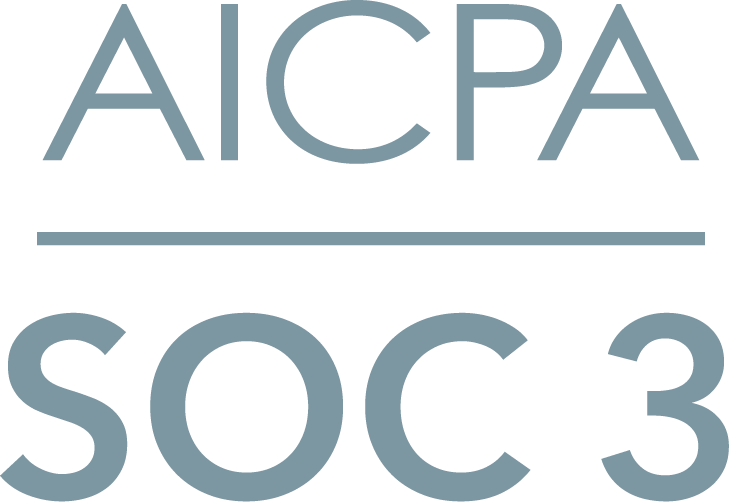 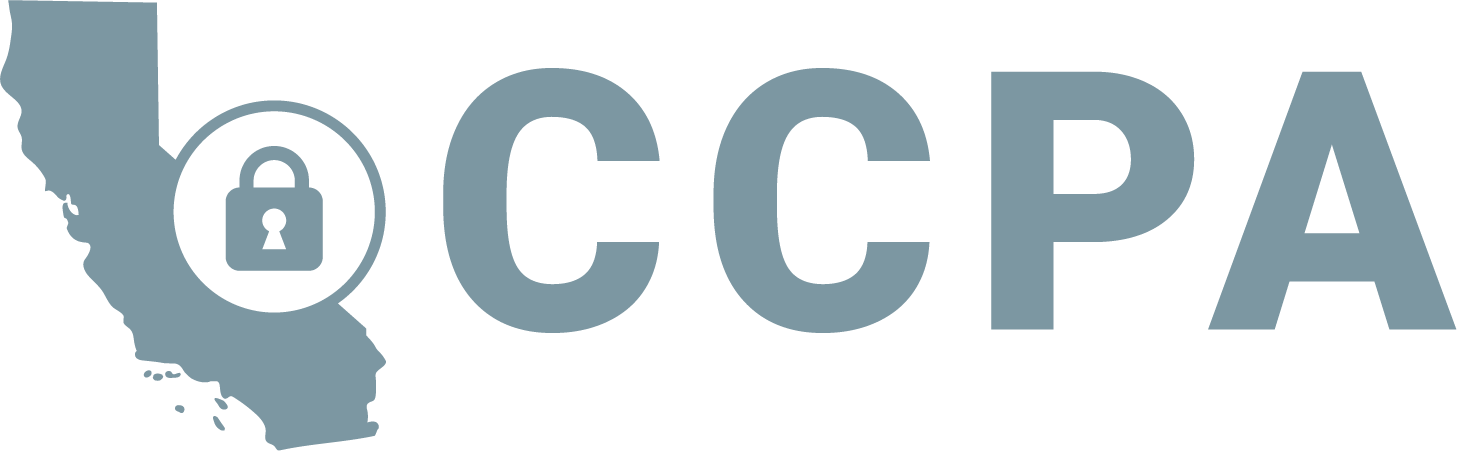 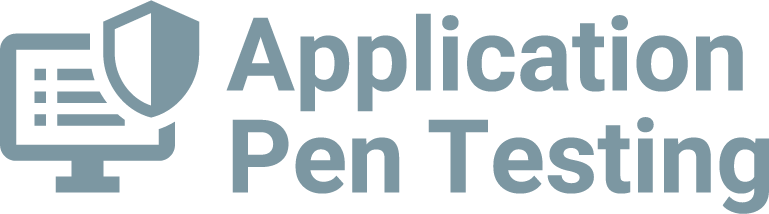 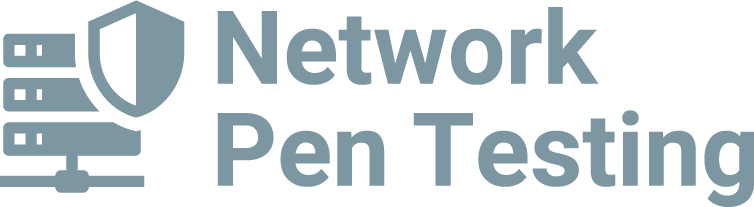 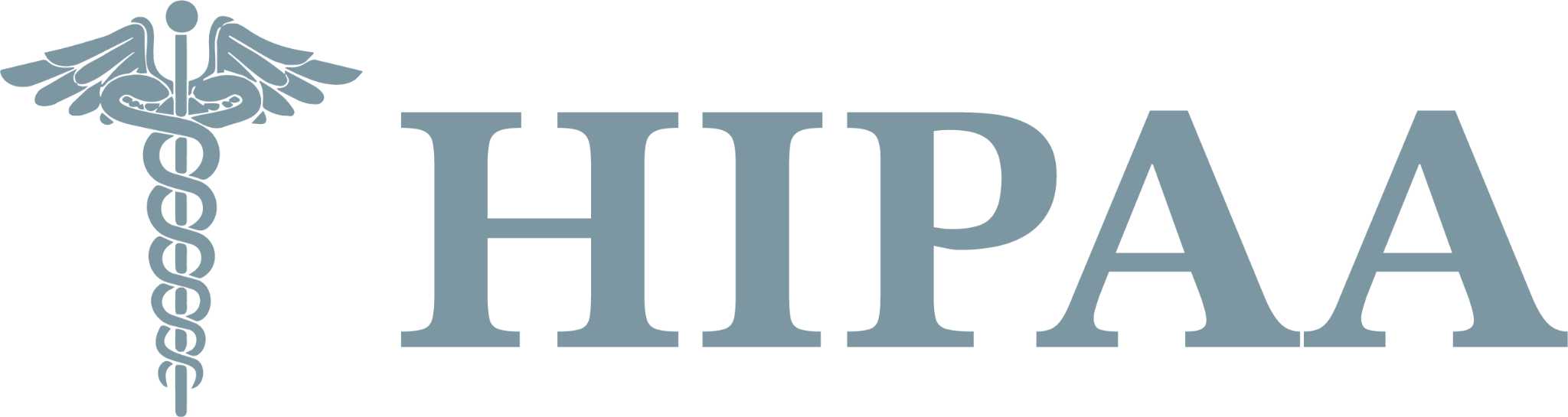 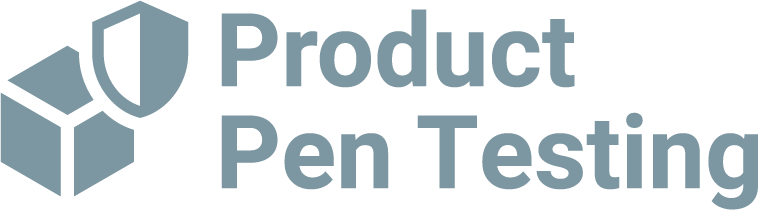 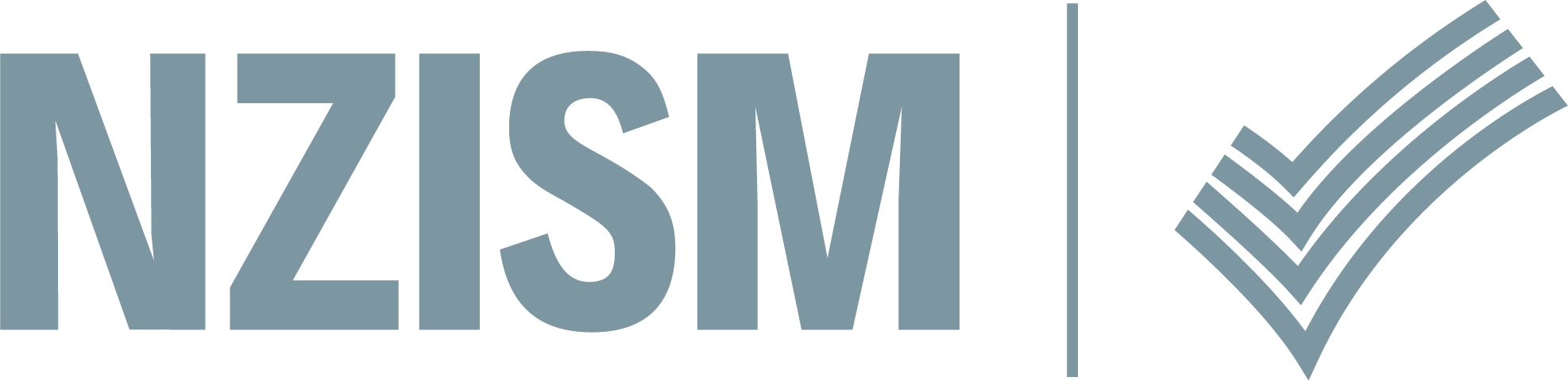 * Provided via AWS security controls.
[Speaker Notes: Jitterbit manages the security of the Harmony platform by applying a hybrid framework based on NIST, CISA, CSA, and CERT recommendations. This framework is categorized into three key layers.
Logical SecurityLogical security is comprised of all the security measures taken within the Harmony platform. These include the system architecture; major components; Harmony users, organizations, and roles; Harmony environments and access control; Harmony data storage; and Harmony security topologies.
Physical SecurityPhysical security involves the hosting of Harmony on cloud infrastructure. This section describes infrastructure compliance; physical and environmental security; high availability and fault tolerance; network security; secure design principles; change management; load balancing security; data storage; and data durability and reliability.
Organizational SecurityOrganizational security covers operational best practices of leading cloud-computing providers around the world. This includes confidentiality; the personnel policy; internal team-specific operating procedures and policies; reporting of system status; identity and access management; patch management and high availability; and capacity management.
In addition, Jitterbit develops and improves its applications by using sound software-development lifecycle (SDLC) practices, including, but not limited to, :
Identifying vulnerabilities from outside sources to drive change and code improvement.
Applying hardware and software patches. Jitterbit is responsible for code changes and Amazon Web Services (AWS) is responsible for providing hardware patches; our virtual environment allows us to apply code changes and hardware patches without any downtime.
Providing secure authentication and logging capabilities.
Ensuring that Personal Identifiable Information (PII) is not used in test environments.
Following secure coding practices according to an SDLC policy and addressing the security training needs for the development team.
Checking for security flaws as prescribed by the Open Web Application Security Project (OWASP), such as injection flaws, buffer overflows, cryptographic errors, error handling, etc.
Assessing for vulnerabilities on every release.
Conducting annual penetration testing.]
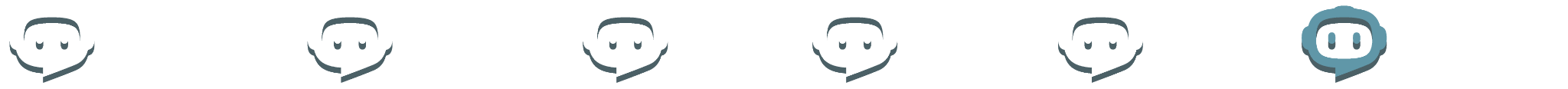 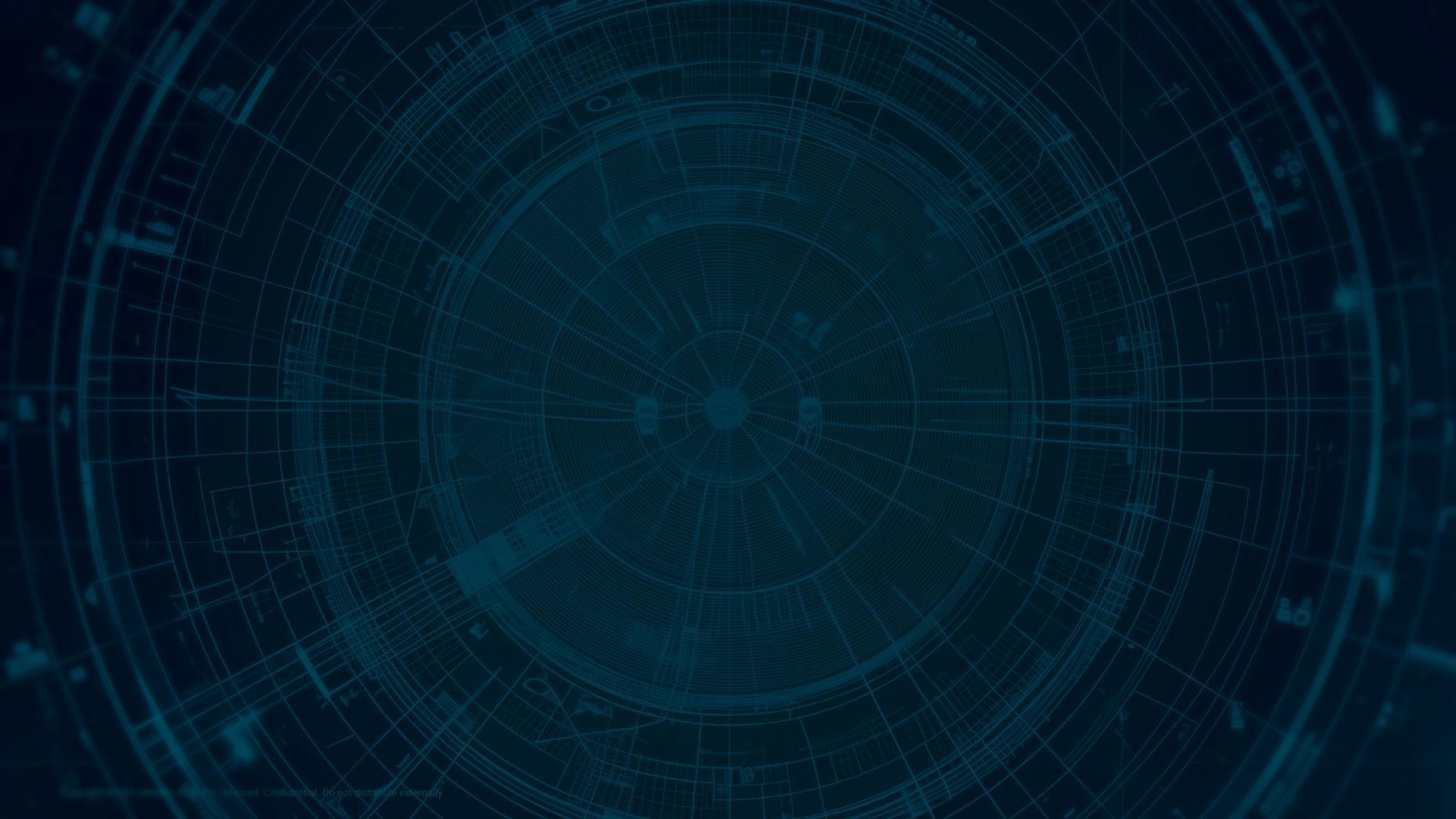 Jitterbit Harmony: unificada com IA, plataforma low-code
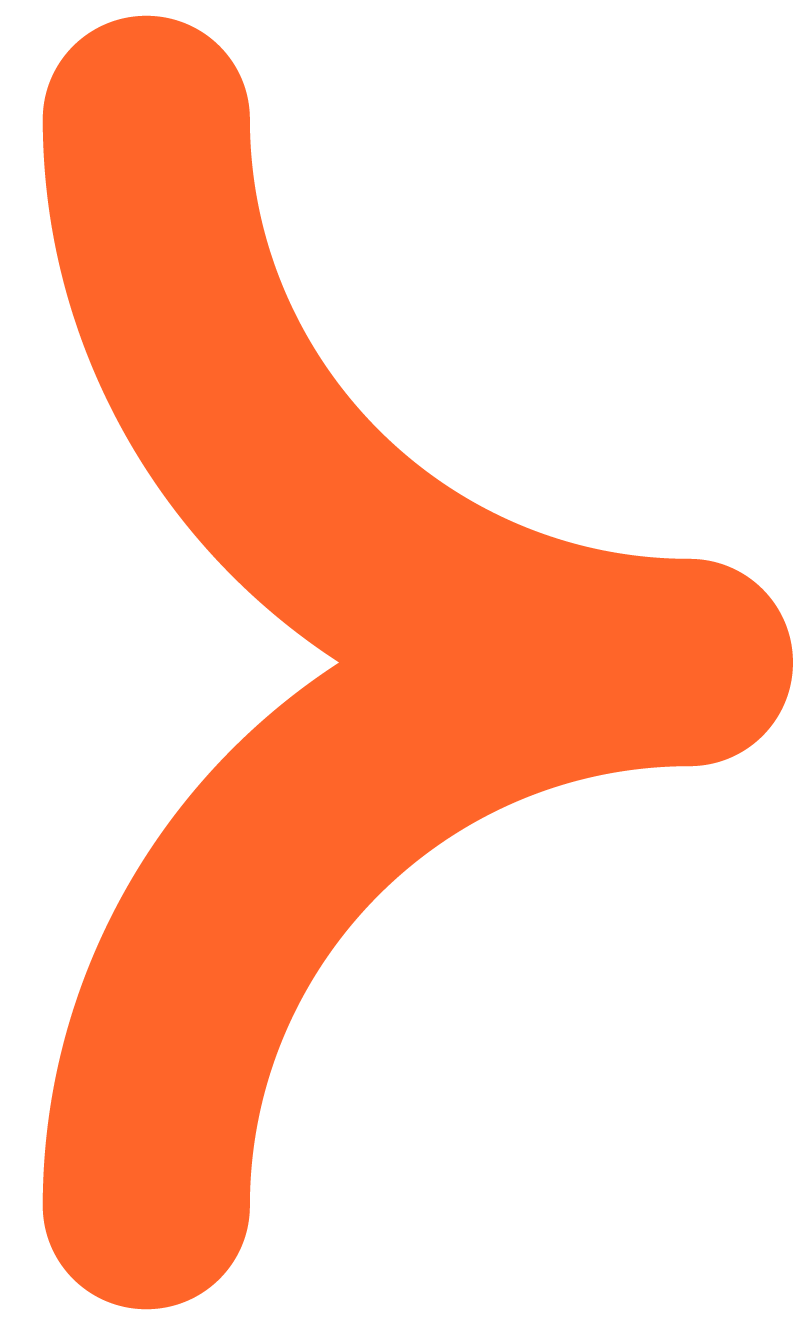 Capacitando as organizações a criar agentes de IA e automatizar a transformação dos negócios
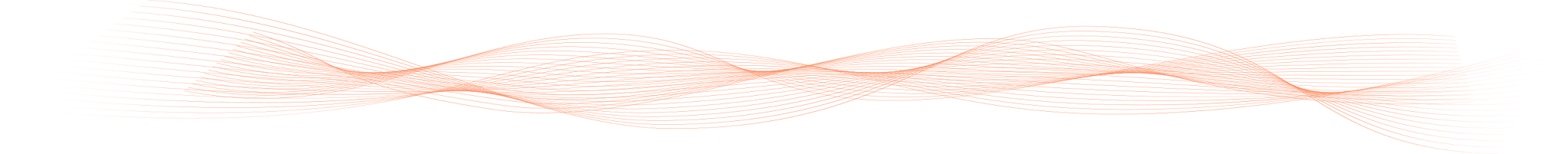 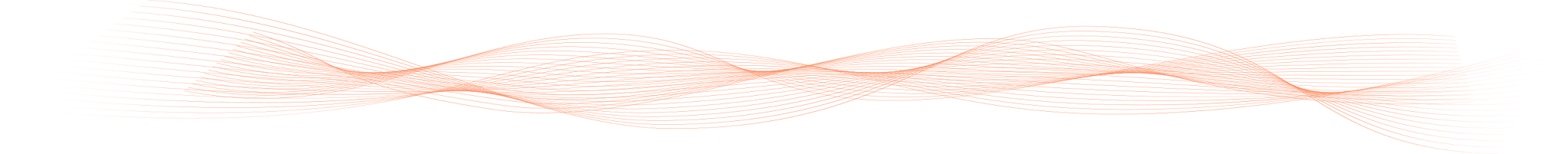 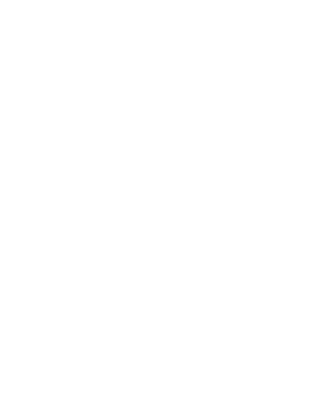 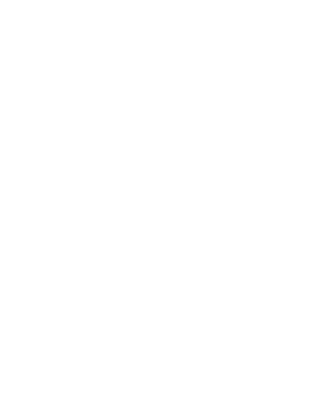 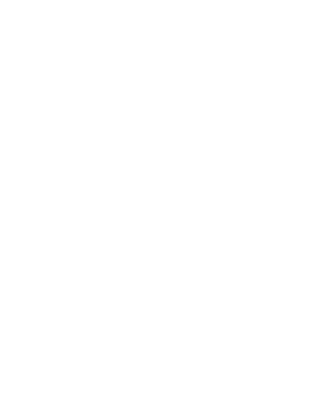 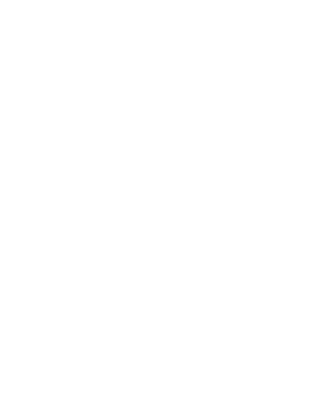 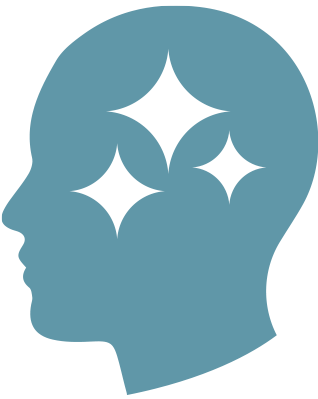 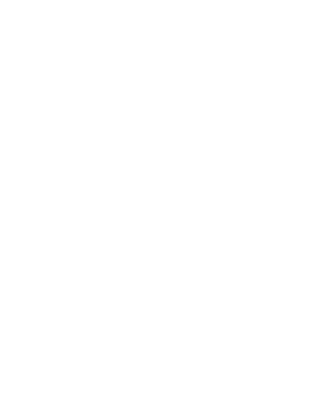 Agente de Base de Conhecimento
Agente de Serviços
Agente de Terceiros
Agente de Colaboradores
Agente de Vendas
Agente
Customizado
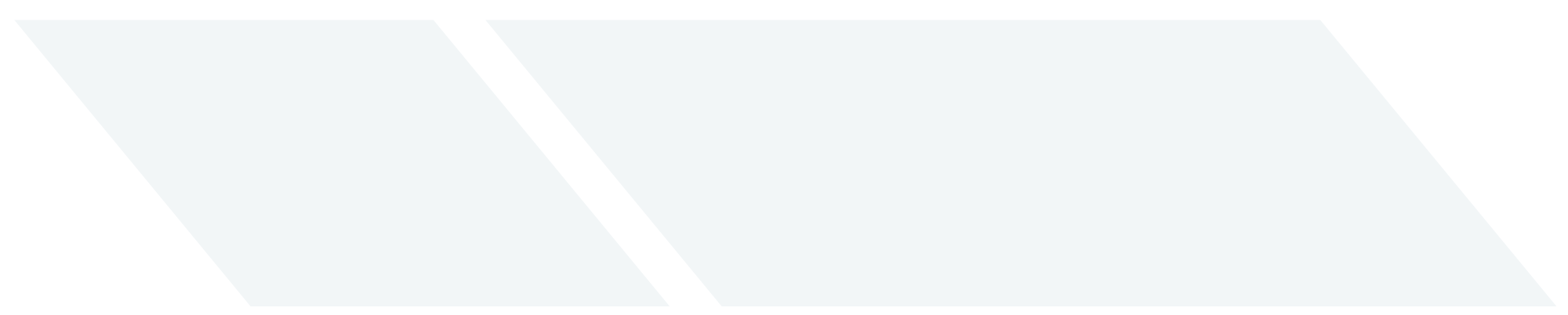 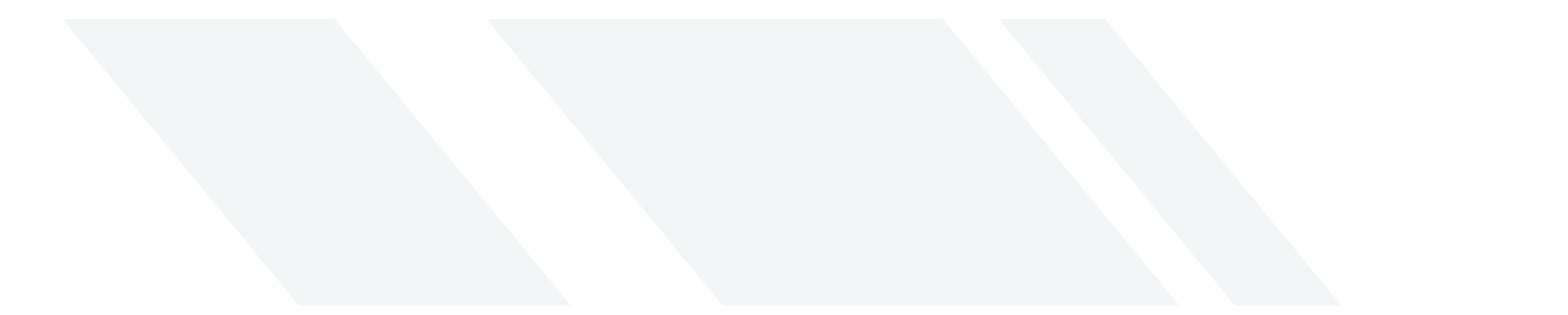 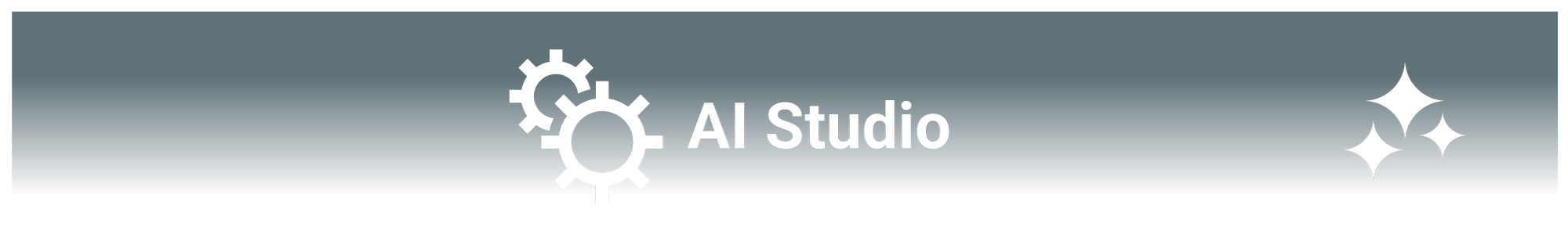 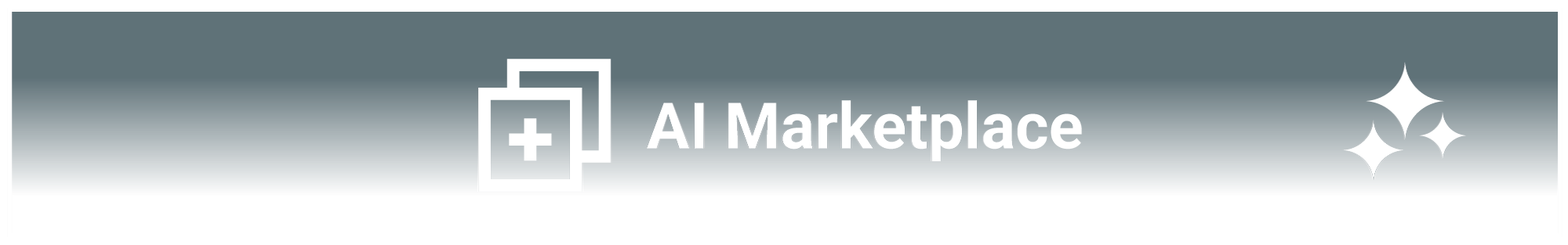 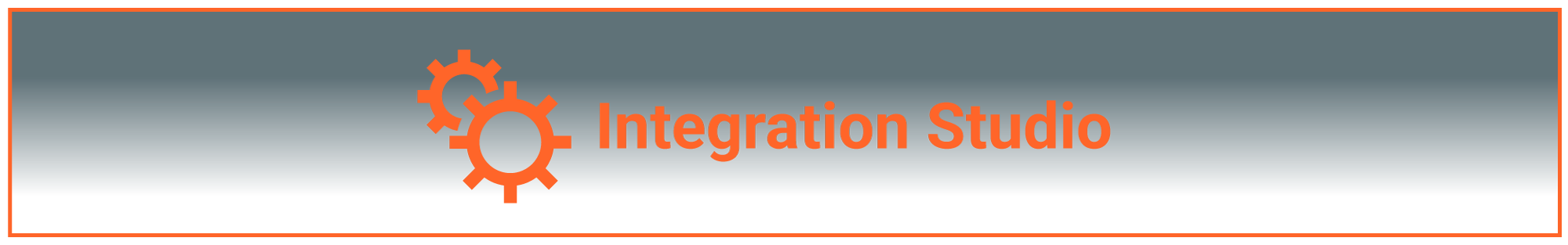 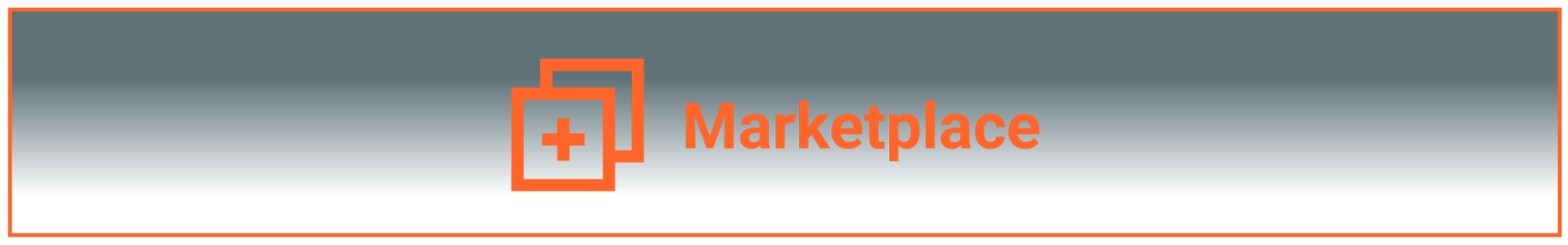 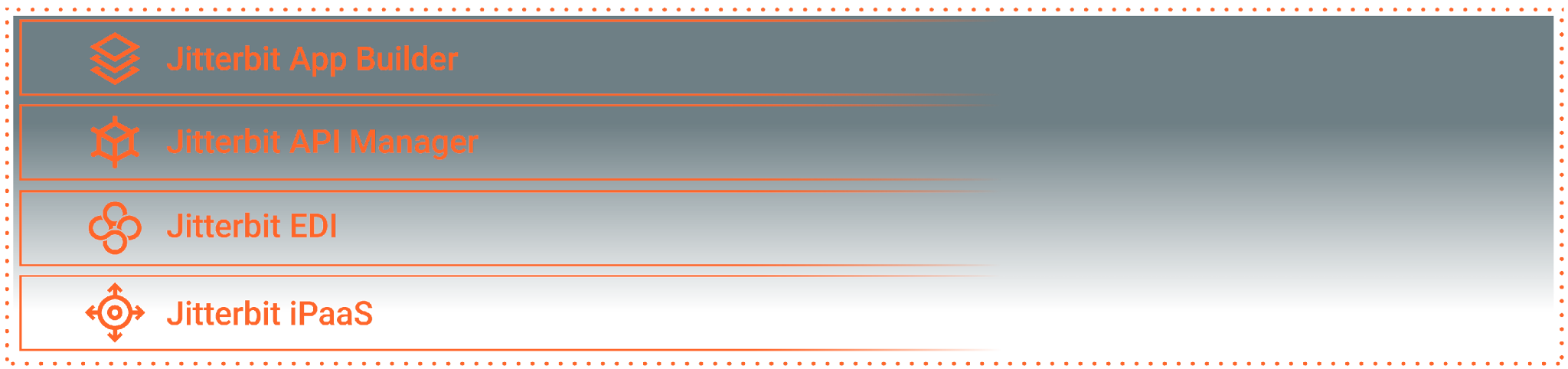 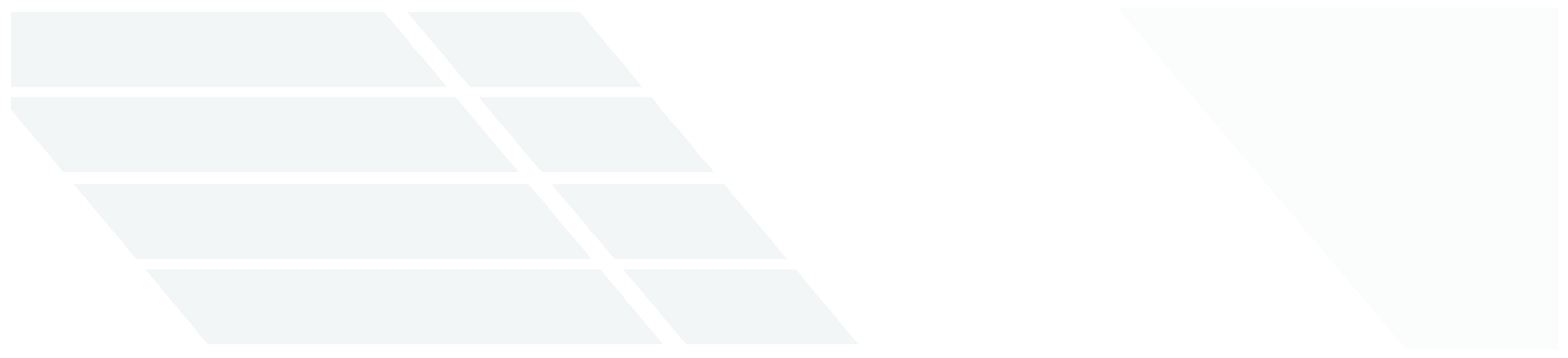 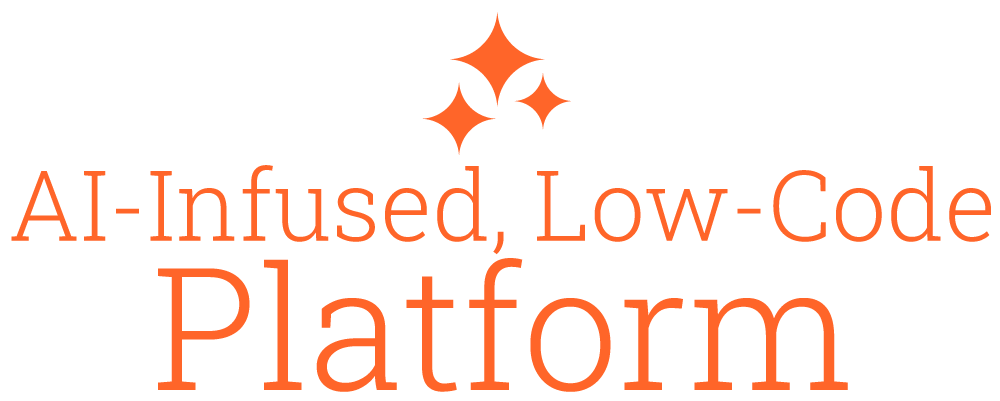 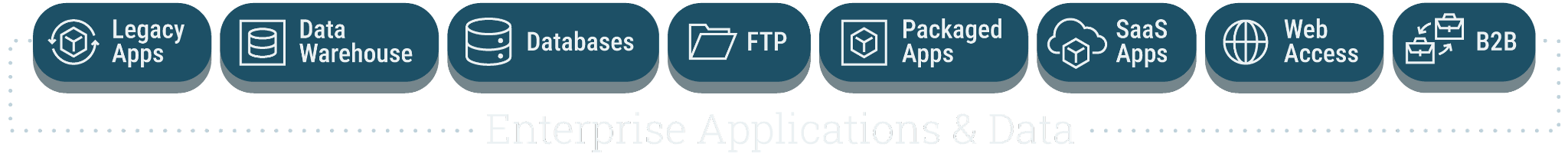 [Speaker Notes: Important notes:Is ‘AI Studio’ different from Integration Studio?No. It’s the same product feature. The use of ‘AI Studio’ is forward-looking to help communicate where AI agents will be designed and built within the Harmony platform. 
Is ‘AI Marketplace’ different from Jitterbit Marketplace?No. It’s the same product feature. The use of ‘AI Marketplace’ is forward-looking to help communicate where AI agents and related services can be sourced from Jitterbit and other vetted third parties.

Please reference this FAQ for additional details: https://docs.google.com/document/d/1V1InybpUctqxaRIJtAfA1nui8Rytf2p95OsVUrIVUKo/edit?usp=sharing]
Exemplos de Casos de Uso
Jitterbit EDI
Simplificando a gestão de EDI para uma integração sem falhas
Instruções
O deck é uma extensão do deck corporativo de Ponto de Vista (POV) para conversas que exigem um mergulho mais profundo no Jitterbit EDI. Ele oferece uma visão geral de alto nível dos recursos do Jitterbit EDI, seus benefícios, e como ele se encaixa na plataforma Harmony. Conteúdo do deck: 
Uma breve visão geral da plataforma Harmony
Tendências do setor que impulsionam a necessidade dessa solução
Personas/perfis de usuários de EDI
Visão geral do produto
Recursos e benefícios
Diagrama do fluxo do produto EDI
Provas de eficácia

Como apresentar
Confira os pontos de fala destacados na seção de Notas do Palestrante do deck. Use-os como guia para adaptar sua apresentação ao público e aos objetivos.
Adicione sua foto e informações de contato no último slide, no espaço apropriado 

Os slides do apêndice incluem um estudo de caso de cliente, slides de arquitetura, tabelas detalhadas de recursos e mais. Também há um slide com casos de uso verticais que abrange diversos setores (varejo, automotivo, telecomunicações, entre outros). Por exemplo, se você estiver conversando com um prospect ou cliente do varejo, destaque os casos de uso dessa categoria para tornar a mensagem mais impactante. Dúvidas? Entre em contato com productmarketing@jitterbit.com.
[Speaker Notes: add a description of each persona, what is important for each of them, and what role they play]
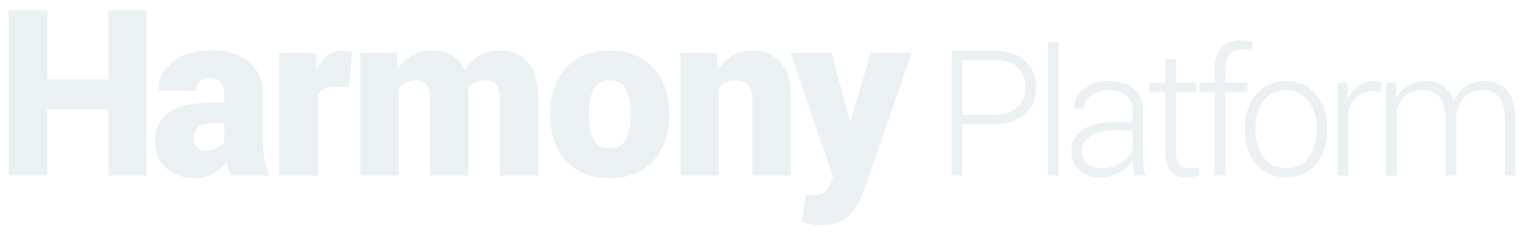 Integração Low-Code, Orquestração, Automação e Desenvolvimento de Apps com AI-Infused
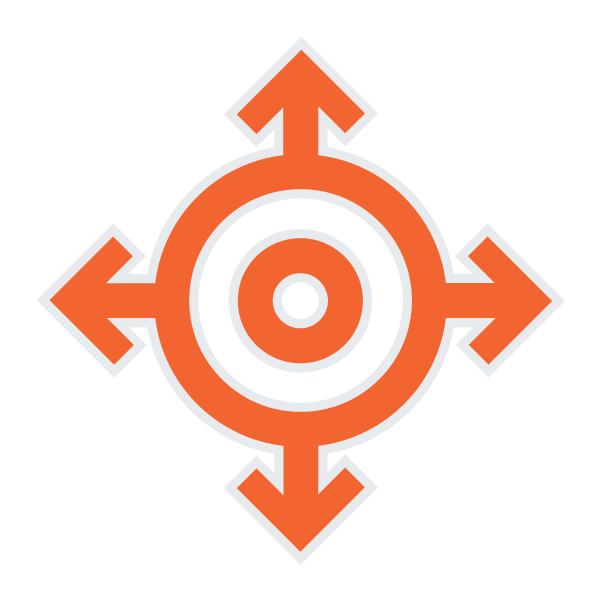 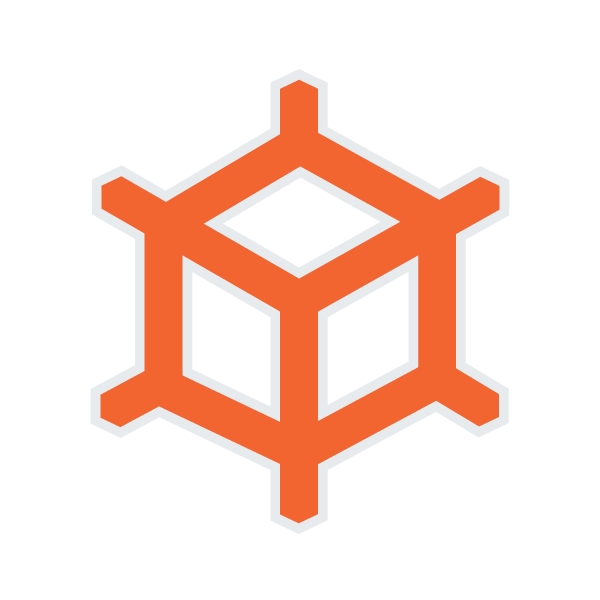 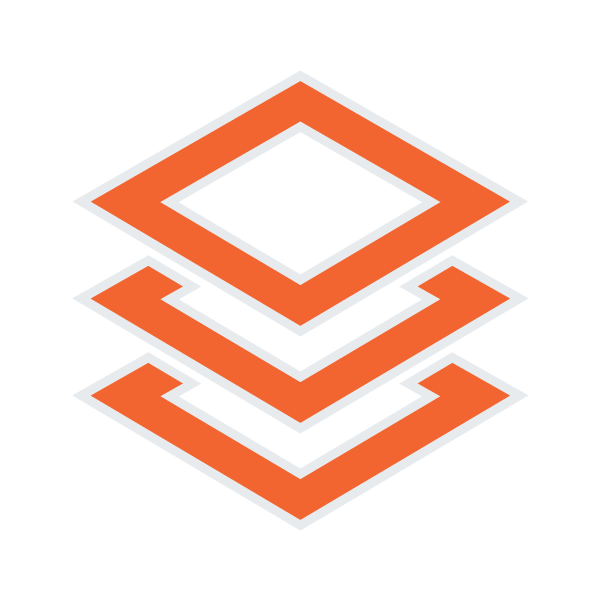 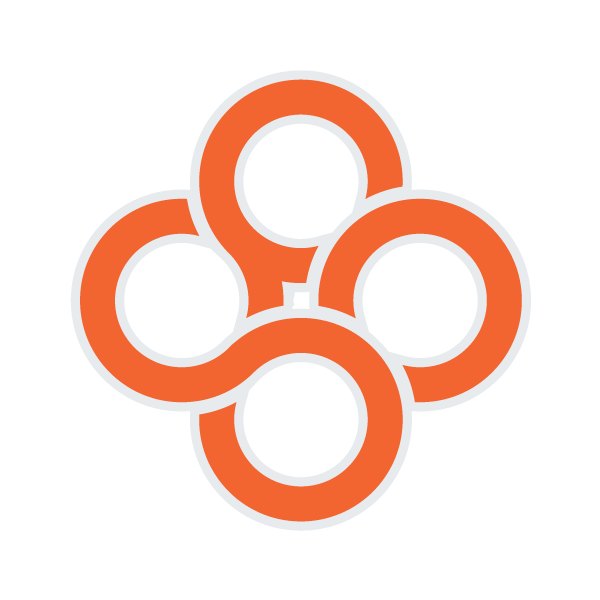 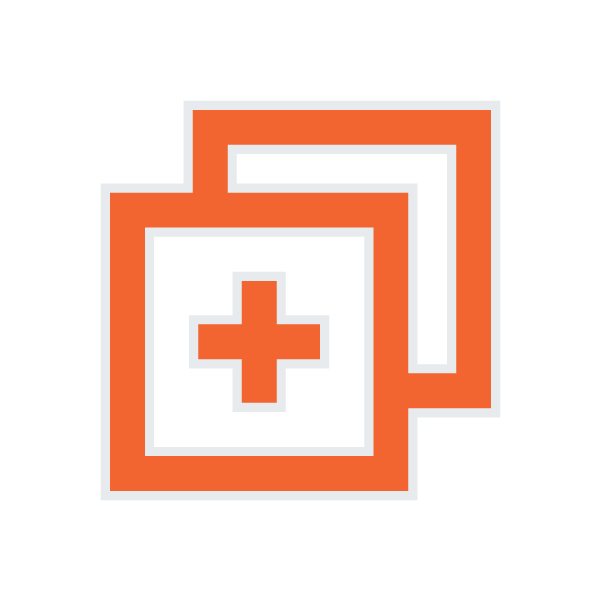 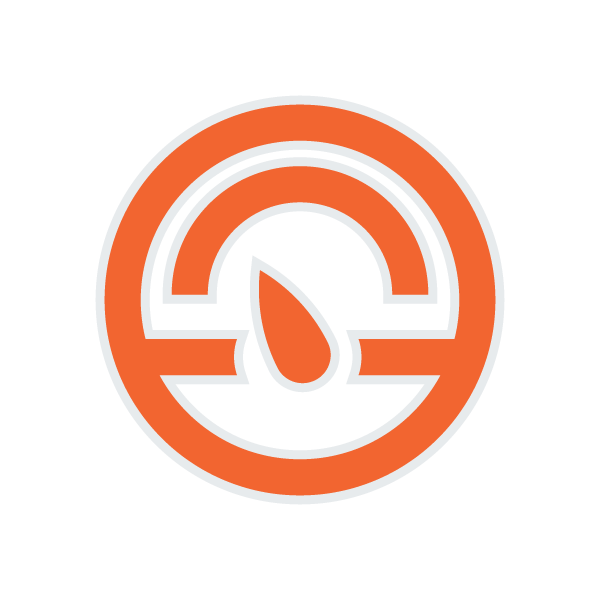 APIManager
AppBuilder
Management Console
iPaaS
EDI
Marketplace
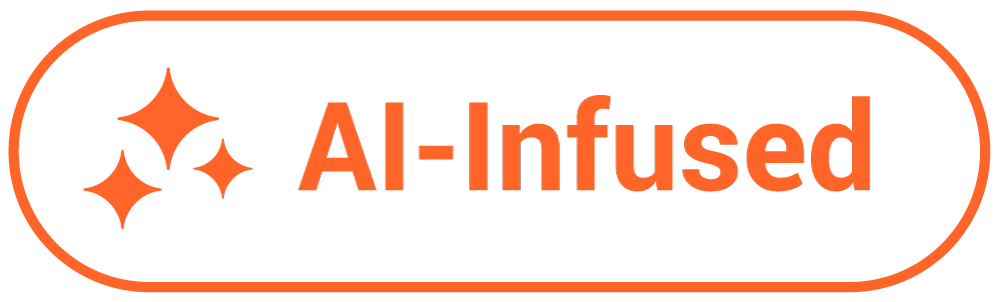 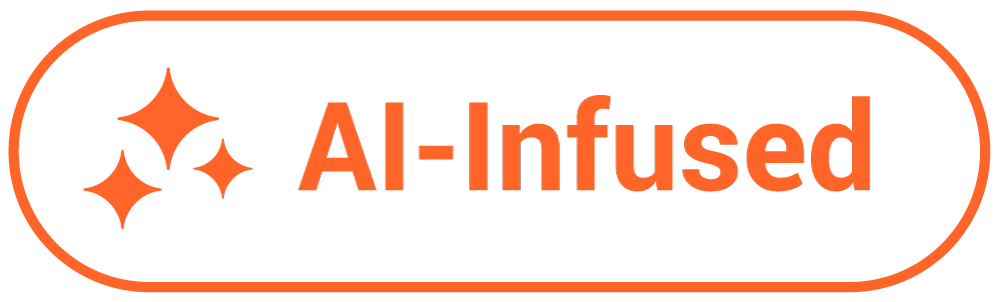 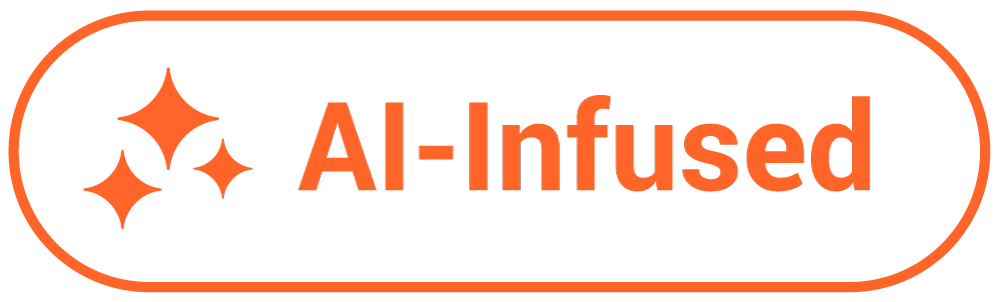 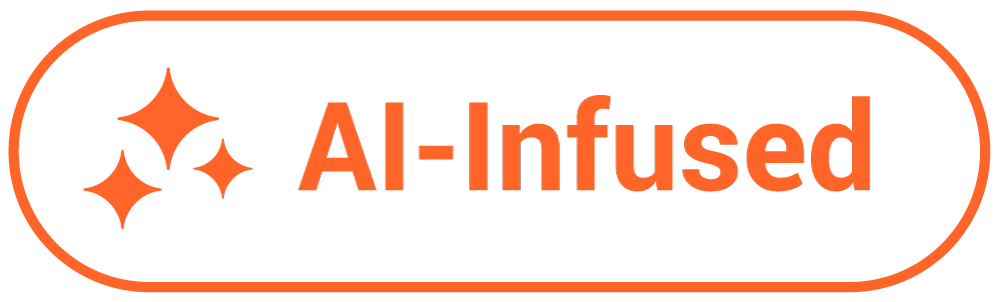 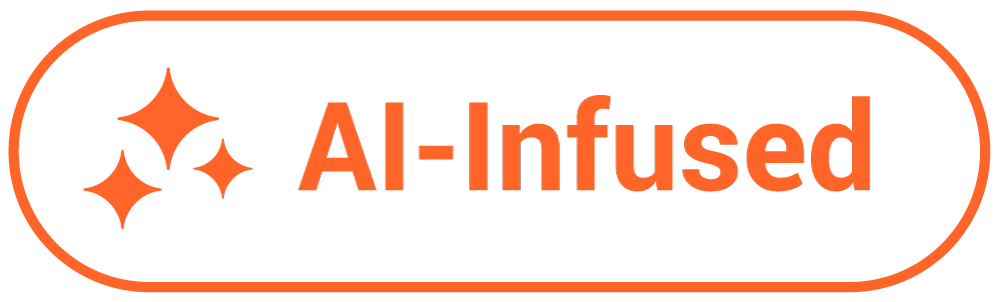 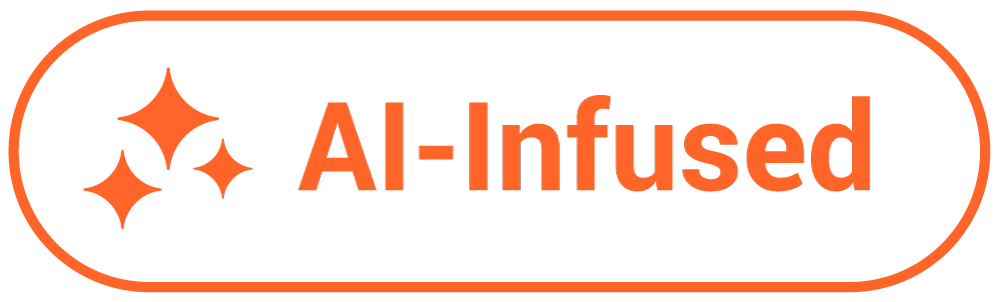 Construa, gerencie e mantenha integrações
Crie, controlee consumasuas APIs
Construa, gerencie e mantenha aplicativos web e mobile
Construa, gerencie e monitore atransferência de documentos EDI
Obtenha integrações pré-construídas certificadas
Gerencie, monitore e administre projetos em um só lugar
[Speaker Notes: Jitterbit Harmony is a unified AI-infused low-code platform for that delivers integration, orchestration, automation and app development solutions that accelerate business transformation, boost productivity, and unlock value.
With Harmony, you can:
Integrate data and applications efficiently
Simplify B2B and EDI connectivity
Manage APIs at scale
Create business apps quickly
Empower everyone to work faster with the power of AI]
EDI baseado em nuvem é essencial para otimizar operações e aumentar a agilidade dos negócios
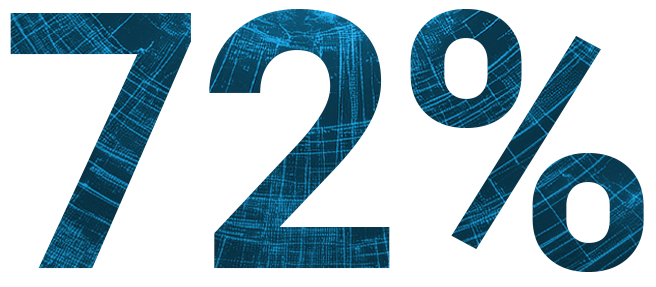 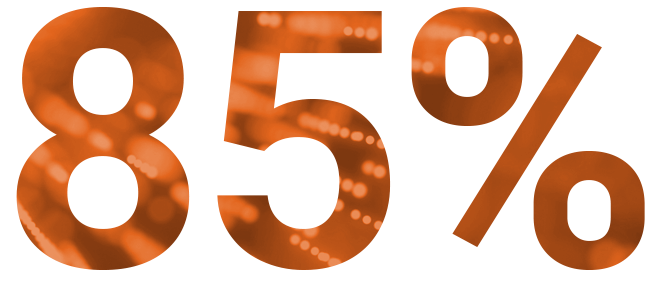 das empresas B2B priorizamconsolidar o e-commerce em uma única plataforma (Shopify)
dos executivos de TI relatam retorno positivo sobre o investimento em projetos de GenAI (Dataiku)
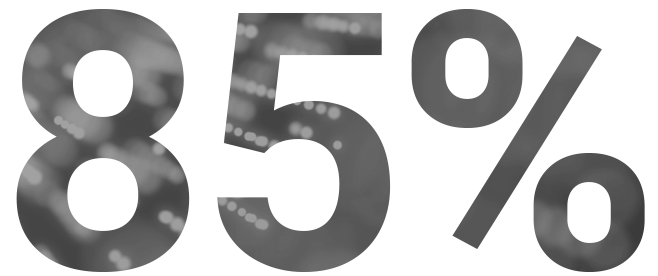 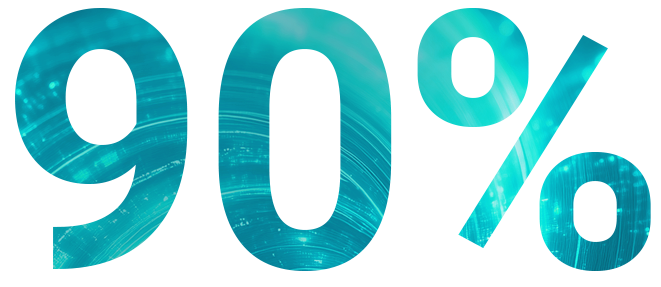 dos compradores B2B consideram a integração tecnologias um fator importante na pré-seleção de fornecedores (Inbox Insight)
das transações da cadeia de suprimentos são gerenciadas por meio de EDI (IBM)
Tendências da Indústria de EDI – O que estamos observando
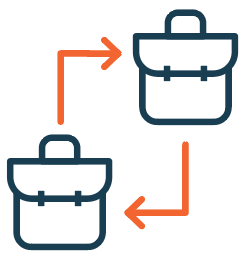 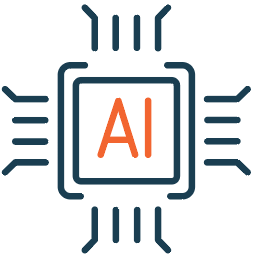 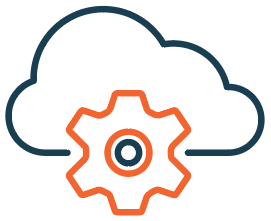 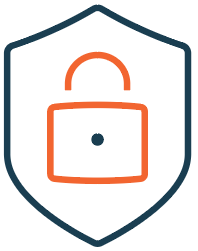 Integraçõesassistidas por IA
Adoção desoluções em nuvem
Segurança aprimorada
IntegraçõesB2B omnicanal
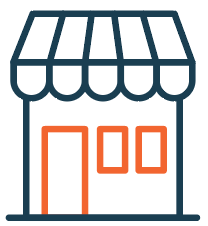 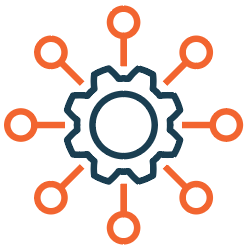 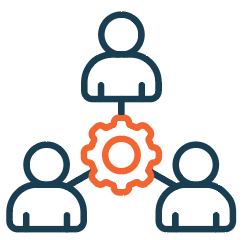 Uso crescente em diversos setores: saúde, logística, governo
Suporte amúltiplos padrões EDI (X12, EDIFACT)
Demanda crescenteentre pequenas e médias empresas
Perfil de Usuários EDI
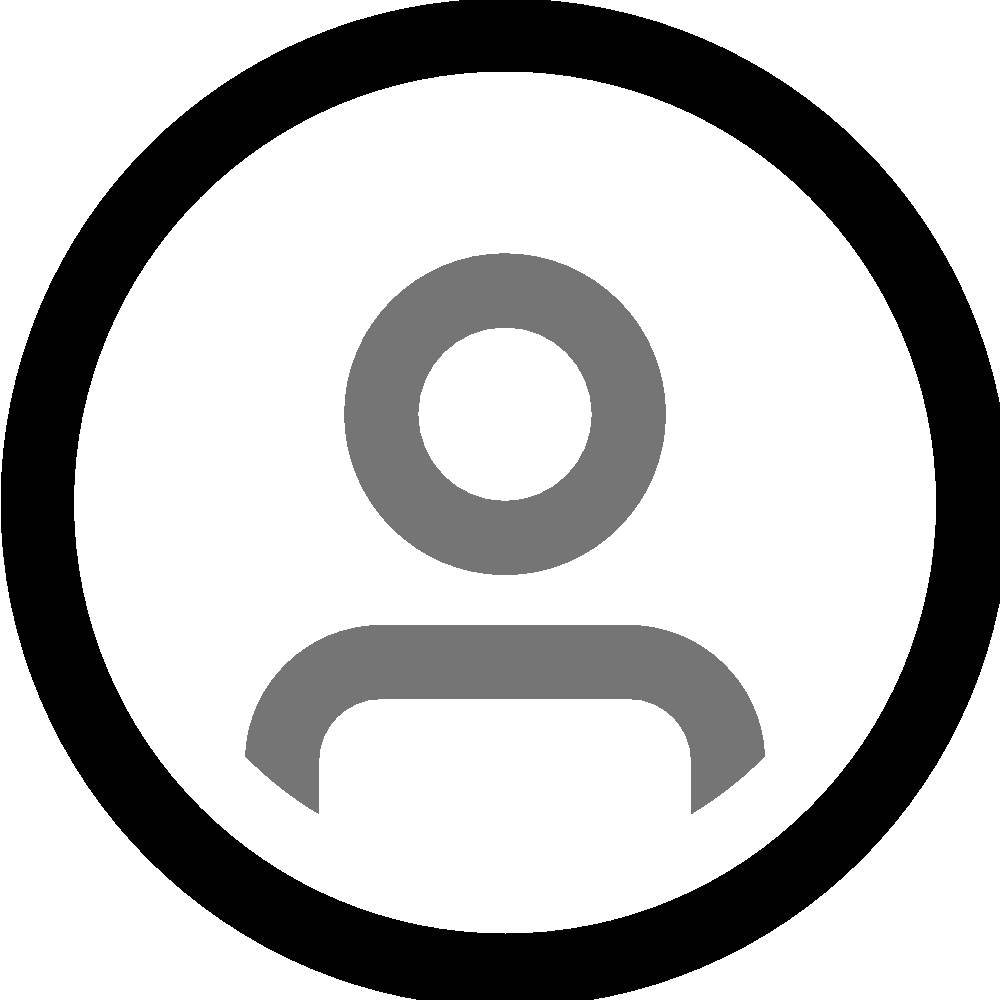 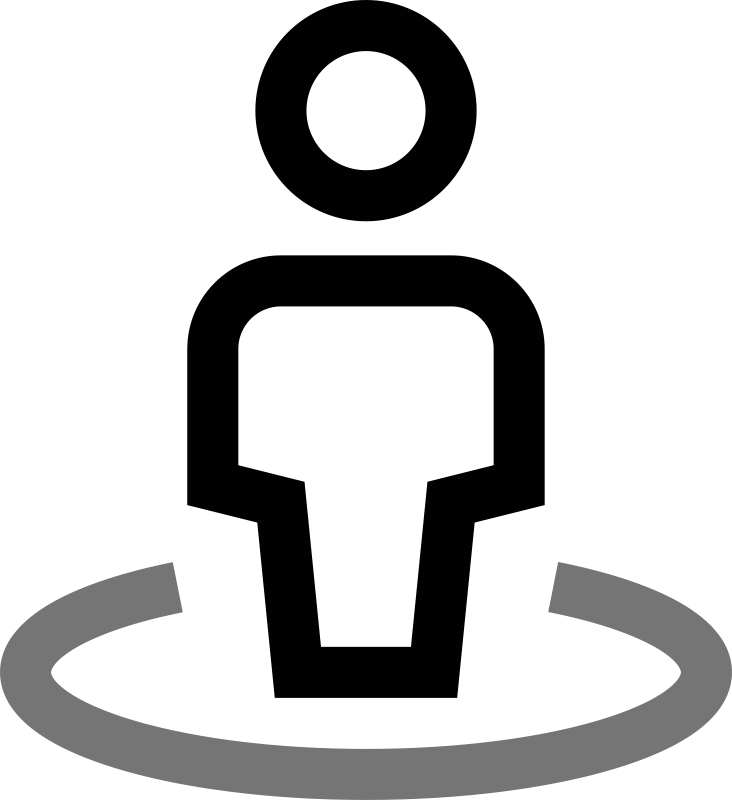 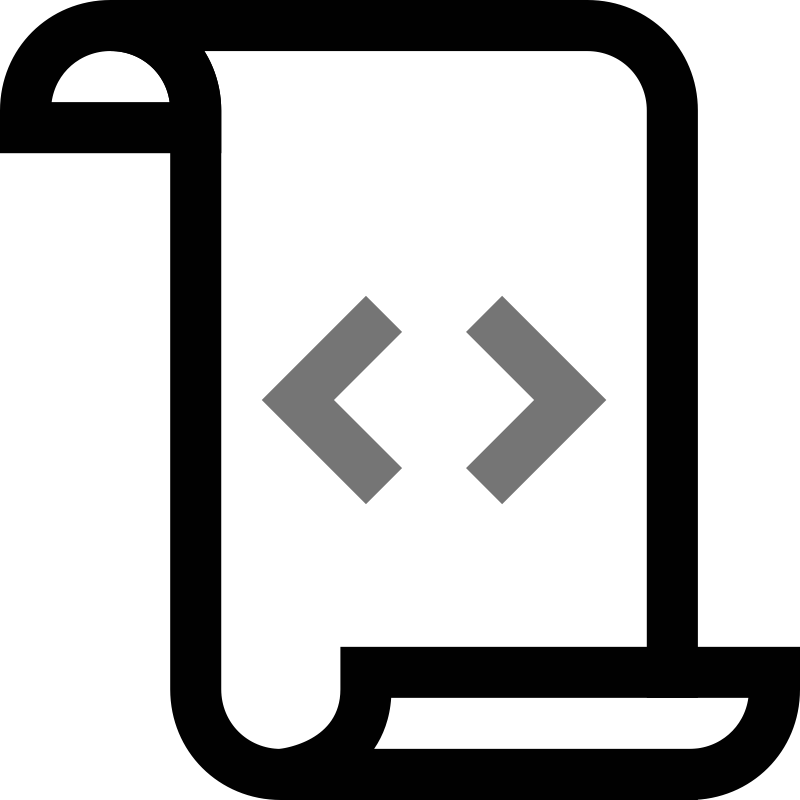 Desenvolvedores


Gerencia integrações EDIno Integration Studio
Configura e testa parceiros comerciais e suas configurações
Administrador/Tecnólogo
de Negócio

Gerencia a configuração do EDI e parte dos testes
Utilizado por desenvolvedores como recurso de EDI e ERP
Proprietário do Negócio


Conhece os requisitos de negócio dos parceiros comerciais
Monitora transações
Auxilia com conhecimento de ERP e fluxo de documentos comerciais
‹#›
[Speaker Notes: We have built this solution, for the key EDI users and to meet the needs of these profiles, I will walk you through those user profiles]
Visão Geral do Jitterbit EDI
O que é:
Uma solução de gerenciamento de EDI baseada na nuvem
Totalmente integrada ao Jitterbit iPaaS
Uma oferta de serviço estendida além da assinatura do Jitterbit iPaaS
Quais são os recursos do EDI:
Admin
Transações
Mensagens
Arquivar
Permite controle total sobre a configuração de parceiros comerciais EDI
Oferece aos usuários controle completo sobre suas transações EDI
Registro completo das transações EDI, comunicações e alterações de configuração
Visualização de todas as transações EDI arquivadas, podendo restaurá-las
Gerenciamento de parceiros comerciais EDI
Principais Recursos
Adicionar um Parceiro Comercial – Acesse uma biblioteca pré-existente de parceiros comerciais ou crie o seu próprio.
Criar um Fluxo de Trabalho – Selecione seu padrão EDI (X12, EDIFACT ou TRADACOMS), os documentos associados e suas versões.
Configurações de EDI – Insira as configurações para uso nas suas integrações.
Comunicação – Associe seu método de comunicação preferido com seus parceiros comerciais.  
Benefícios
Controle – Adicione, crie e edite parceiros comerciais sem precisar enviar solicitações.
Eficiência – Crie fluxos de trabalho facilmente utilizando EDI diretamente, sem depender de mapeamentos manuais.
Integração – Elimine a necessidade de softwares ou custos de serviços adicionais ao incluir conexões VAN, AS2, FTP e SFTP.
Trading Partners
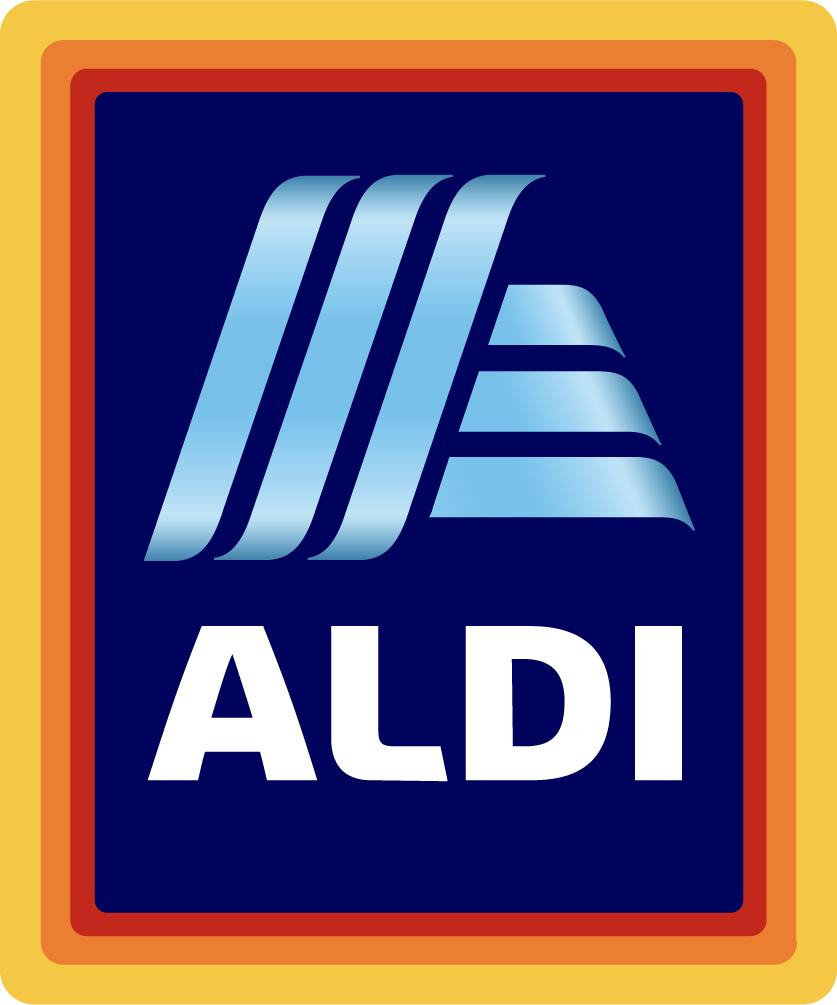 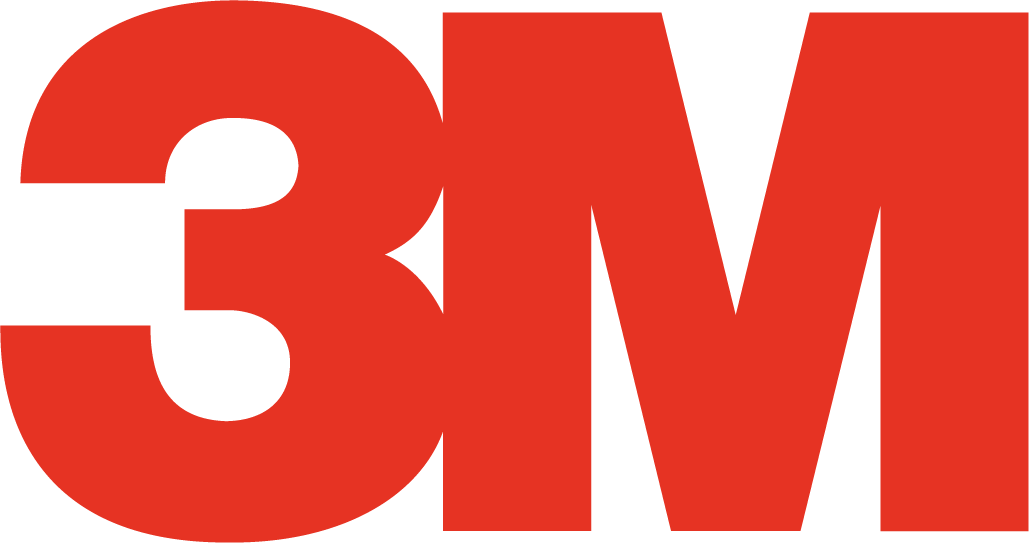 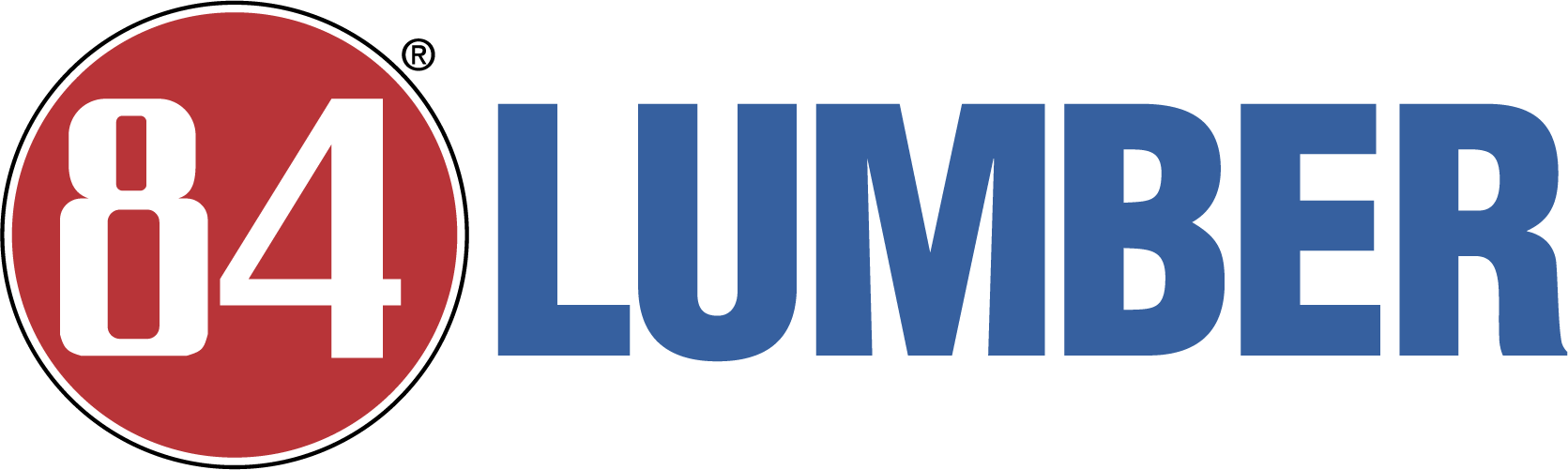 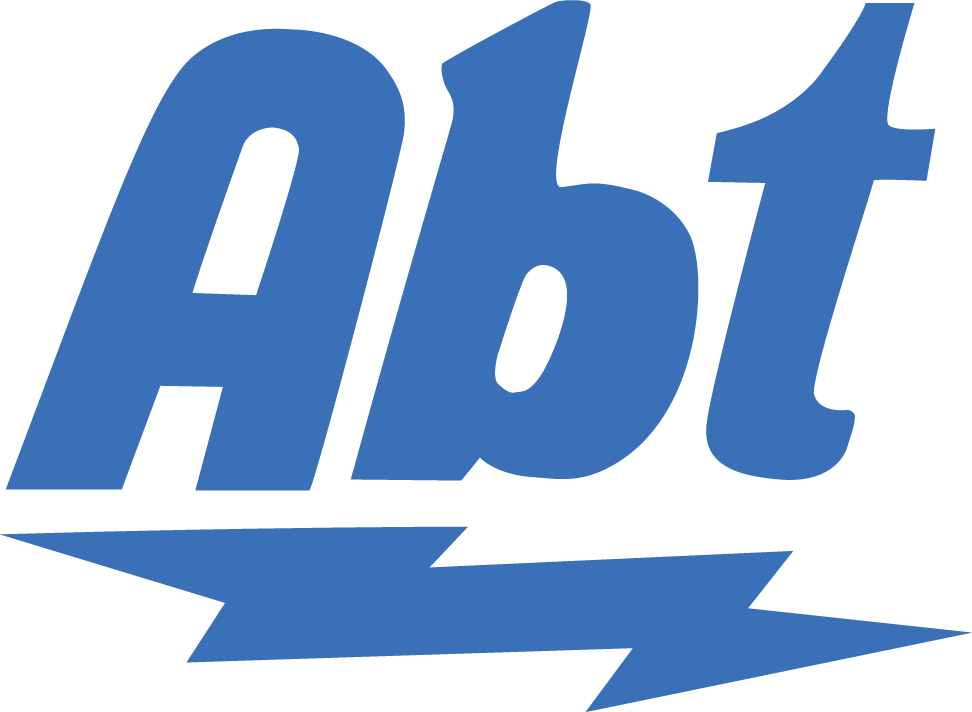 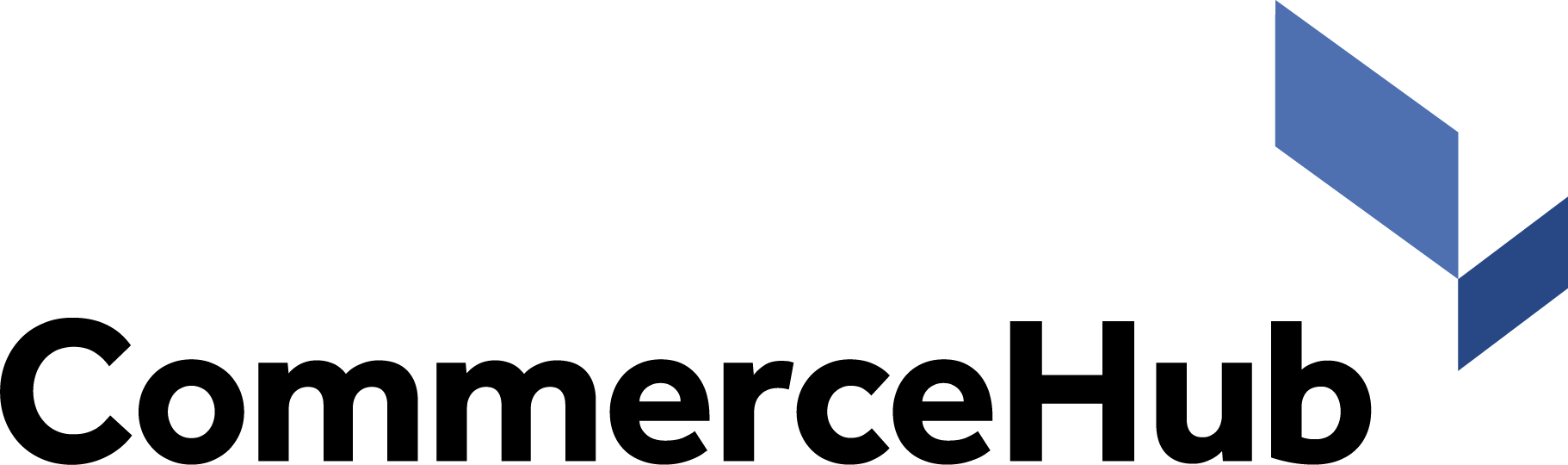 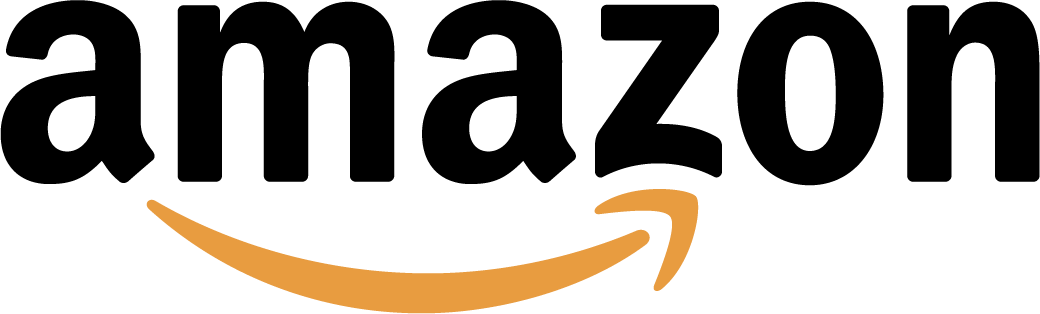 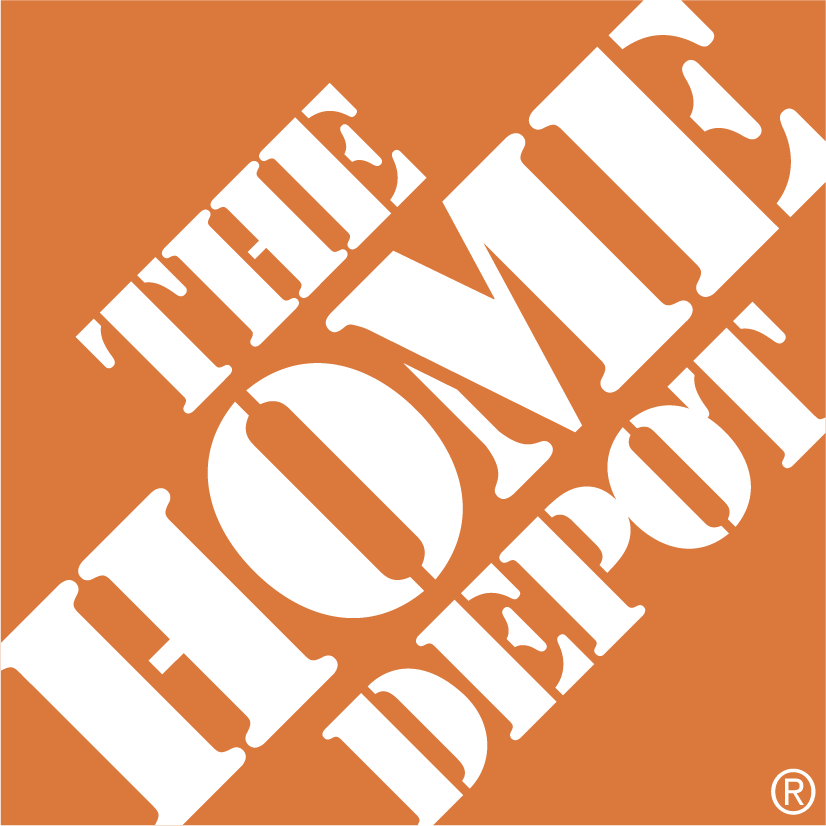 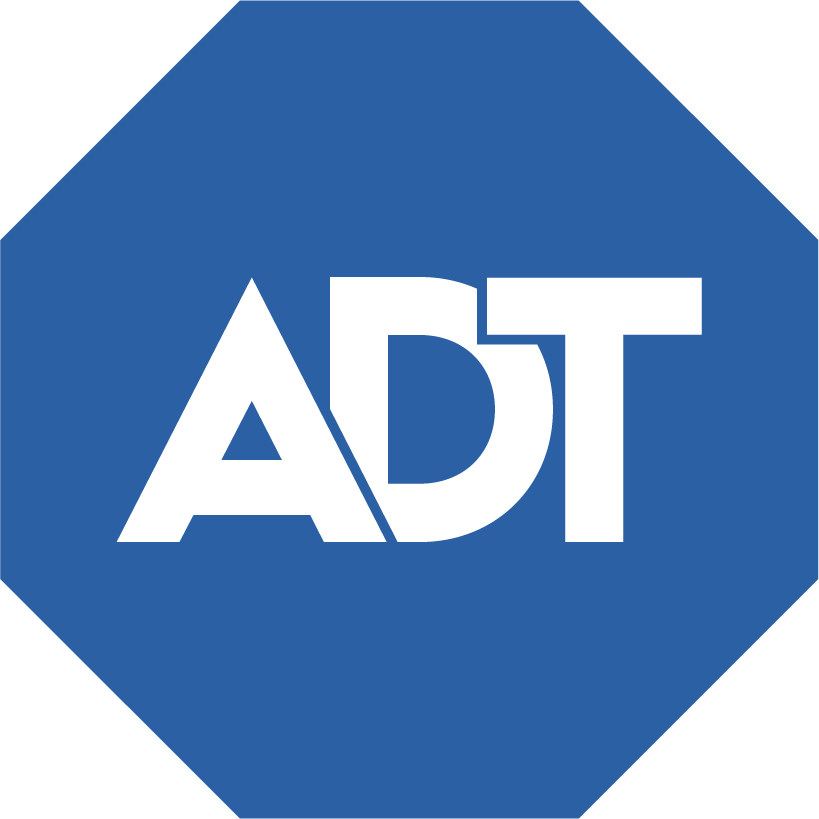 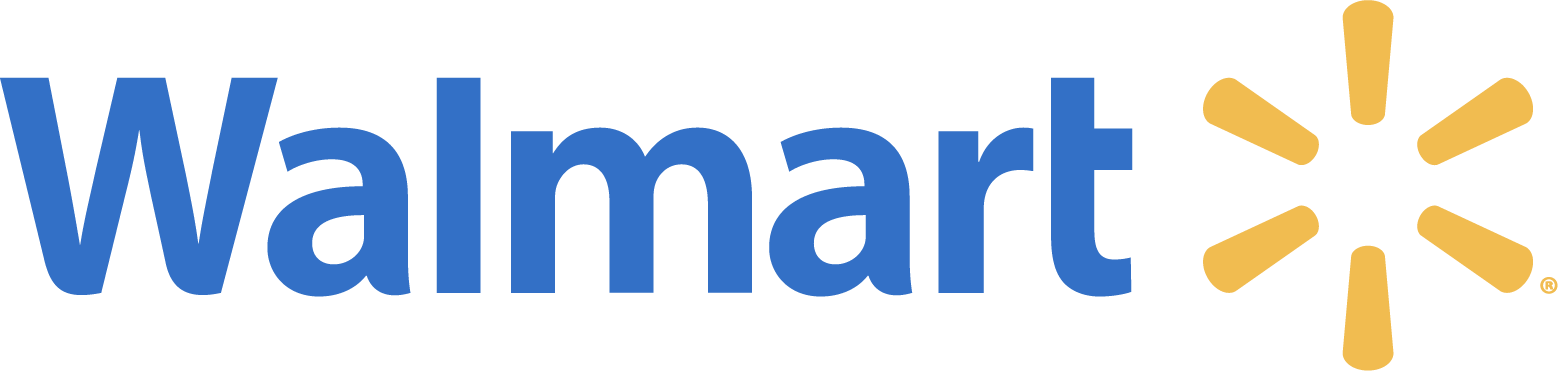 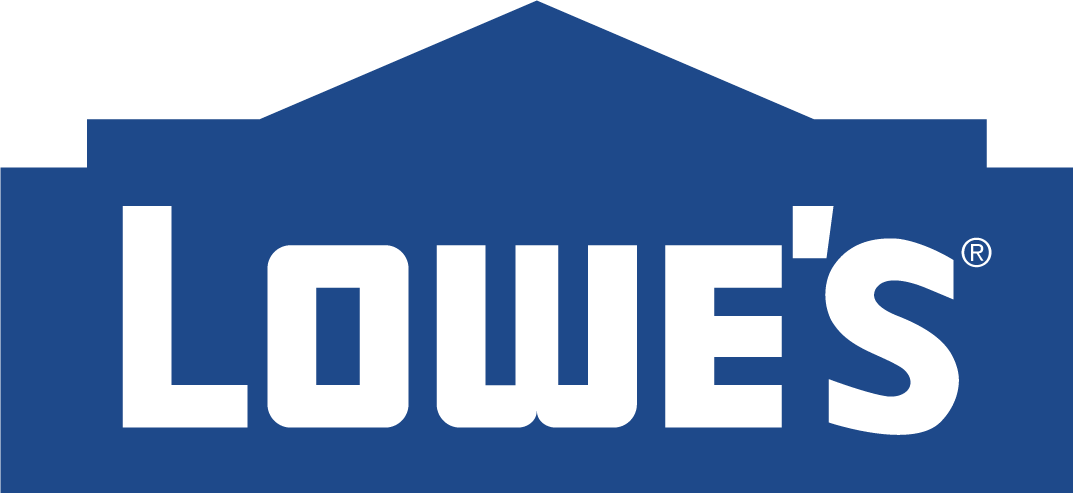 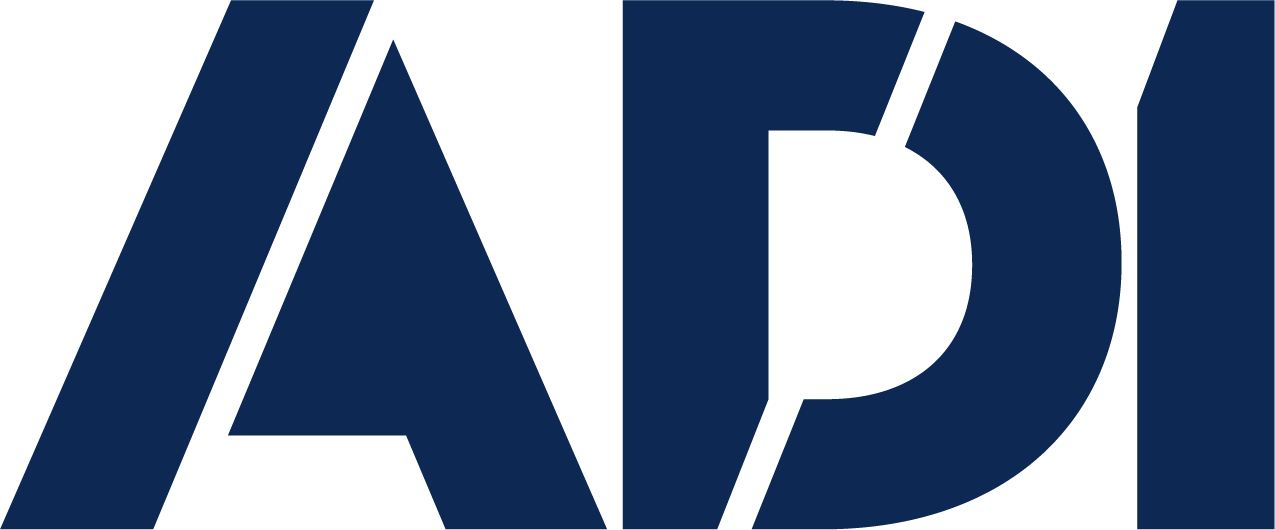 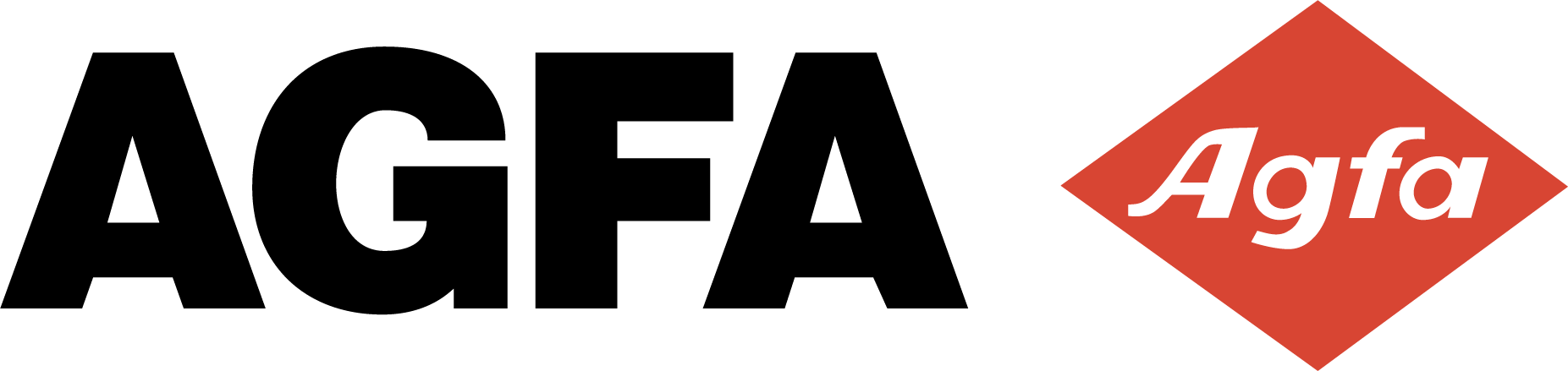 Acesso a transações EDI
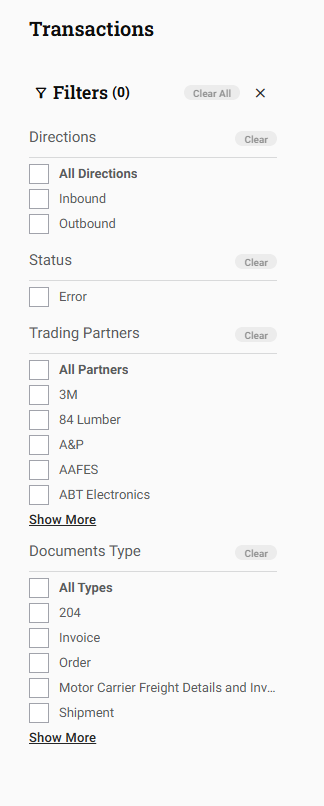 Principais Recursos
Visualizações de EDI – Visualize em vários formatos, incluindo HTML, EDI e EDIXml.
Filtros – Utilize filtros para refinar os resultados por Direção, Parceiro Comercial e Tipo de Documento.
Pesquisa Avançada – Realize buscas avançadas com diversas opções.
Reprocessamento – Reprocesse transações que falharam.
Benefícios
Monitoramento – Permite que usuários não técnicos monitorem e gerenciem suas transações EDI.
Localização – Encontre dados específicos de transações EDI com recursos de busca avançada.
Opções – Compare transações EDI baixando, imprimindo ou copiando os dados para desenvolvimento de integrações.
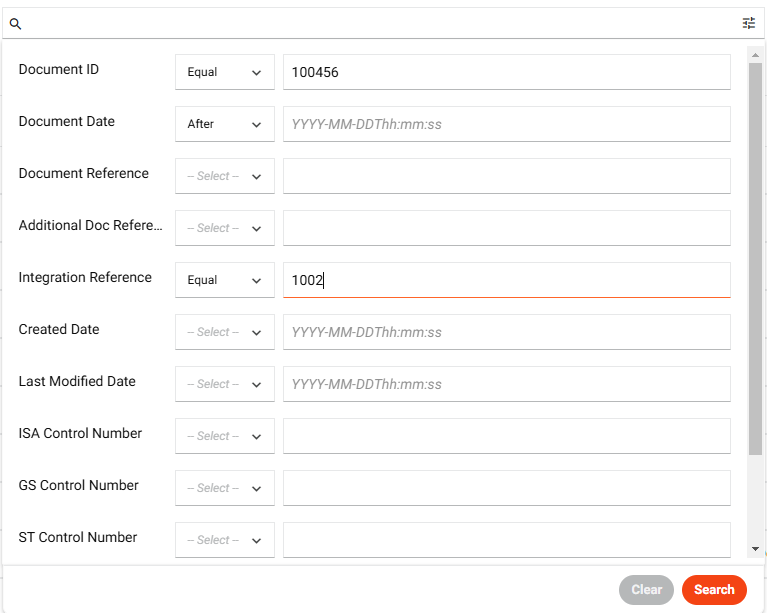 Proteção de Dados
Principais Recursos
PII – Permite que administradores ativem a proteção de dados pessoais (PII) e possam excluir ou eliminar documentos.
Arquivamento – Arquiva automaticamente transações de forma contínua, com suporte para retenção ilimitada de registros.
Criptografia em repouso – Garante uma camada extra de segurança com criptografia dos dados armazenados.
Benefícios
Mascaramento de dados – Garante que as informações pessoais dos usuários (PII) estejam protegidas.
Retenção – Mantém transações arquivadas, oferecendo benefícios adicionais de conformidade para os clientes.
Proteção – Protege contra possíveis violações de dados e acessos não autorizados.
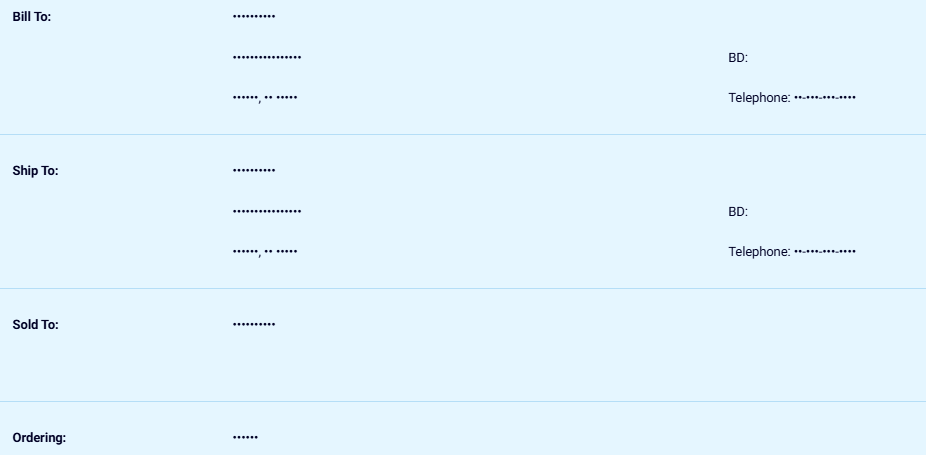 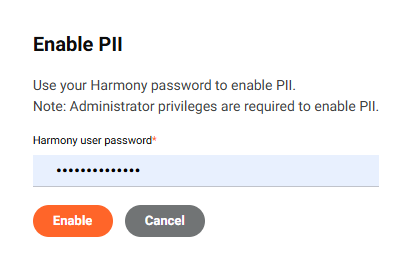 EDI Workflow
O Jitterbit EDI permite processar EDI e integrar diretamente aos seus sistemas back-end
Trading Partner
ERP/Sistemas de Backend
Jitterbit EDI
iPaaS
Jitterbit EDI Connector
Admin
AS2
Get Document
Transações
VAN
Send Document
Mensagens
FTP
Set Status
FTP
Arquivar
Get Status
AS2
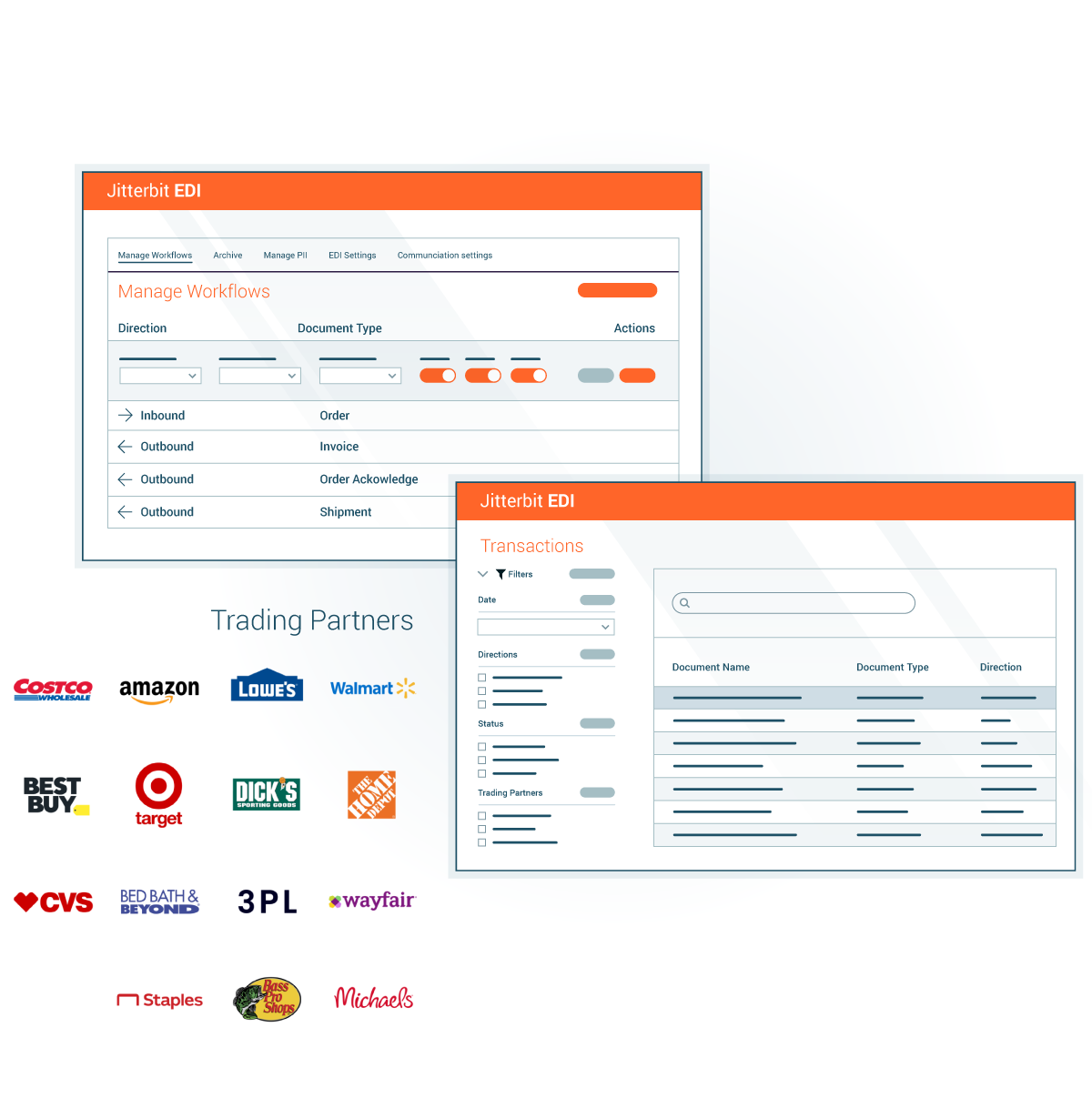 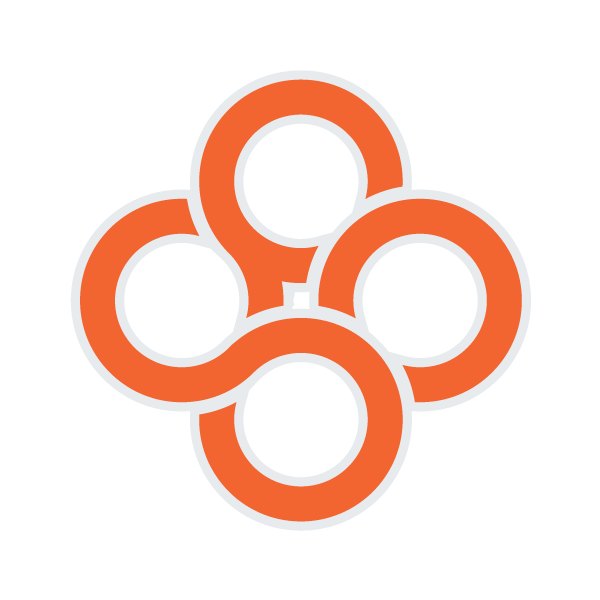 Simplifique fluxos de trabalho B2B
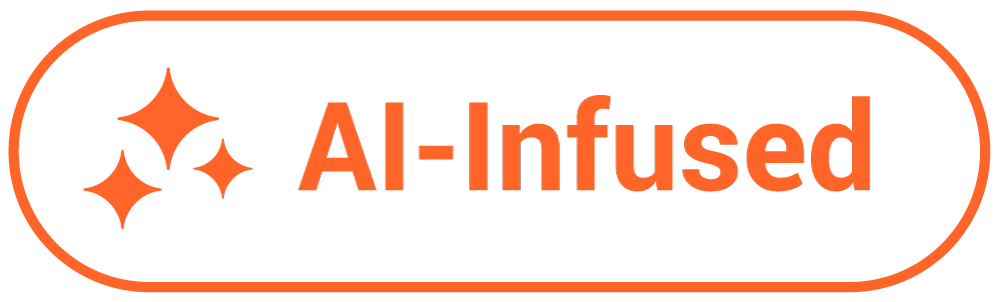 Gerencie transações B2B em uma única plataforma integrada de forma contínua
Conecte-se facilmente ao EDI com sistemas ERP, automatize fluxos de trabalho de ponta a ponta e adicione novos parceiros com facilidade a partir de uma lista de mais de 1.000 parceiros comerciais
Monitore suas transações em um único painel
Aproveite insights impulsionados por IA para otimizar fluxos de trabalho, reduzir erros e melhorar a visibilidade da cadeia de suprimentos
[Speaker Notes: Jitterbit EDI offers a comprehensive platform for managing trading partners, documents, and transactions, and streamlines the entire EDI lifecycle. Enabling businesses to automate document exchange, reduce errors, and improve supply chain efficiency its user-friendly interface and robust features empower organizations to easily connect with trading partners.
Differentiators: 
Unified Platform: Build, manage and monitor B2B transactions, seamlessly integrating with backend applications like ERP and ecommerce.
Ease of Use: Simplify EDI setup with a modern UI coupled with a pre-built library of over a thousand trading partners, enabling you to rapidly launch and manage EDI transactions.
Faster Time to Value: Rapidly deploy and test your EDI transaction workflows across your many partners
AI Infusion: Generative AI-powered assistant accelerates development, management and maintenance.]
Proven Benefits
2.68
10.5
2024 Bronze Stevie Award
média de meses para go-live do EDI
categoria de tecnologia para negócios
meses, em média, para alcançar o ROI
93+%
G2 Fácil
de Usar
Major Player
categoria EDI enterprise
classificação no IDC Marketscape B2B Middleware 2024
de avaliação dos agentes de suporte
Simplifique fluxos de trabalho B2B/EDI
Plataforma Unificada
AI-Infused
Segurança Priorizada
Fácil de Usar
Rápido em Entregar Valor
[Speaker Notes: Simplify B2B/EDI workflows 
Unified Platform: Build, manage and monitor B2B transactions, seamlessly integrating with backend applications like ERP and ecommerce.
AI Infusion: Generative AI-powered assistant accelerates development, management and maintenance.
Security First: Adhere to stringent standards, compliances and industry regulations. Prevent unauthorized access through customizable access controls and encryption of data in-transit and at-rest.
Ease of Use: Simplify EDI setup with a modern UI coupled with a pre-built library of over a thousand trading partners, enabling you to rapidly launch and manage EDI transactions.
Faster Time to Value: Rapidly deploy and test your EDI transaction workflows across your many partners.

Essential factors for evaluating an EDI Solution 
Cloud-based for better scalability and flexibility
Fast onboarding of trading partners with pre-built connectors
Fully integrated with iPaaS to streamline workflows
Pre-built integrations to backend systems, e.g., ERP
Single dashboard to monitor and manage transactions]
Obrigado
Nome e Sobrenome
Cargo
nome.sobrenome@jitterbit.com
(877) 555-0987
EDI Apêndice
Varejo
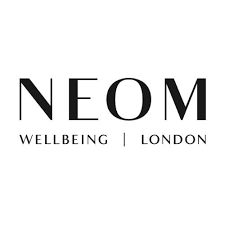 Neom Wellbeing
DesafioA Neom Wellbeing, uma empresa do Reino Unido especializada na criação de produtos de aromaterapia, enfrentava baixa visibilidade e recursos limitados para gerenciar suas integrações EDI, o que dificultava o monitoramento dos fluxos de dados e a resolução de problemas. Configurar os fluxos de trabalho EDI também era um grande desafio, pois demandava muito tempo e conhecimento avançado em programação. O suporte atrasado do provedor anterior e processos manuais, como o envio de faturas, geravam obstáculos adicionais que, em última análise, os levaram a escolher o Jitterbit EDI.

SoluçãoA Neom Wellbeing simplificou e automatizou seus processos EDI com o Jitterbit EDI. Aproveitando a interface amigável, os usuários das áreas de negócio conseguiram configurar fluxos de trabalho usando o recurso EDI para XML. Eles também automatizaram processos essenciais, como pedidos de compra, avisos de envio e faturamento, aliviando a carga sobre a equipe financeira. Antes, a Neom Wellbeing dependia do fornecedor anterior para configurar e gerenciar parceiros comerciais, mas com o Jitterbit EDI conseguiram otimizar esse processo e fazê-lo de forma independente. Com o suporte da Jitterbit, a Neom Wellbeing está preparada para escalar e expandir suas operações para a América do Norte.
Resultados
Eficiência aprimorada — automação dos principais processos EDI
Aceleração na integração de parceiros — possibilidade de auto-cadastro de parceiros comerciais EDI
Visibilidade aprimorada — monitoramento em tempo real das mensagens e fluxos de trabalho EDI
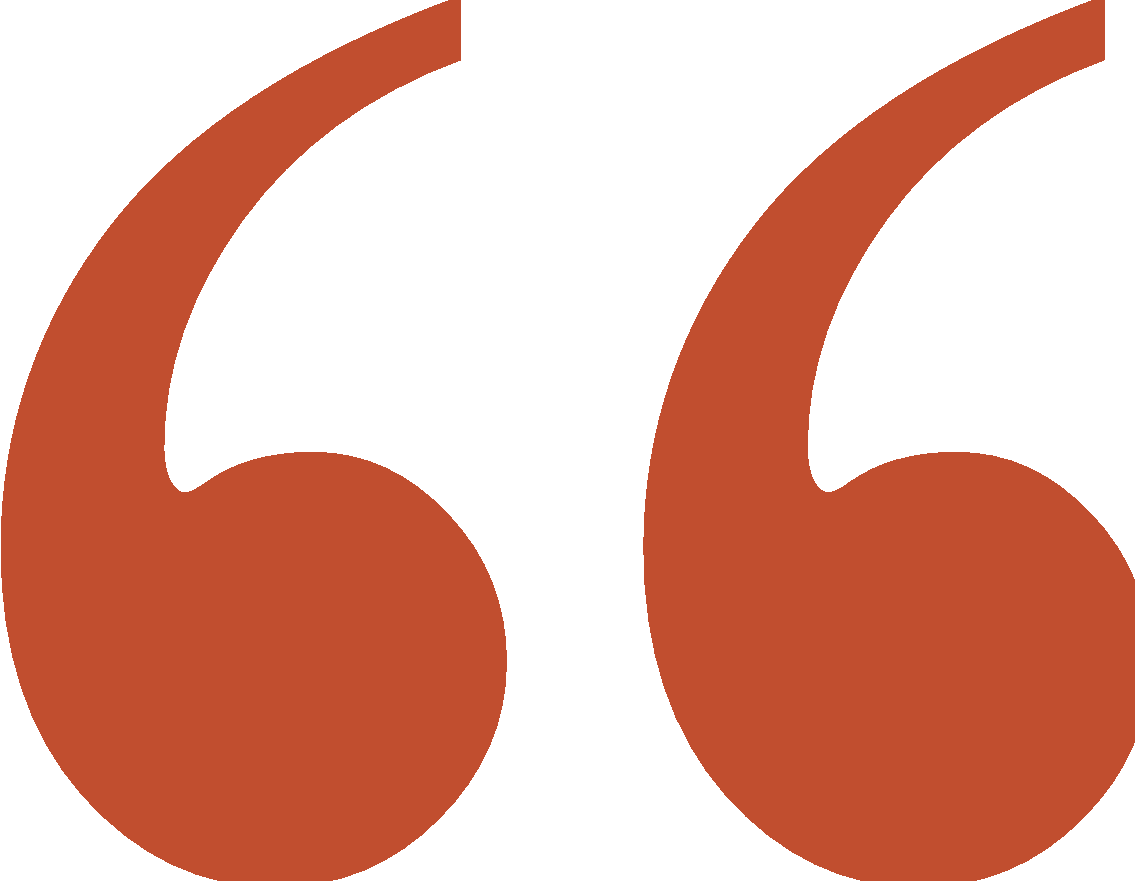 With Vinyl, we can deploy solutions much faster, and they are easier to support. It has also been nice having the Vinyl team available to quickly build solutions when we don't have the internal bandwidth.”
JIM DECKER / CTO
[Speaker Notes: With Vinyl, we can deploy solutions much faster, and they are easier to support. It has also been nice having the Vinyl team available to quickly build solutions when we don't have the internal bandwidth.”
JIM DECKER / CTO]
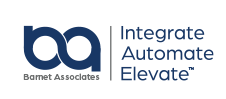 Partnerships
Barnet Associates
Uma interface limpa e fácil de usar
Configuração rápida e simples de parceiros comerciais, tanto para testes quanto para produção
Nossa equipe consegue simular fluxos de trabalho que ainda não estão ativos, o que nos permite acelerar os testes
Oferece múltiplos formatos, incluindo EDI RAW, para agilizar os testes
Resposta rápida para qualquer problema, com suporte ágil

Evan Barnet, Presidente & CEO, Barnet Associates
Arquitetura Low-Code com AI-Infused
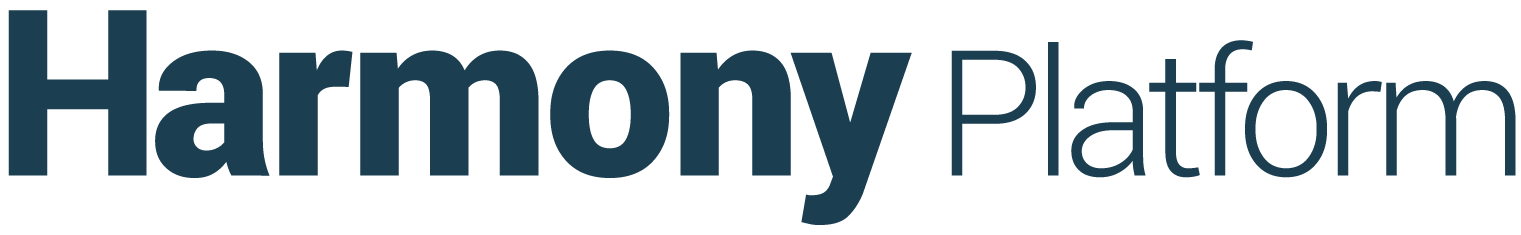 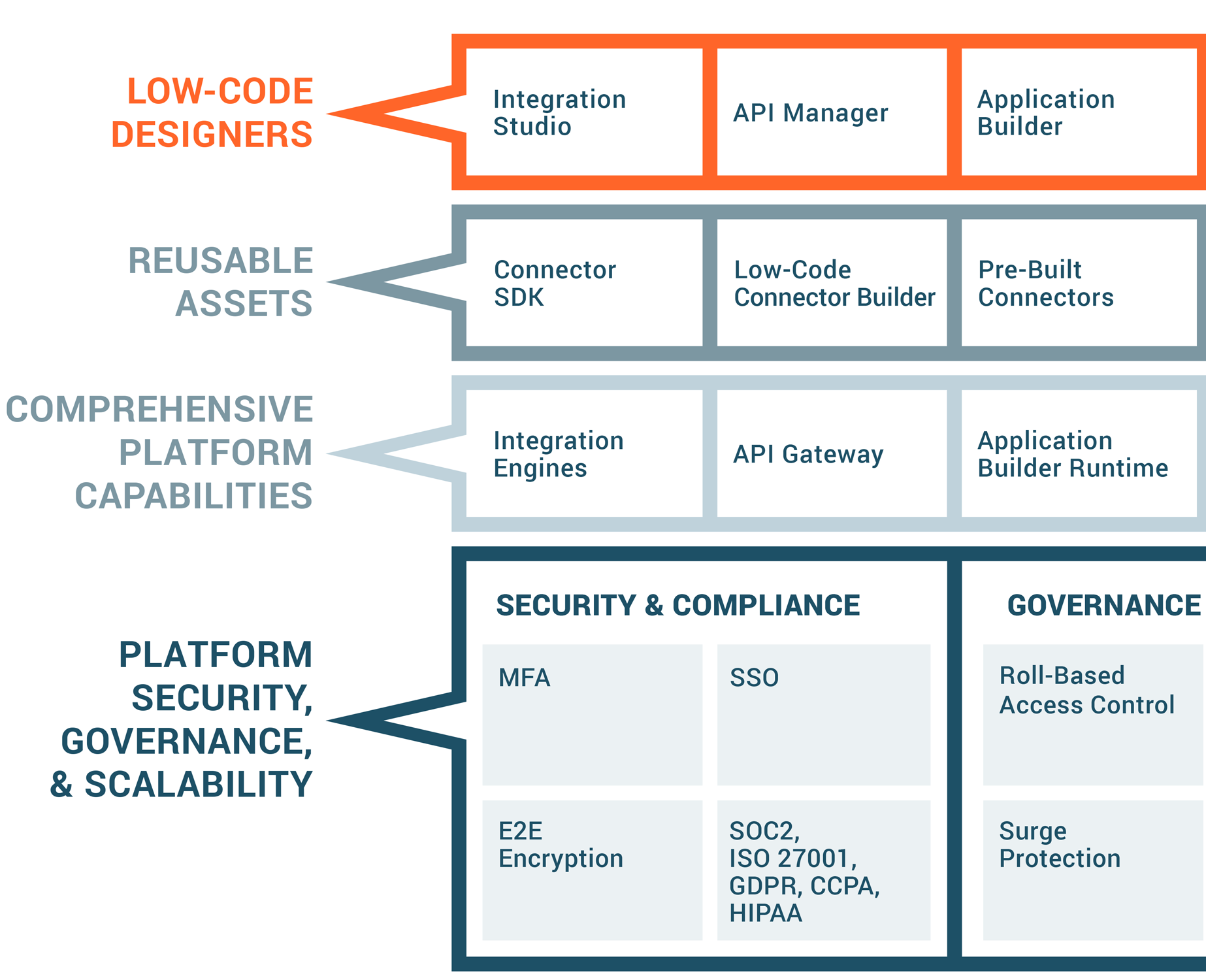 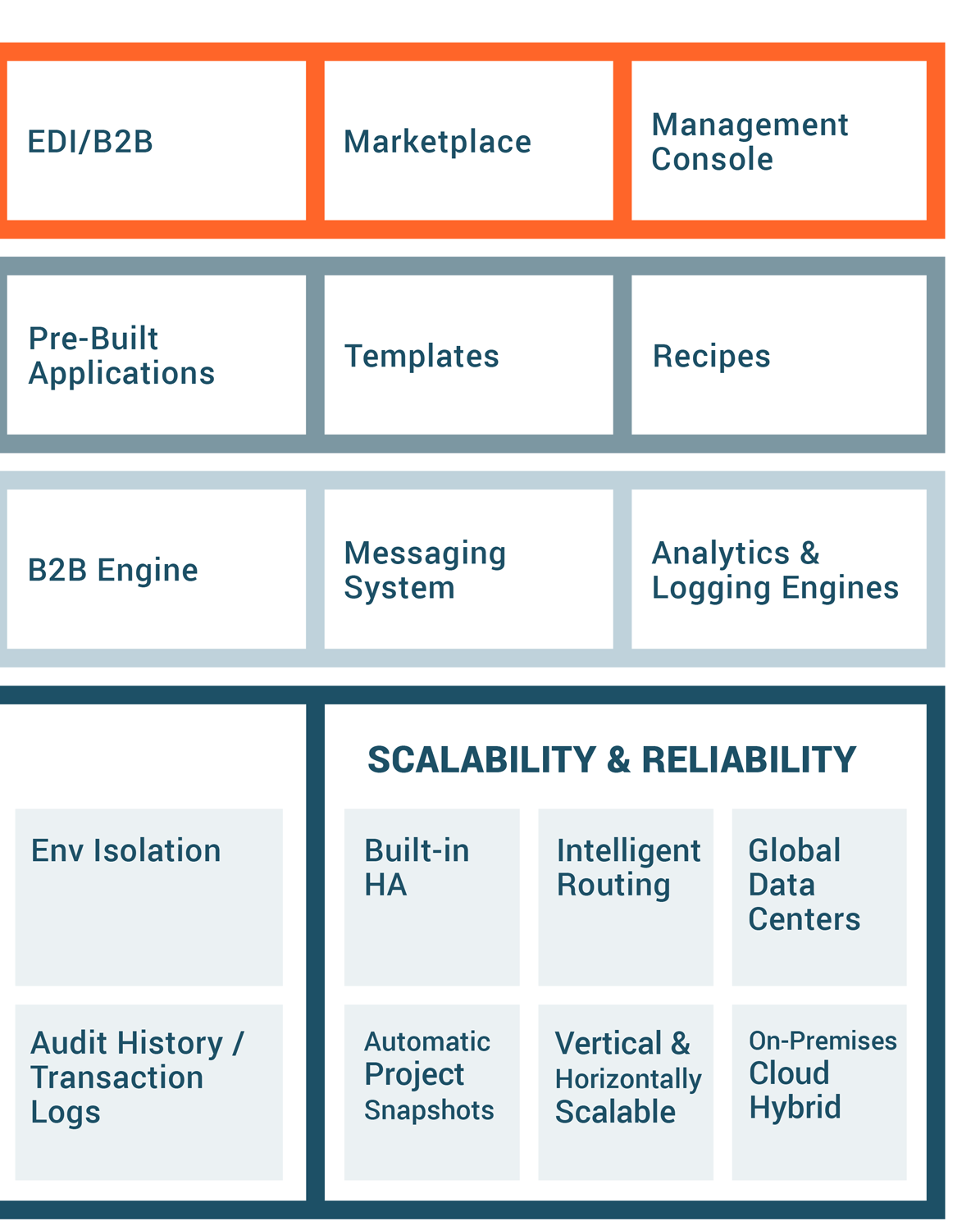 LOW-CODE DESIGNERS
RECURSOS REUTILIZÁVEIS
RECURSOS ABRANGENTES DA PLATAFORMA
SEGURANÇA & COMPLIANCE
GOVERNANÇA
ESCALABILIDADE & CONFIABILIDADE
SEGURANÇA, GOVERNANÇA E ESCALABILIDADE DA PLATAFORMA
Arquitetura Low-Code com AI-Infused
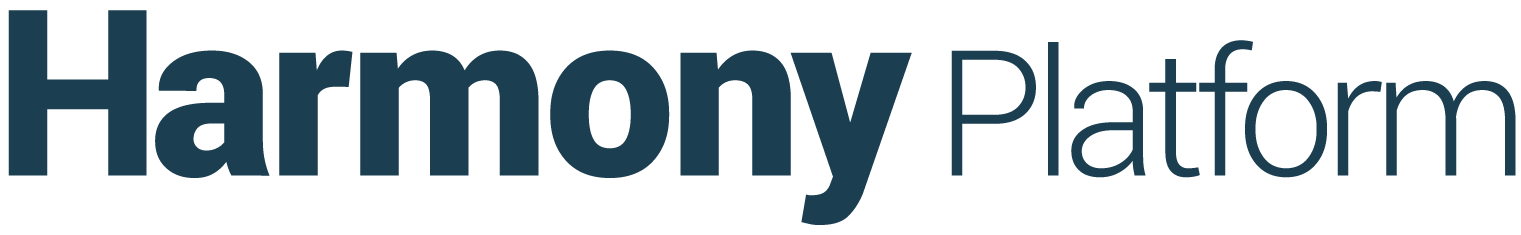 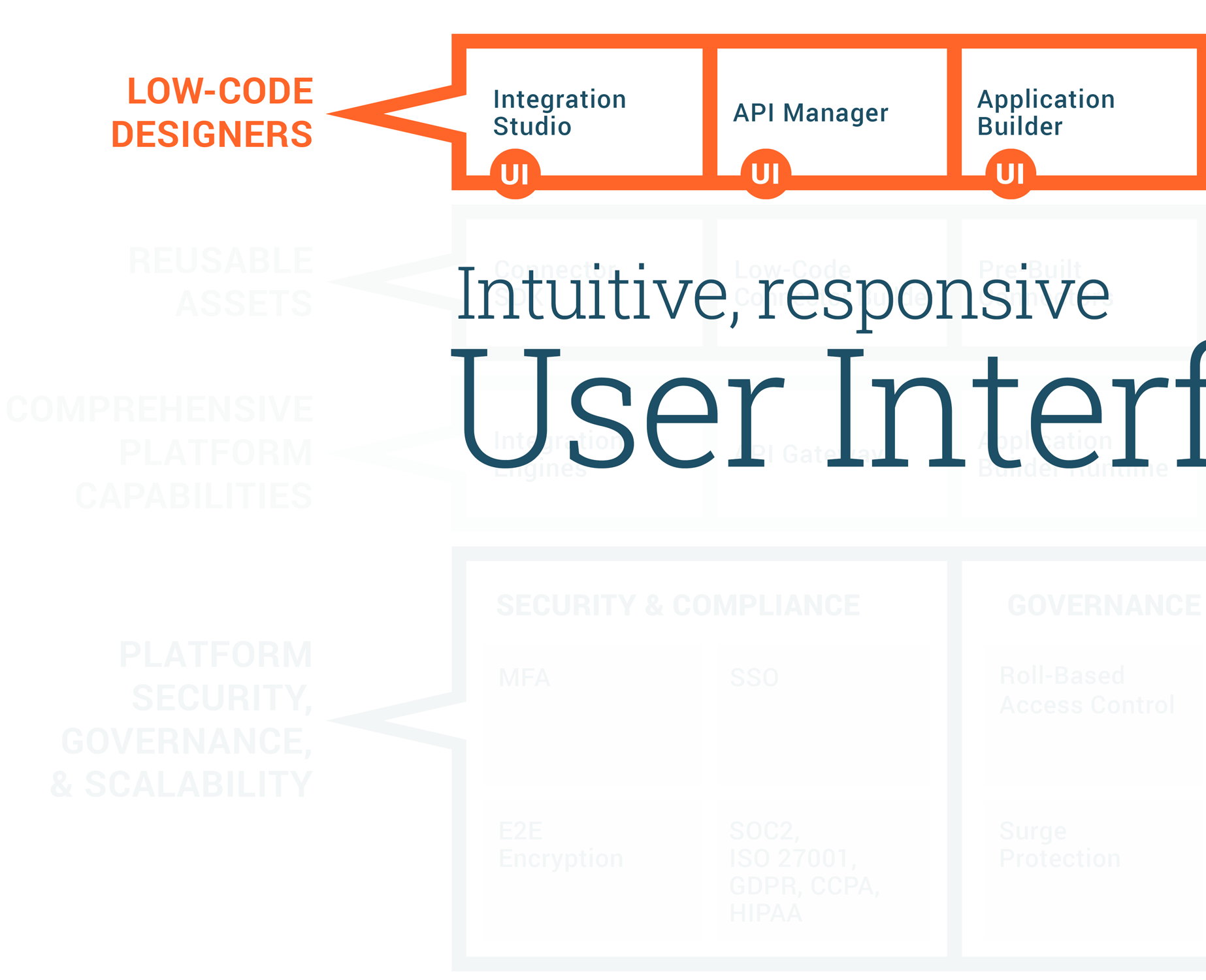 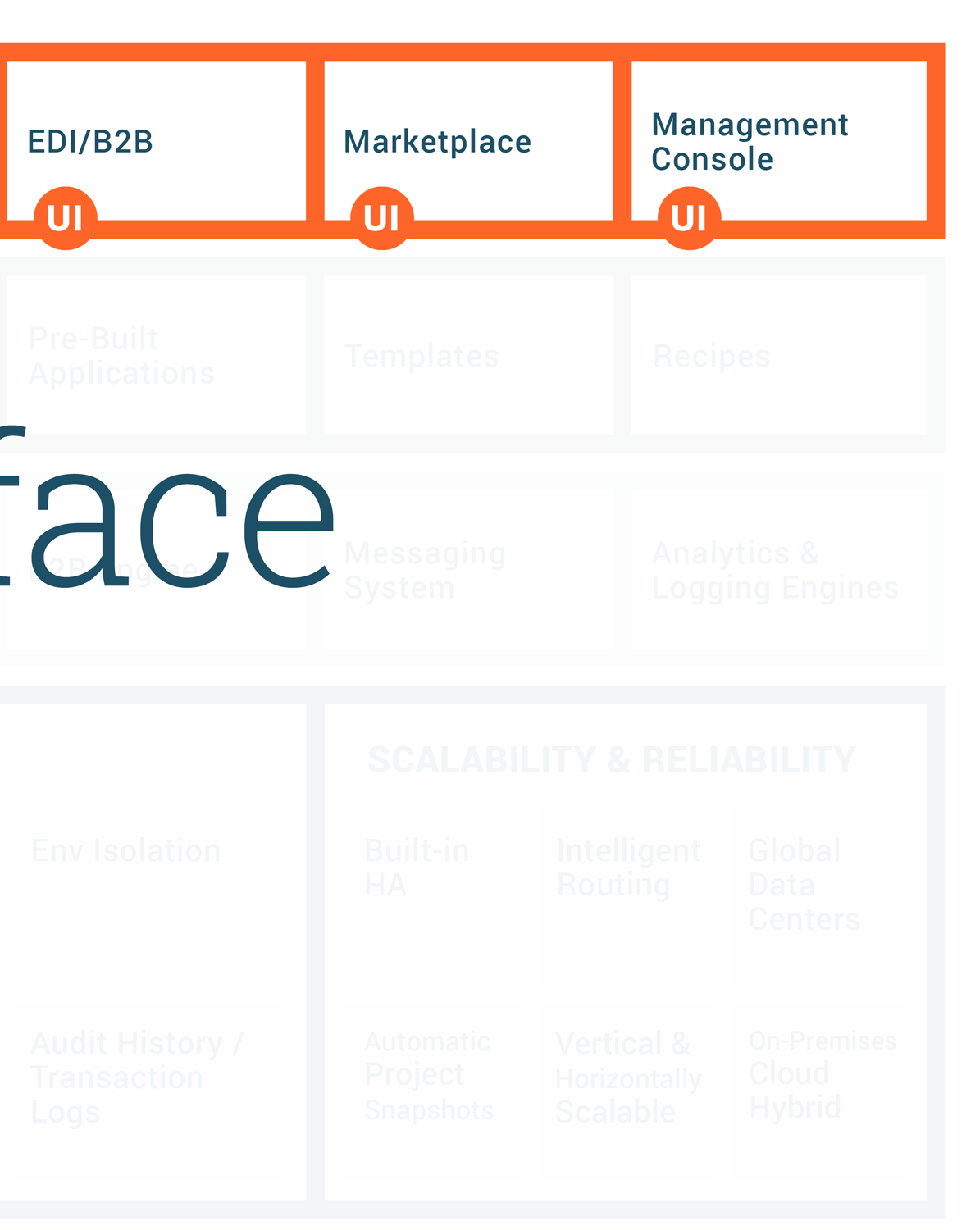 LOW-CODE DESIGNERS
RECURSOS REUTILIZÁVEIS
Intuitivo, responsivo
Interface do Usuário
RECURSOS ABRANGENTES DA PLATAFORMA
SEGURANÇA, GOVERNANÇA E ESCALABILIDADE DA PLATAFORMA
Arquitetura Low-Code com AI-Infused
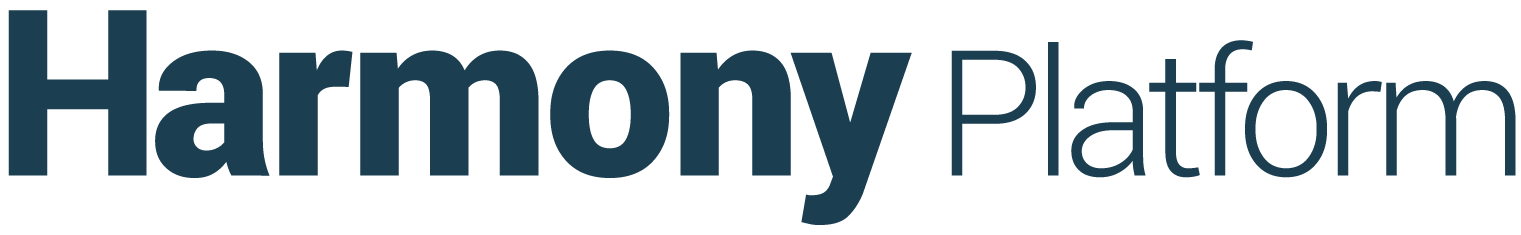 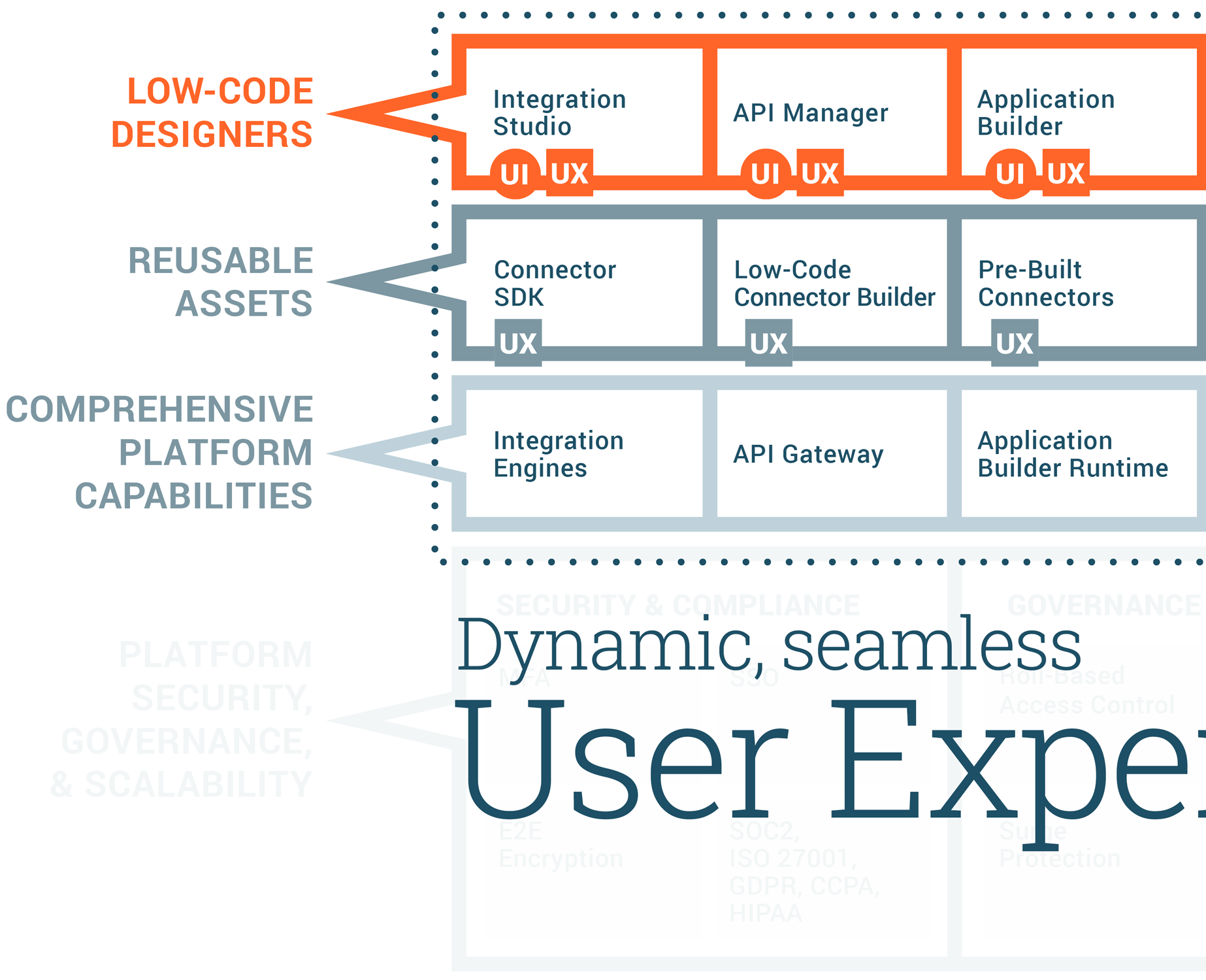 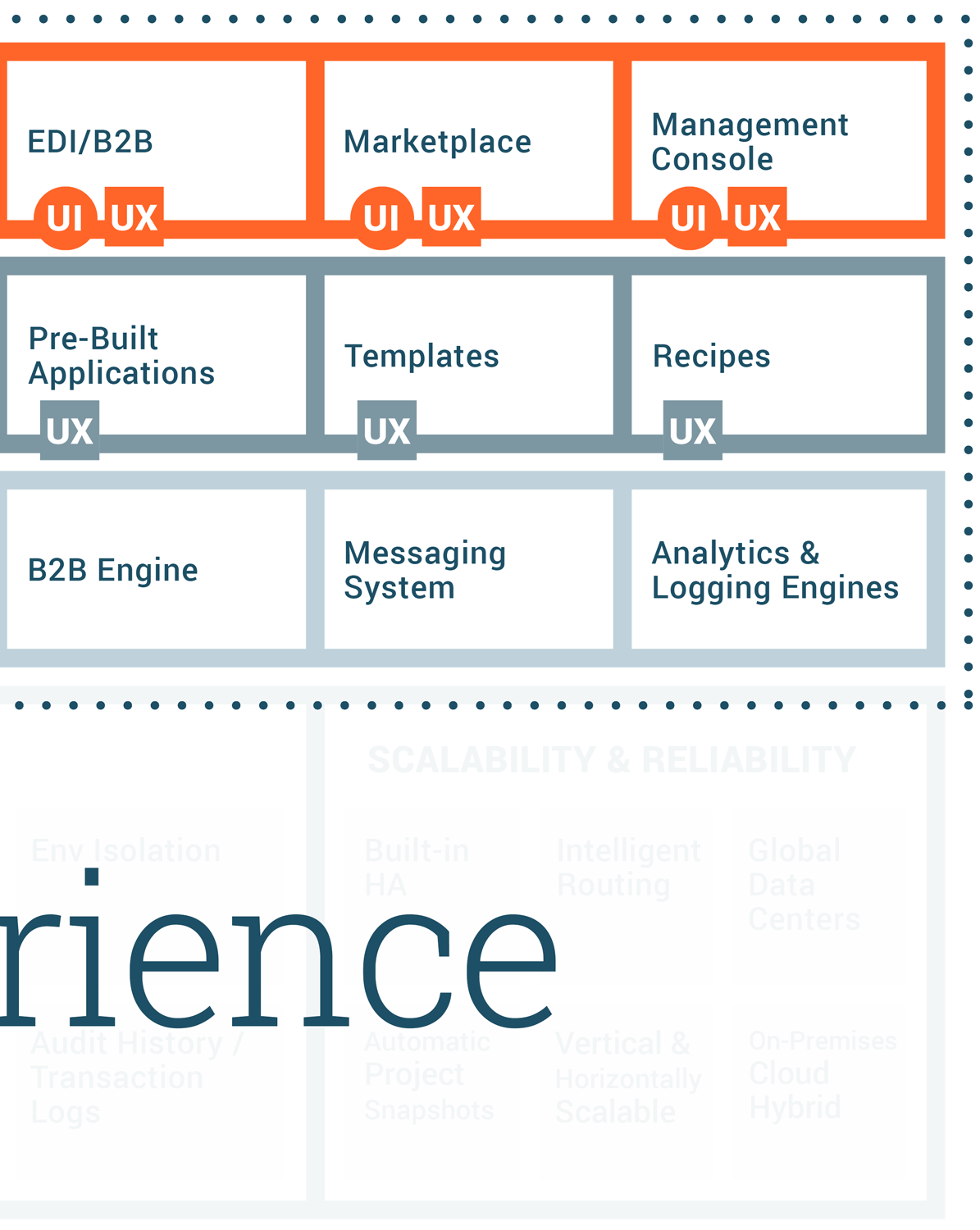 LOW-CODE DESIGNERS
RECURSOS REUTILIZÁVEIS
RECURSOS ABRANGENTES DA PLATAFORMA
Dinâmico, integrado
Experiência do Usuário
SEGURANÇA, GOVERNANÇA E ESCALABILIDADE DA PLATAFORMA
Arquitetura Low-Code com AI-Infused
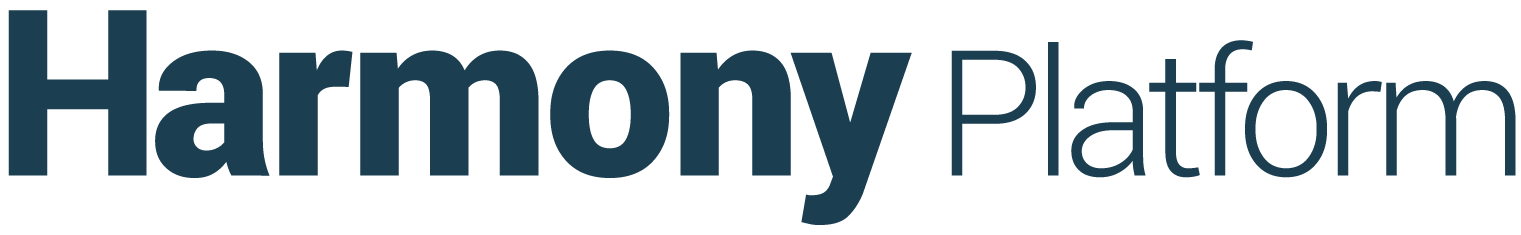 LOW-CODE DESIGNERS
RECURSOS REUTILIZÁVEIS
RECURSOS ABRANGENTES DA PLATAFORMA
SEGURANÇA, GOVERNANÇA E ESCALABILIDADE DA PLATAFORMA
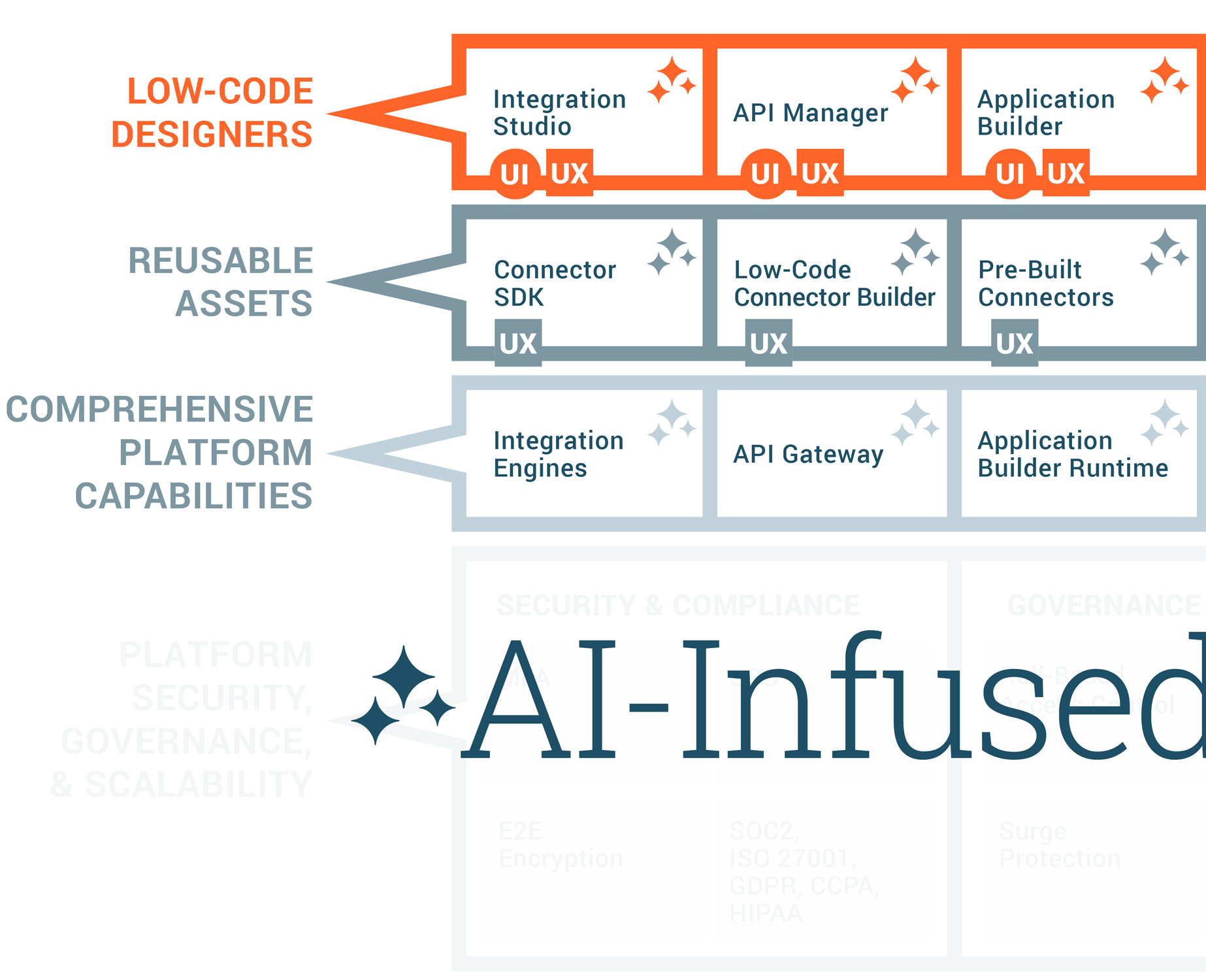 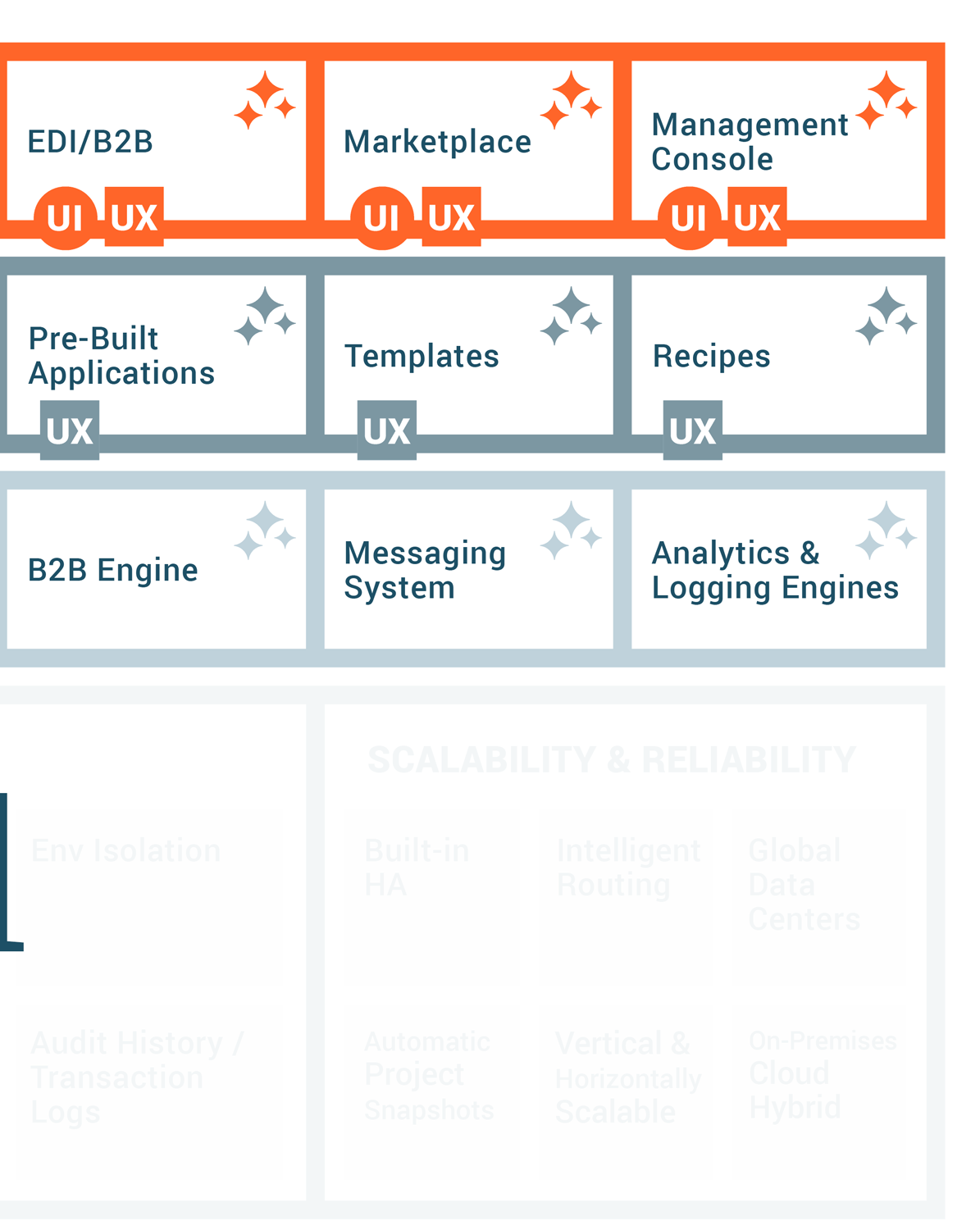 Arquitetura Low-Code com AI-Infused
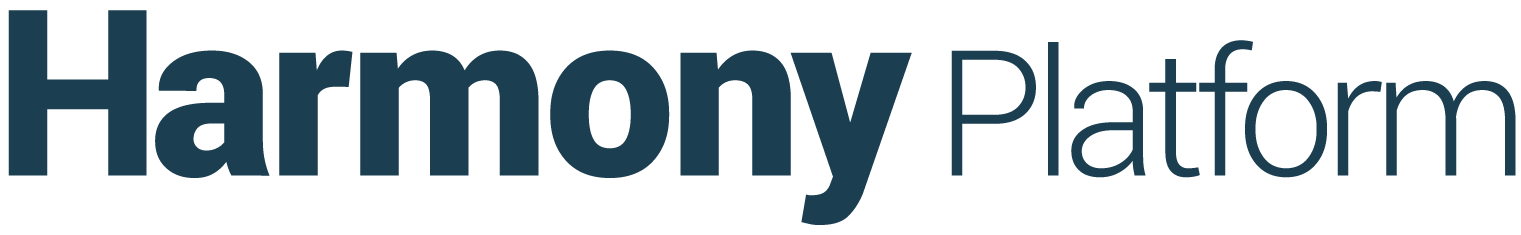 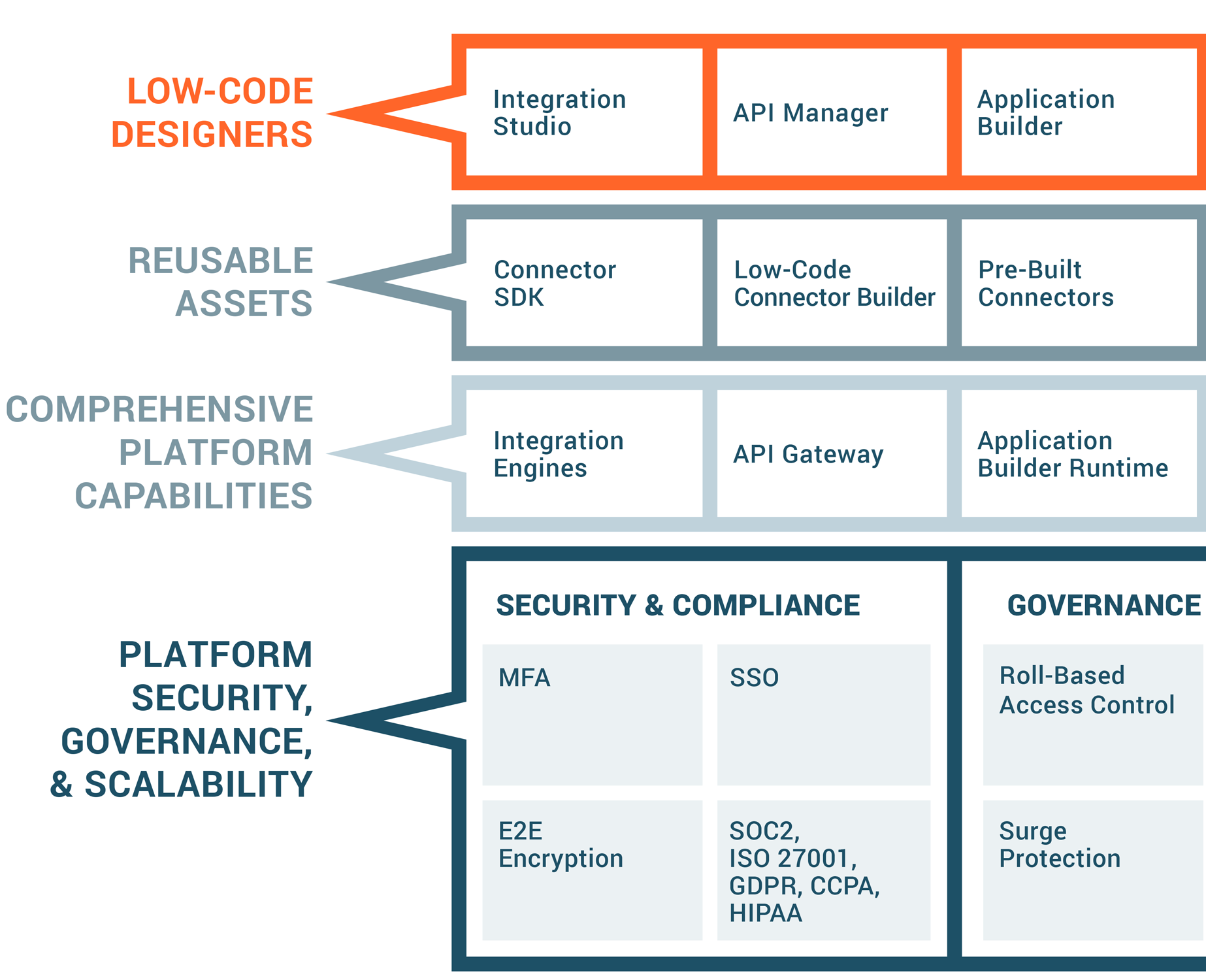 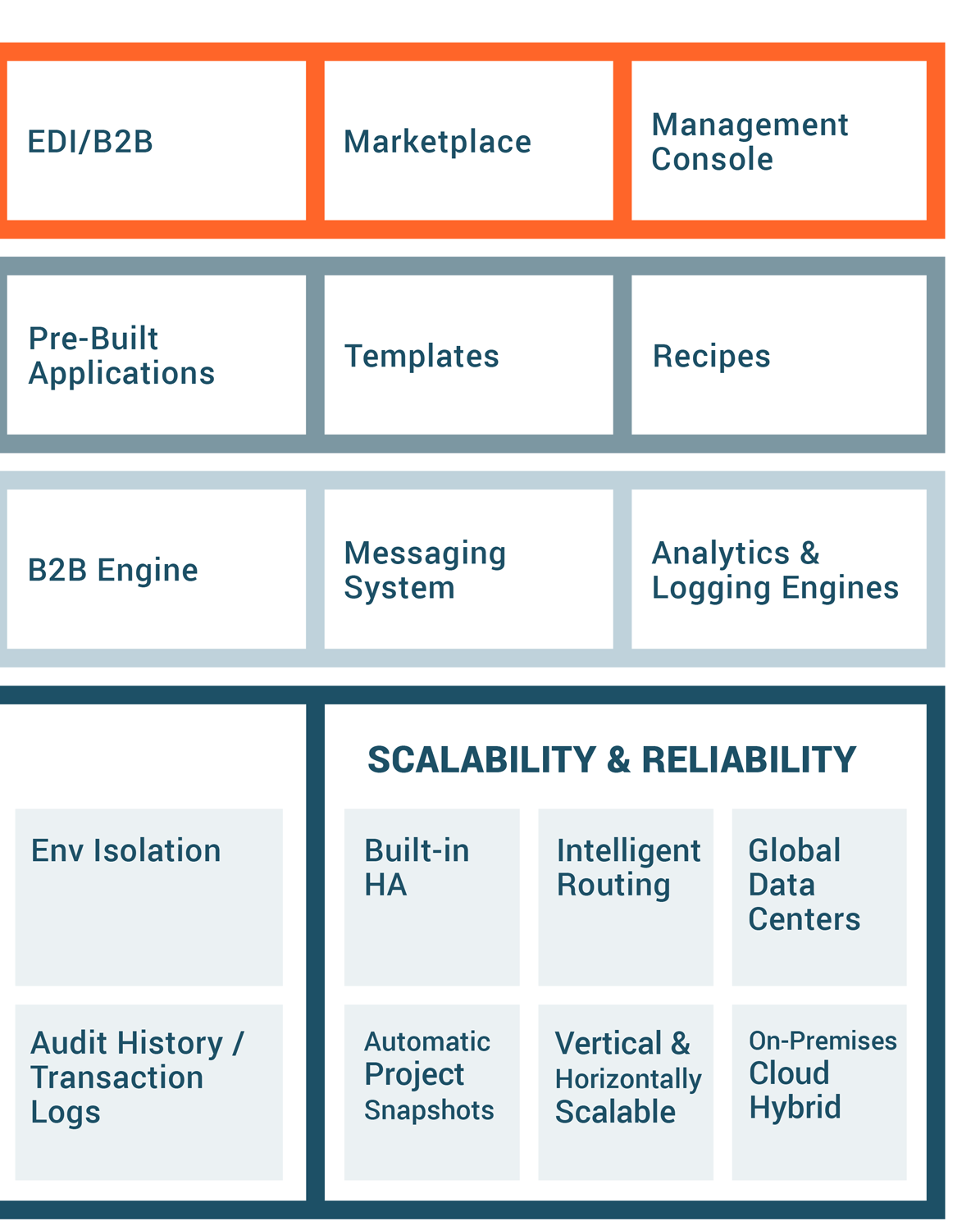 LOW-CODE DESIGNERS
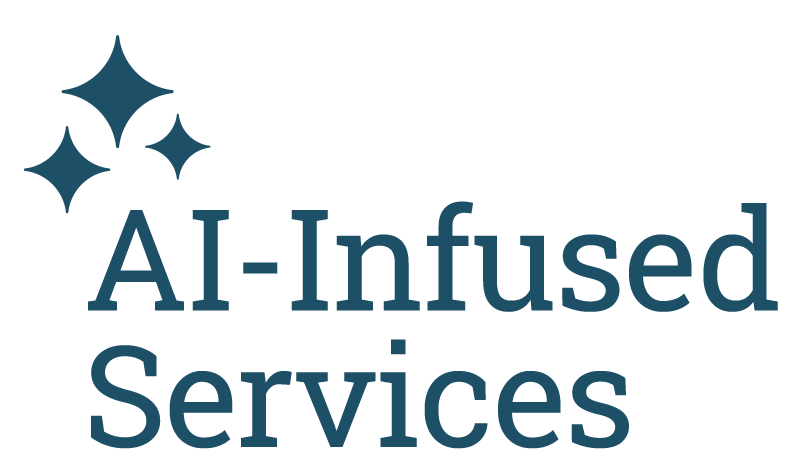 RECURSOS REUTILIZÁVEIS
RECURSOS ABRANGENTES DA PLATAFORMA
SEGURANÇA & COMPLIANCE
GOVERNANÇA
ESCALABILIDADE & CONFIABILIDADE
SEGURANÇA, GOVERNANÇA E ESCALABILIDADE DA PLATAFORMA
A base de segurança em camadas da Jitterbit
A Jitterbit gerencia a segurança da plataforma Harmony aplicando um framework híbrido baseado nas recomendações do NIST, CISA, CSA e CERT.
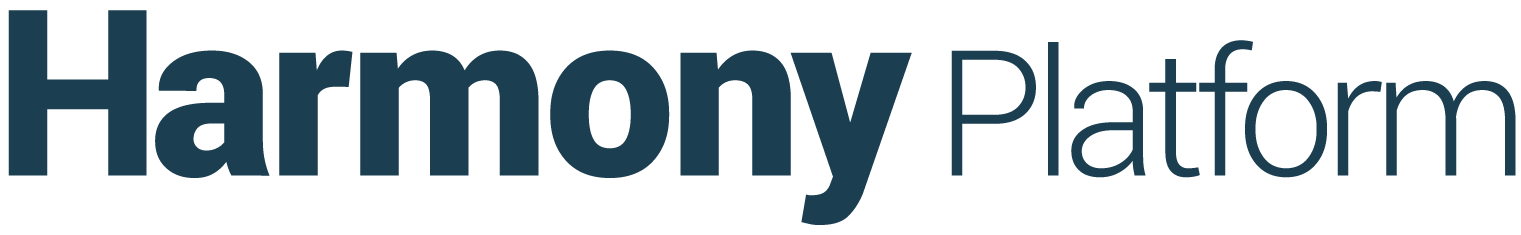 Detecção
de Intrusão*
Vigilância
por Vídeo
Redundância de Nuvem Segura
SEGURANÇA LÓGICA
Controles
Biométricos
Política de Pessoal
Teste de Penetração
Verificação OWASP
SegurançaSDLC
FIPS 140-2Auth
SSO
Criptografia E2E
SEGURANÇA ORGANIZACIONAL
MFA*
WAF*
Controle
de Acesso
IDS & IPS
Segurança
De Banco de Dados
FIPS 140-2Auth
SSO
Monitoramento e Mitigação
de DDOS*
Criptografia E2E
SEGURANÇA FÍSICA
GLOBAL ACCREDITATION & COMPLIANCE
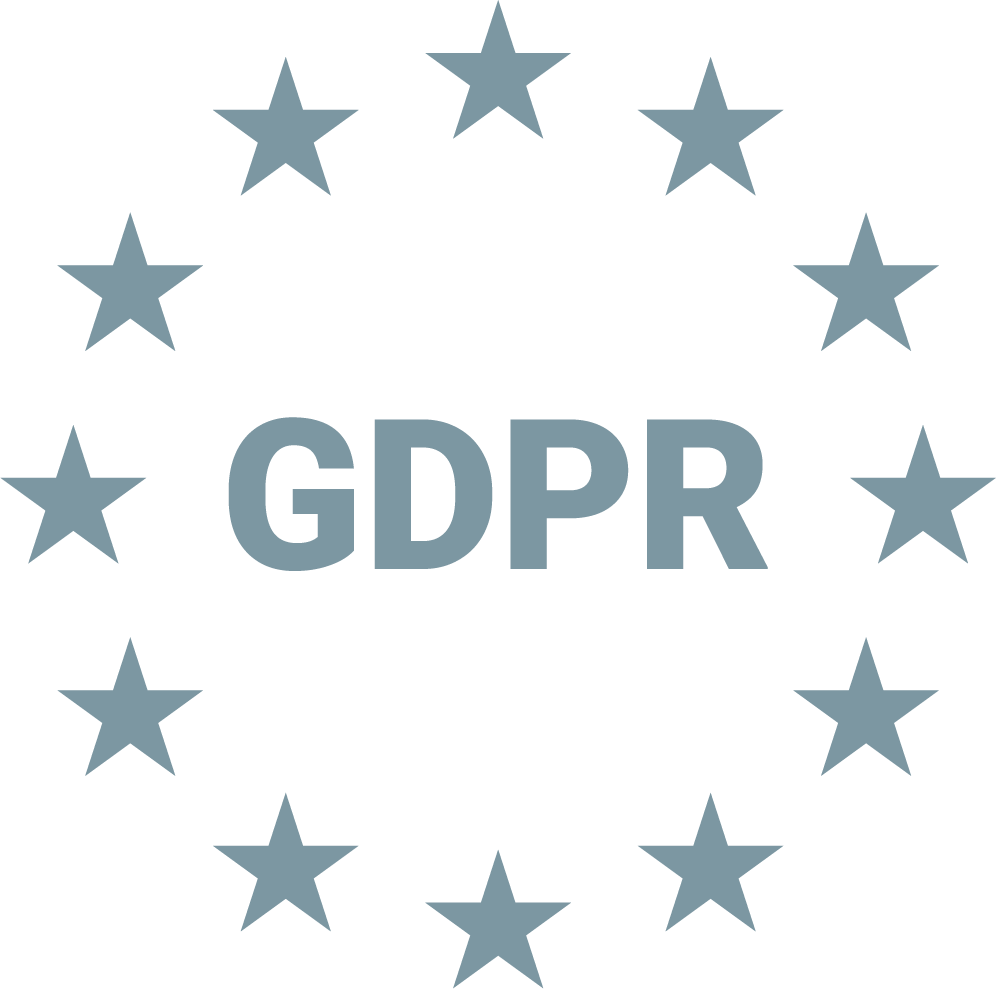 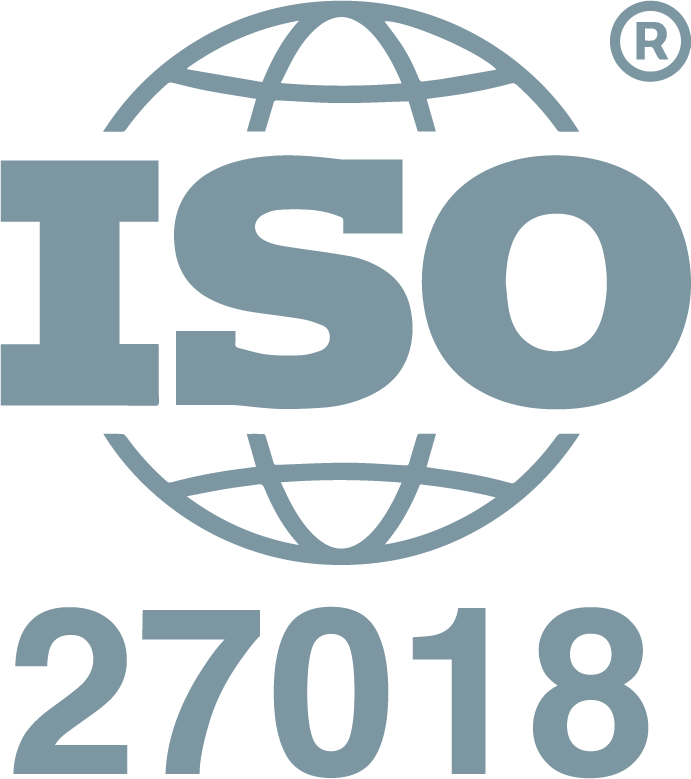 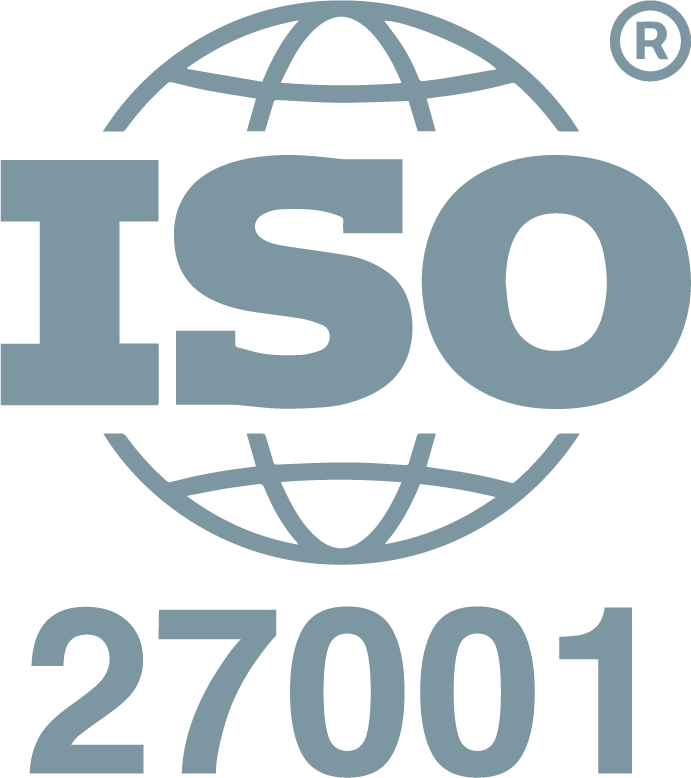 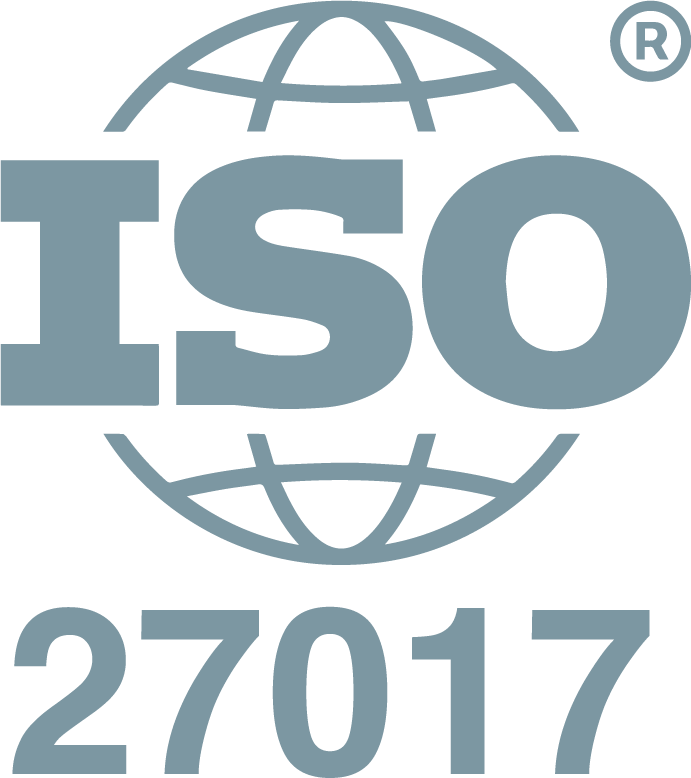 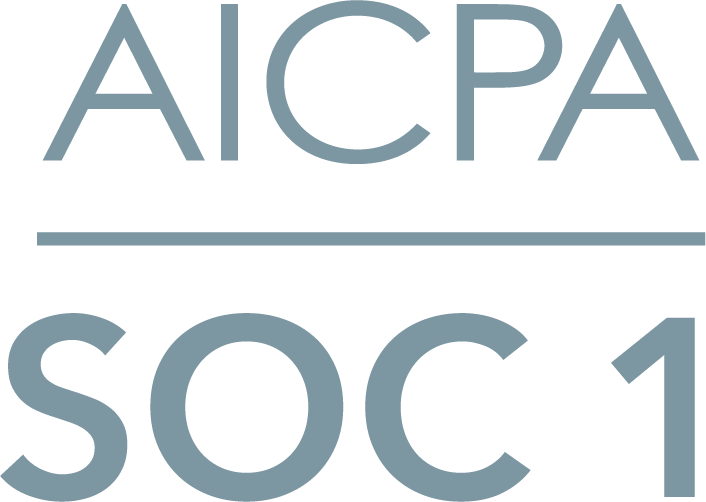 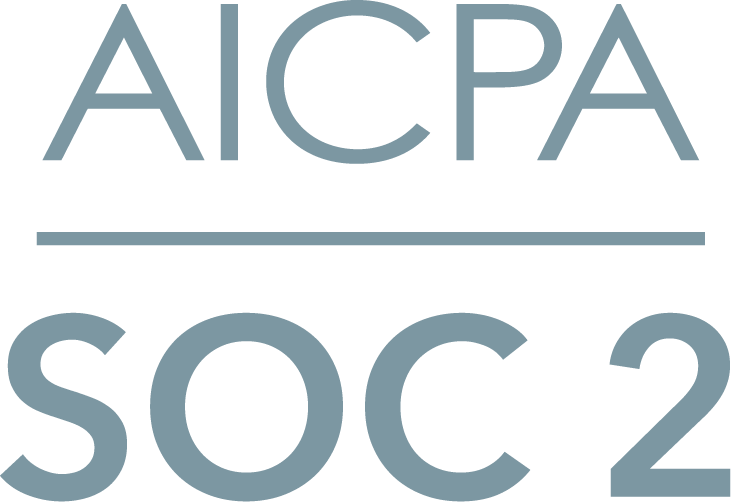 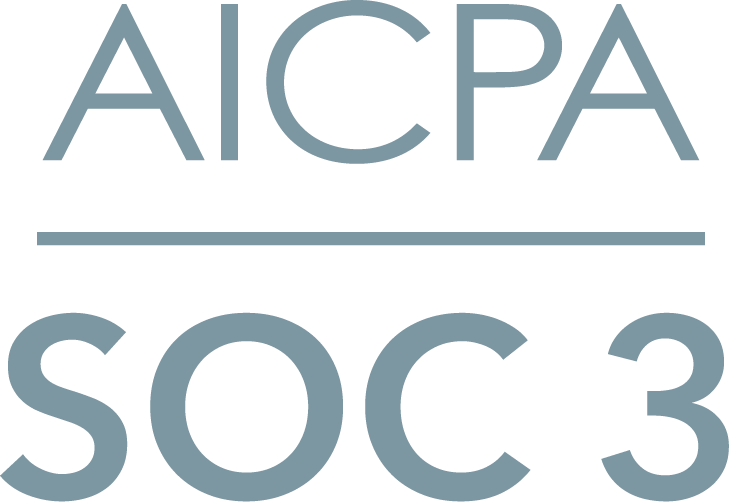 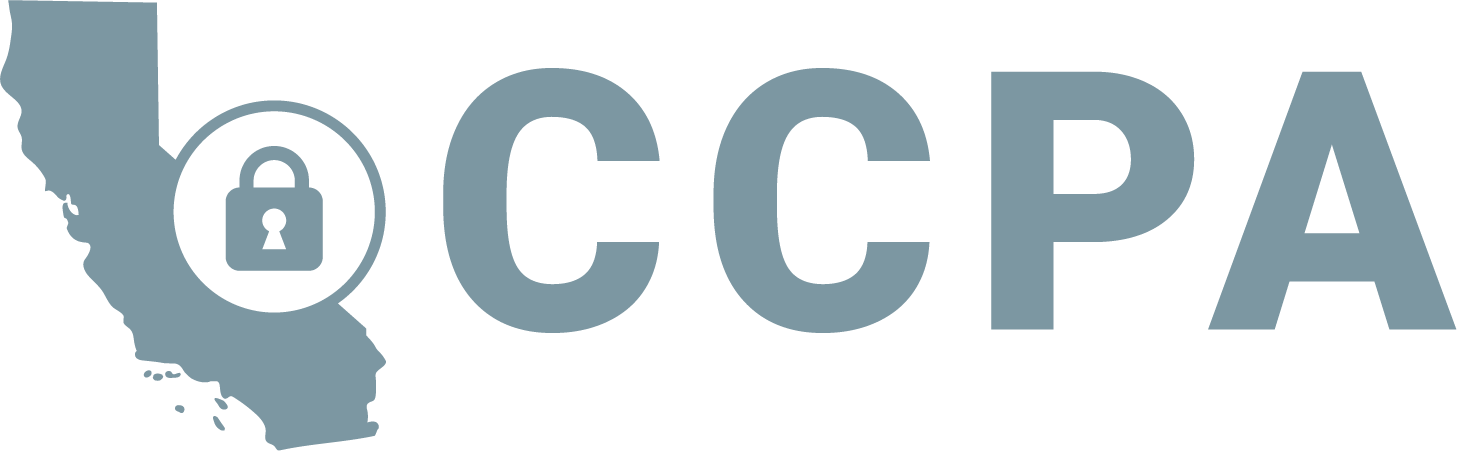 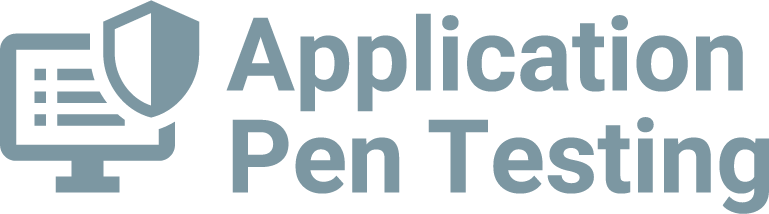 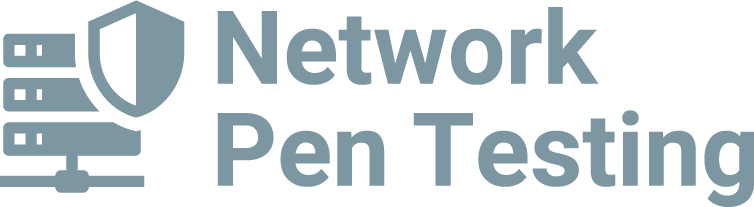 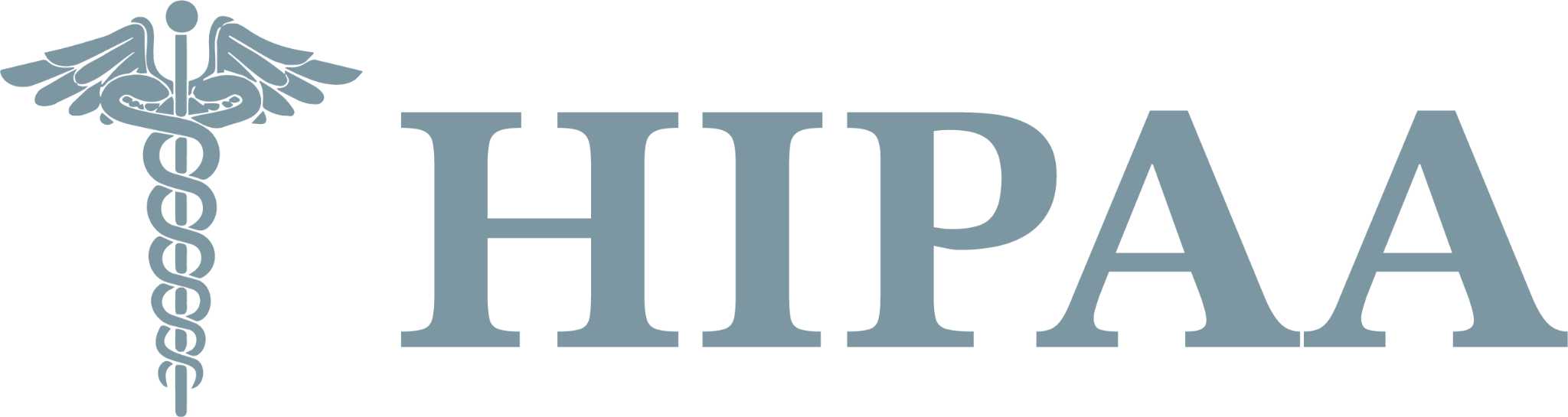 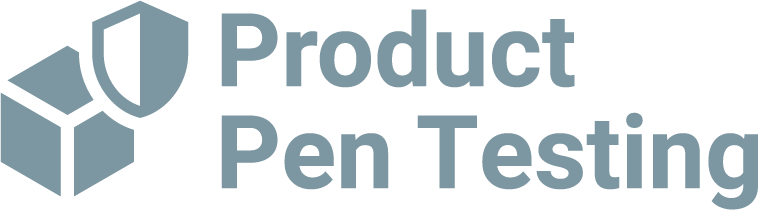 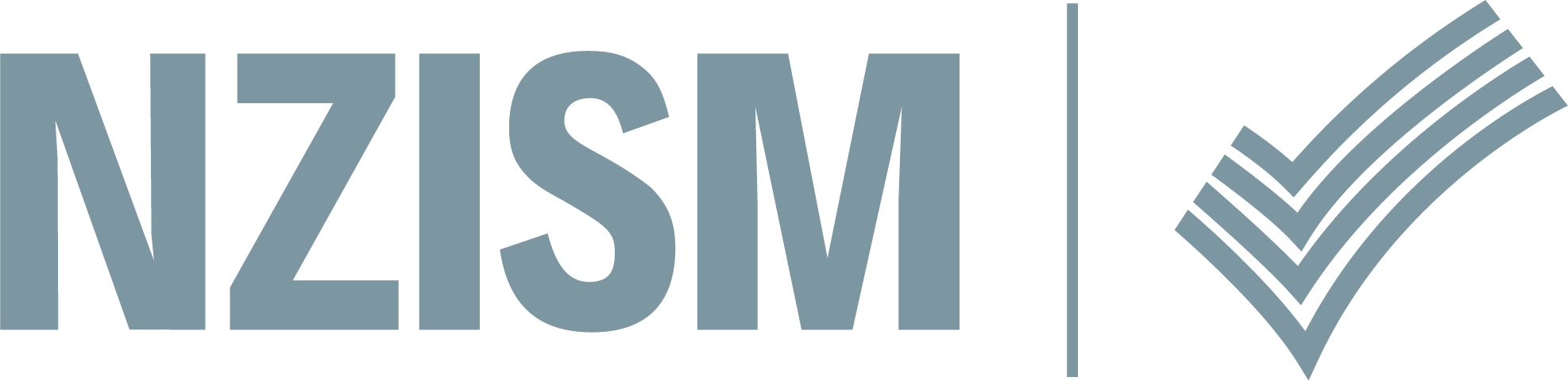 * Provided via AWS security controls.
[Speaker Notes: Jitterbit manages the security of the Harmony platform by applying a hybrid framework based on NIST, CISA, CSA, and CERT recommendations. This framework is categorized into three key layers.
Logical SecurityLogical security is comprised of all the security measures taken within the Harmony platform. These include the system architecture; major components; Harmony users, organizations, and roles; Harmony environments and access control; Harmony data storage; and Harmony security topologies.
Physical SecurityPhysical security involves the hosting of Harmony on cloud infrastructure. This section describes infrastructure compliance; physical and environmental security; high availability and fault tolerance; network security; secure design principles; change management; load balancing security; data storage; and data durability and reliability.
Organizational SecurityOrganizational security covers operational best practices of leading cloud-computing providers around the world. This includes confidentiality; the personnel policy; internal team-specific operating procedures and policies; reporting of system status; identity and access management; patch management and high availability; and capacity management.
In addition, Jitterbit develops and improves its applications by using sound software-development lifecycle (SDLC) practices, including, but not limited to, :
Identifying vulnerabilities from outside sources to drive change and code improvement.
Applying hardware and software patches. Jitterbit is responsible for code changes and Amazon Web Services (AWS) is responsible for providing hardware patches; our virtual environment allows us to apply code changes and hardware patches without any downtime.
Providing secure authentication and logging capabilities.
Ensuring that Personal Identifiable Information (PII) is not used in test environments.
Following secure coding practices according to an SDLC policy and addressing the security training needs for the development team.
Checking for security flaws as prescribed by the Open Web Application Security Project (OWASP), such as injection flaws, buffer overflows, cryptographic errors, error handling, etc.
Assessing for vulnerabilities on every release.
Conducting annual penetration testing.]
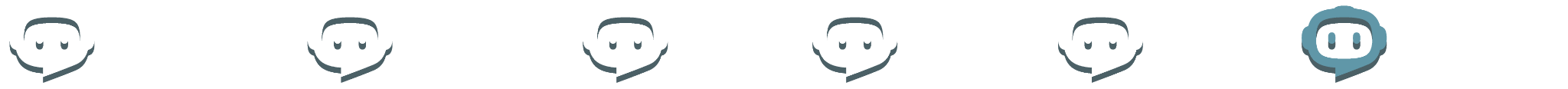 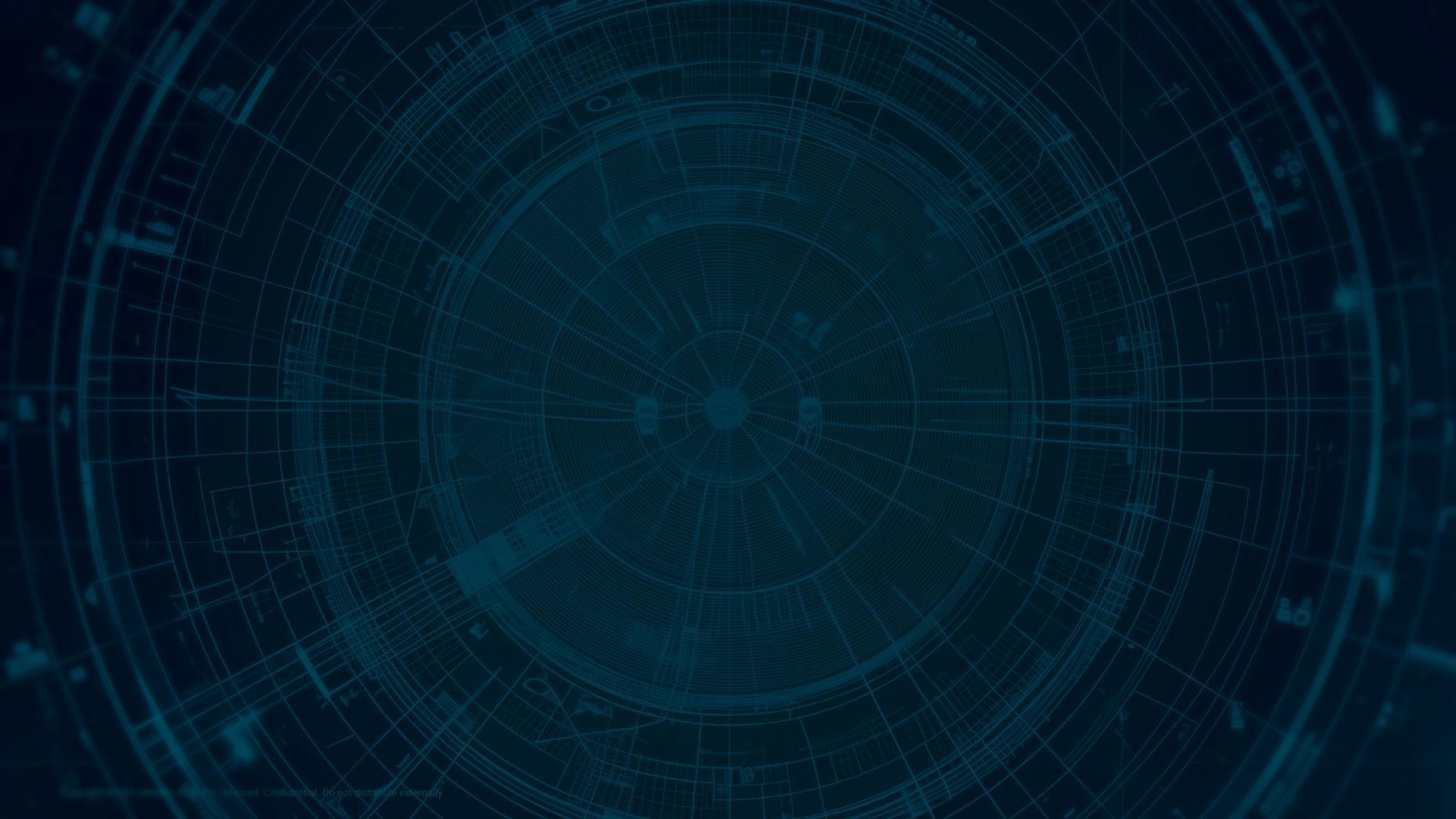 Jitterbit Harmony: unificada com IA, plataforma low-code
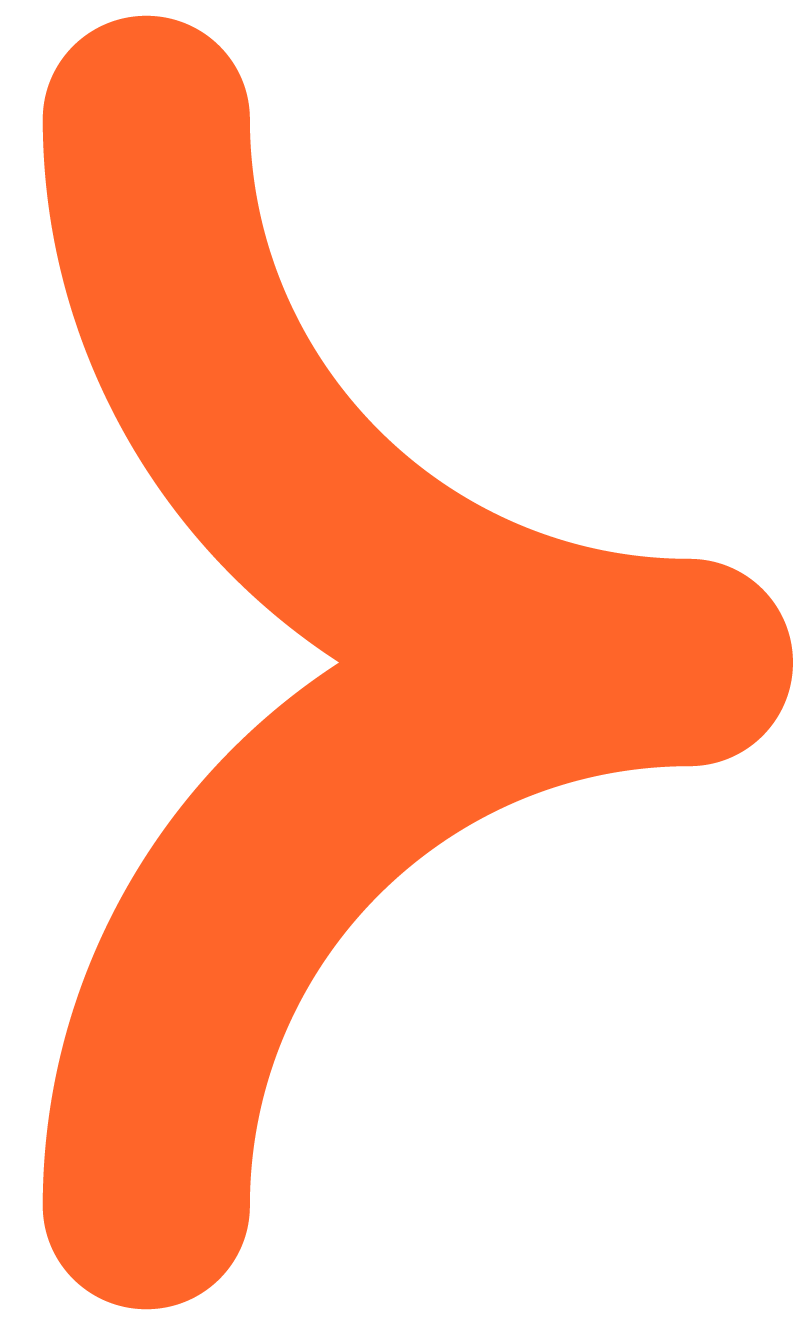 Capacitando as organizações a criar agentes de IA e automatizar a transformação dos negócios
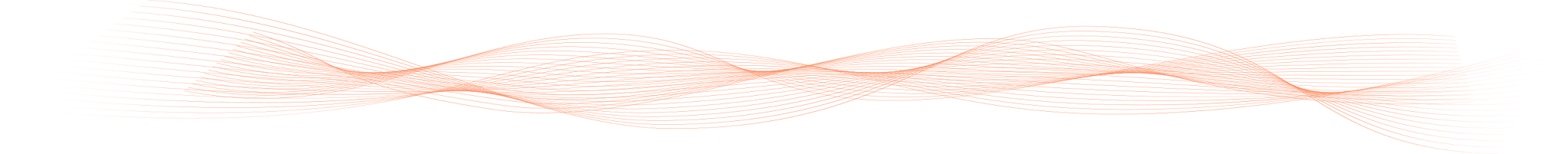 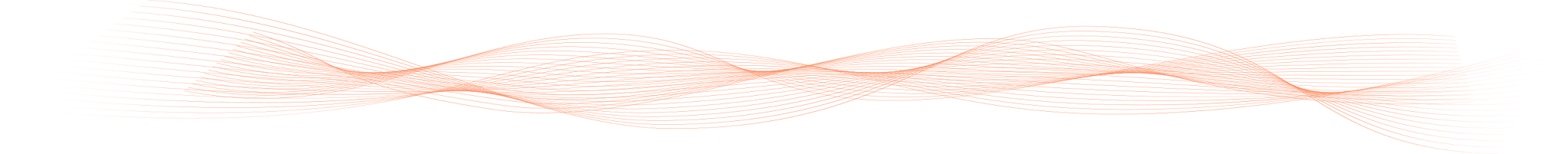 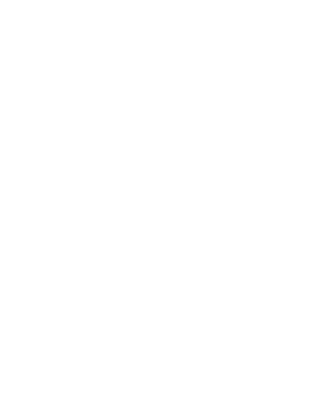 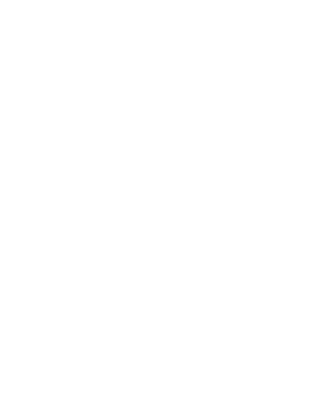 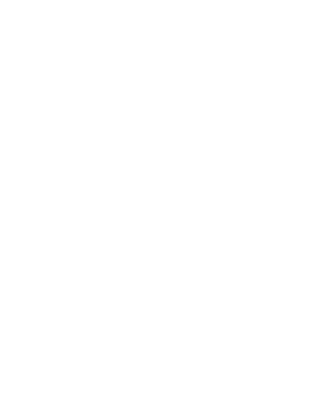 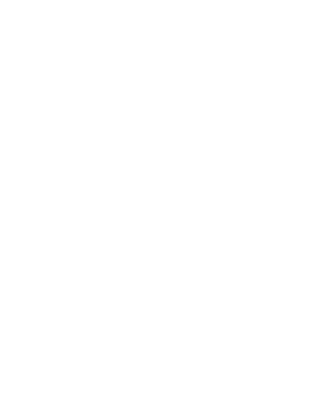 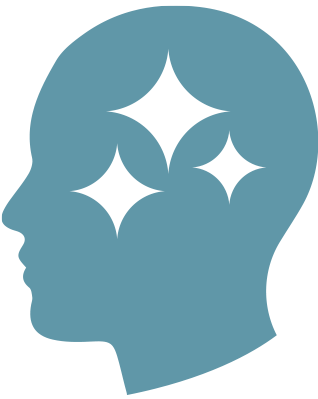 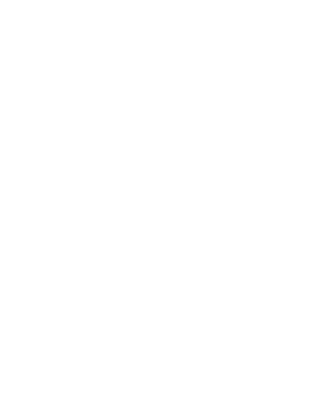 Agente de Base de Conhecimento
Agente de Serviços
Agente de Terceiros
Agente de Colaboradores
Agente de Vendas
Agente
Customizado
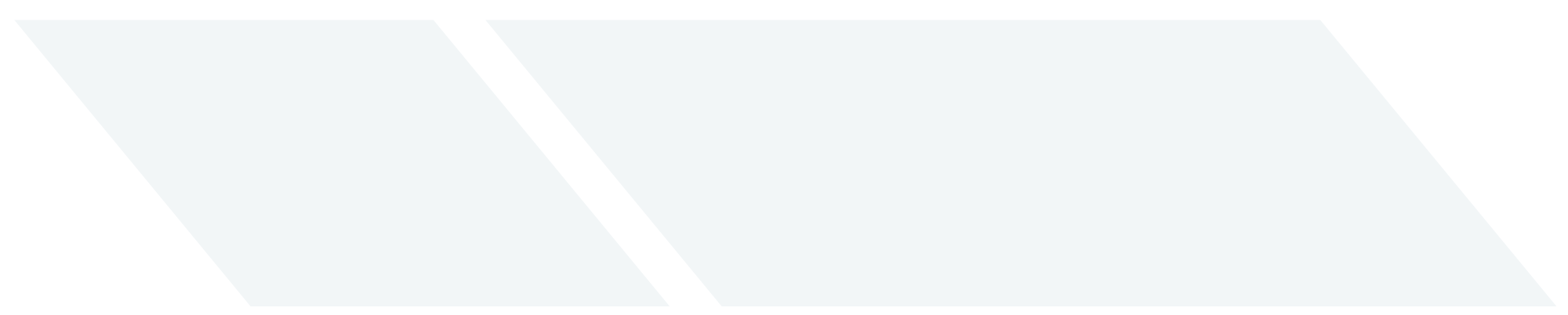 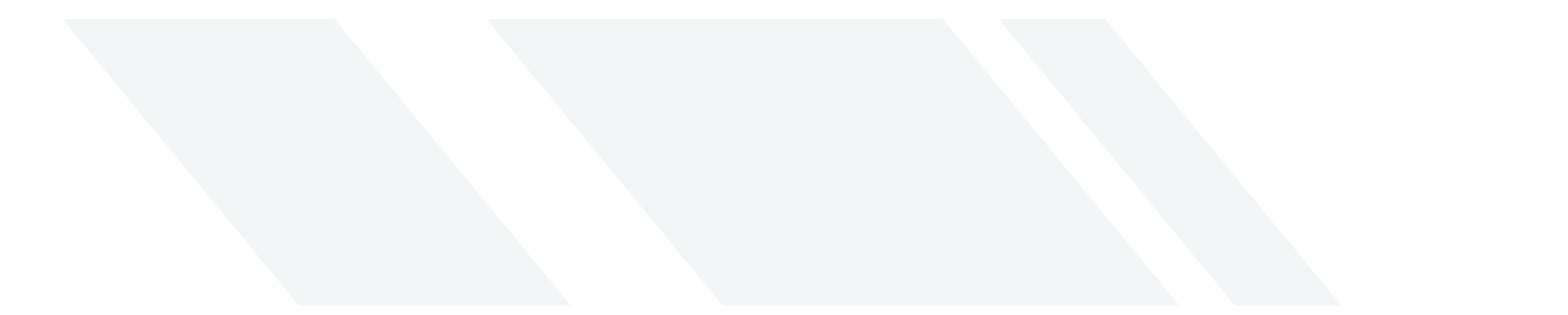 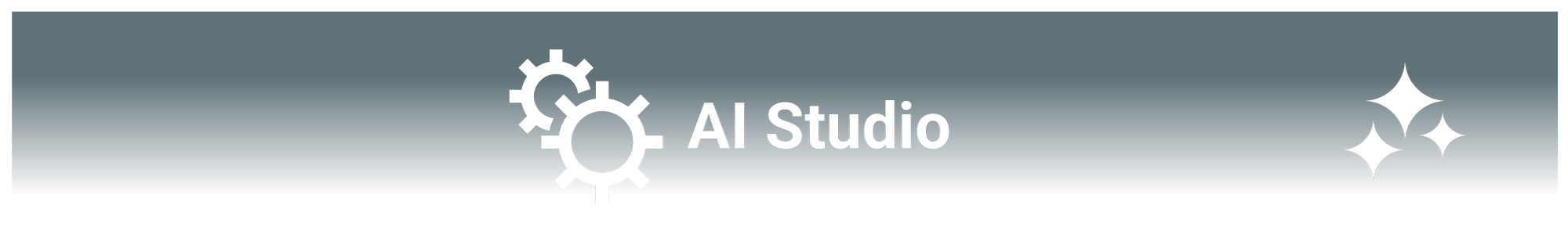 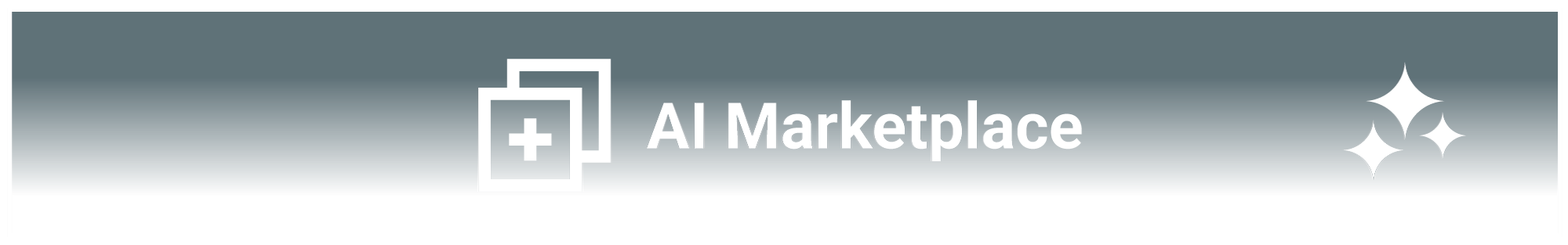 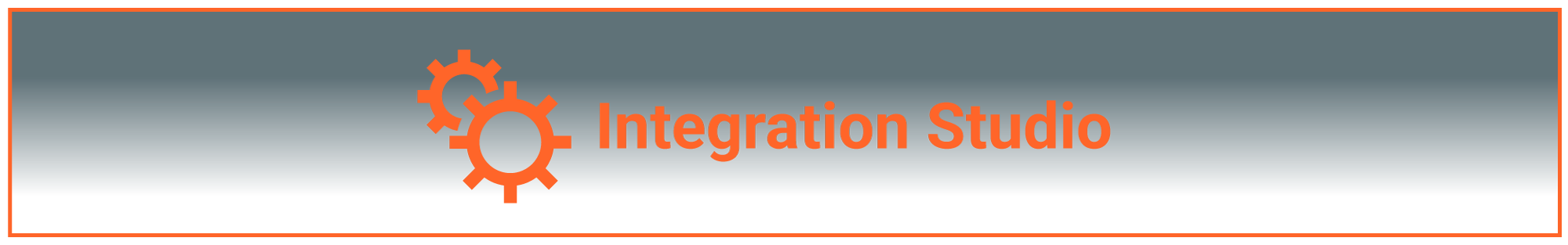 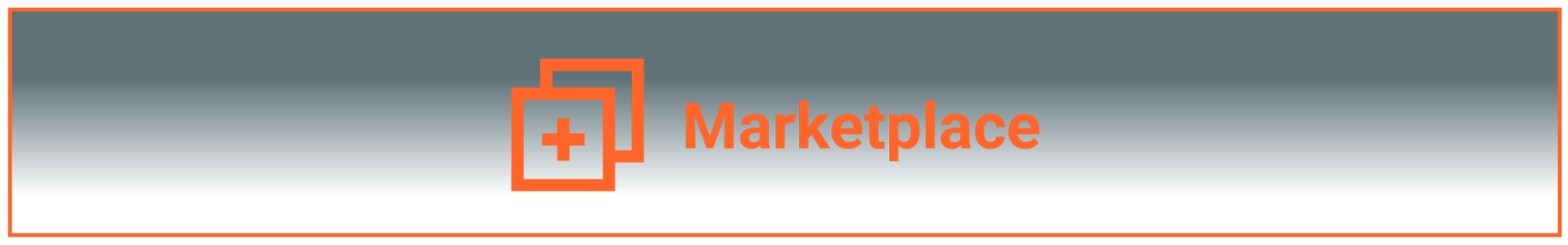 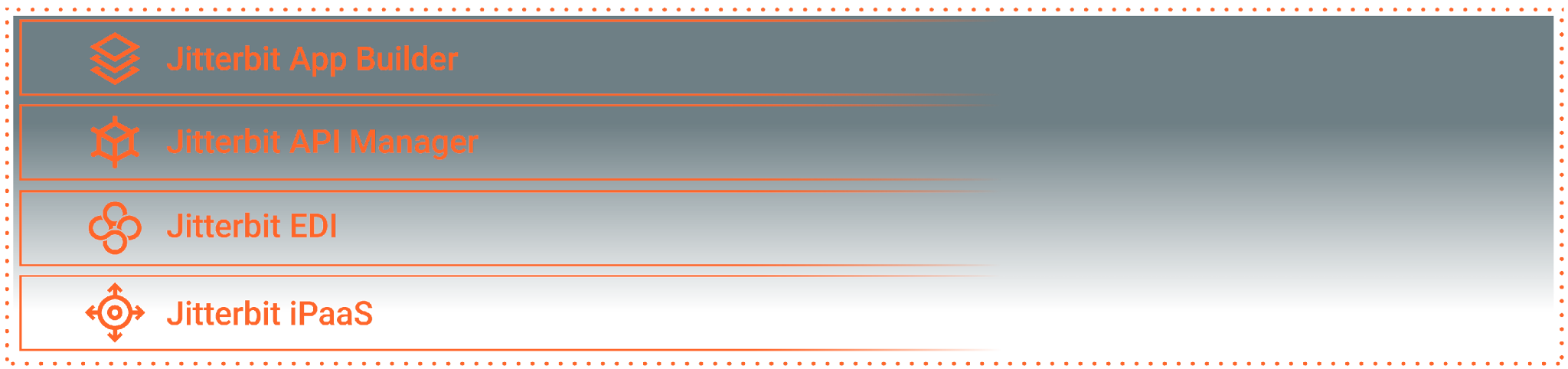 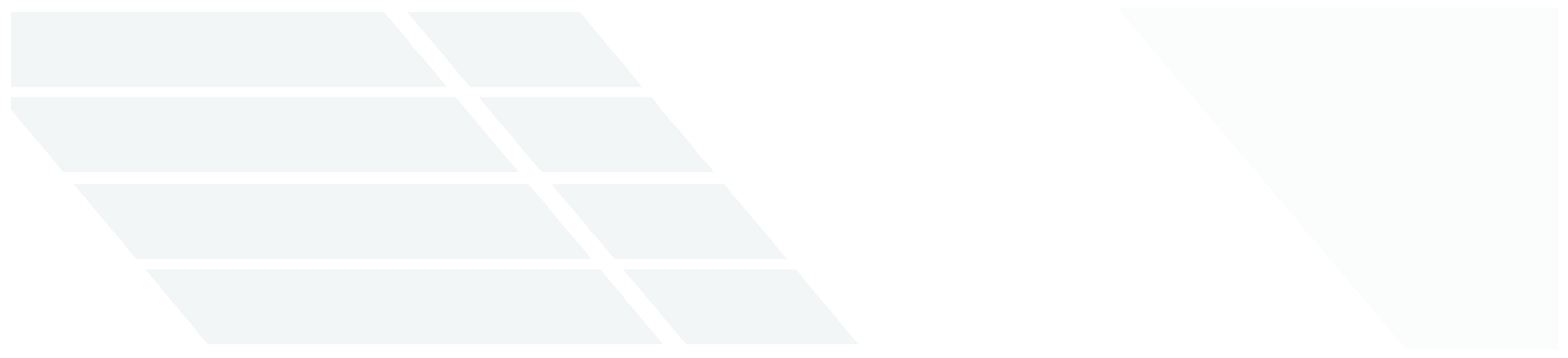 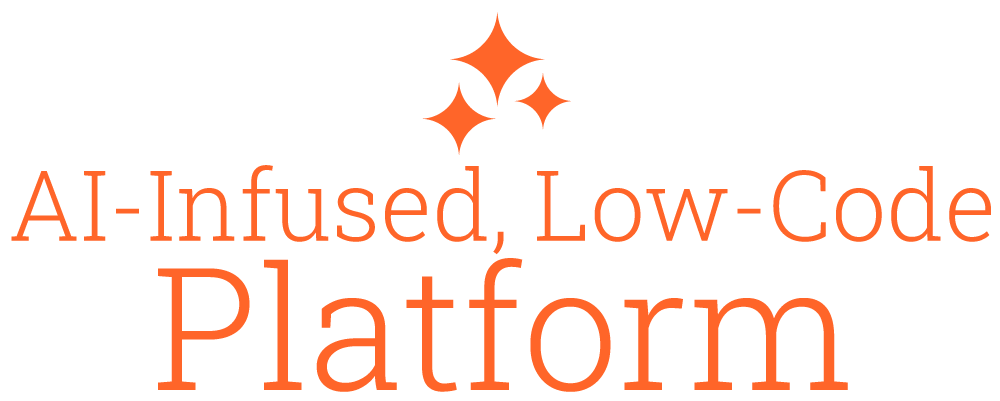 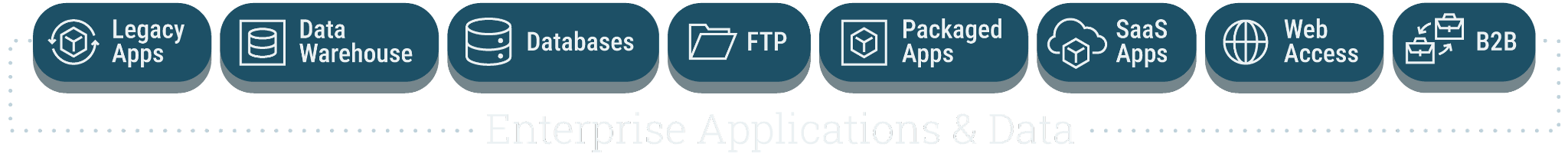 [Speaker Notes: Important notes:Is ‘AI Studio’ different from Integration Studio?No. It’s the same product feature. The use of ‘AI Studio’ is forward-looking to help communicate where AI agents will be designed and built within the Harmony platform. 
Is ‘AI Marketplace’ different from Jitterbit Marketplace?No. It’s the same product feature. The use of ‘AI Marketplace’ is forward-looking to help communicate where AI agents and related services can be sourced from Jitterbit and other vetted third parties.

Please reference this FAQ for additional details: https://docs.google.com/document/d/1V1InybpUctqxaRIJtAfA1nui8Rytf2p95OsVUrIVUKo/edit?usp=sharing]
Exemplos de Casos de Uso
[Speaker Notes: Retail: Retail/eCommerce businesses exchange POs, invoices, inventory, and shipping notices. EDI/ERP integration automates EDI data between systems.  
Manufacturing: Manufacturers use EDI to exchange POs, shipping notifications, inventory and shipping. Integration with back-end systems increases supply chain productivity and accuracy. 
Logistics and Transportation: EDI is used to exchange shipping information, customs documentation, freight invoices, and load tendering. Integration streamlines and automates these processes between systems  to ensure accuracy and timeliness. 
Automotive: EDI is used to manage supply chain processes including POs, shipping notifications, invoices, etc. for manufacturers, suppliers, and distributors. EDI solutions ensure automation of EDI data between back-end accounting and inventory systems, and ensure accuracy, security and compliance with trading partners. 
Food and Beverage: EDI enables food/beverage manufacturers to receive POs, payment notifications, remittance advice, and reports from trading partners. EDI integration improves data accuracy to ensure correct orders are delivered to the right place and at the right time.
Telecommunications: EDI aids in reducing inventory costs and daily running costs across the supply chain(e.g., Manufacturers, Suppliers, Customers, and Logistics providers. By integrating EDI with back-end systems time and costs are reduced.]
Principais Recursos do Produto
‹#›
Features do Conector EDI
O conector EDI for Cloud v2 estabelece o acesso ao Jitterbit EDI.
O conector EDI for Cloud v2 fornece uma interface para criar uma conexão EDI for Cloud v2, que serve como base para gerar instâncias das atividades do EDI for Cloud v2. Essas atividades, uma vez configuradas, interagem com o Jitterbit EDI por meio dessa conexão.
‹#›
Termos Principais
‹#›